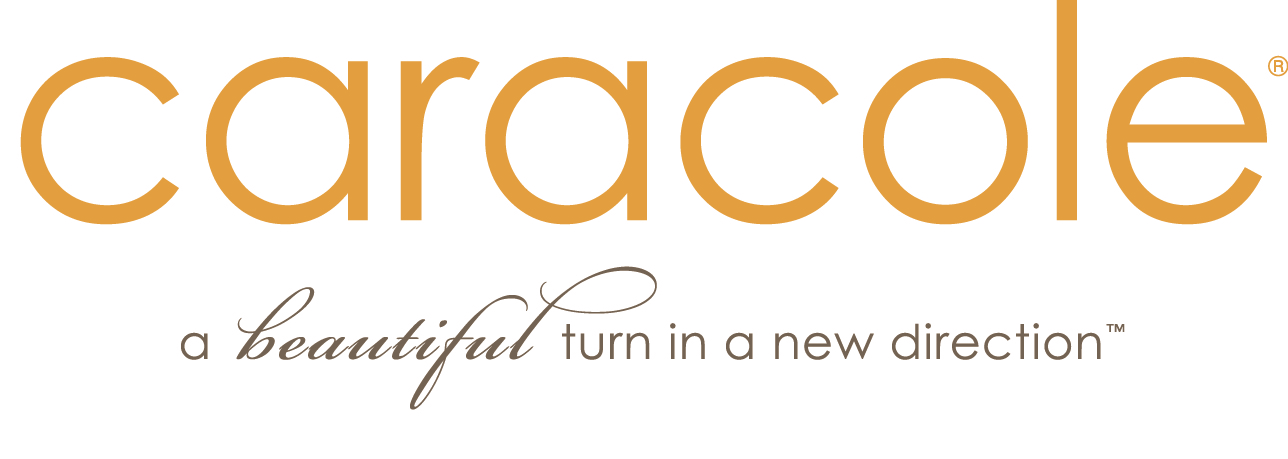 IN PROJECTS
HotelS
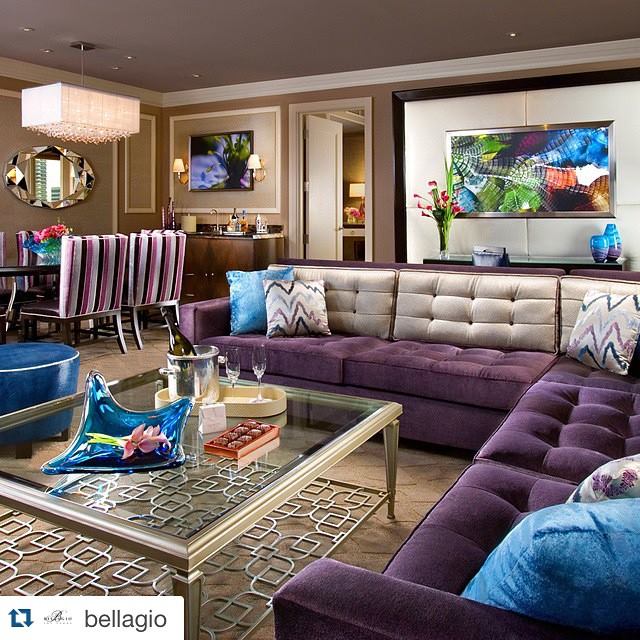 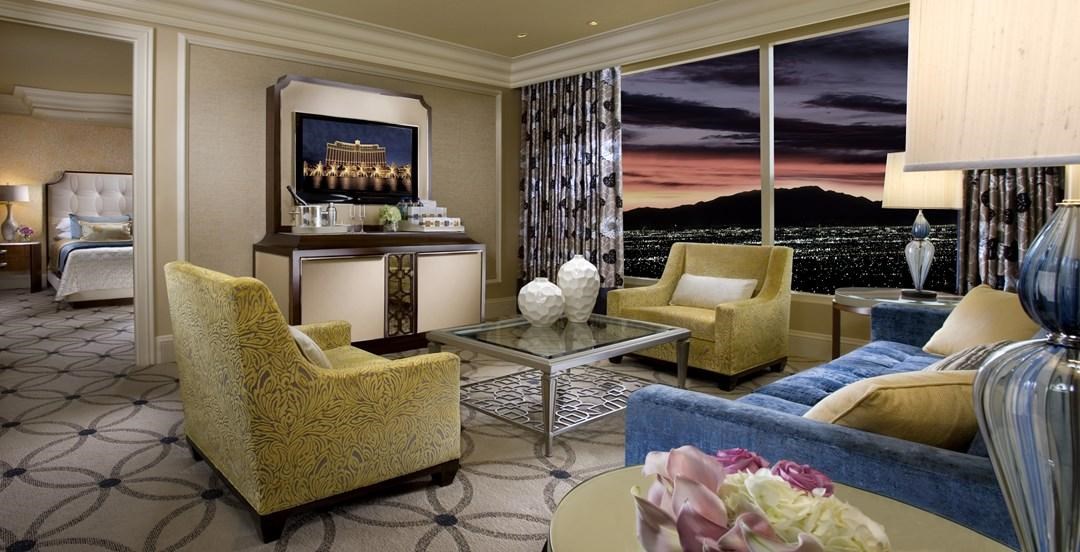 Bellagio Hotel & Casino
Las Vegas, USA
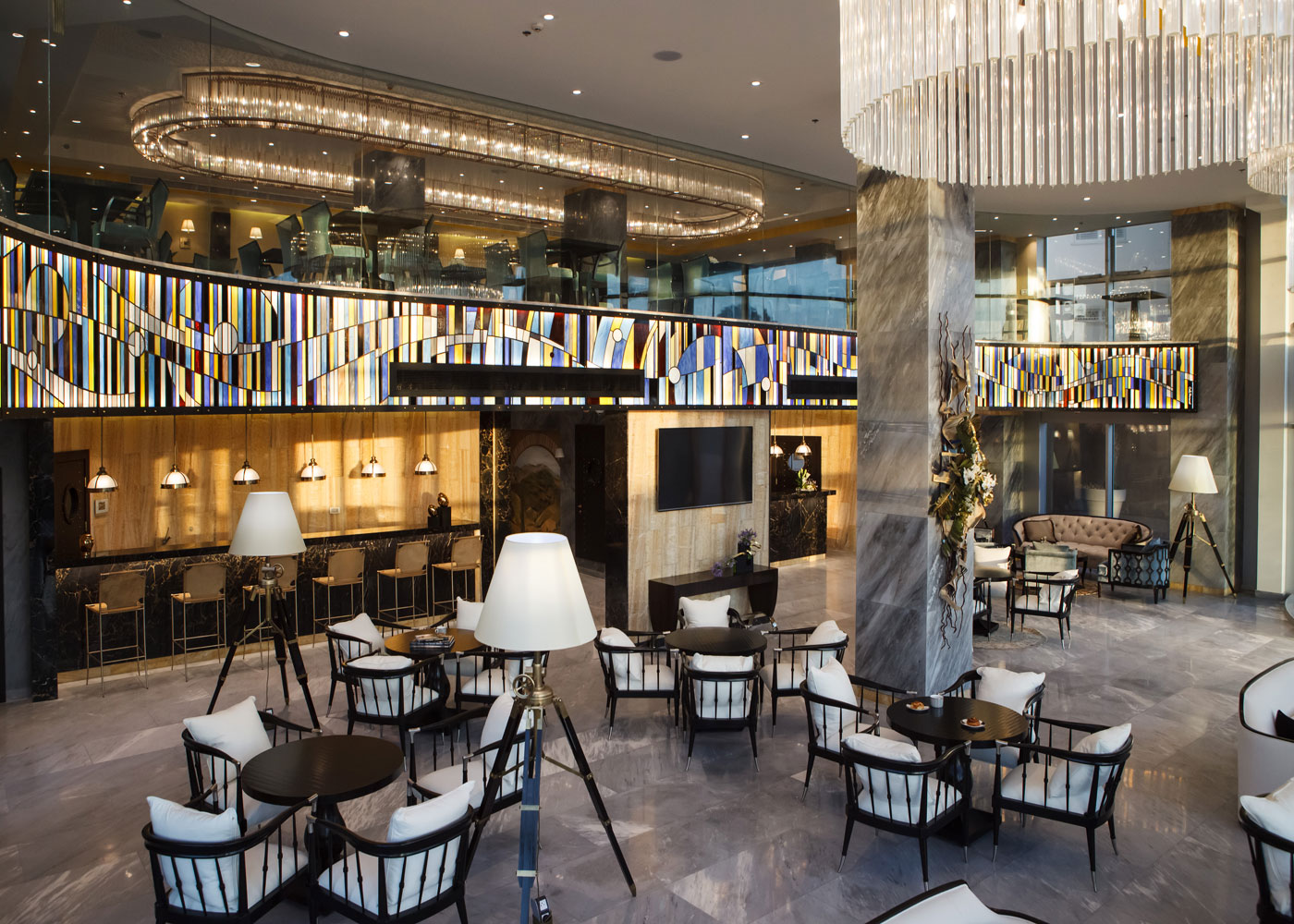 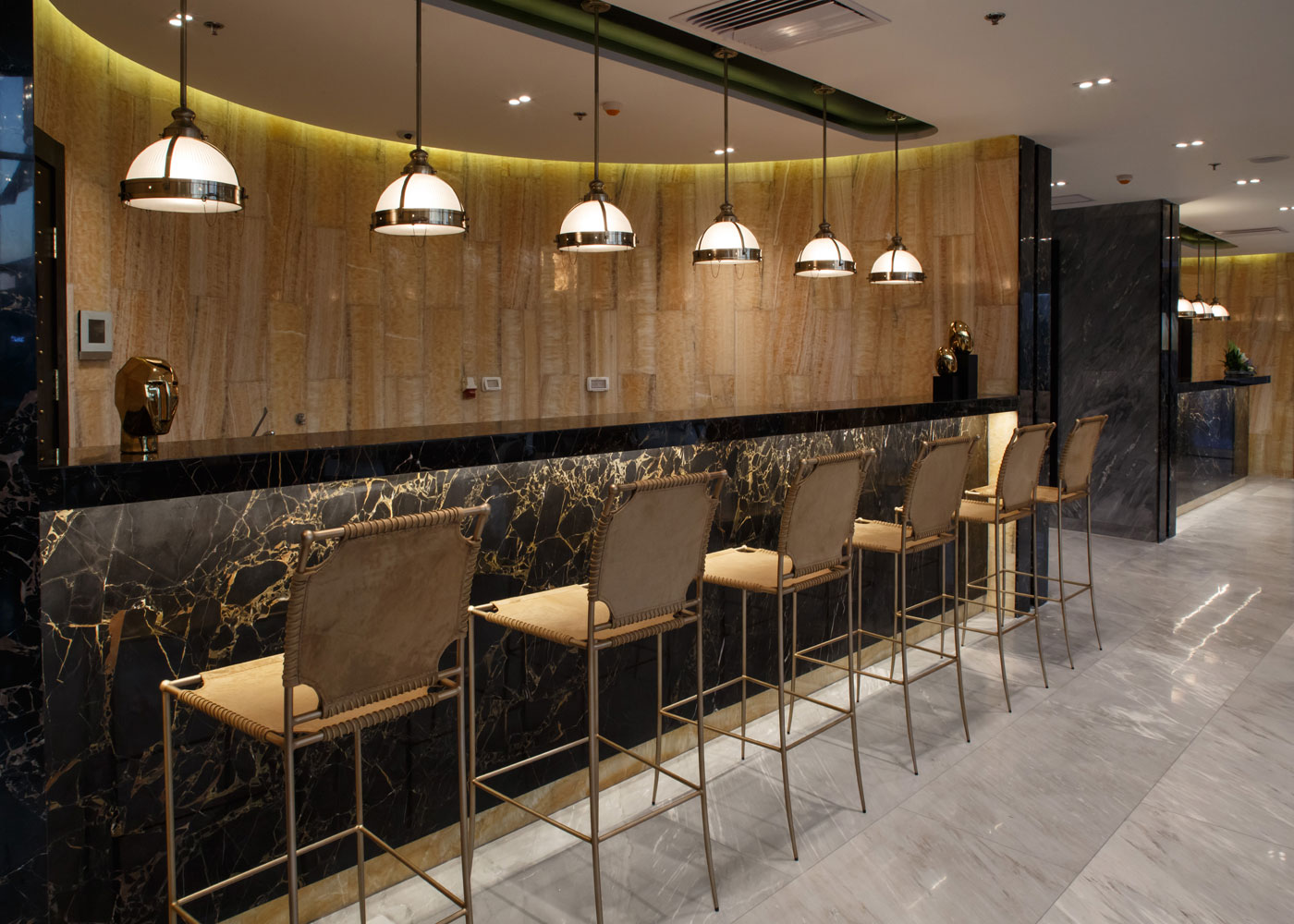 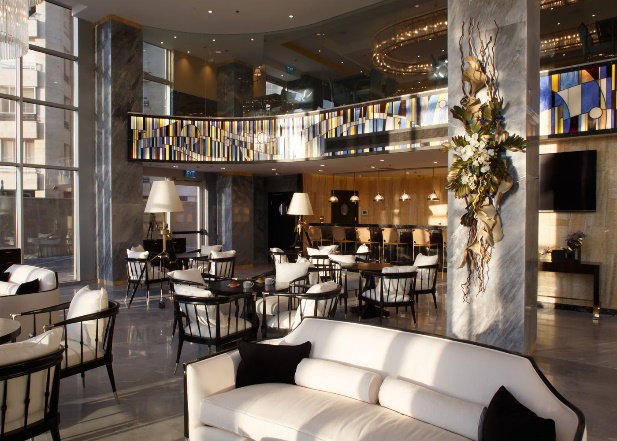 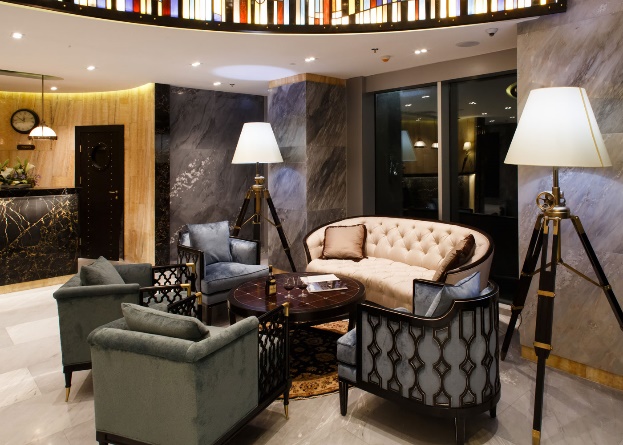 Medi Terre Hotel
Netanya, Israel
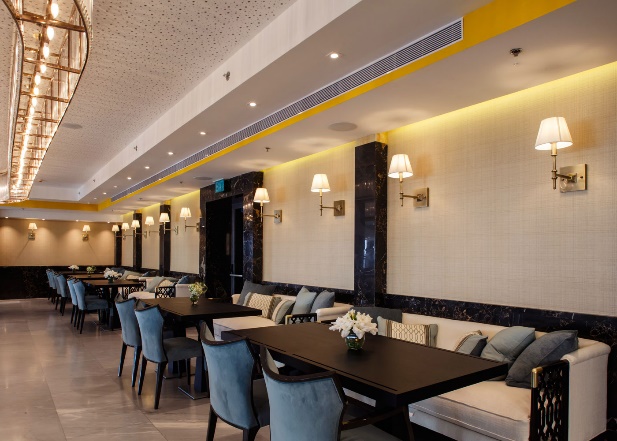 Mandarin Oriental Hotel
Atlanta, USA
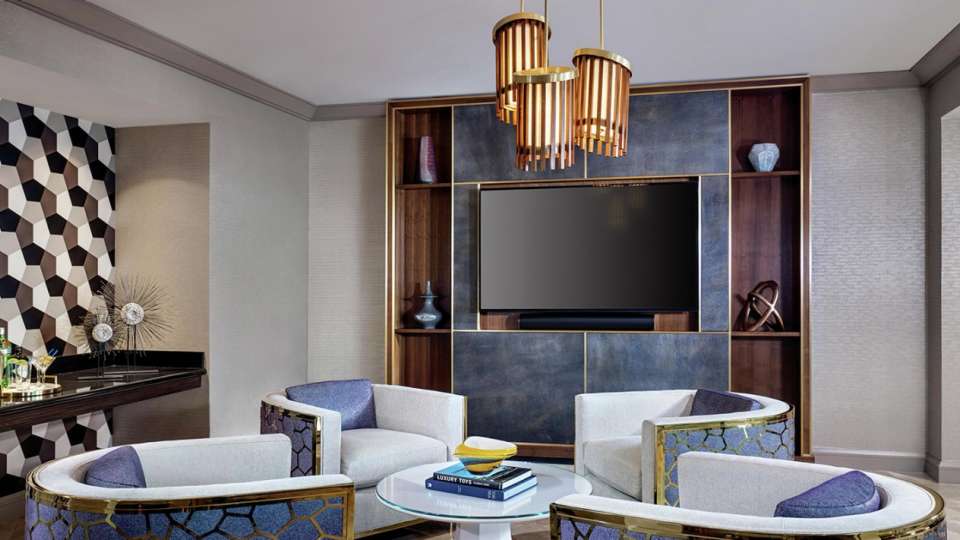 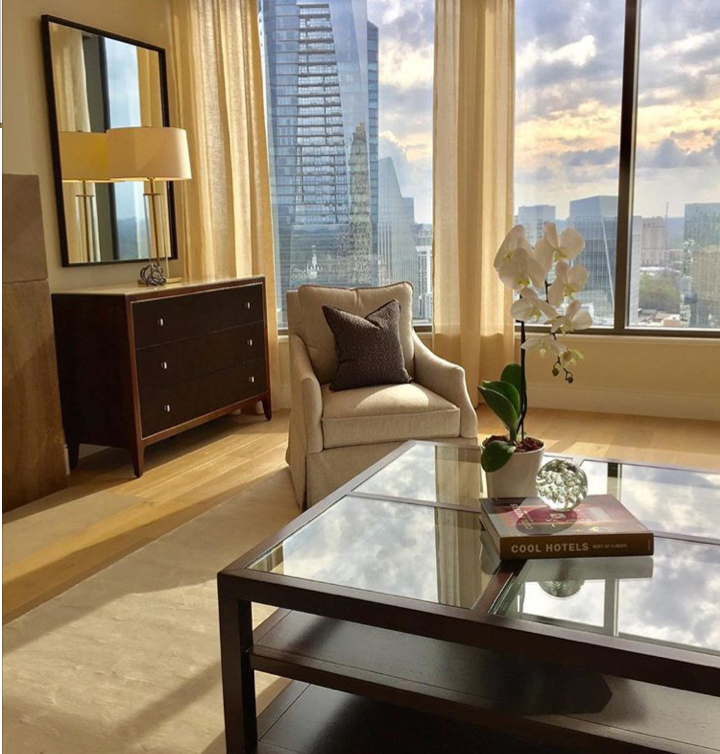 Mandalay Bay Hotel
Las Vegas, USA
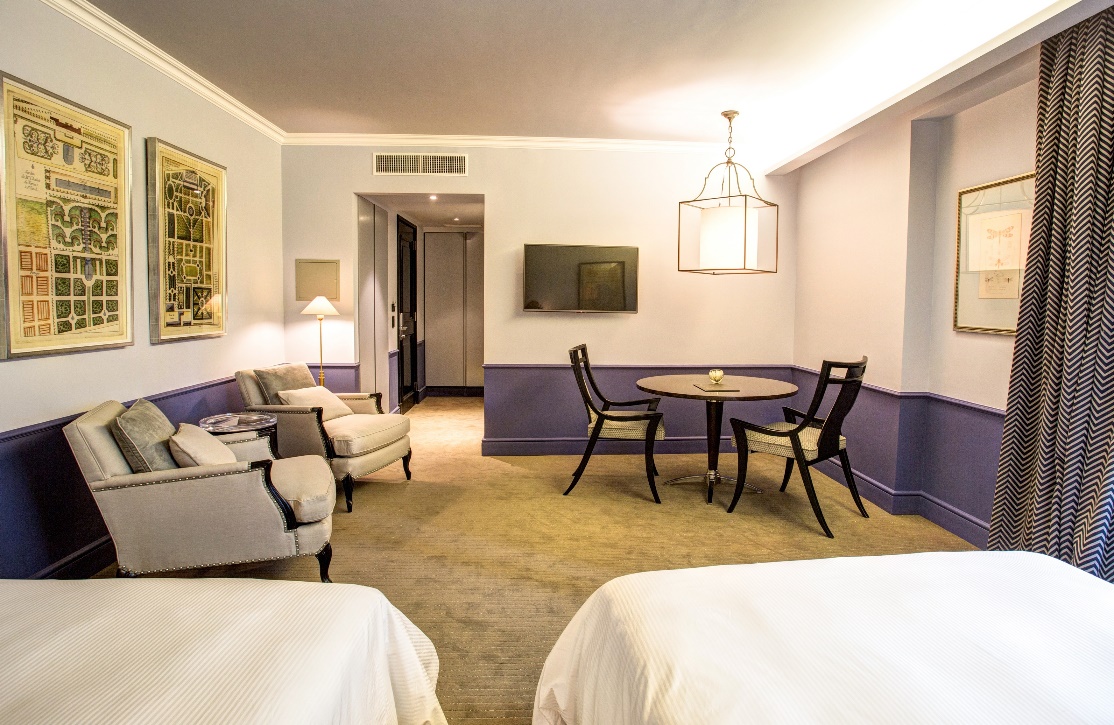 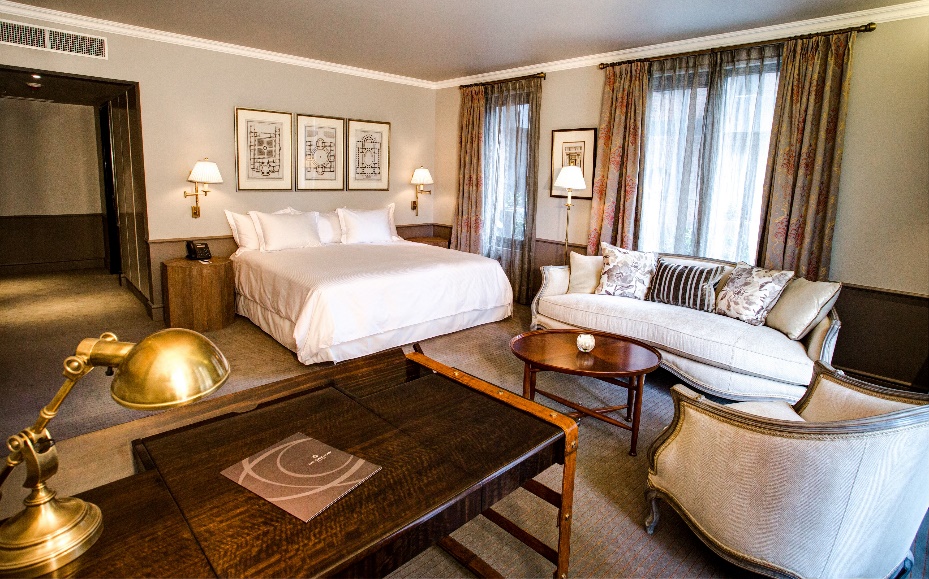 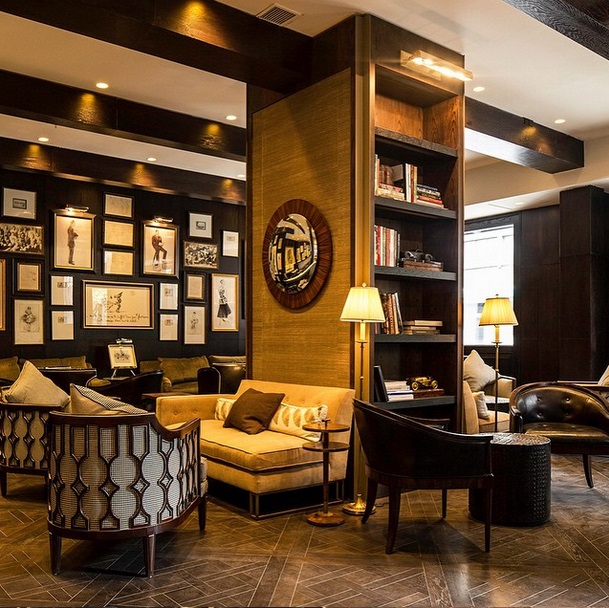 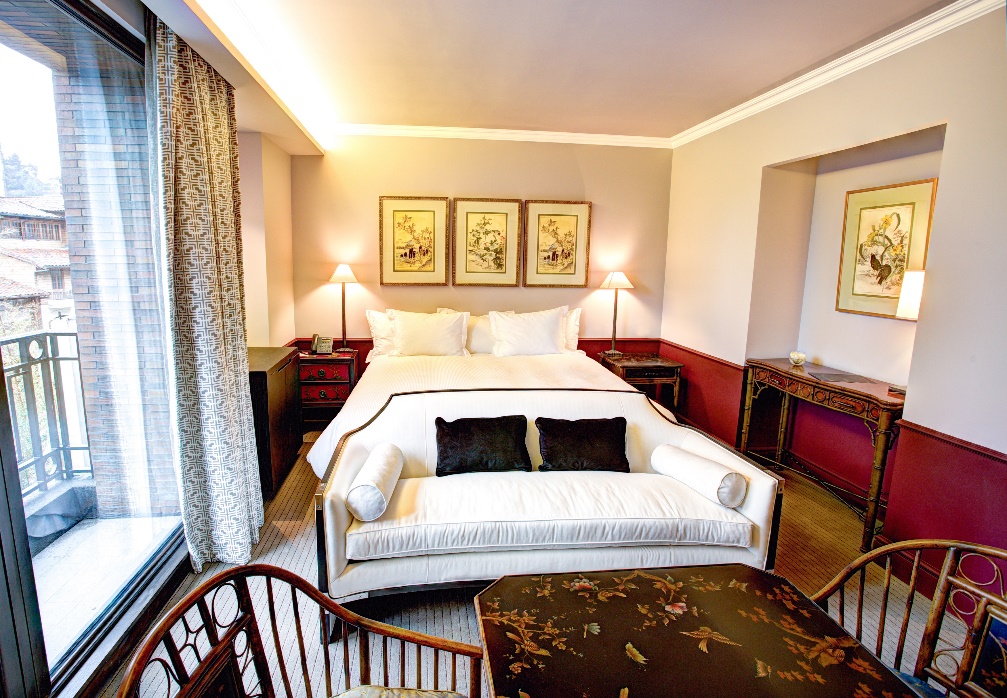 The Singular Santiago Hotel
Santiago, Chile
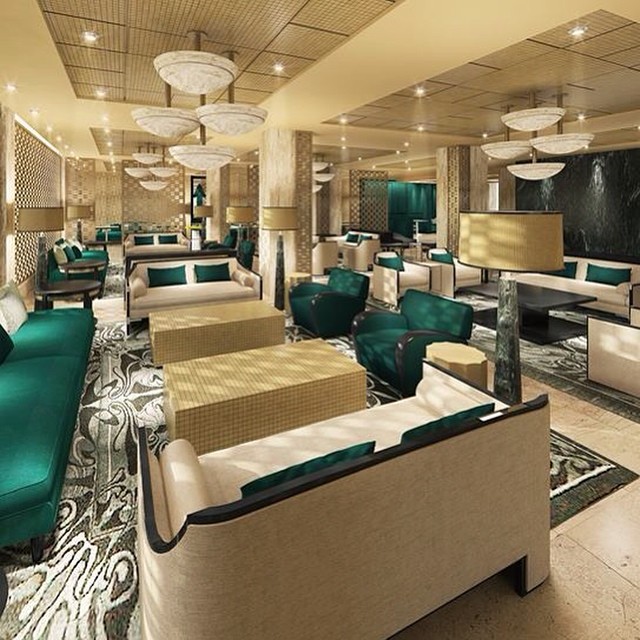 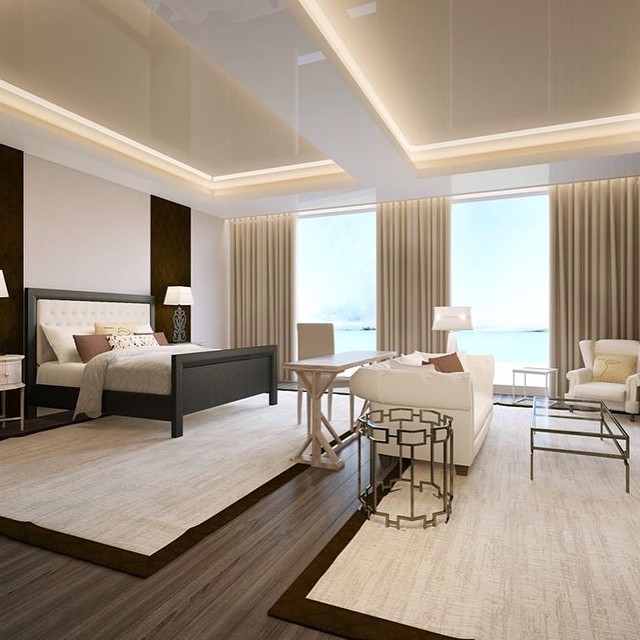 Hotel Proposal
Greece
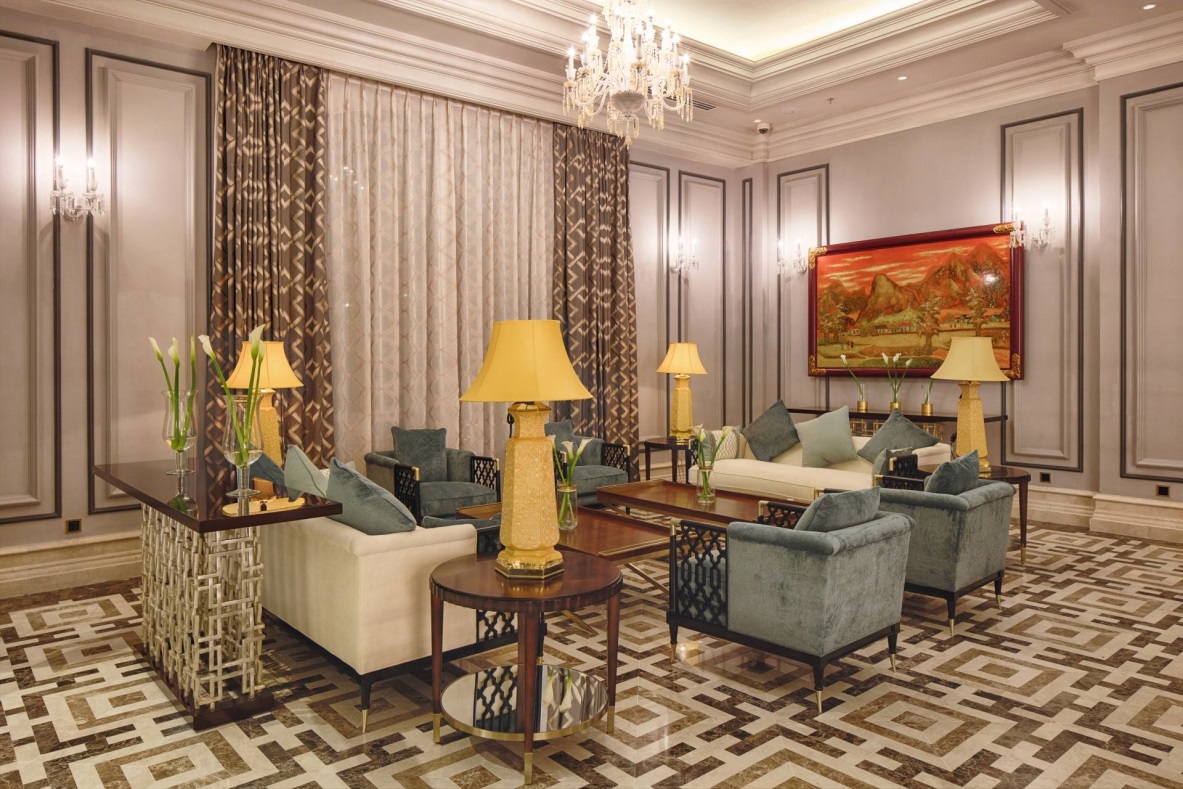 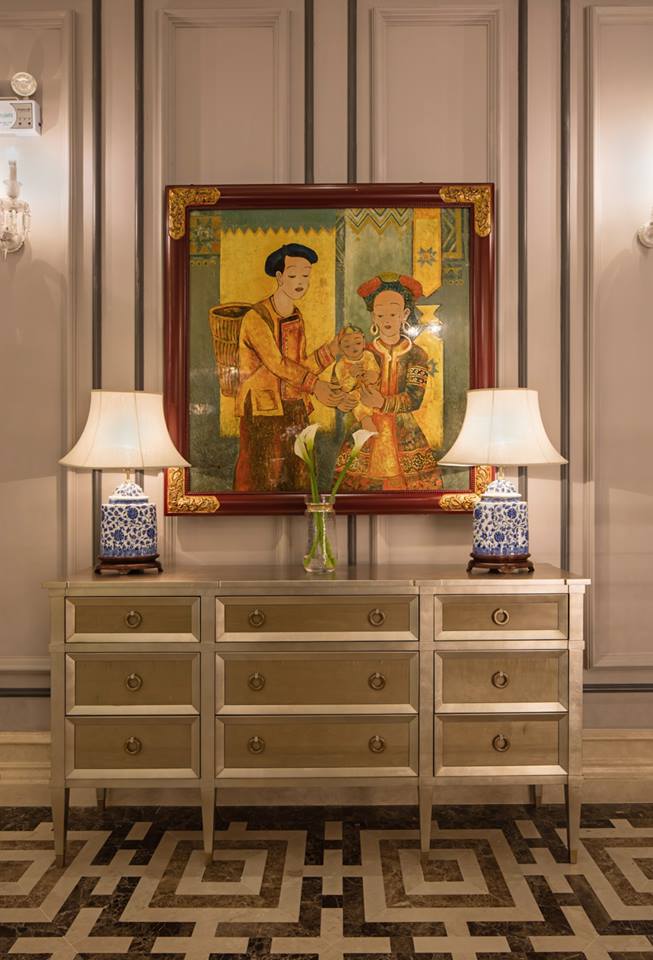 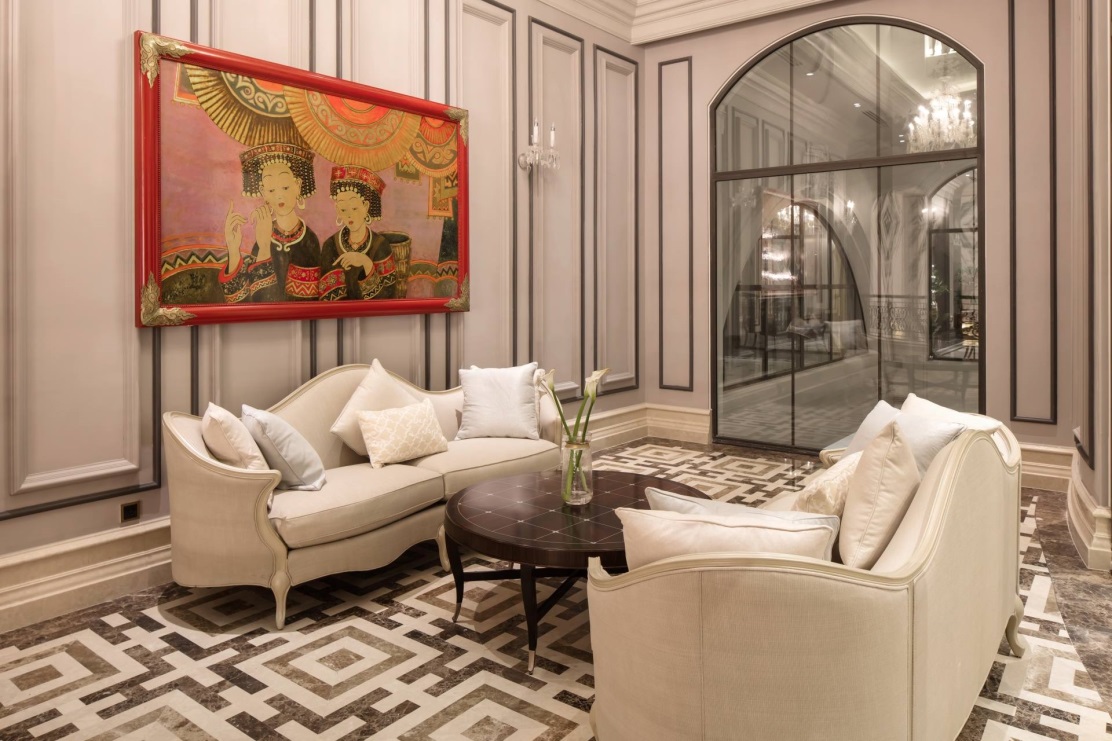 Silk Path Grand Resort 
& Spa Sapa Hotel
Sapa, Vietnam
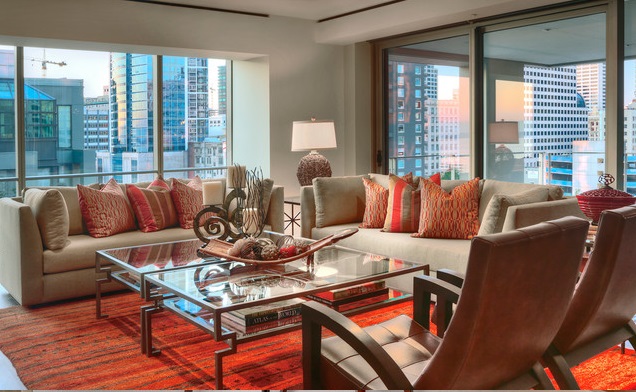 Four Seasons
Seattle, USA
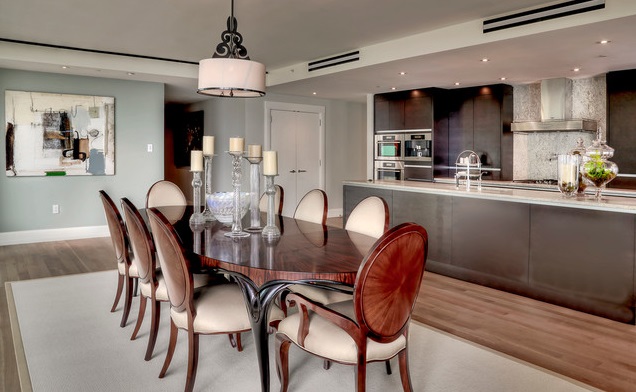 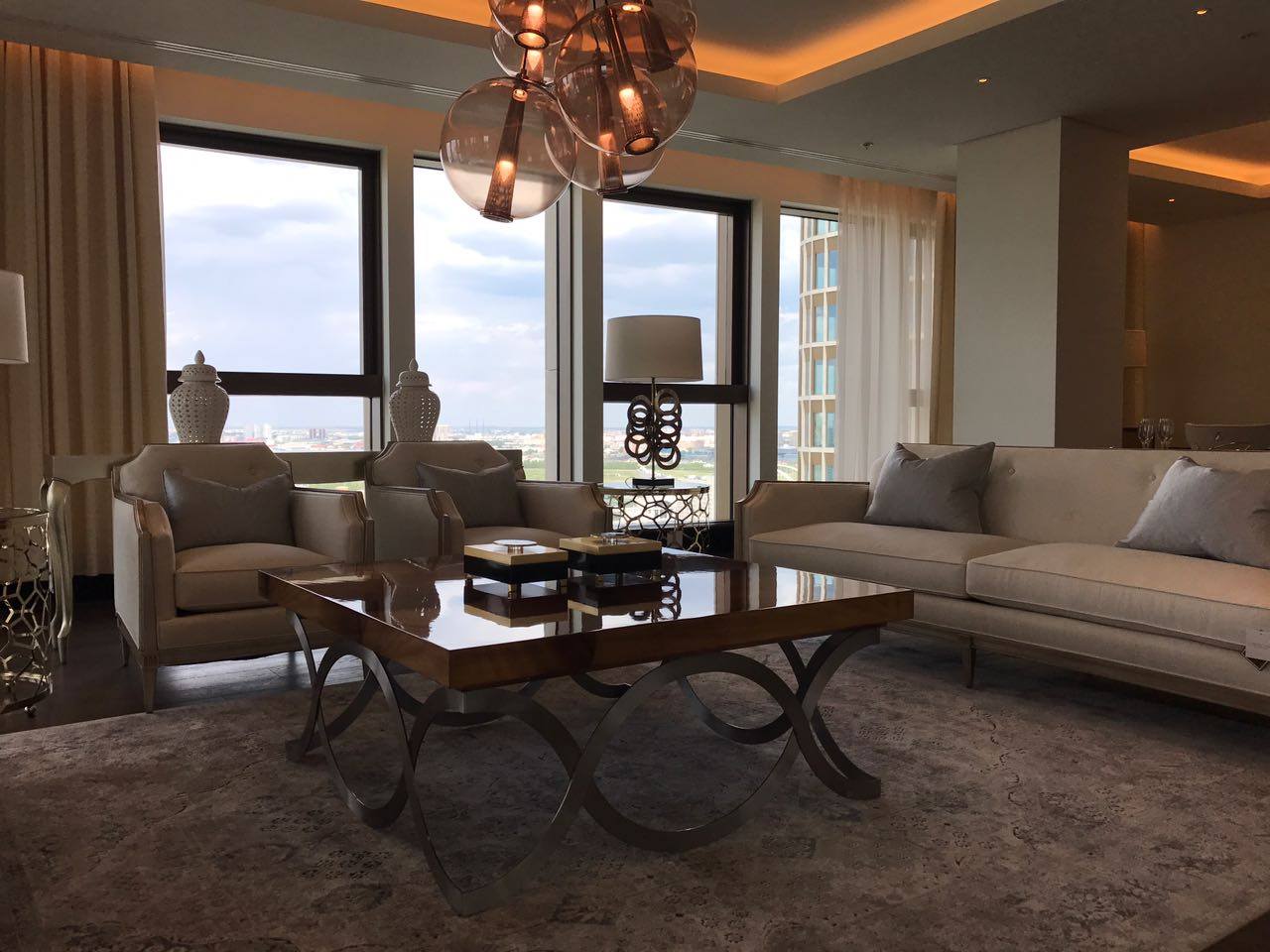 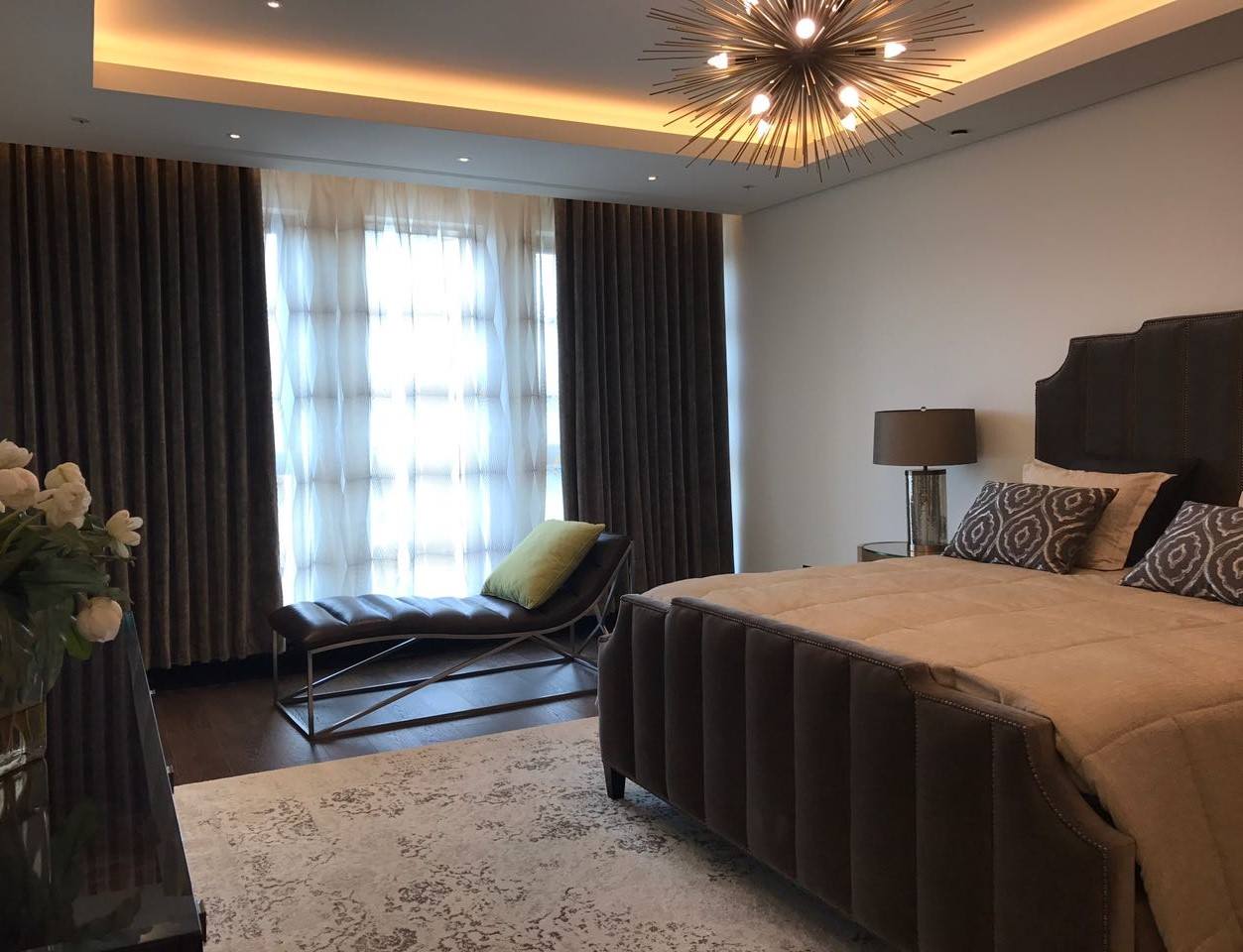 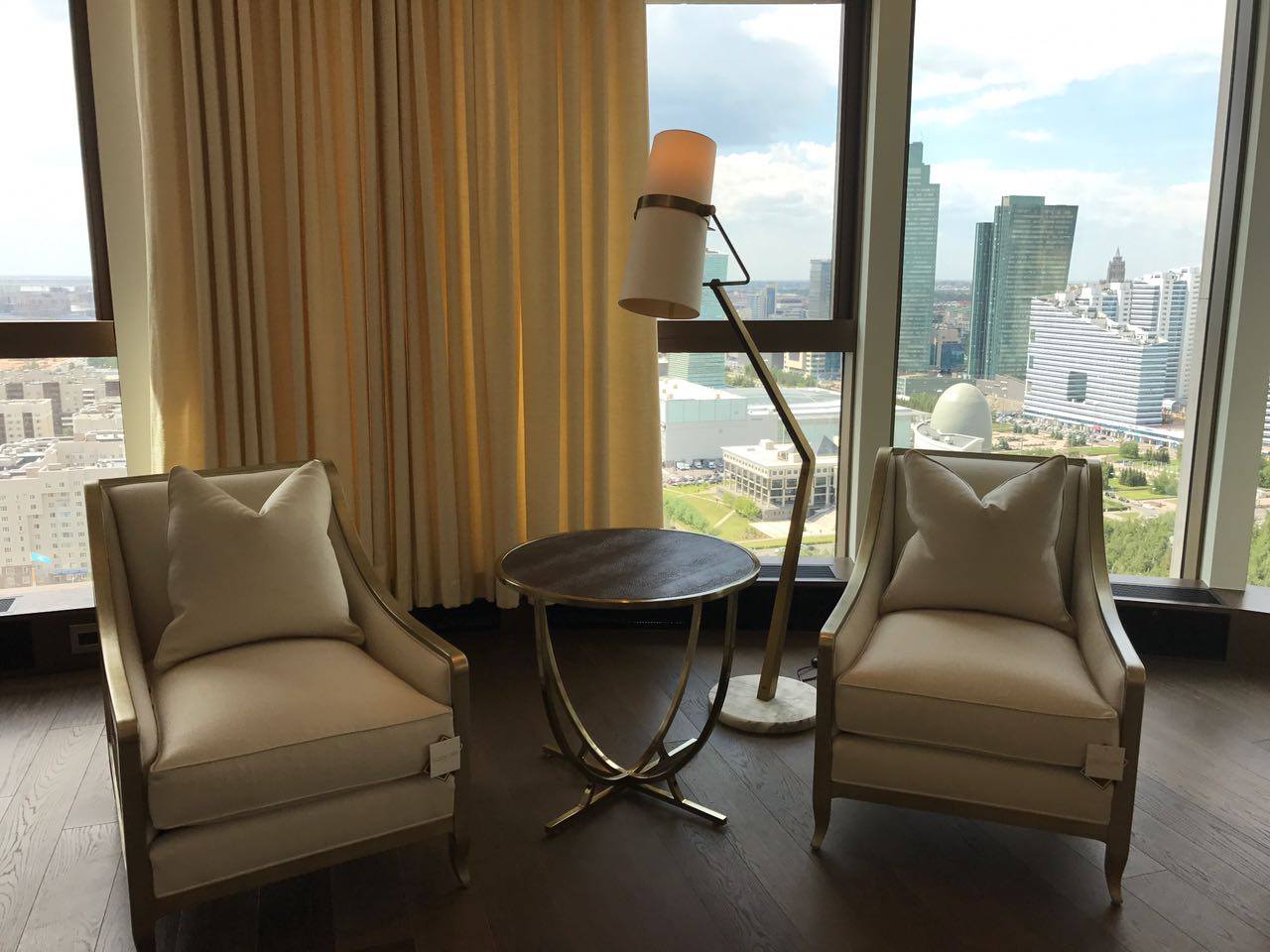 The Ritz-Carlton
Astana, Kazakhstan
Residential
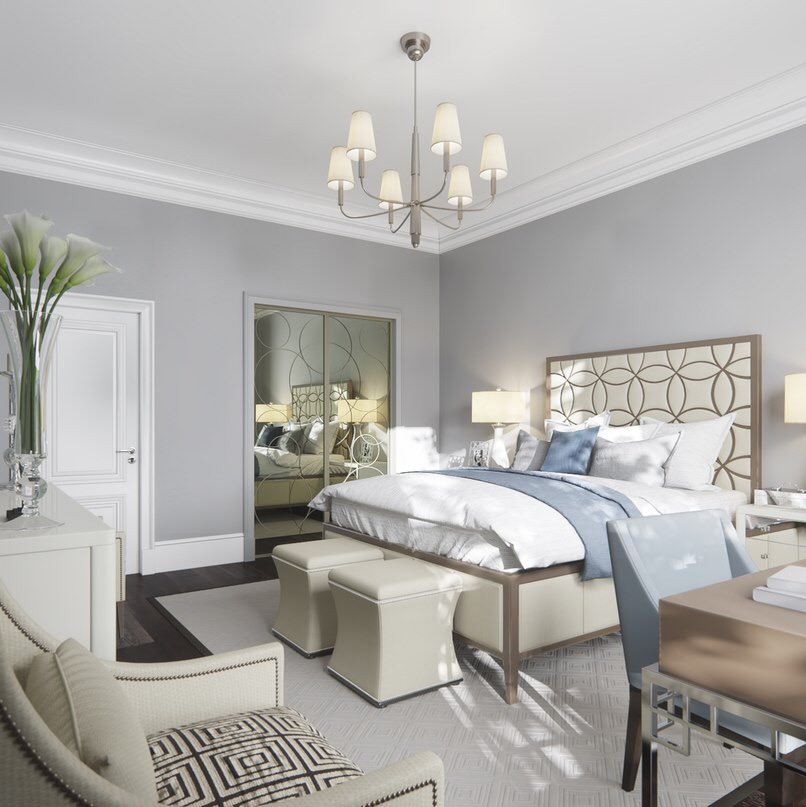 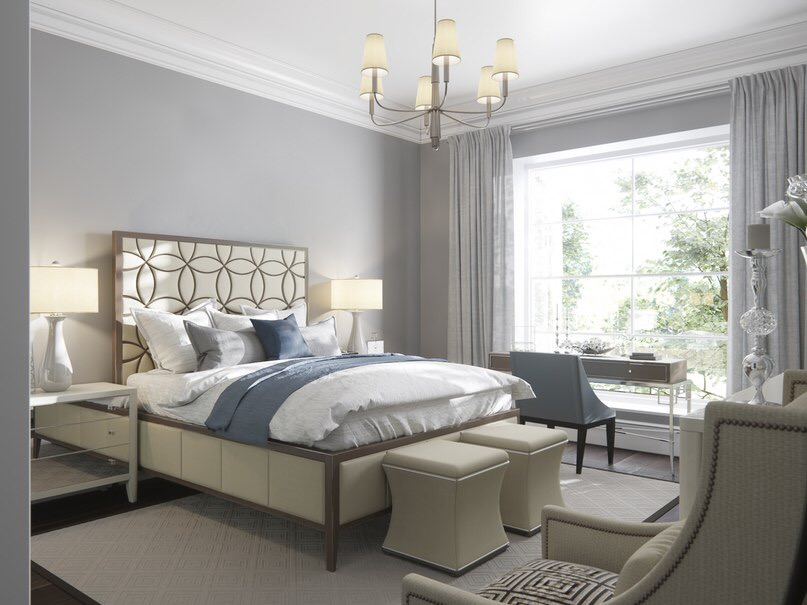 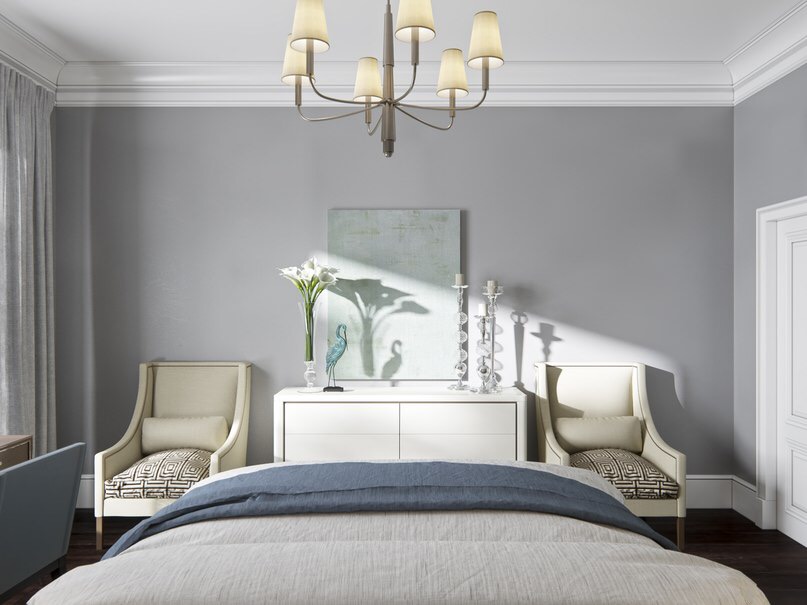 Alexander Akimenkov Studio 
Saint-Petersburg, Russia
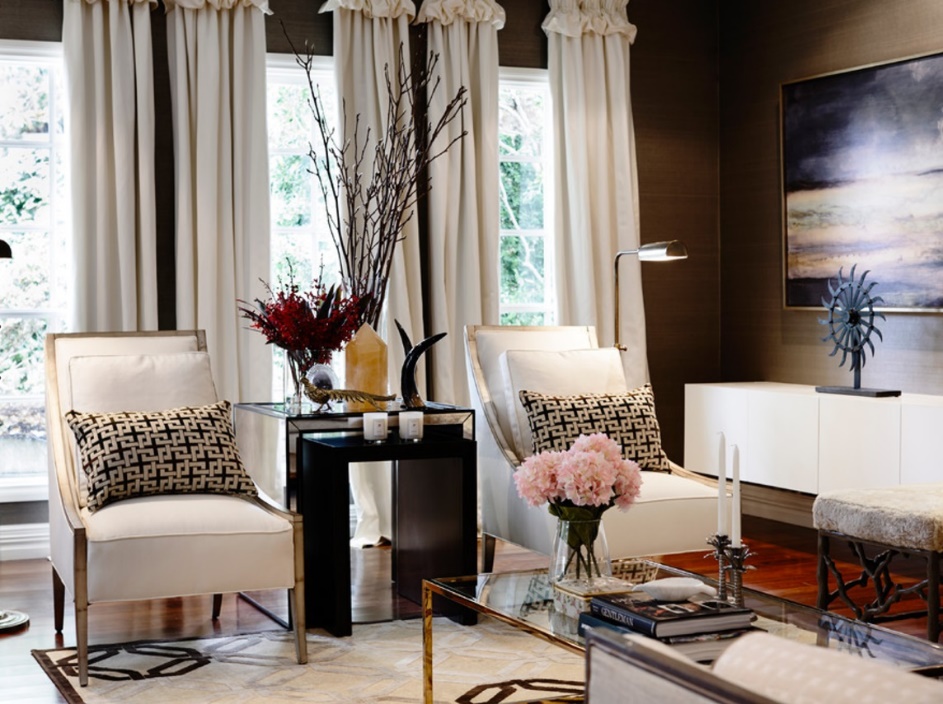 Alexander Pollock
Melbourne, Australia
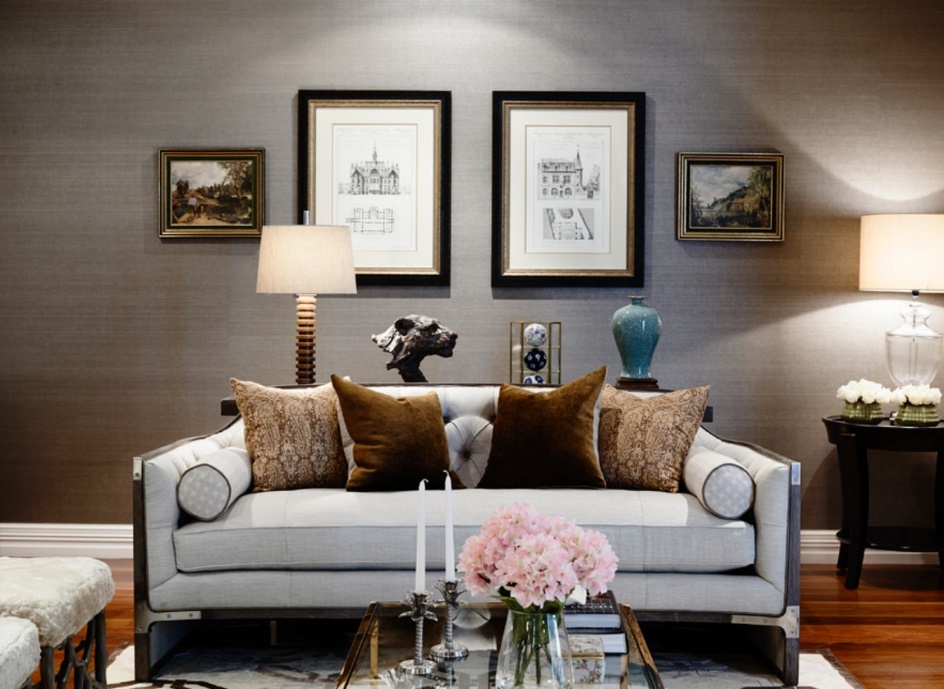 Alla Bagrova
Russia
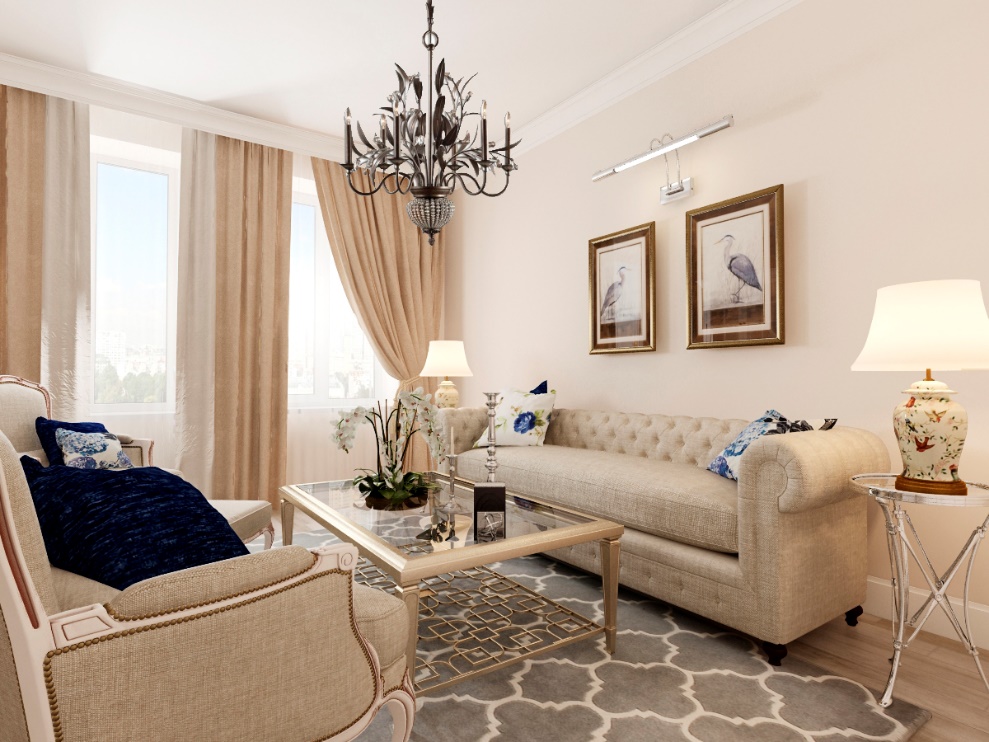 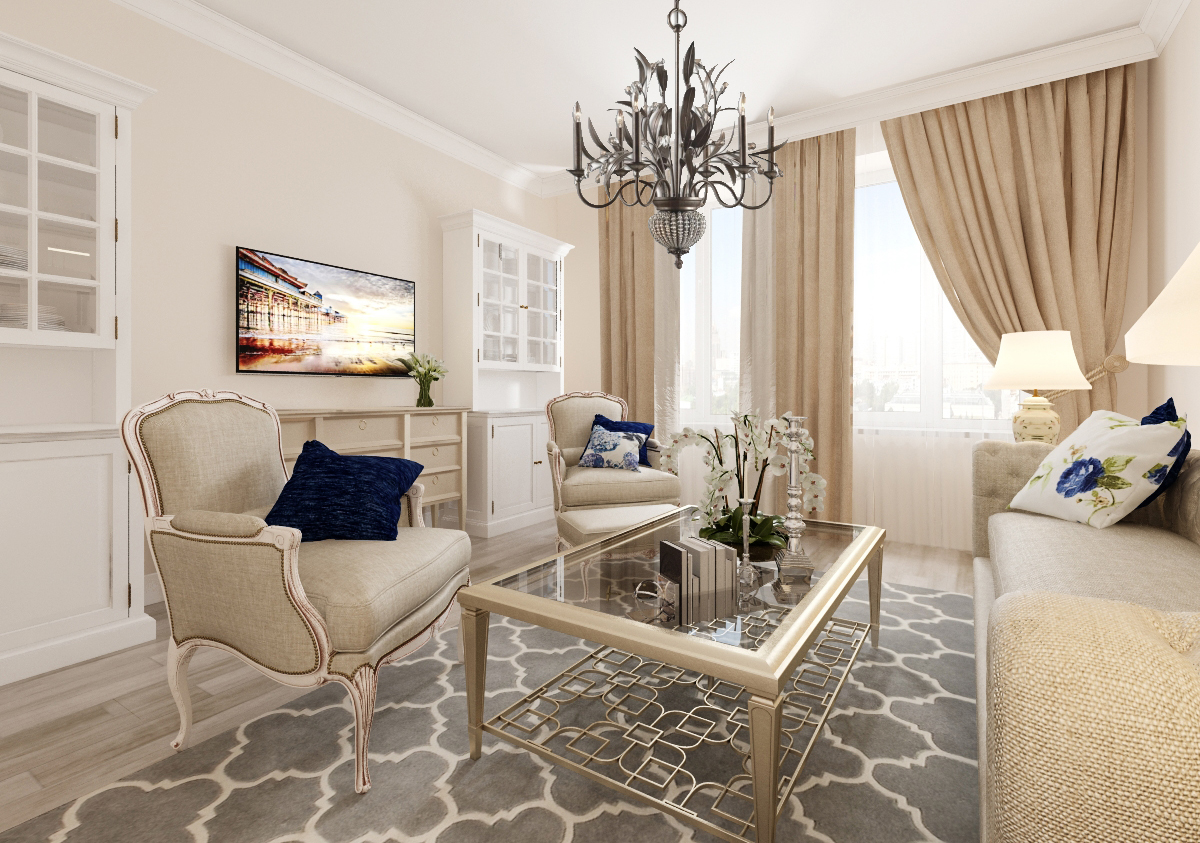 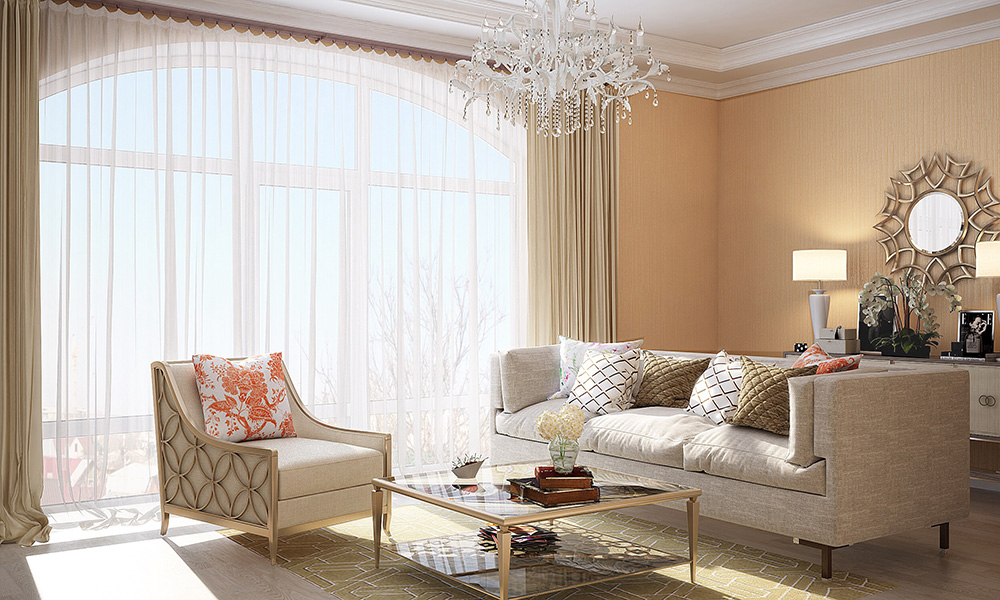 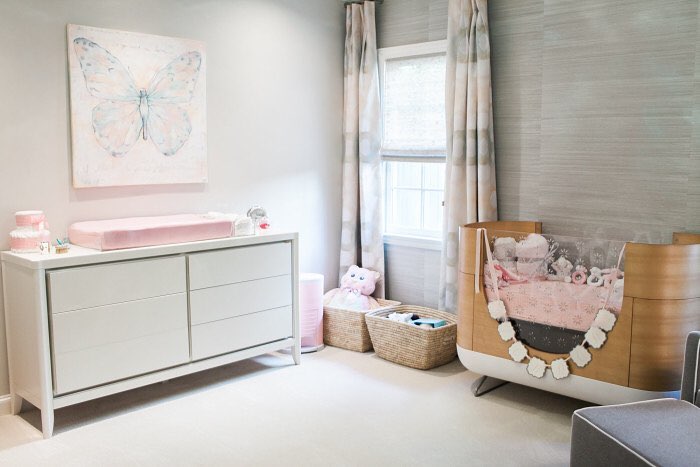 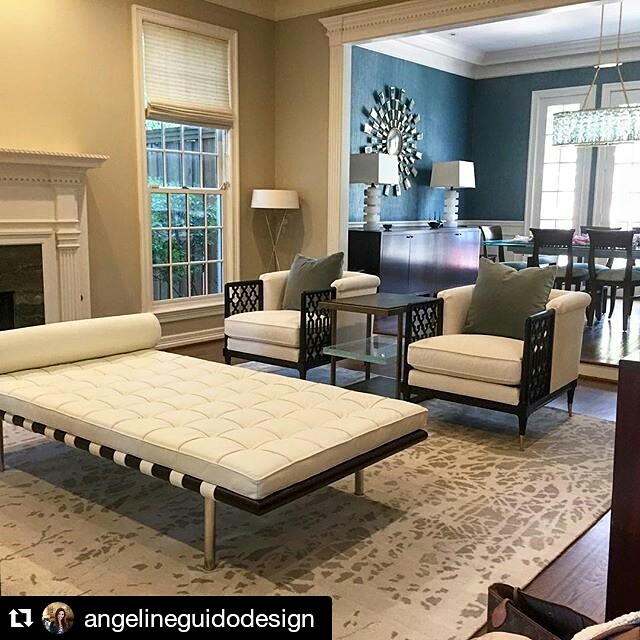 Angeline Guido Design
Dallas, USA
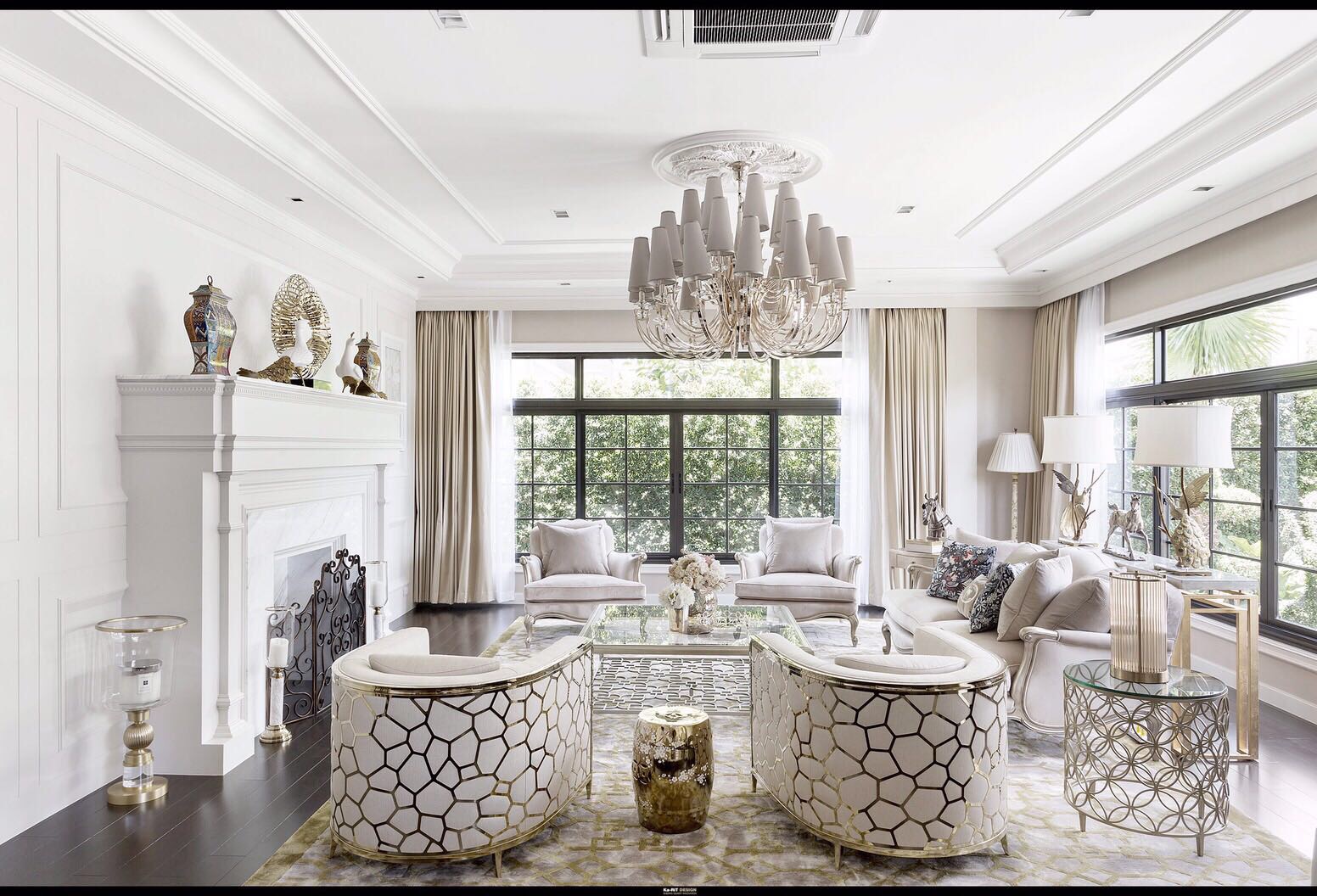 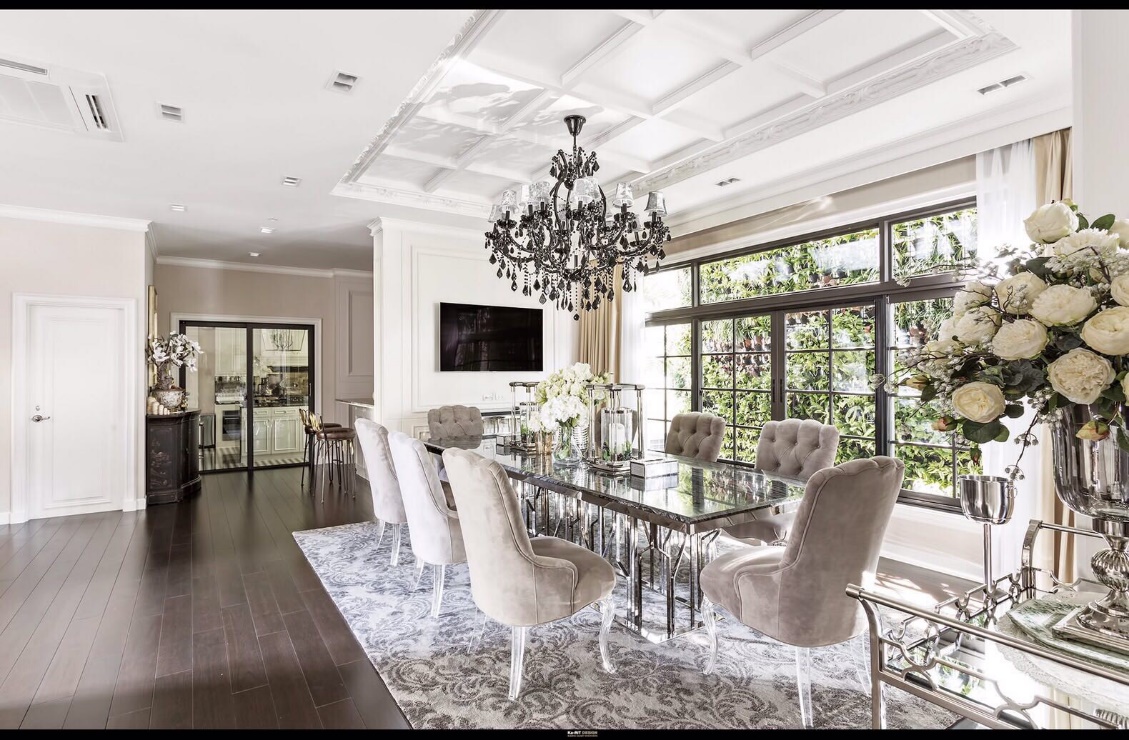 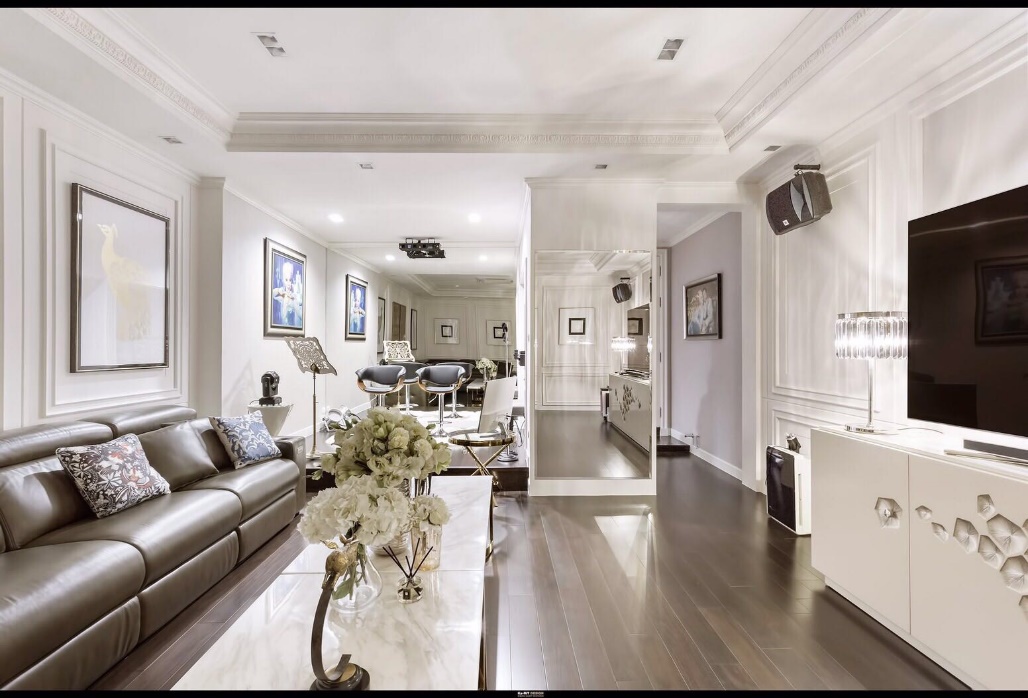 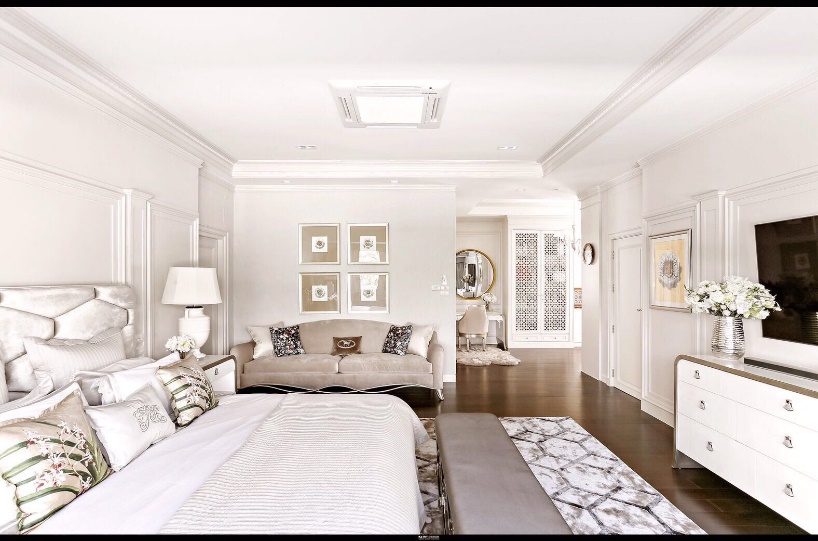 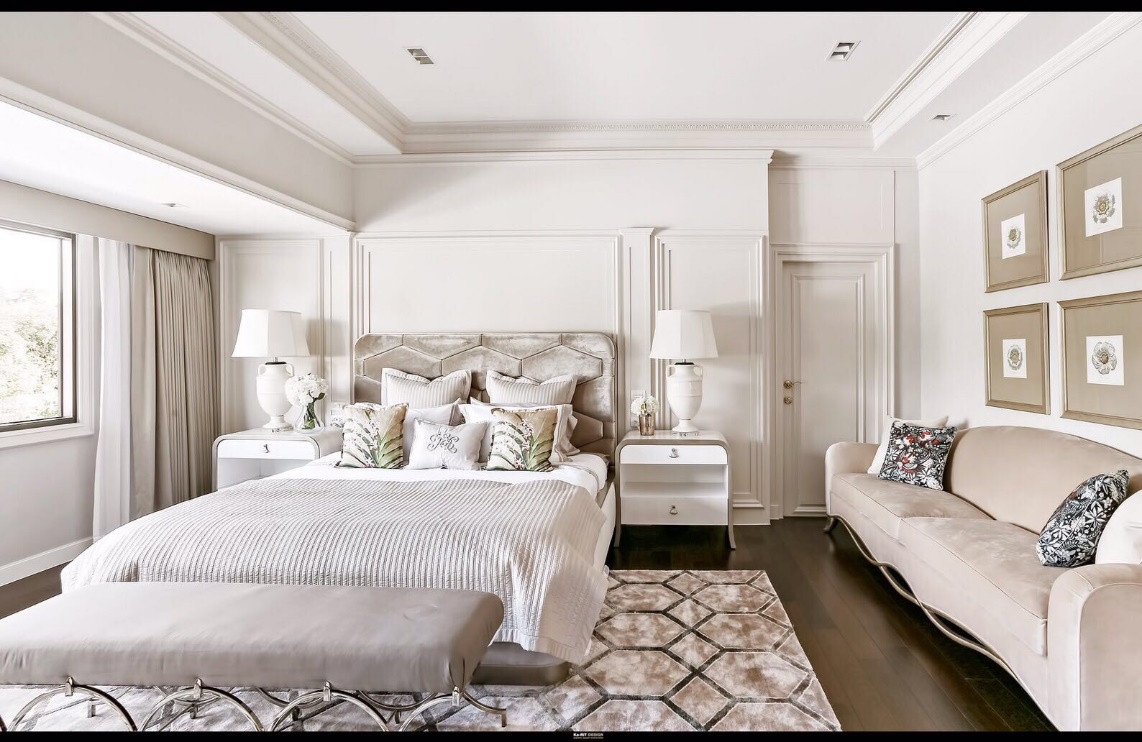 Residence
Bangkok, Thailand
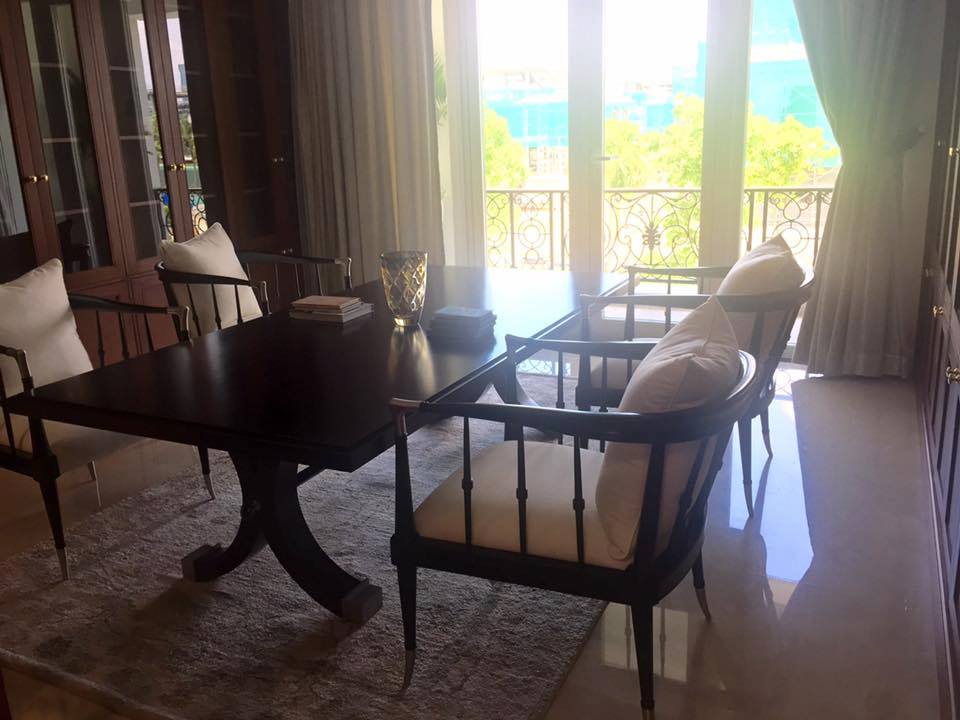 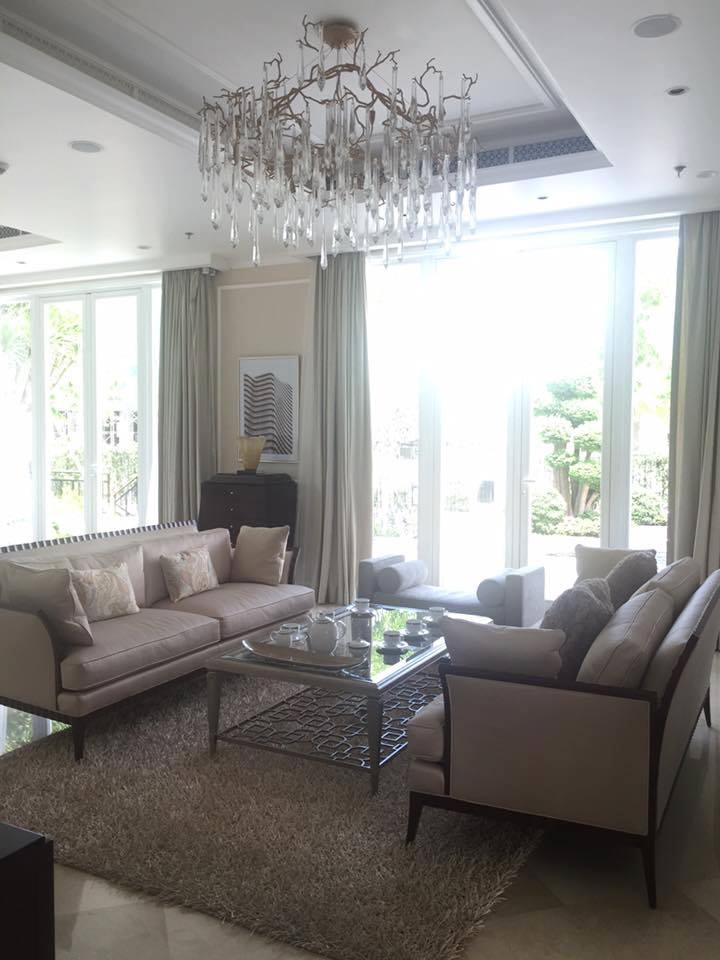 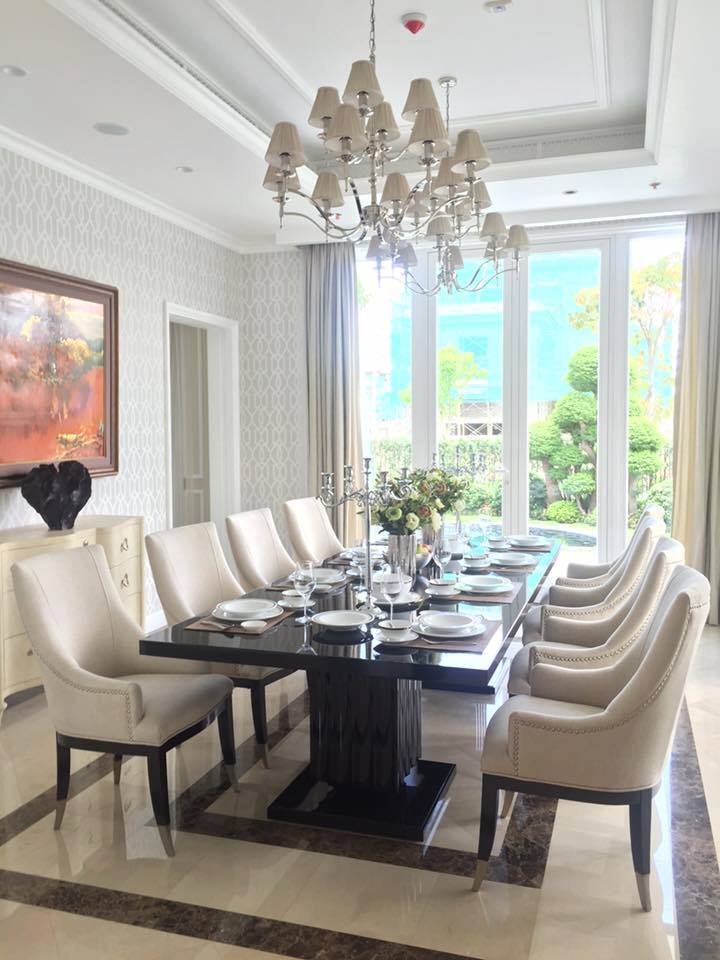 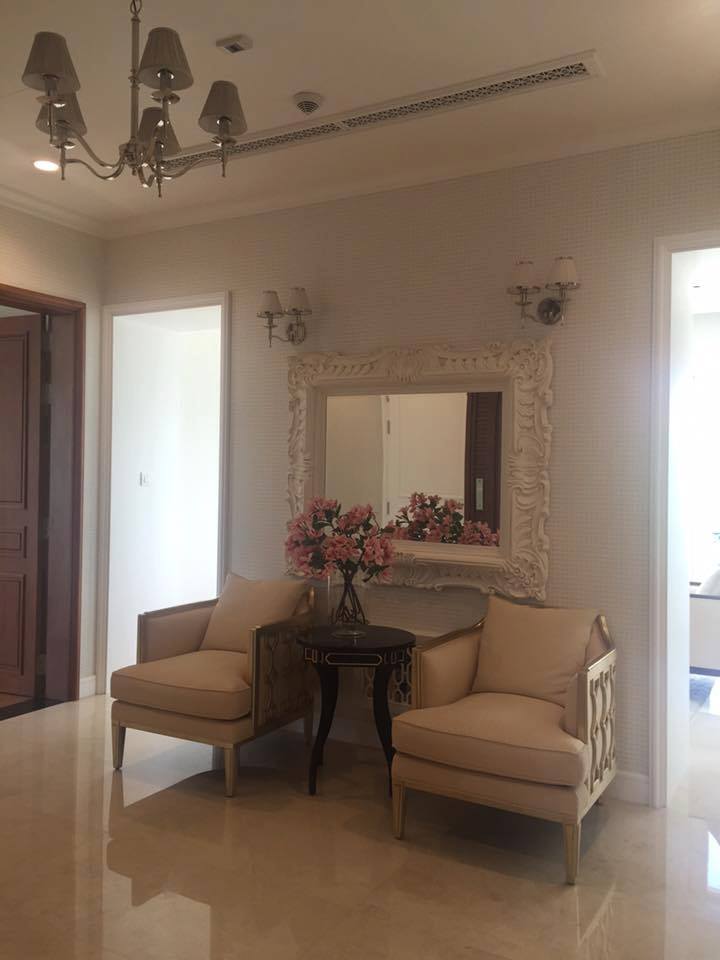 RESIDENCIAL Villa
Vietnam
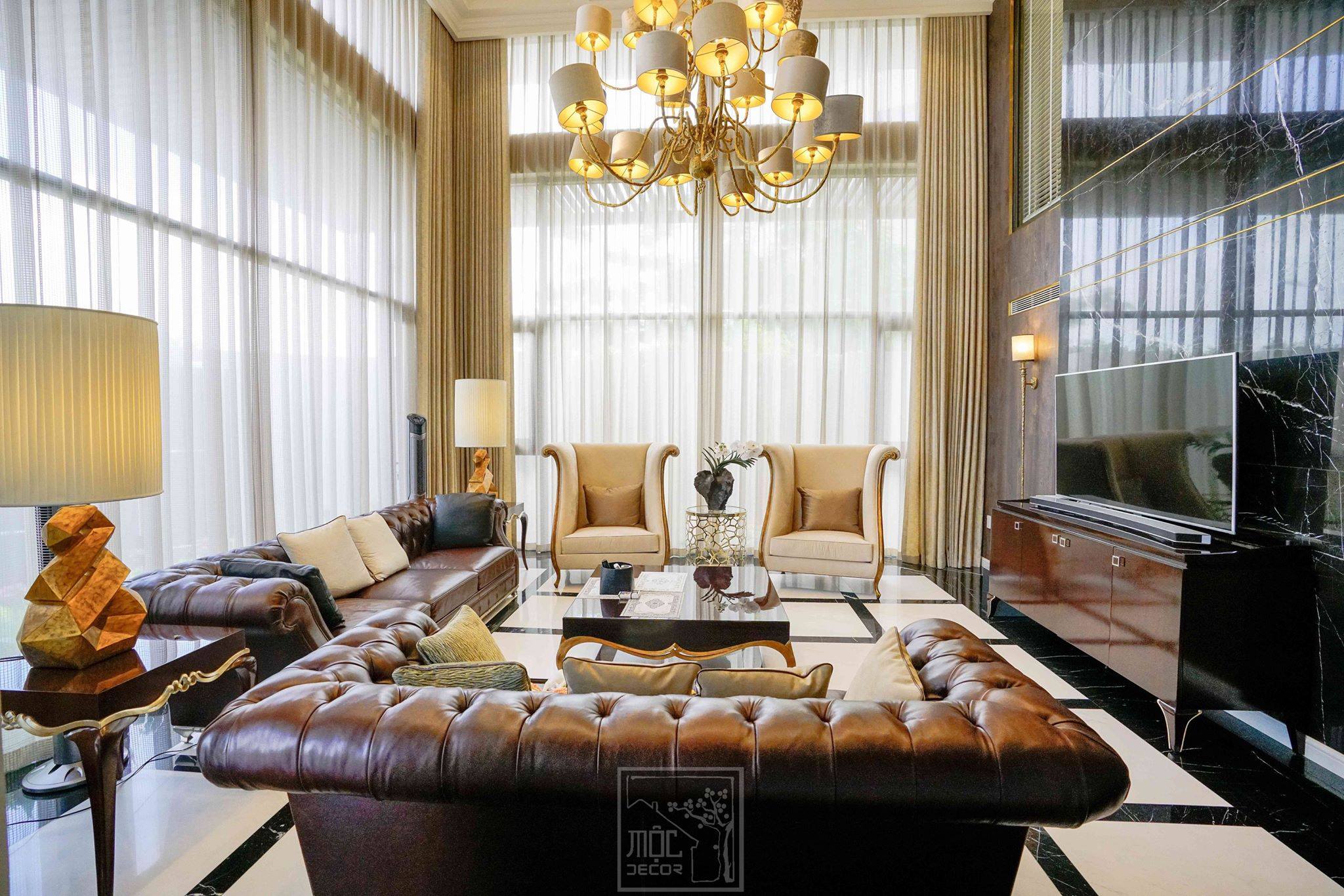 Residence
Vietnam
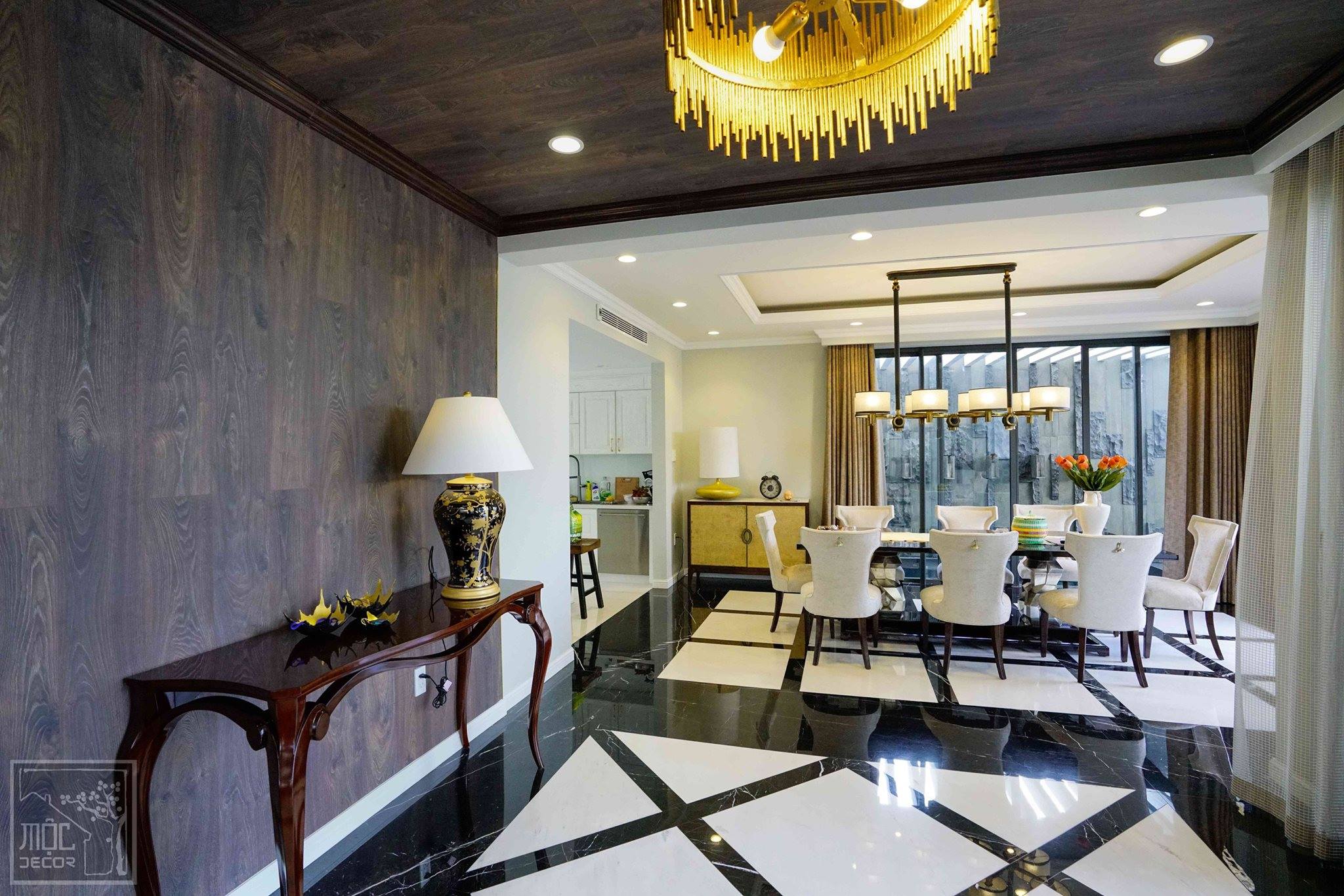 Tres Jolie Maison
New York, USA
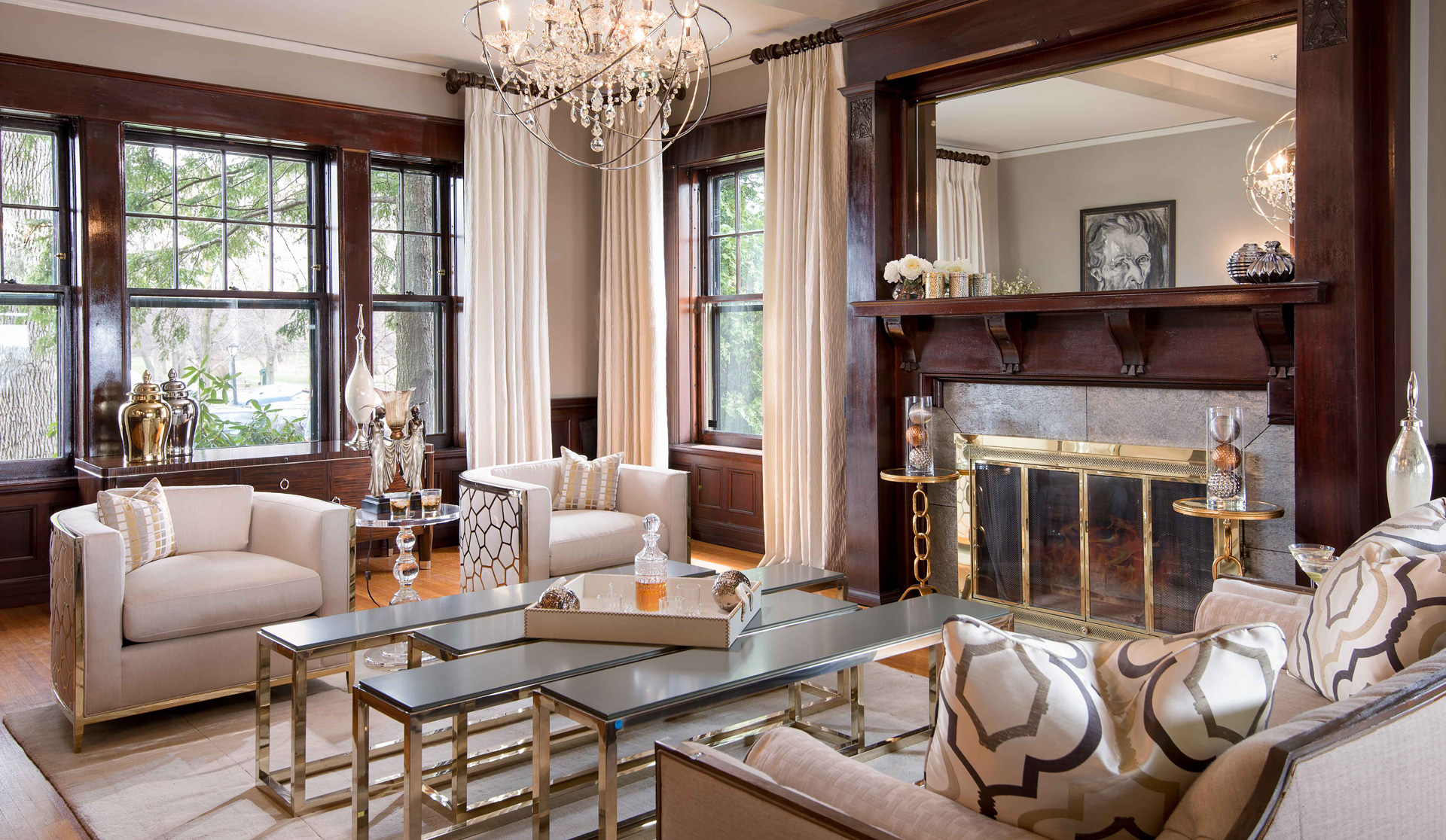 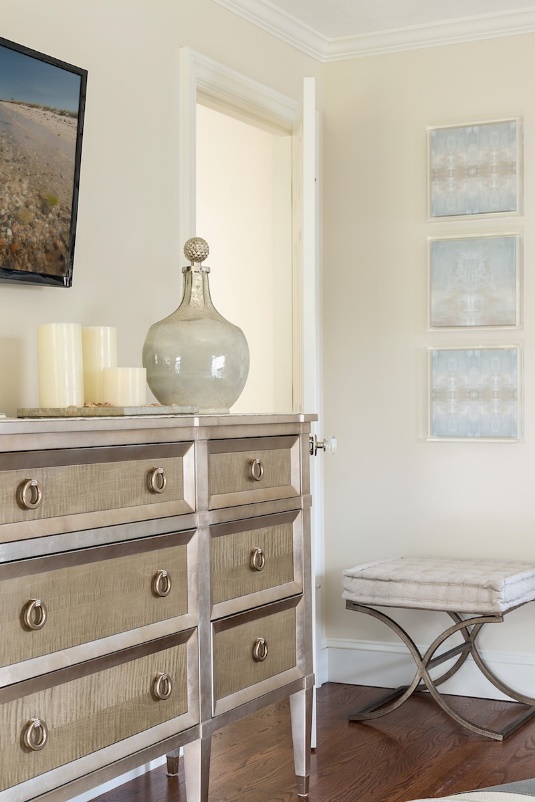 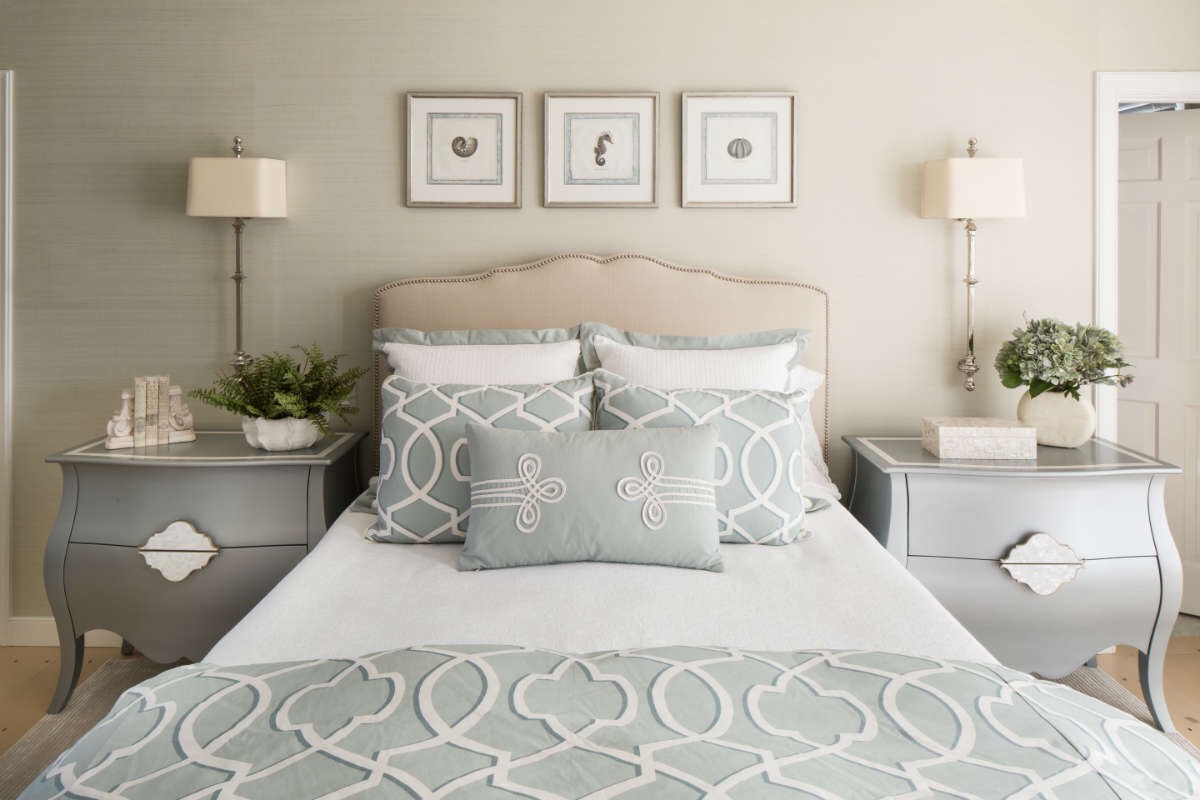 Casabella Home
Furnishings
Boston, USA
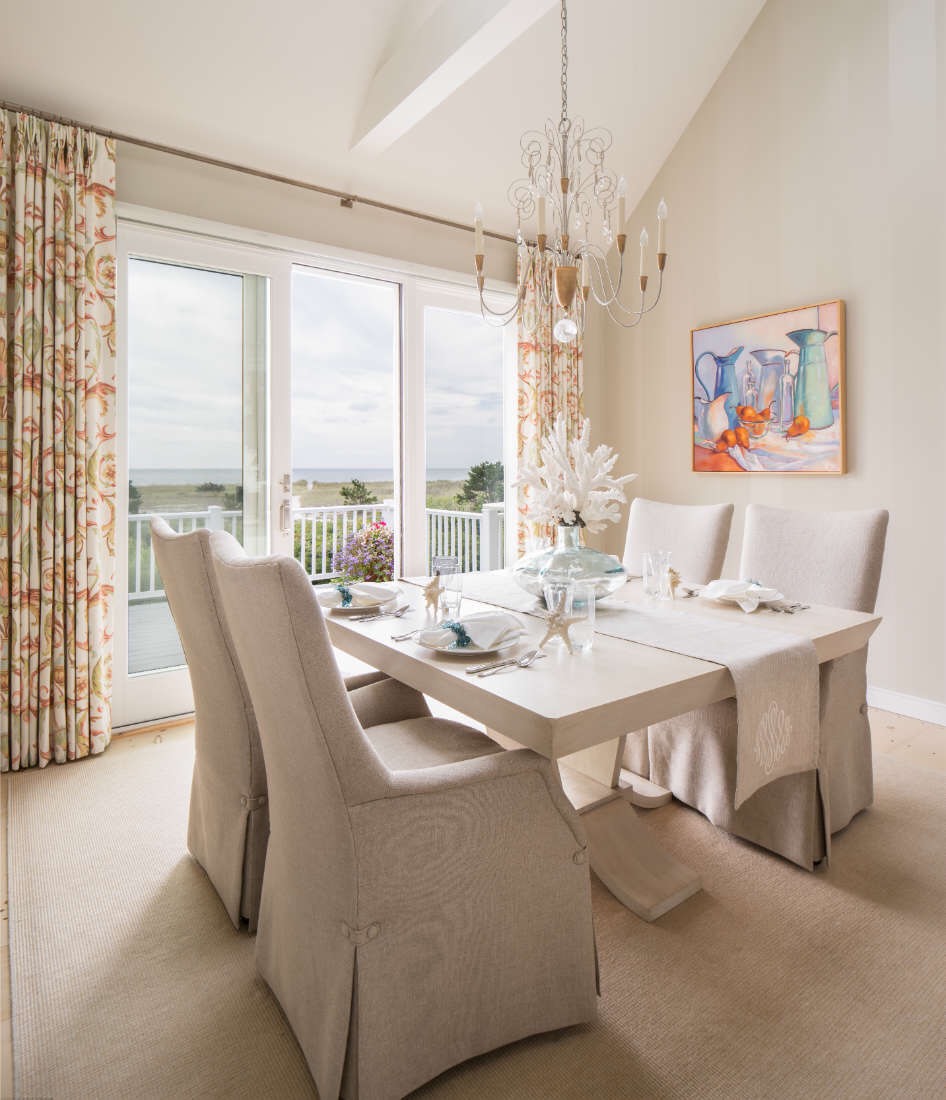 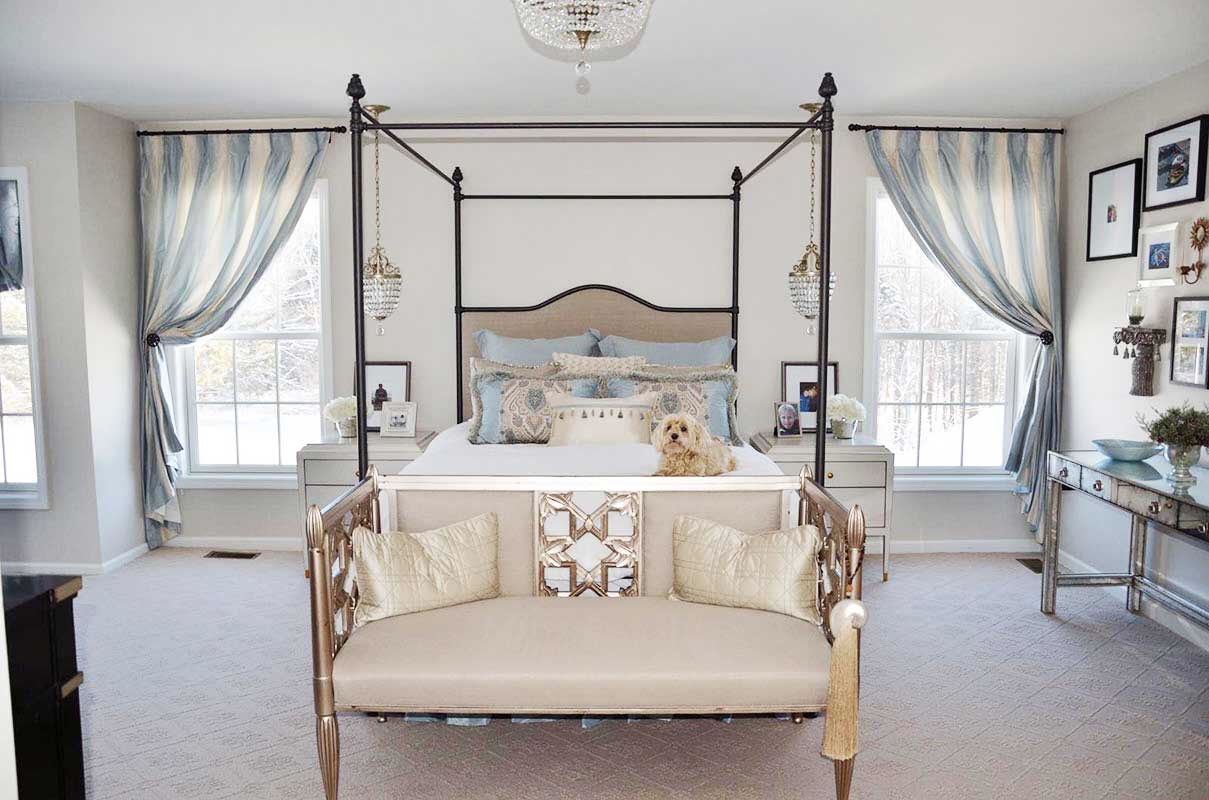 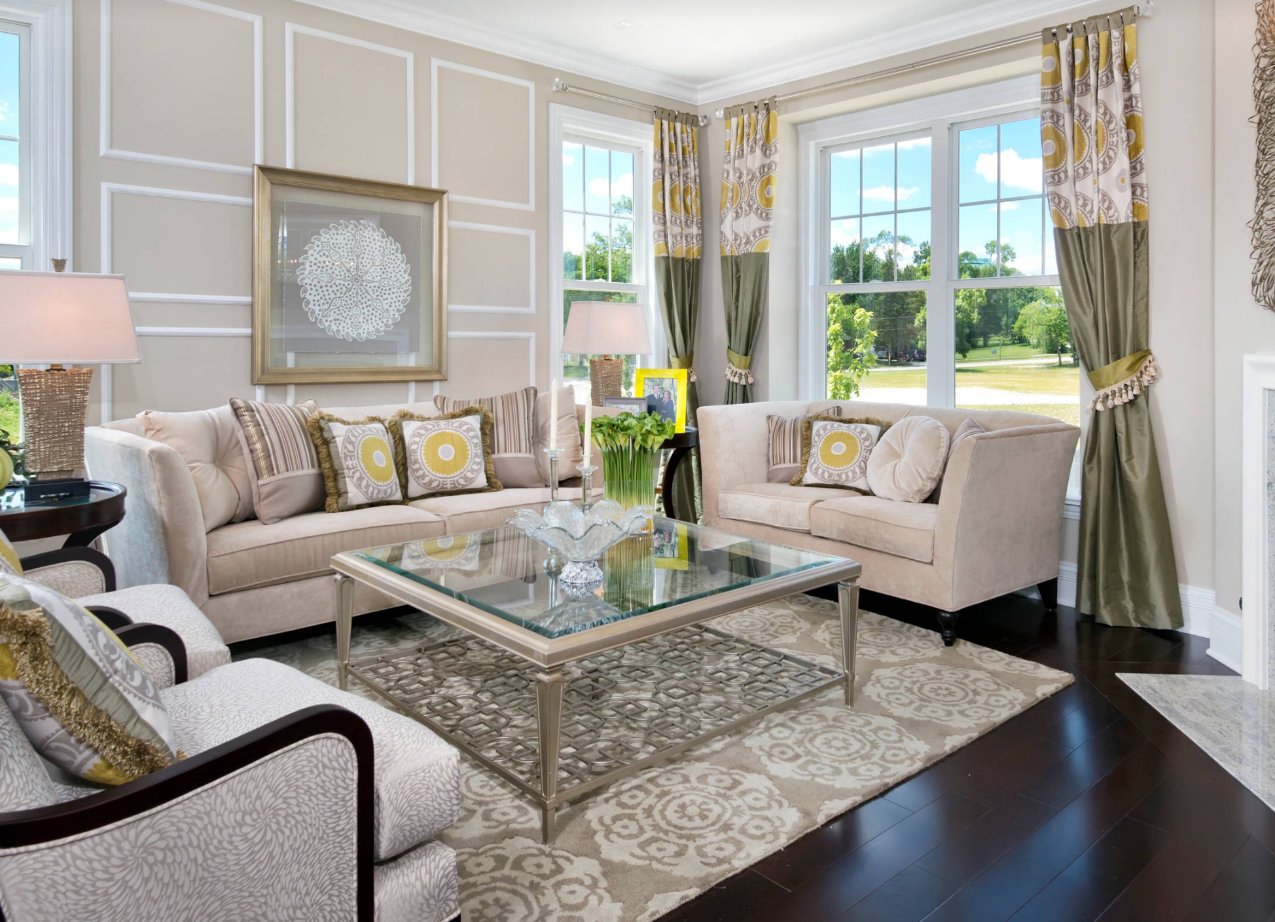 LINCOLN PARK 2550
Chicago, USA
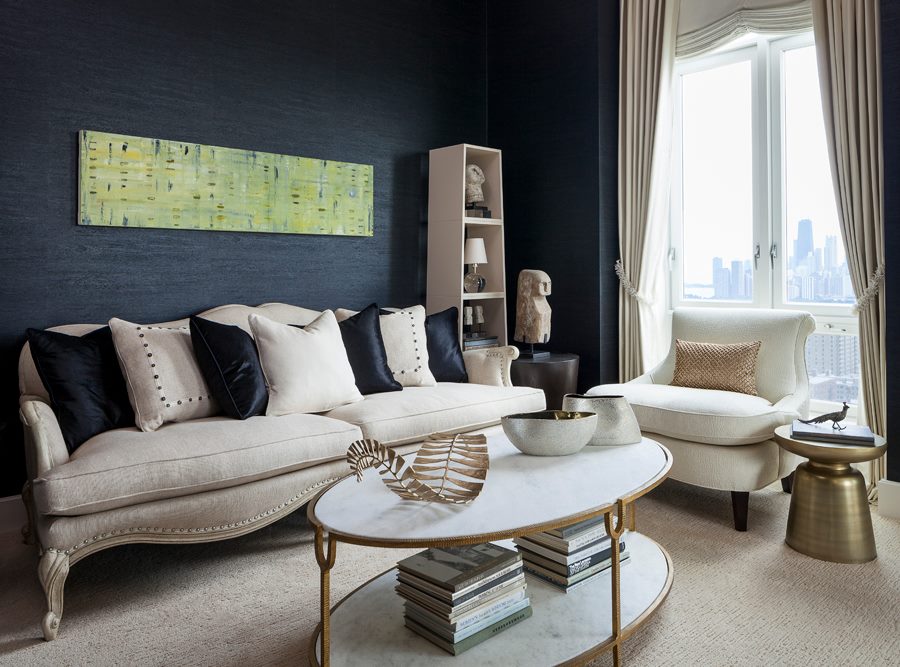 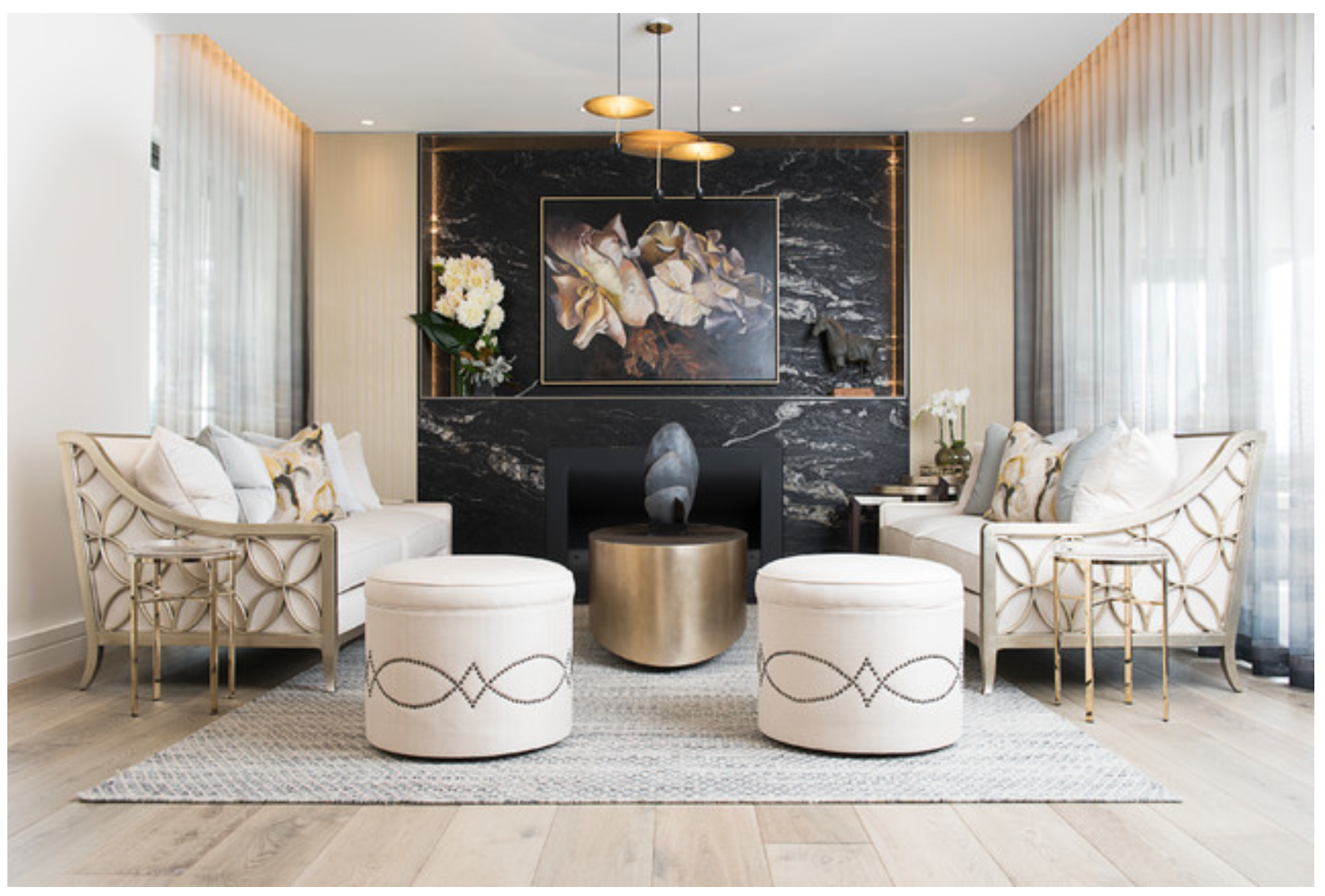 Point piper apartment
Sydney, Australia
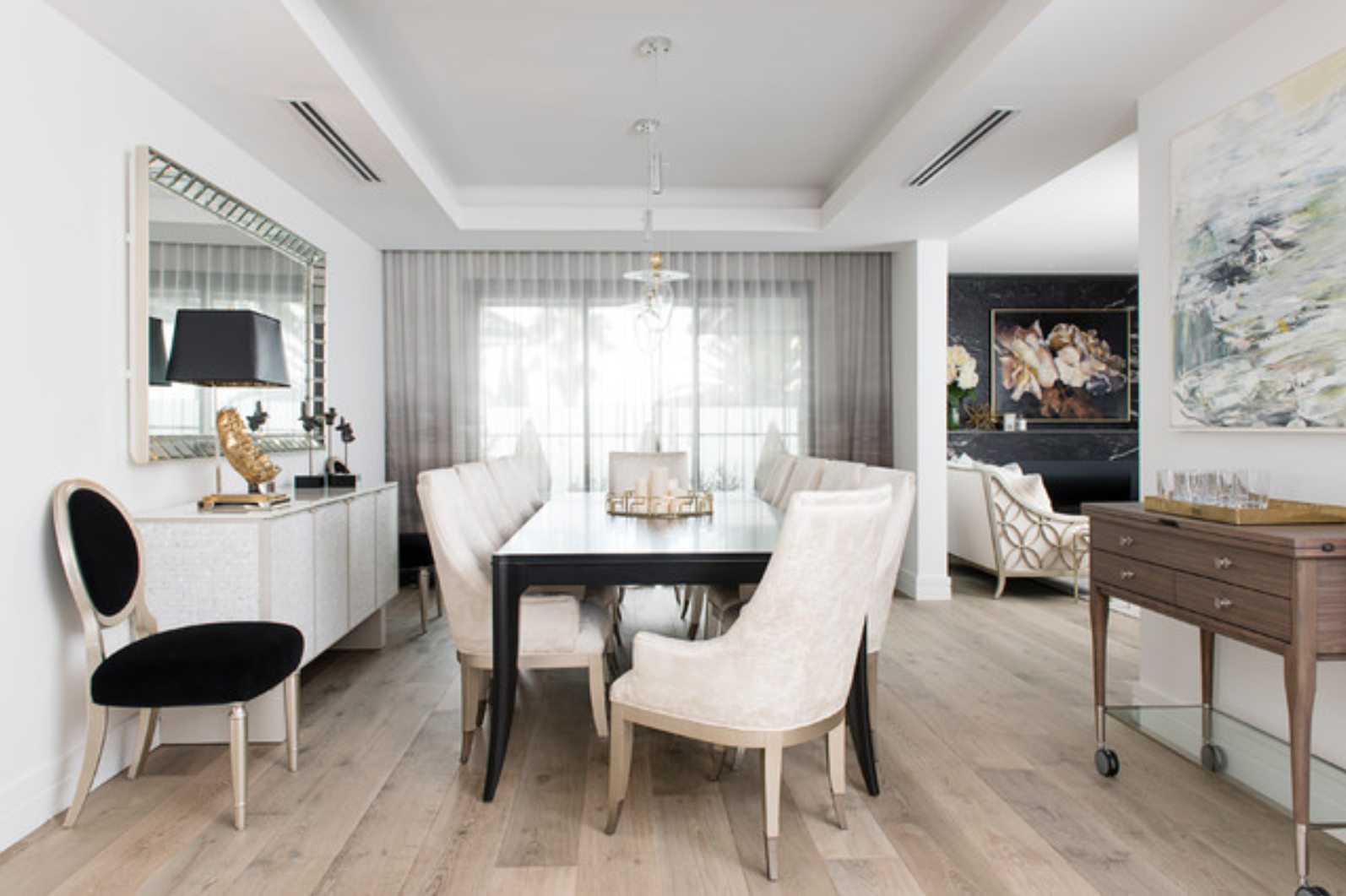 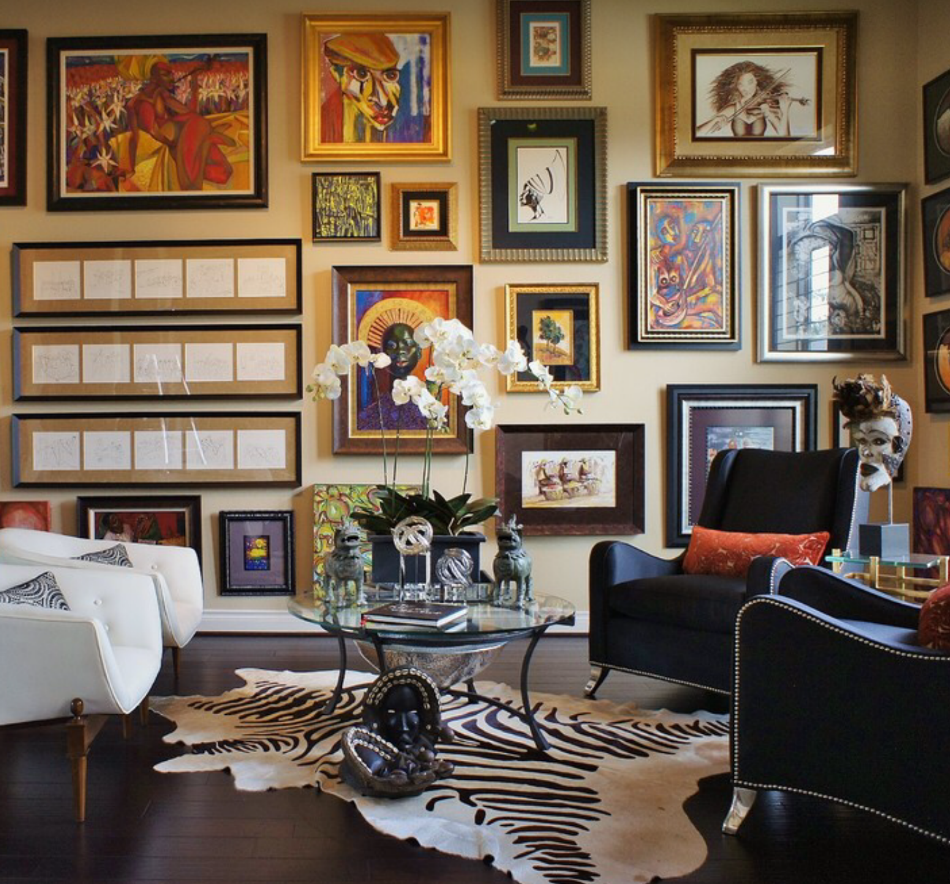 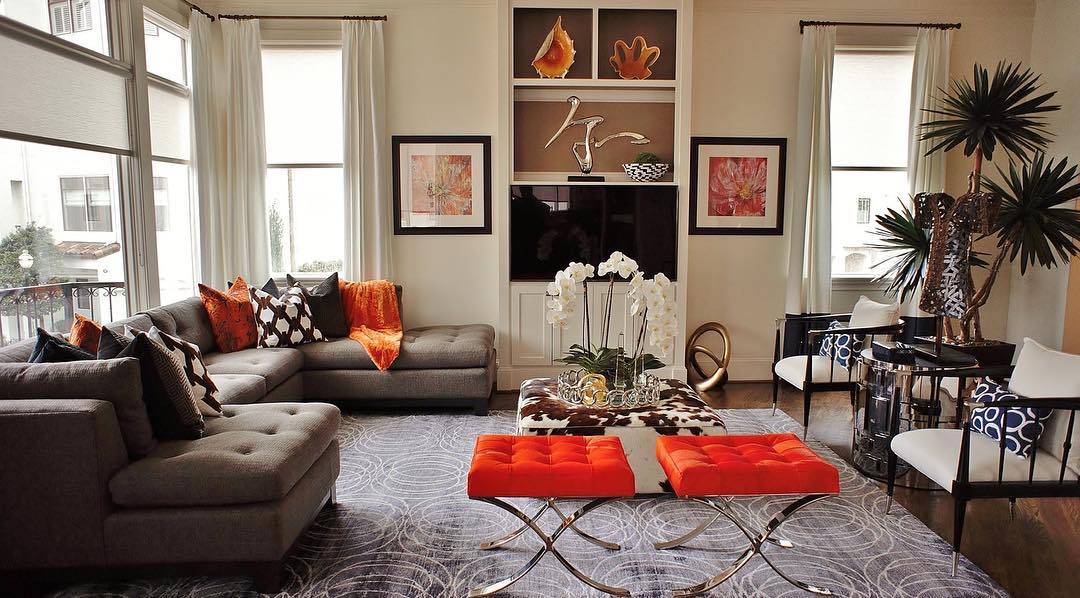 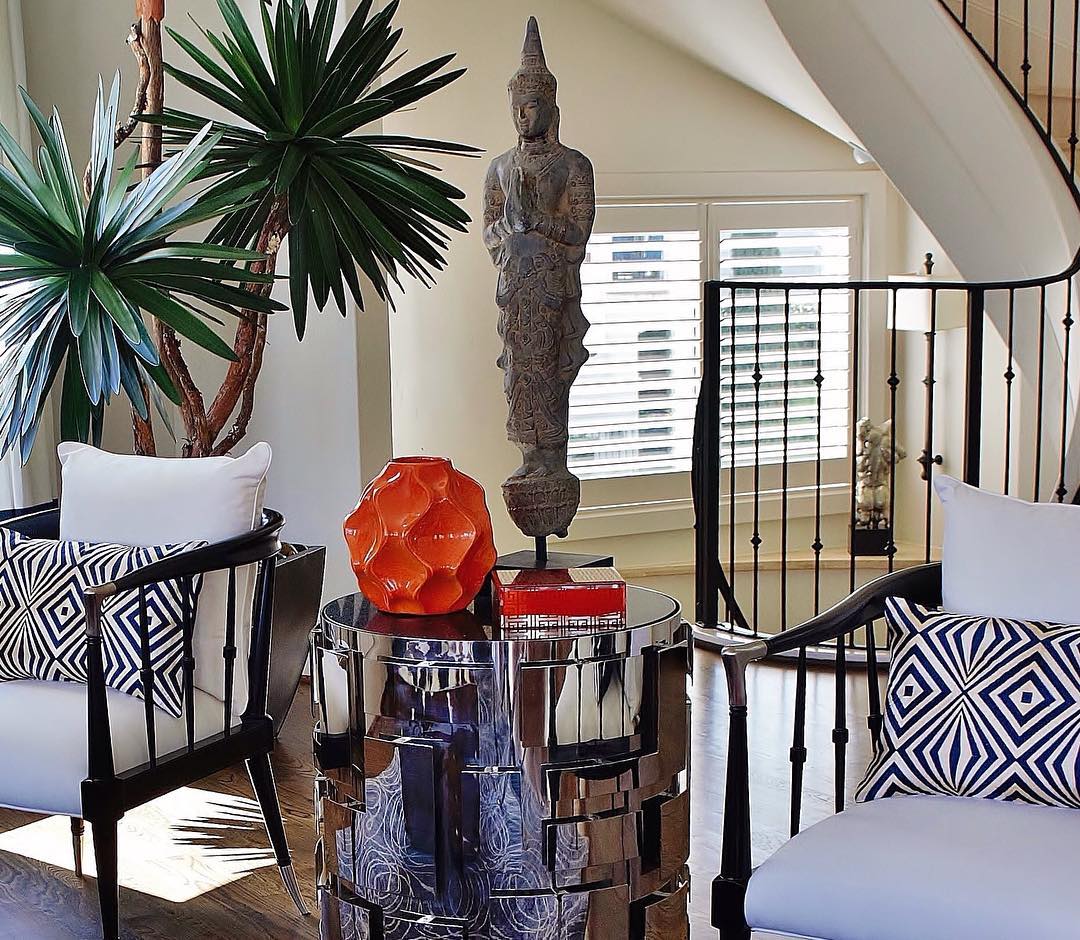 Christopher Charles Interiors
Texas, USA
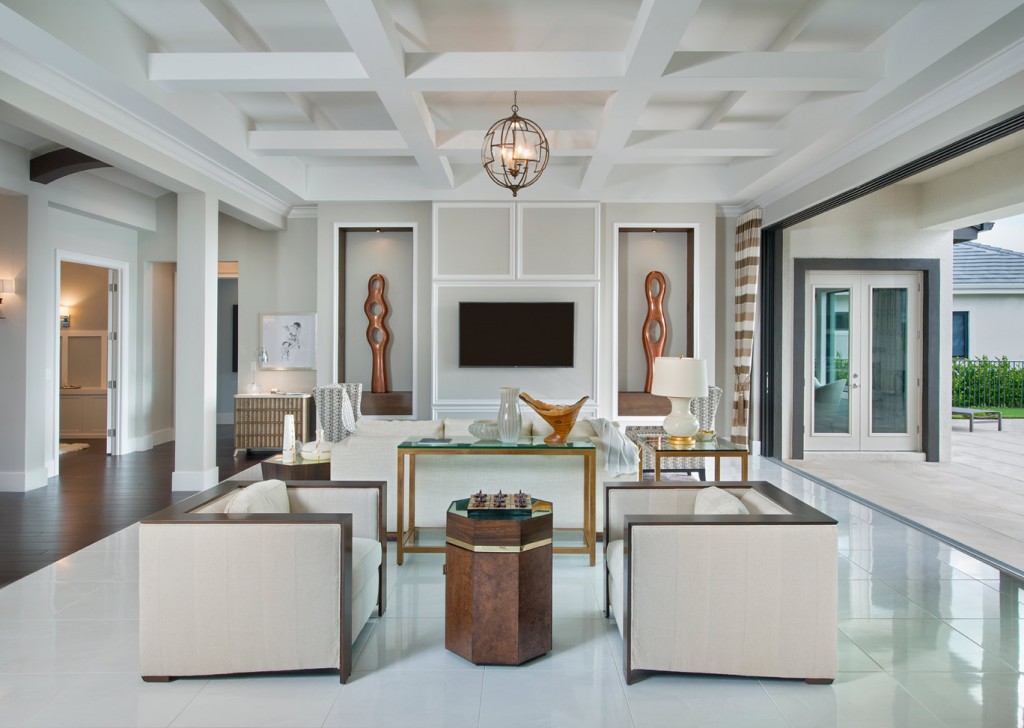 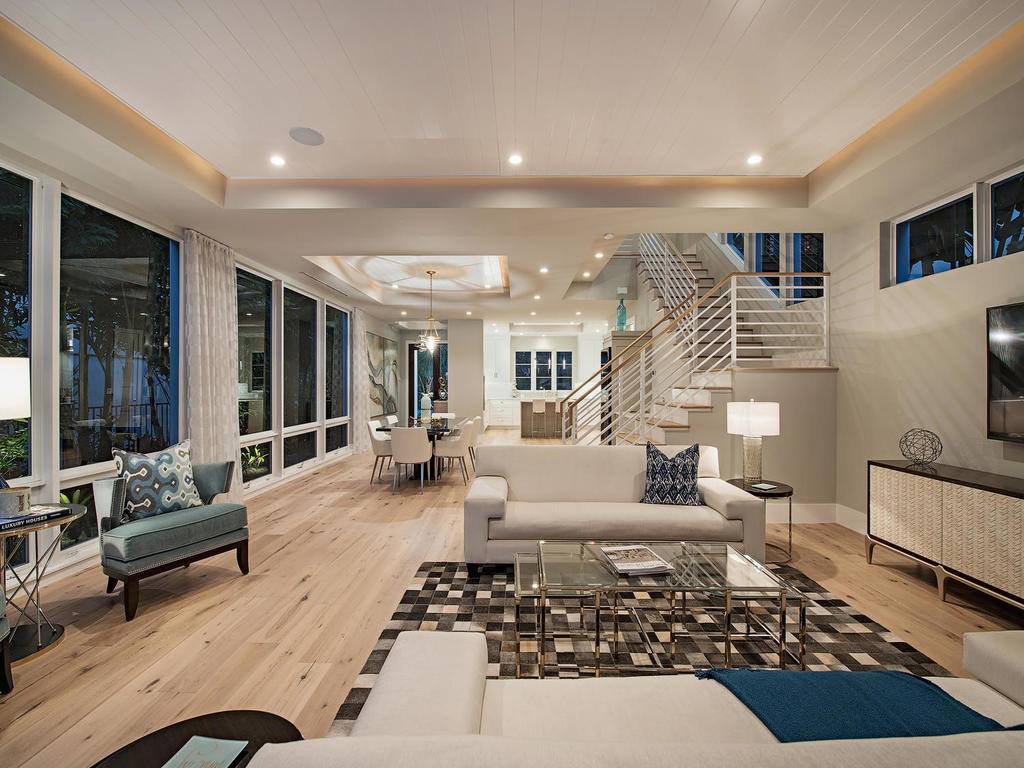 Clive Daniel
Florida, USA
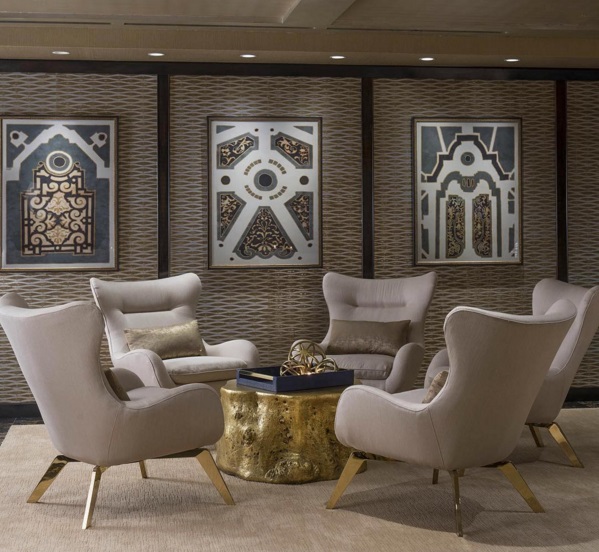 Dallas Design Group
Dallas, USA
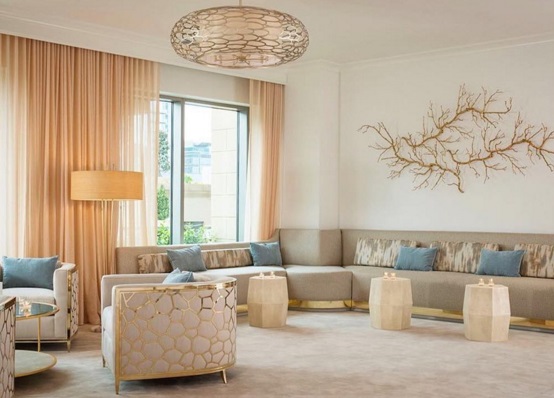 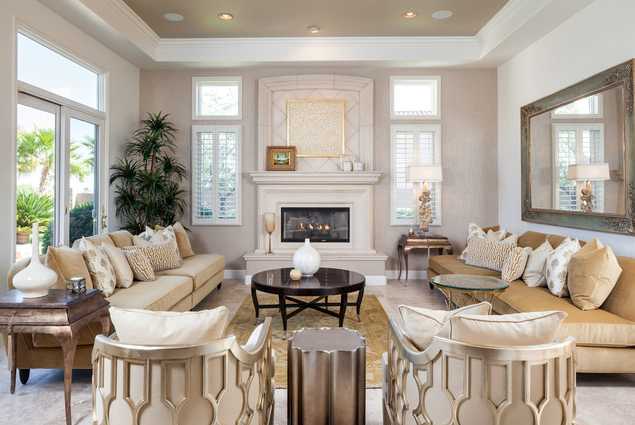 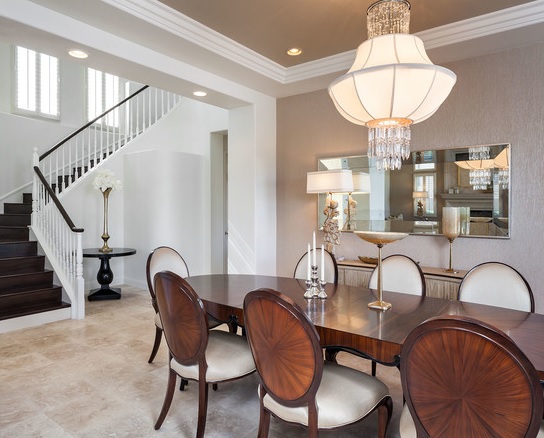 Debbie Miller
Las Vegas, USA
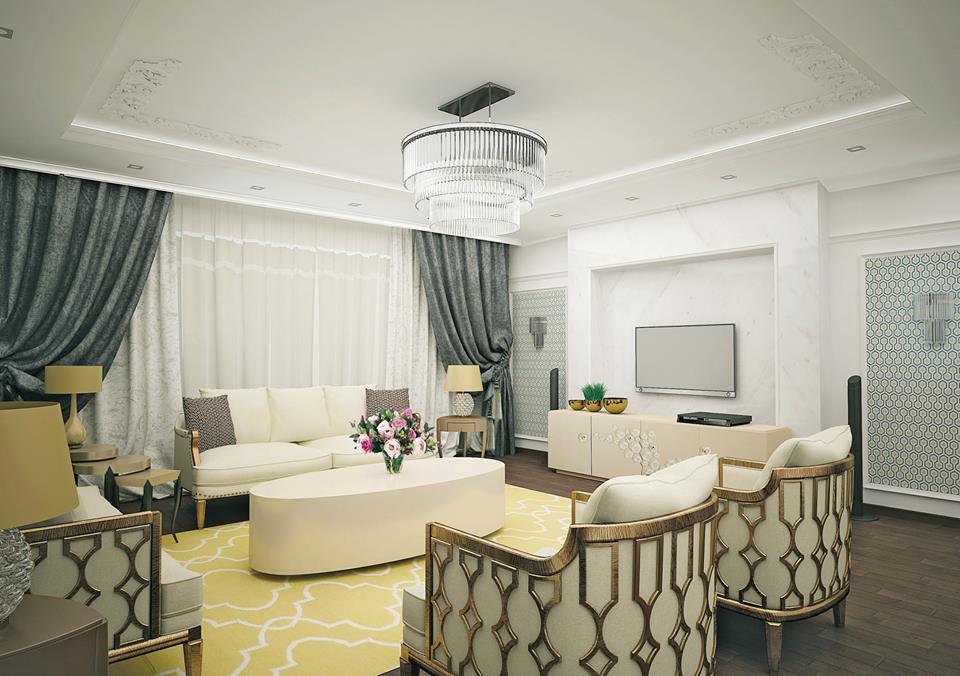 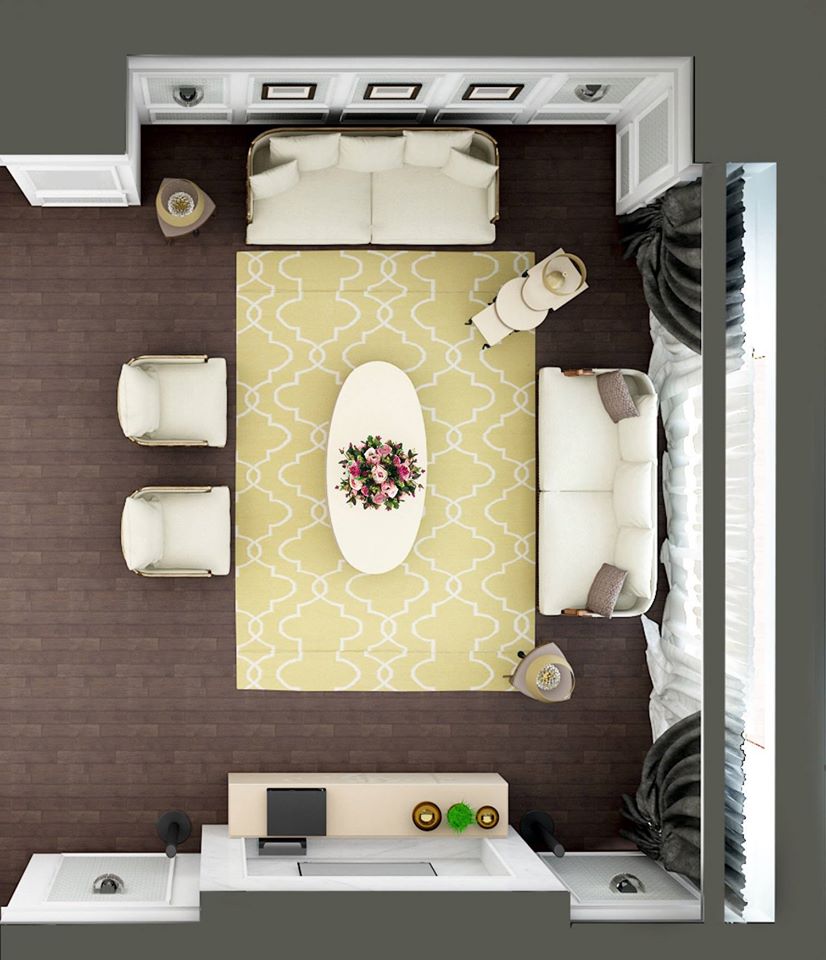 Desiderio Highvill
Astana, Kazakhstan
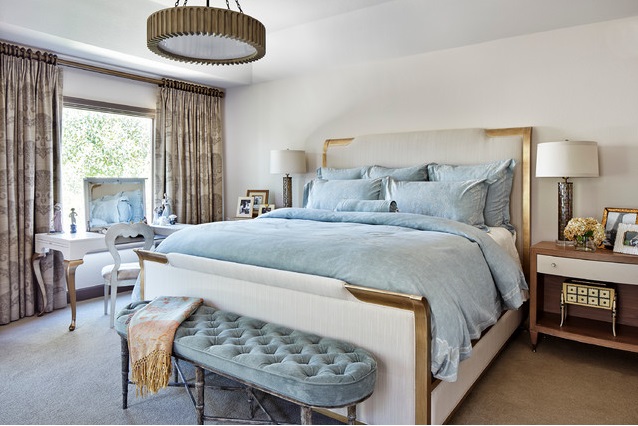 Duet Design Group
Colorado, USA
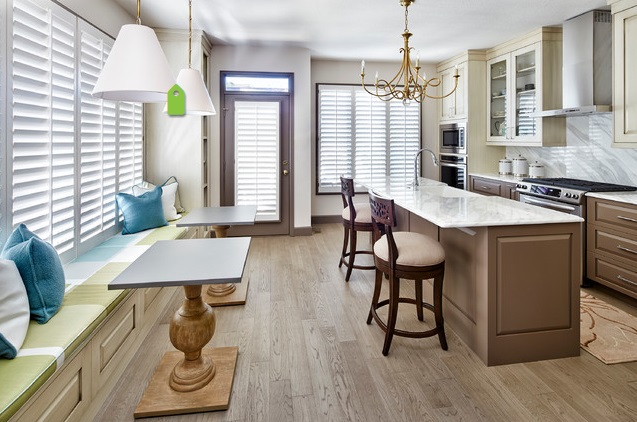 FIONA LAU INTERIOR DESIGN
California, USA
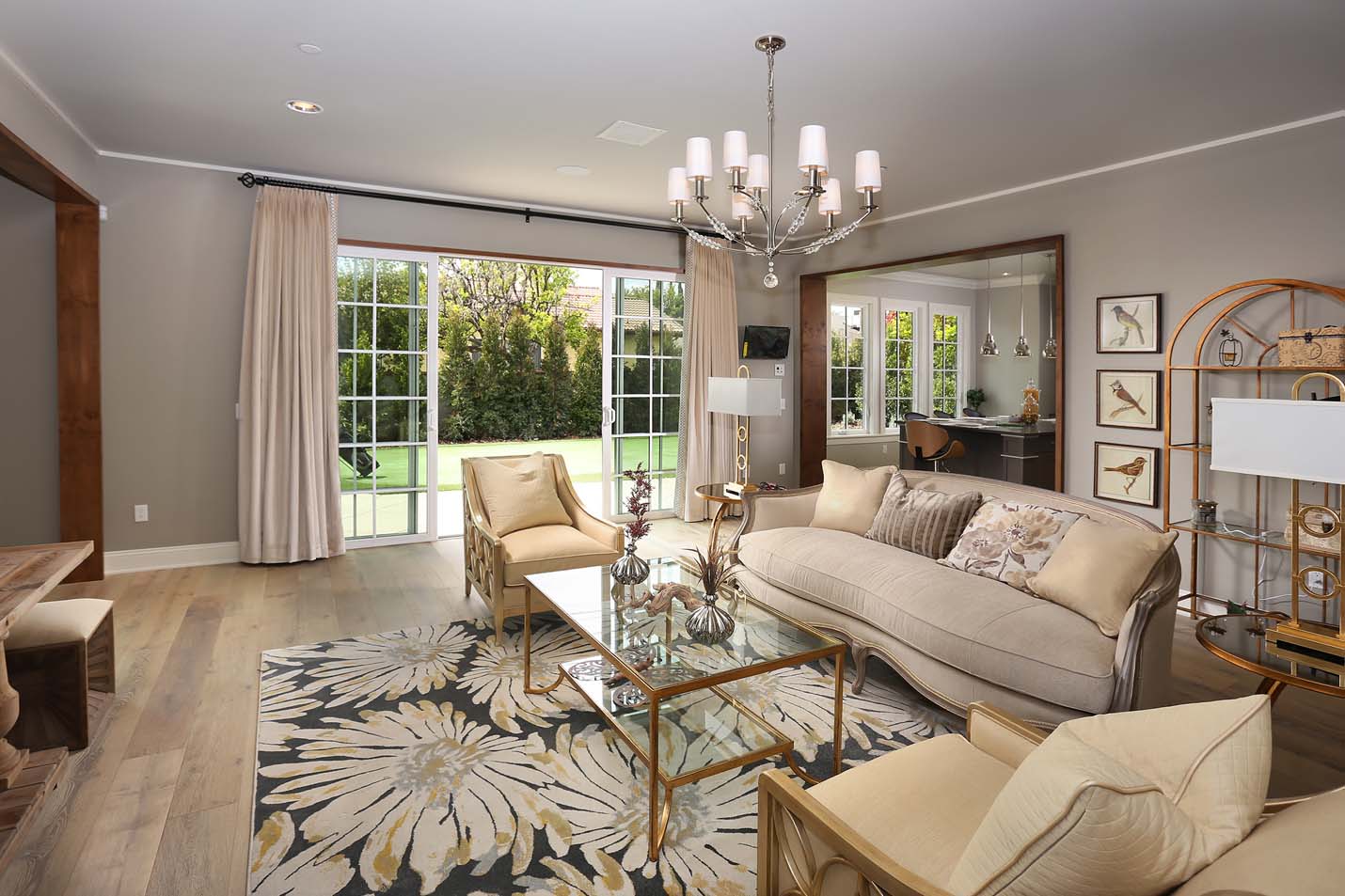 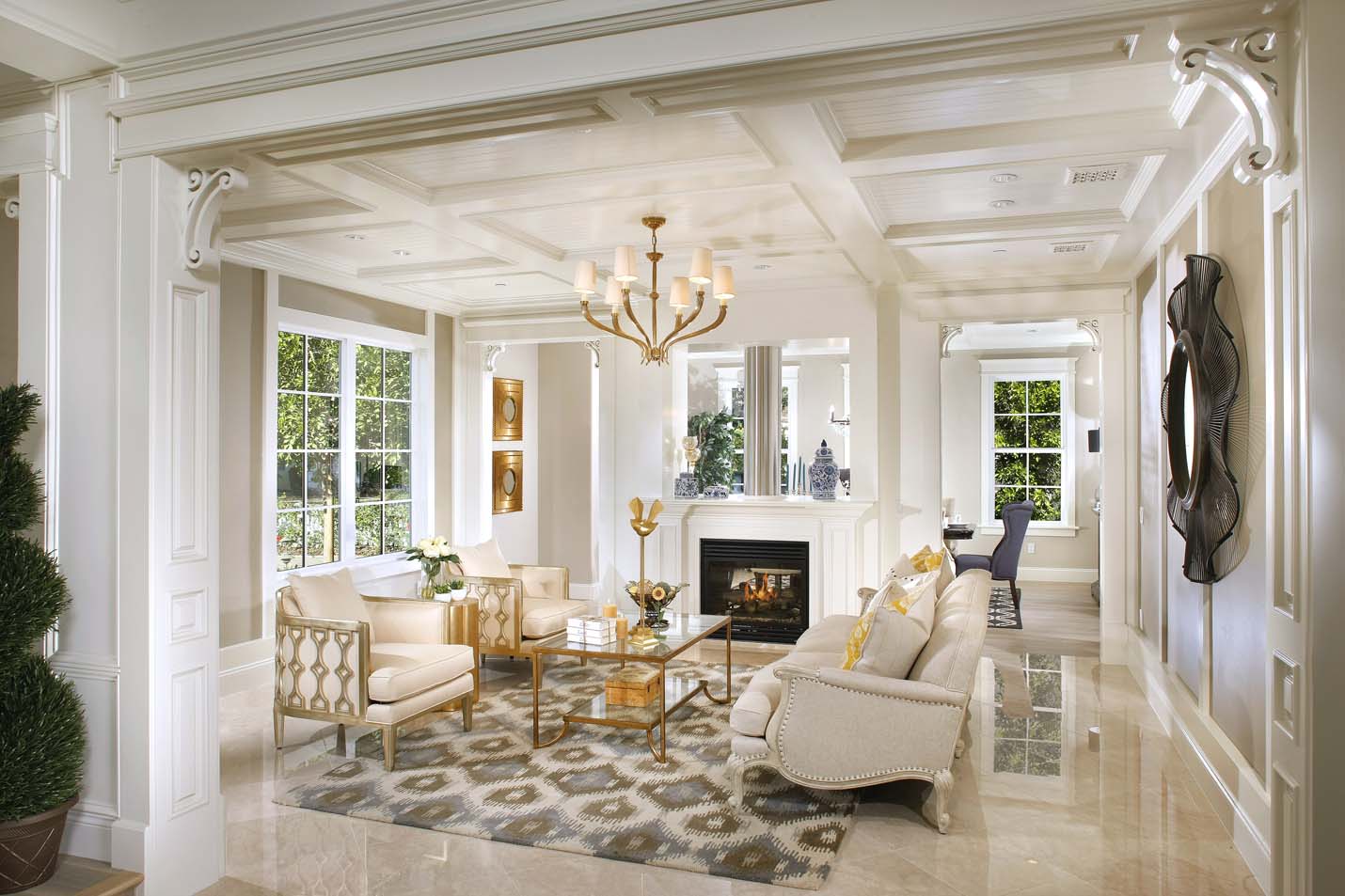 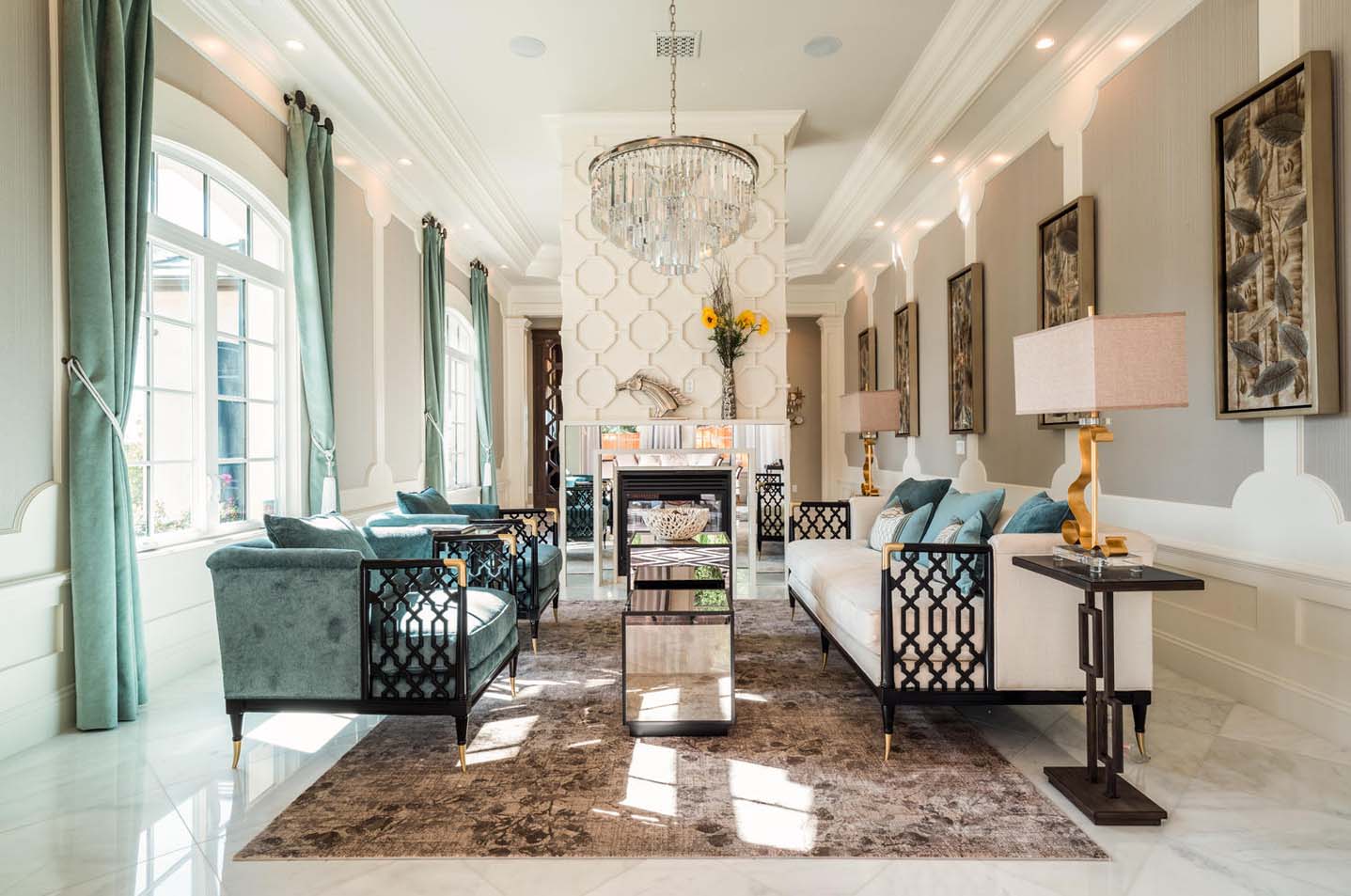 Grigoiy & Yulia Lopatka
Moscow, Russia
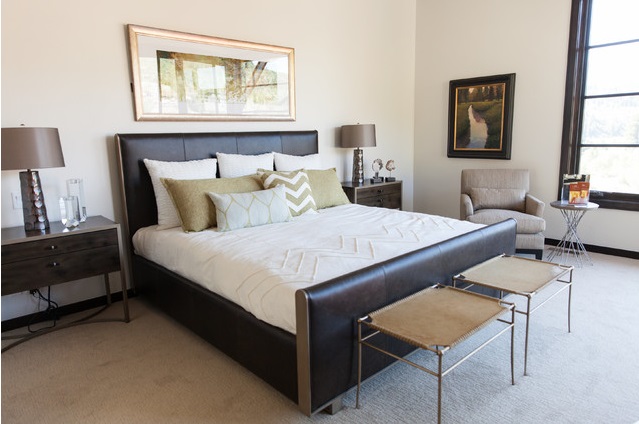 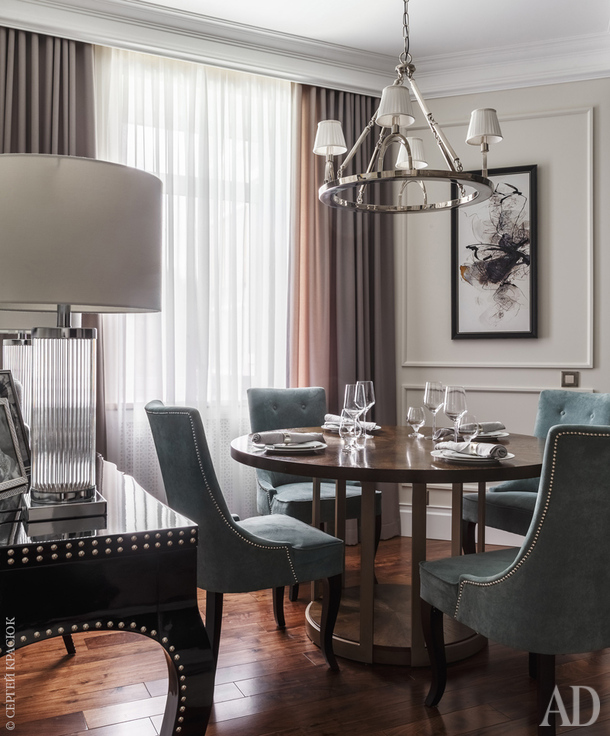 Hamilton Park Interiors
Utah, USA
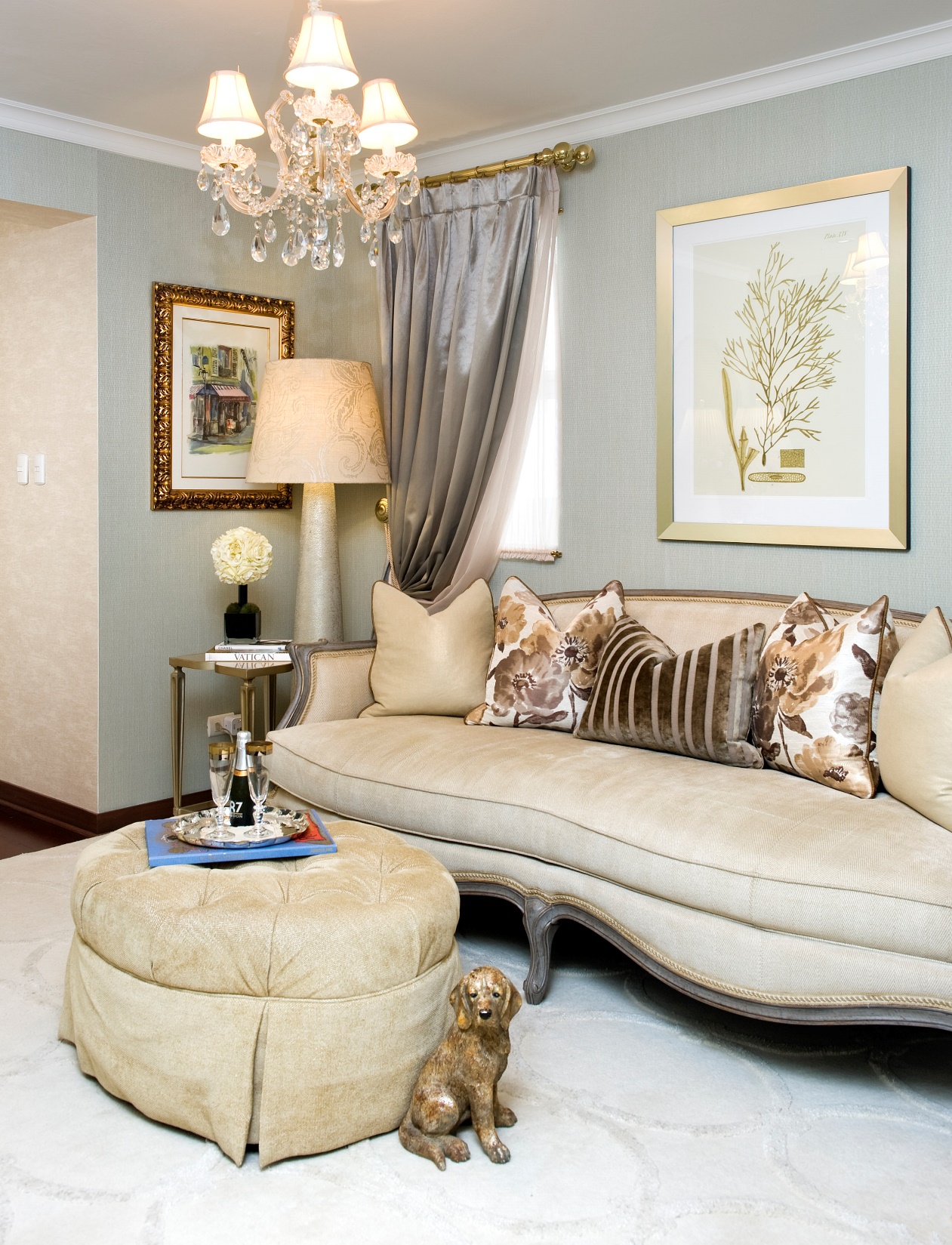 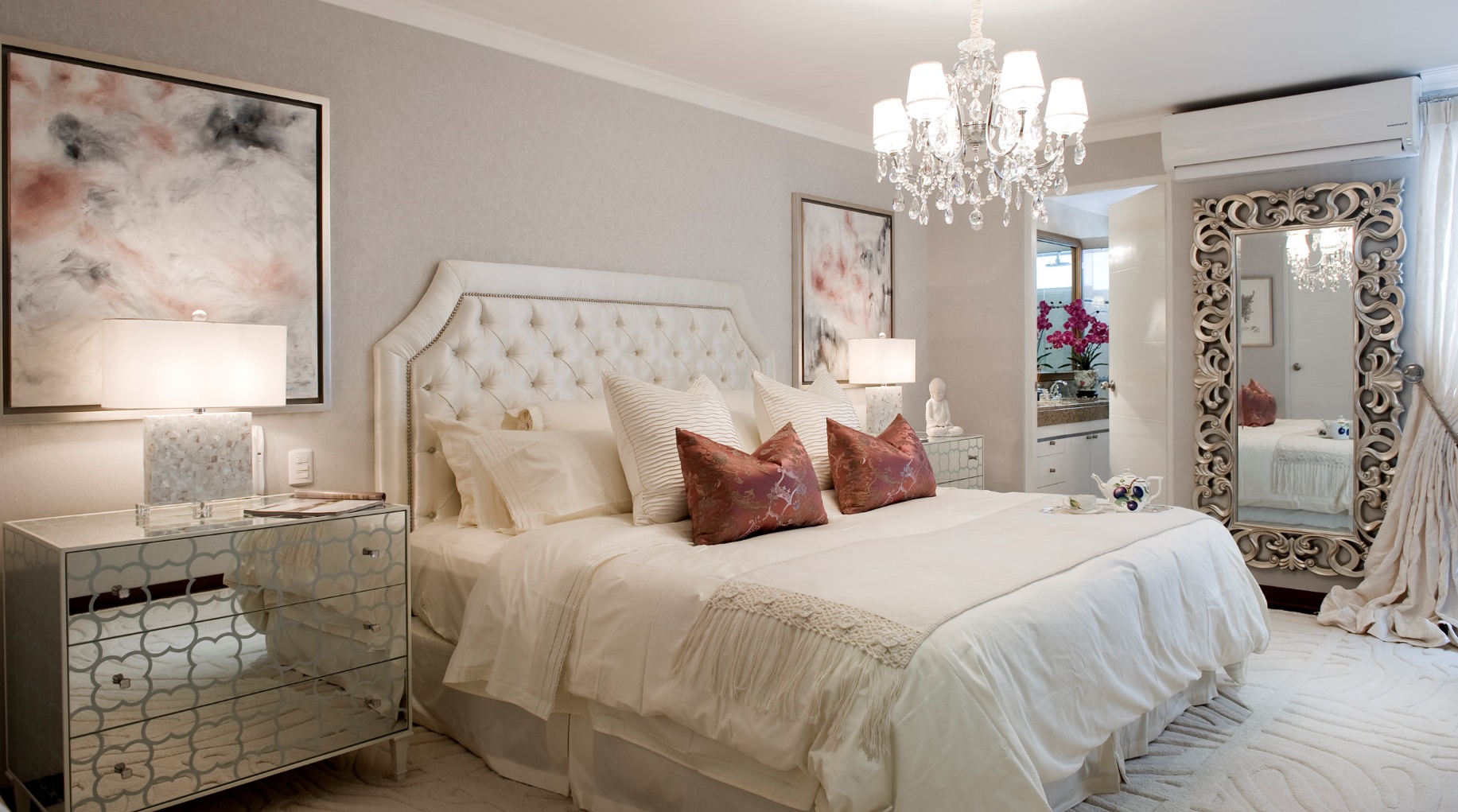 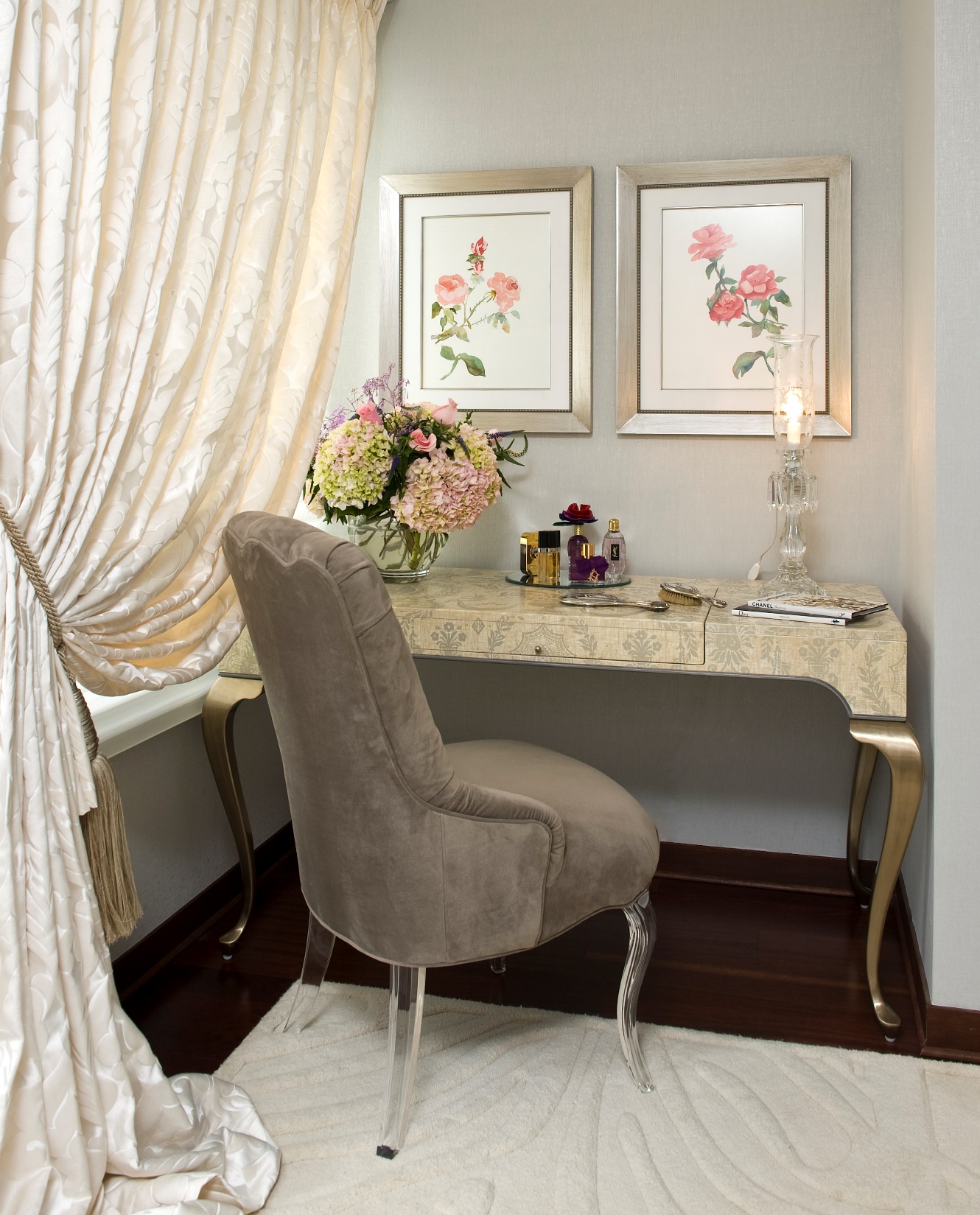 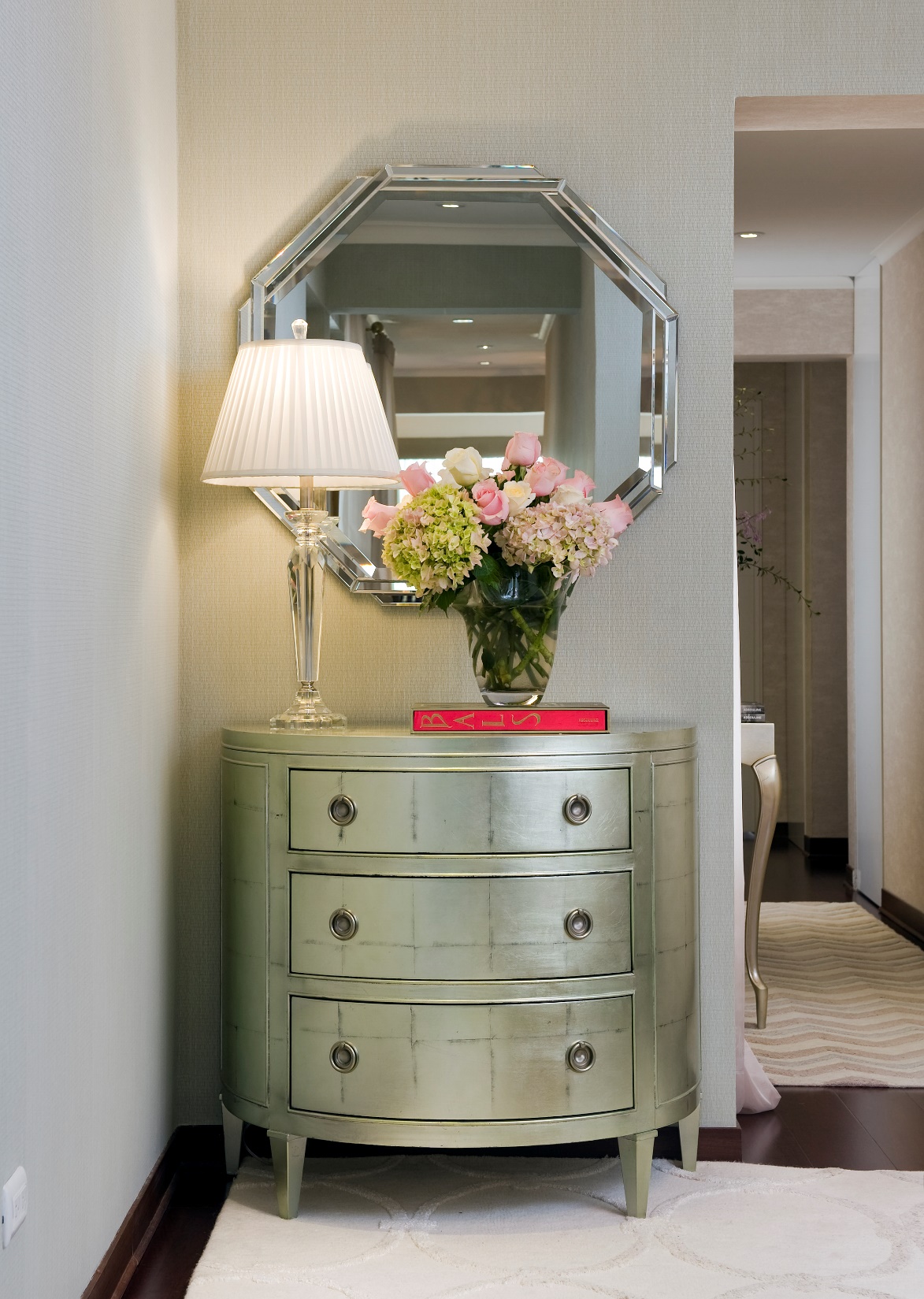 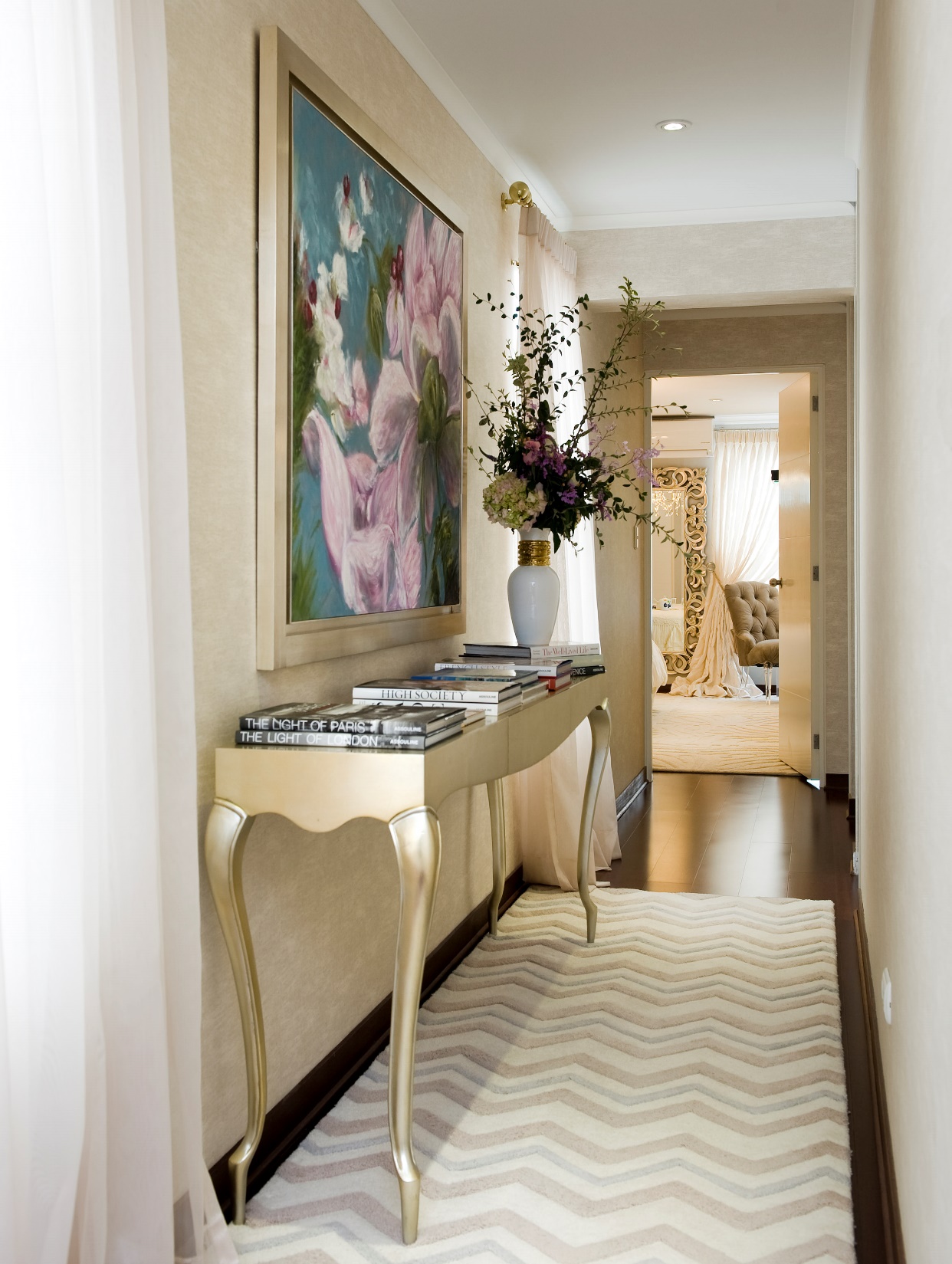 Gianfranco Loli
Lima, Peru
High Gate House
Brisbane, Australia
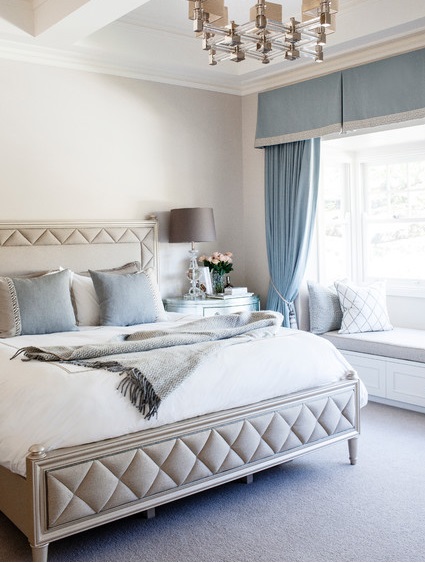 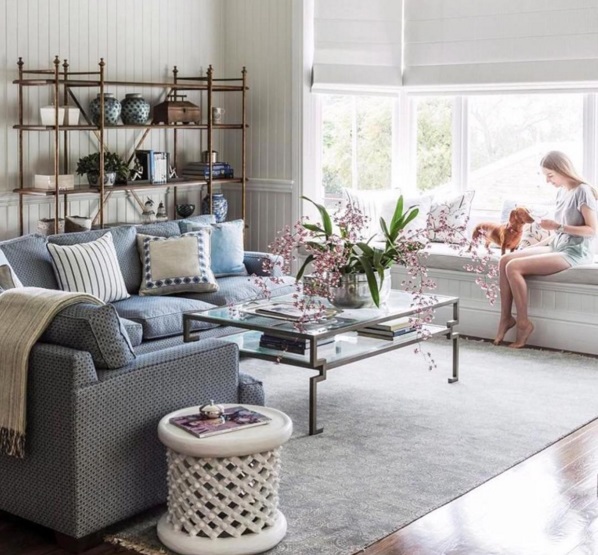 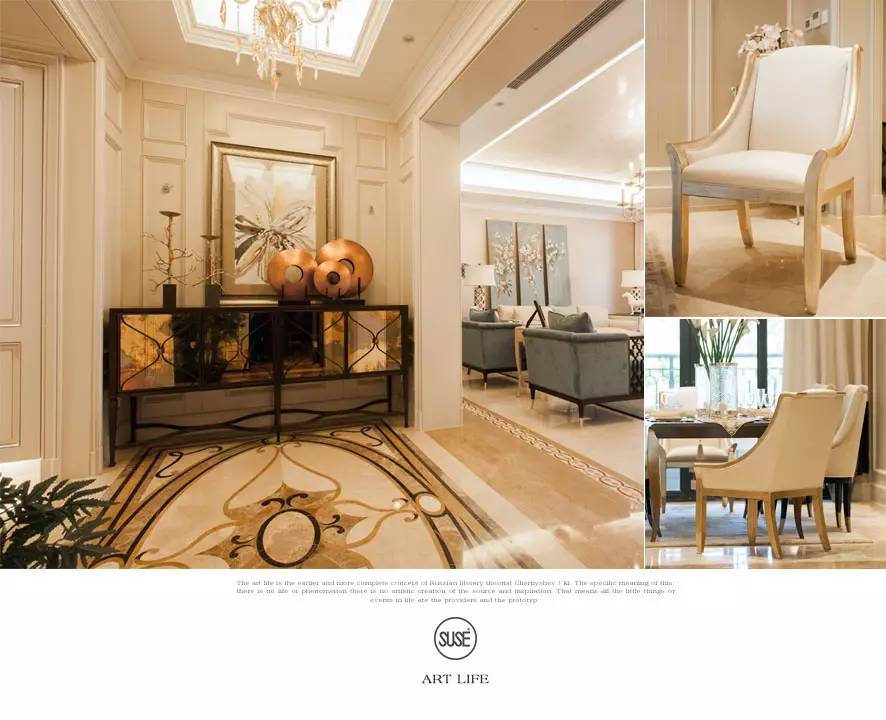 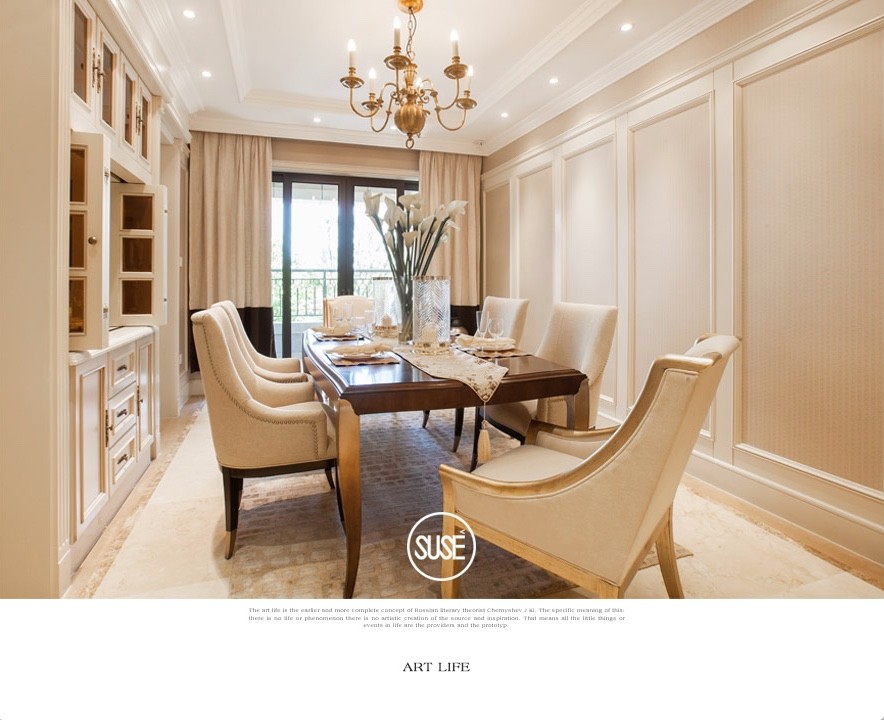 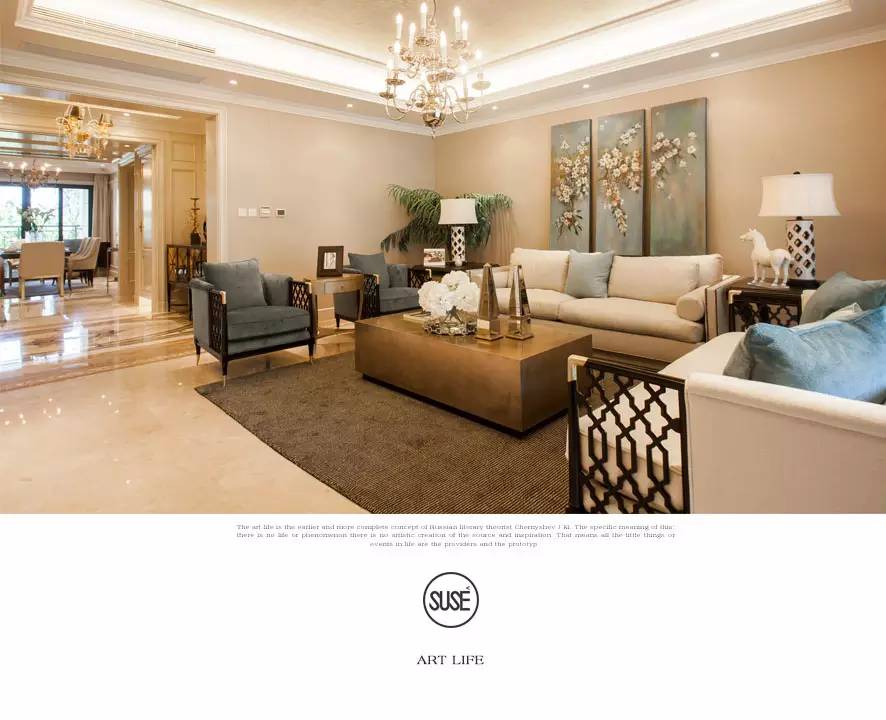 Residence
Beijing, China
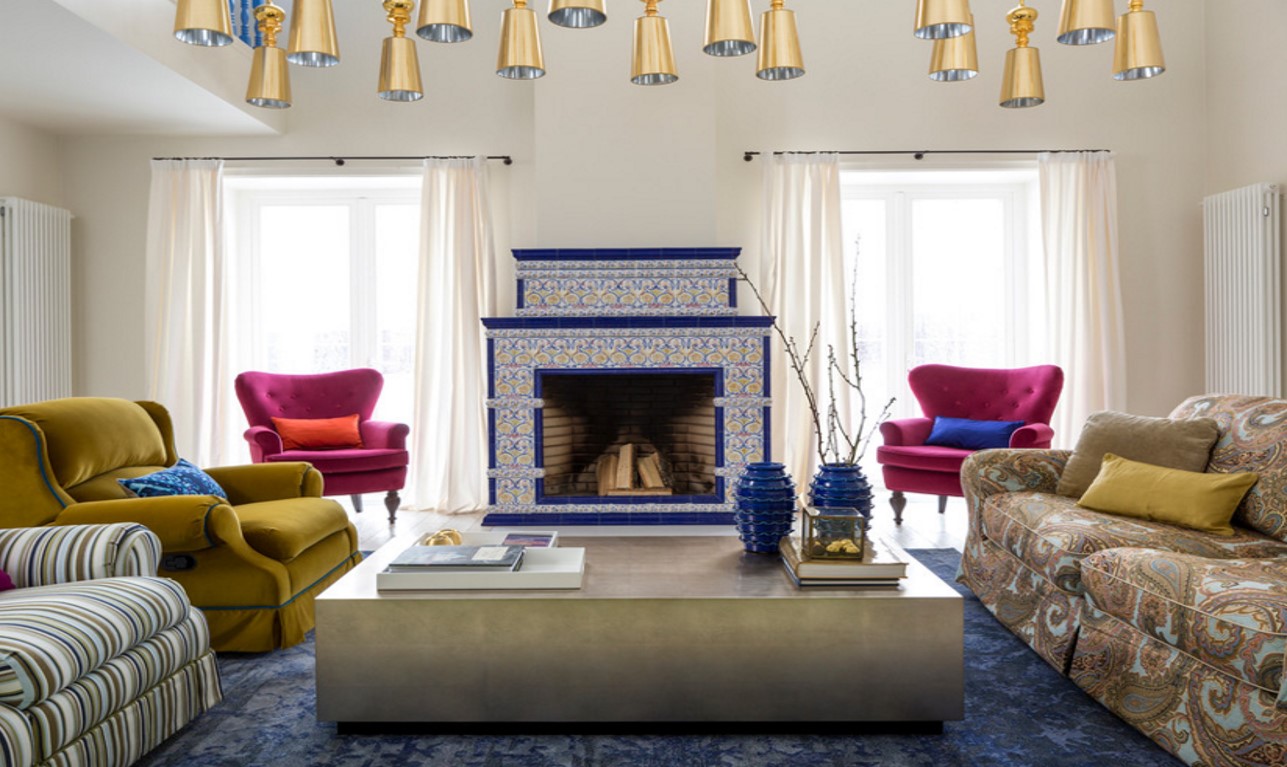 Oksana Panfilova & Lyudmila Krishtaleva
Kaluga Region, Russia
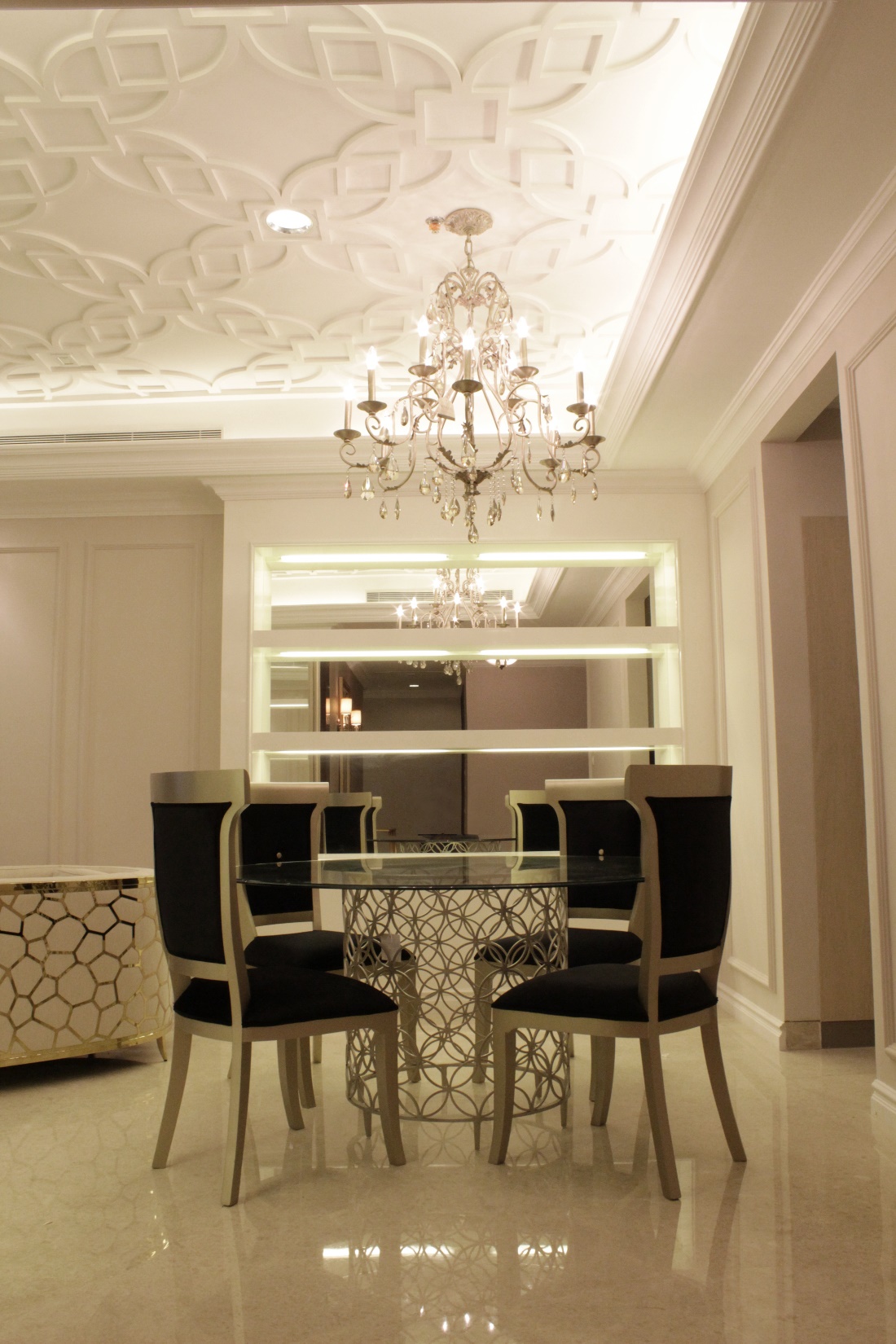 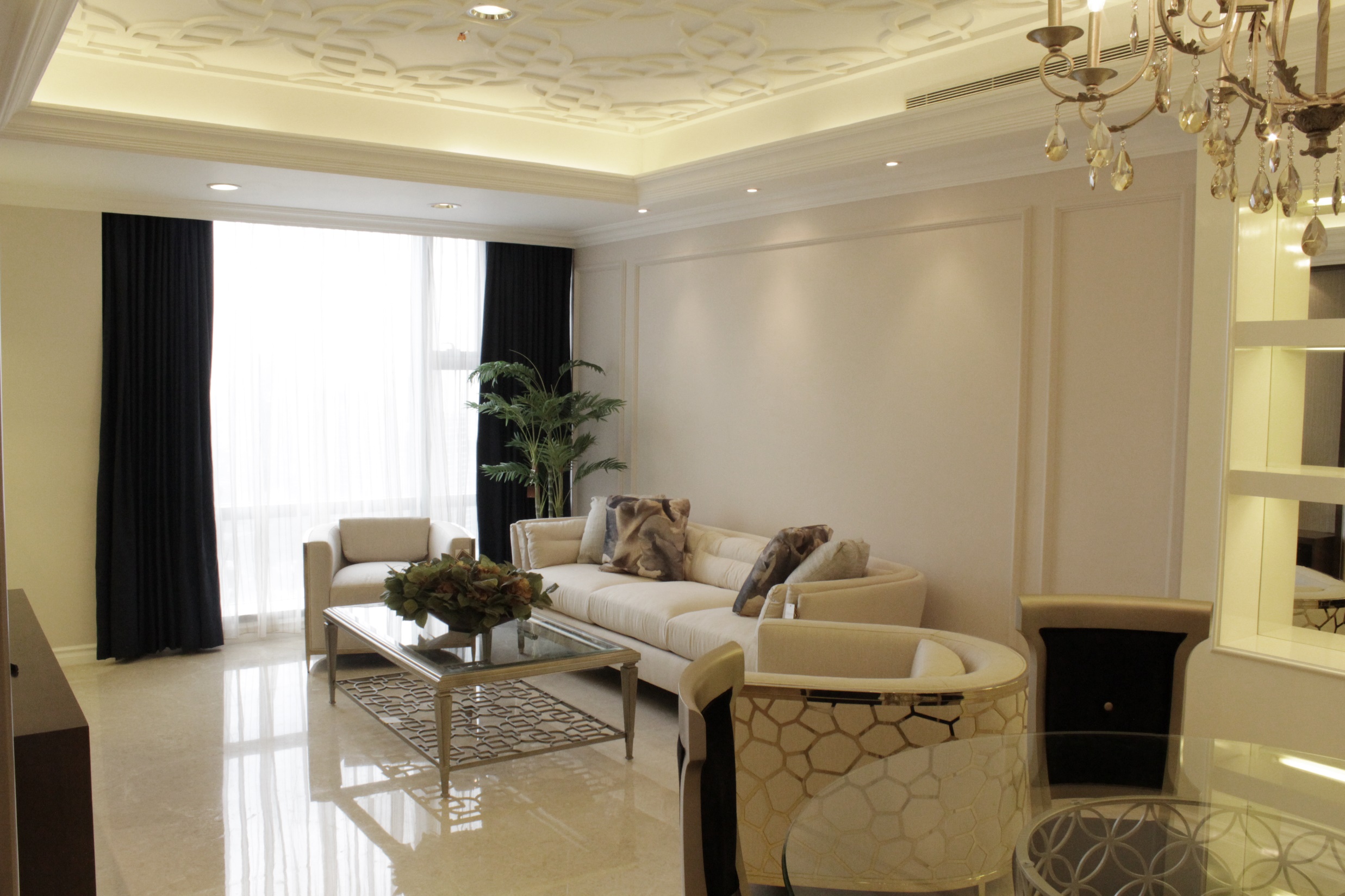 Residence
Indonesia
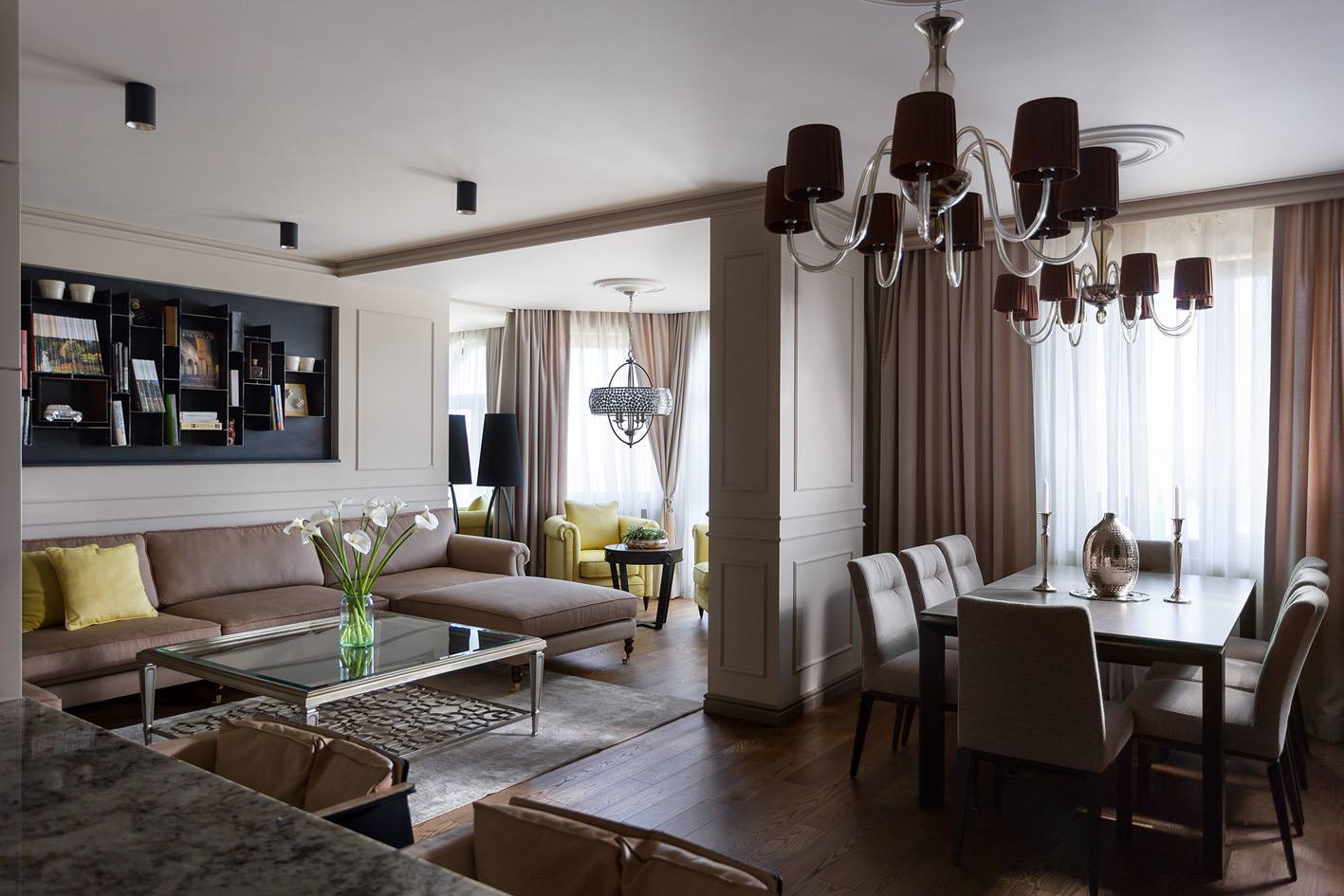 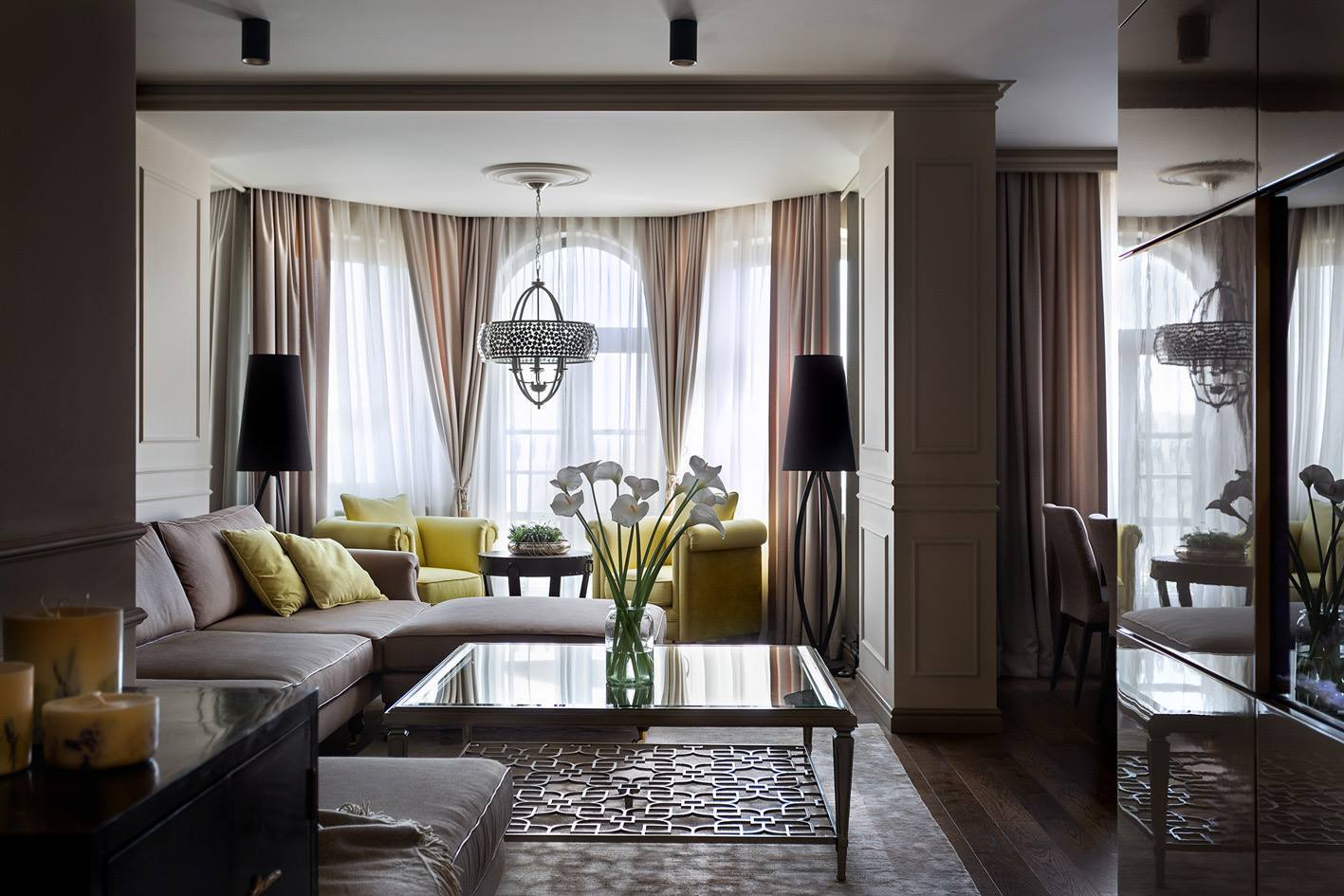 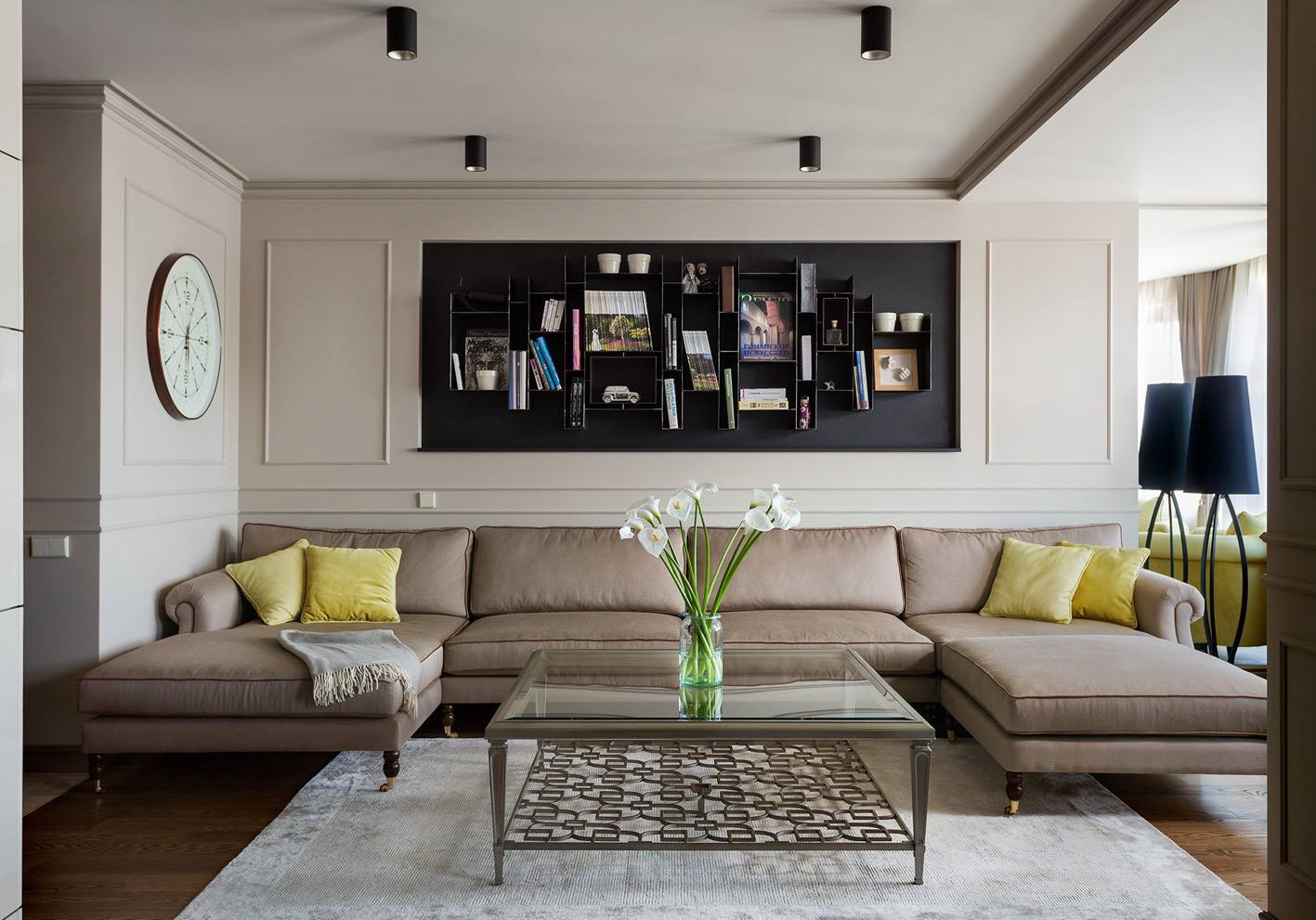 Iryna Vassyagina
Ukraine
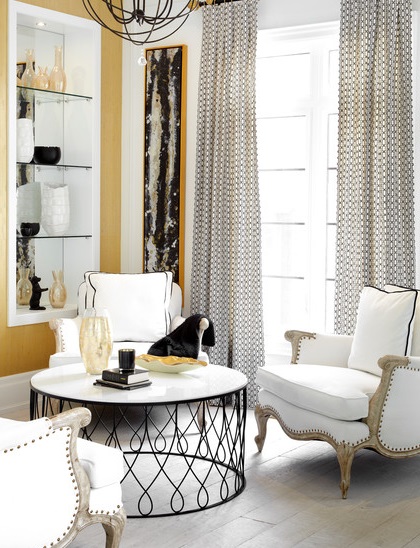 Jack Celi
Canada
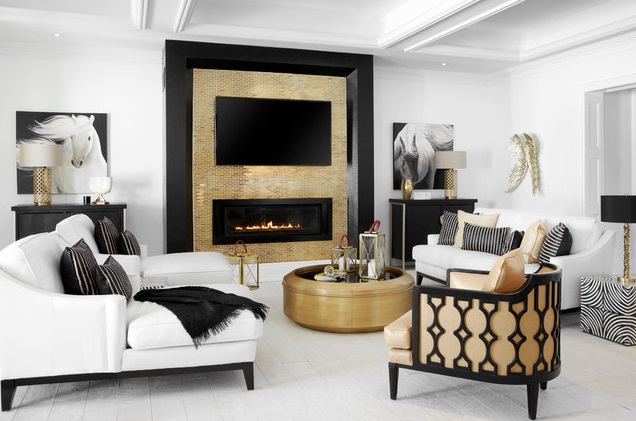 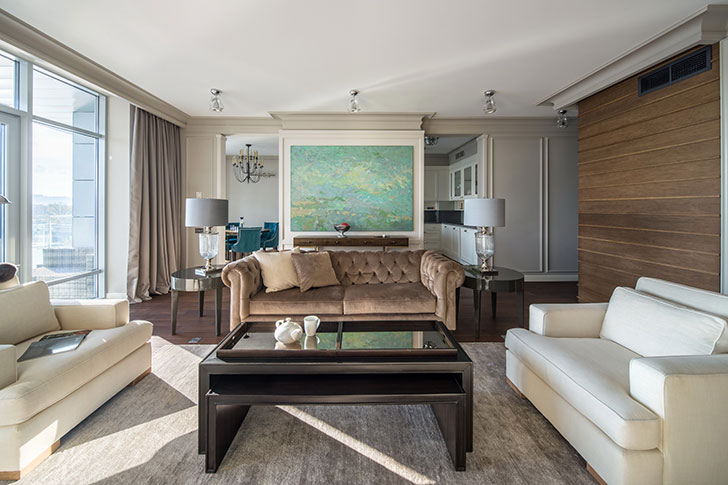 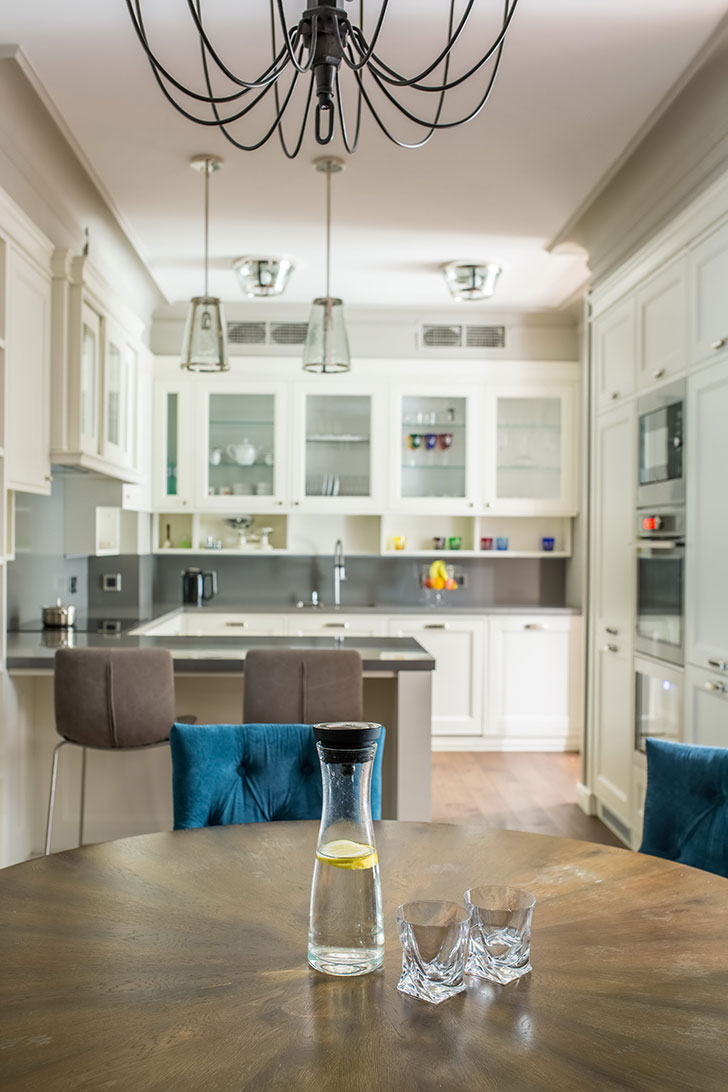 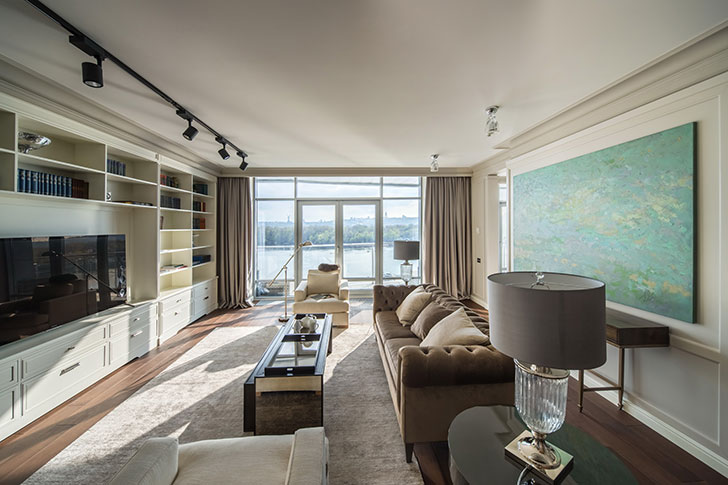 VOVKarcthitects
Kiev, Ukraine
BMAC Interiors
Los Angeles, USA
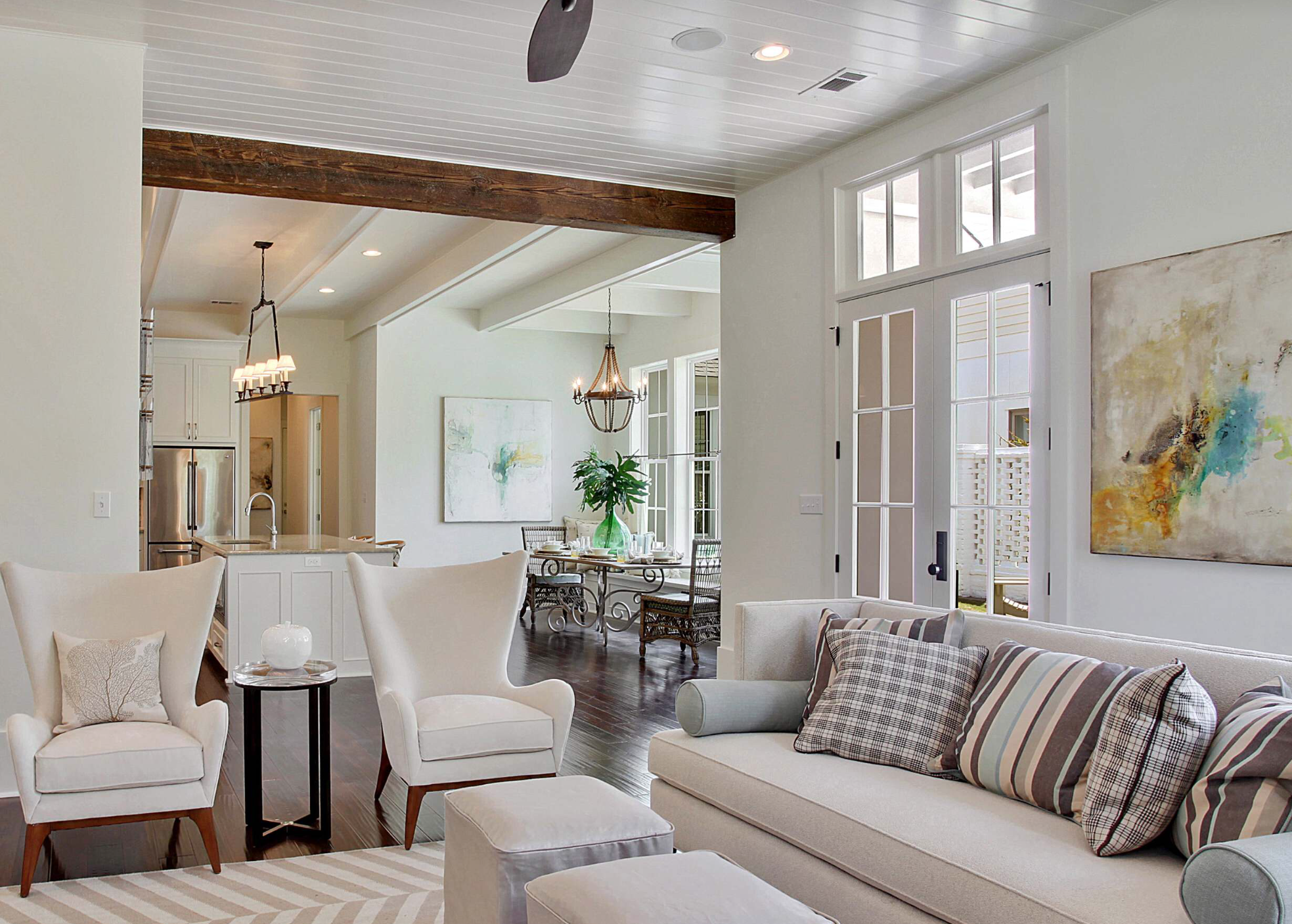 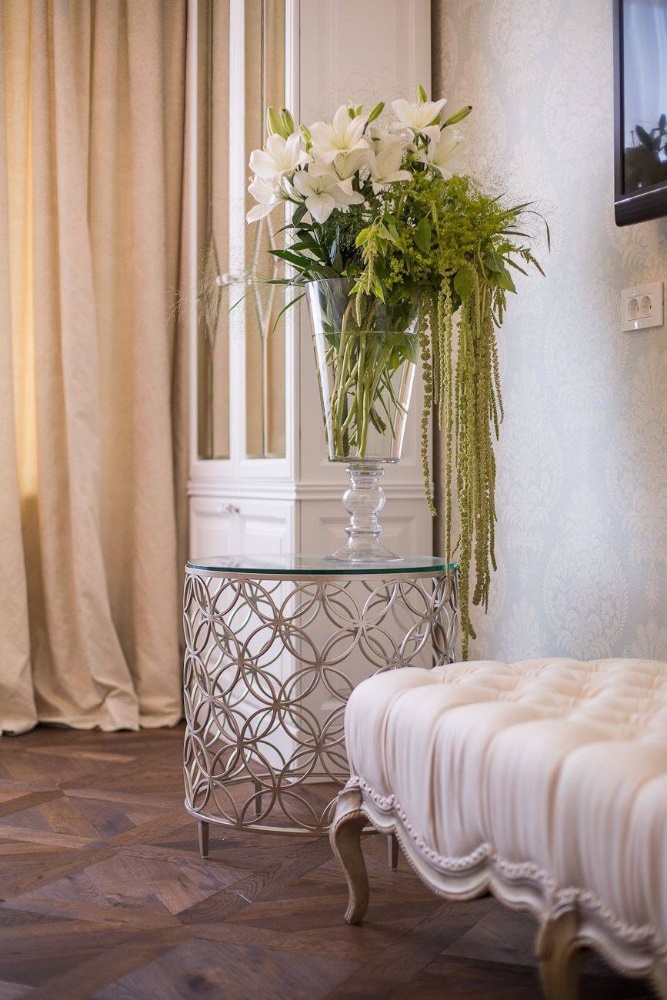 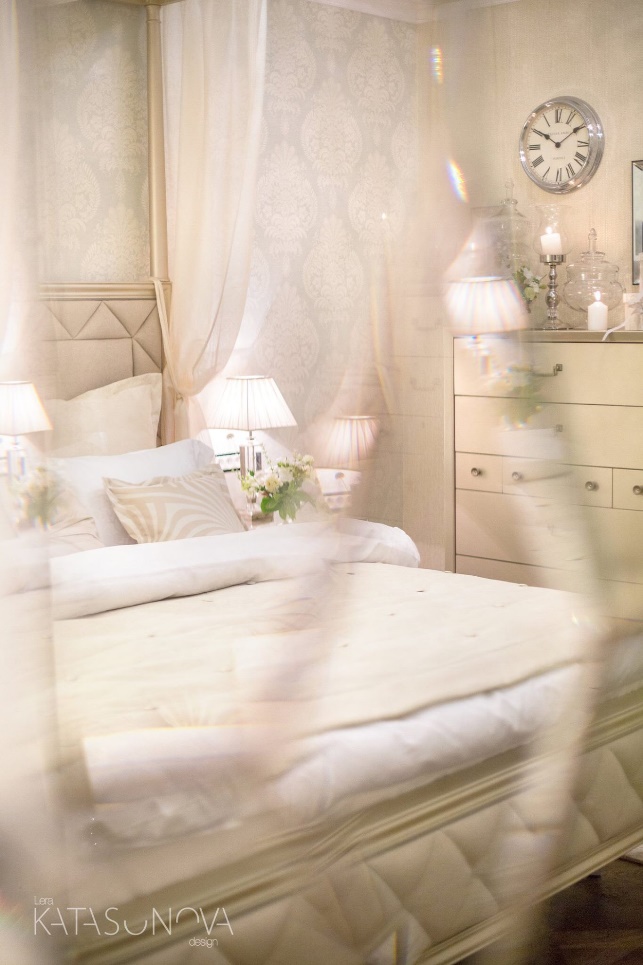 Lera Katassonova
Kiev, Ukraine
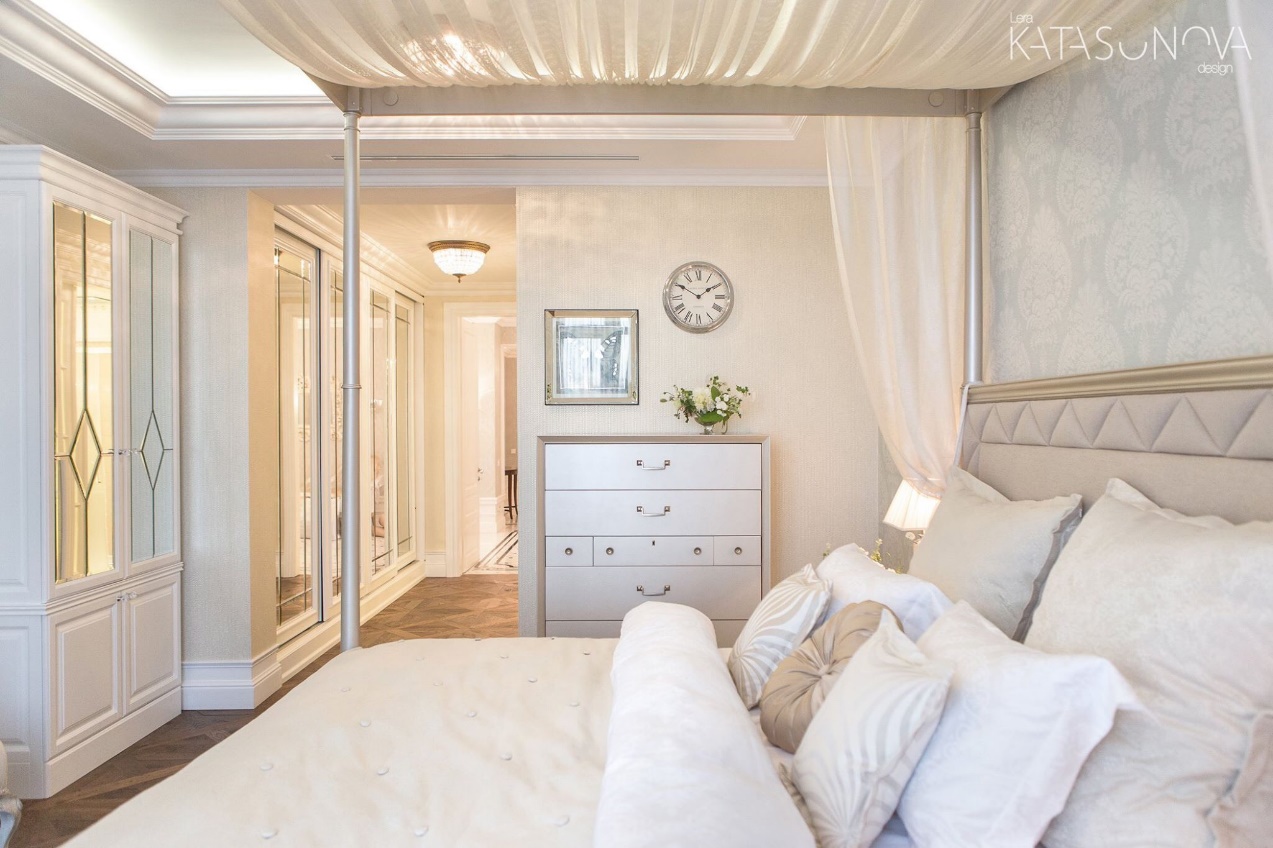 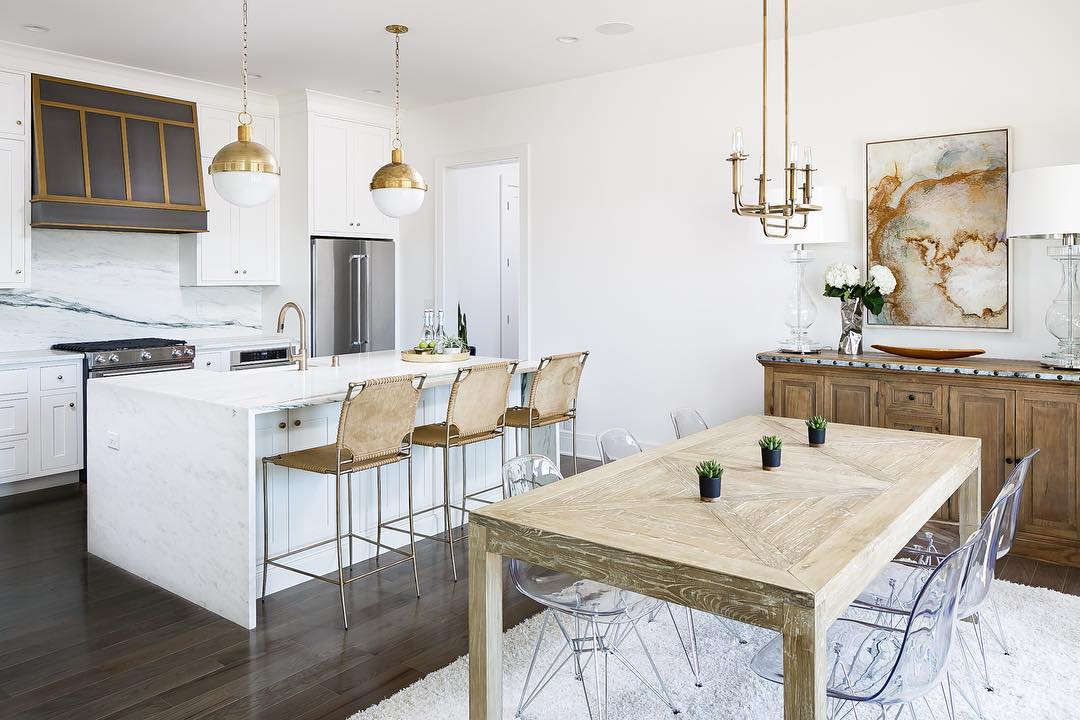 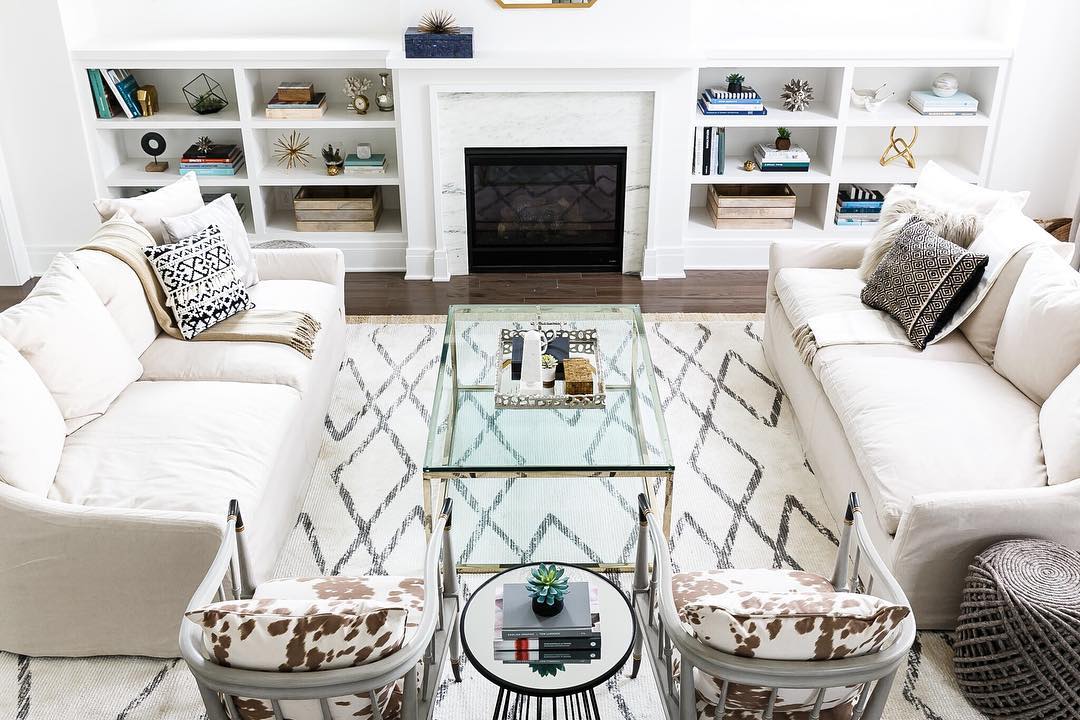 Leslie Cotter Interiors
Kentucky, USA
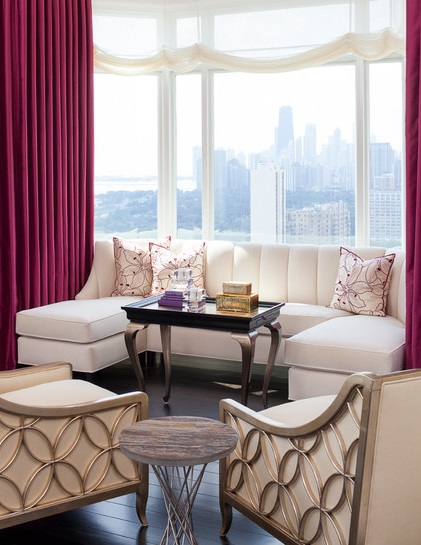 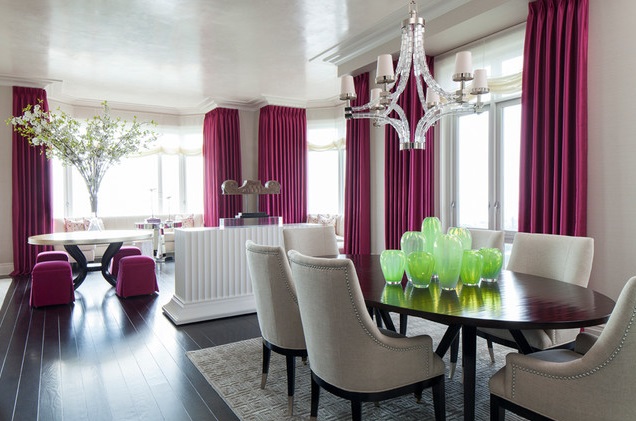 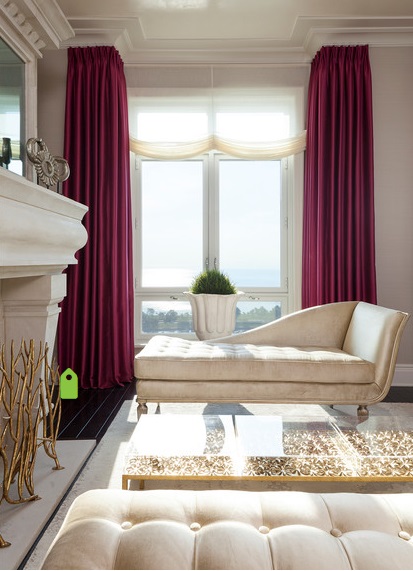 Lincoln Park
Chicago, USA
Olga KulikovskaiaMoscow, Russia
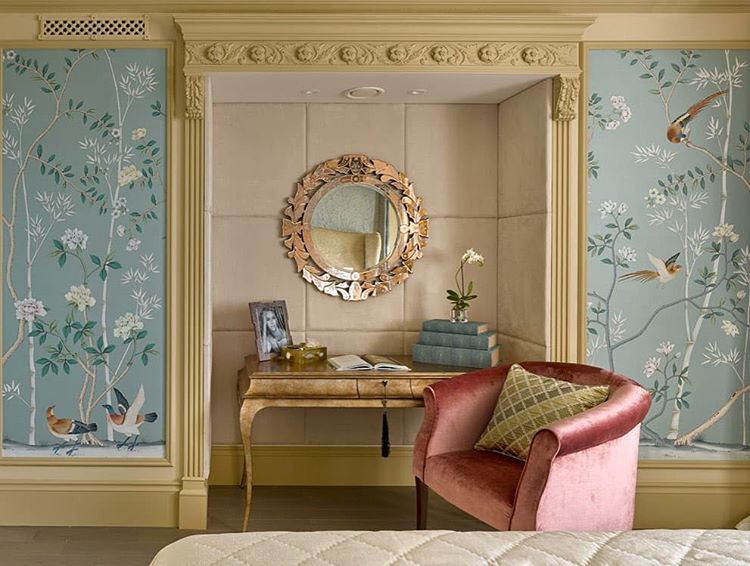 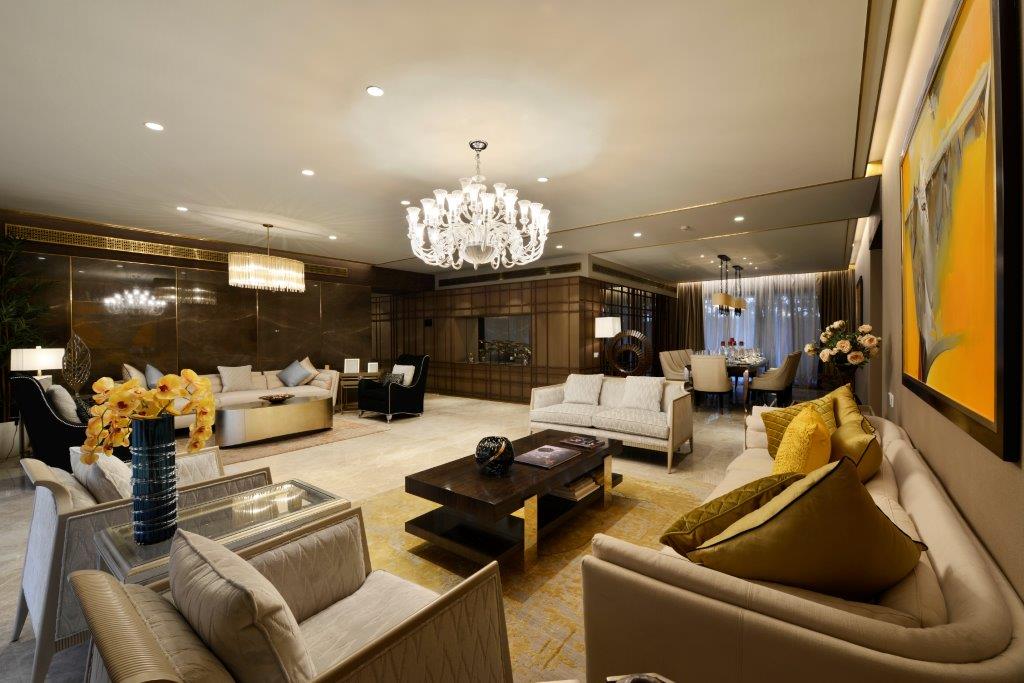 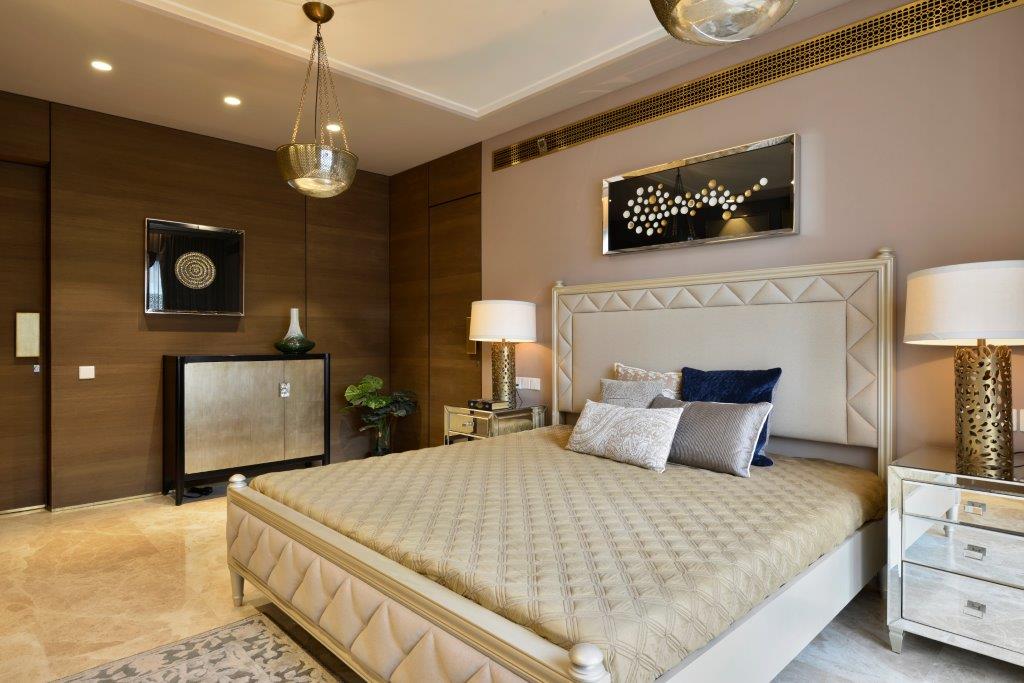 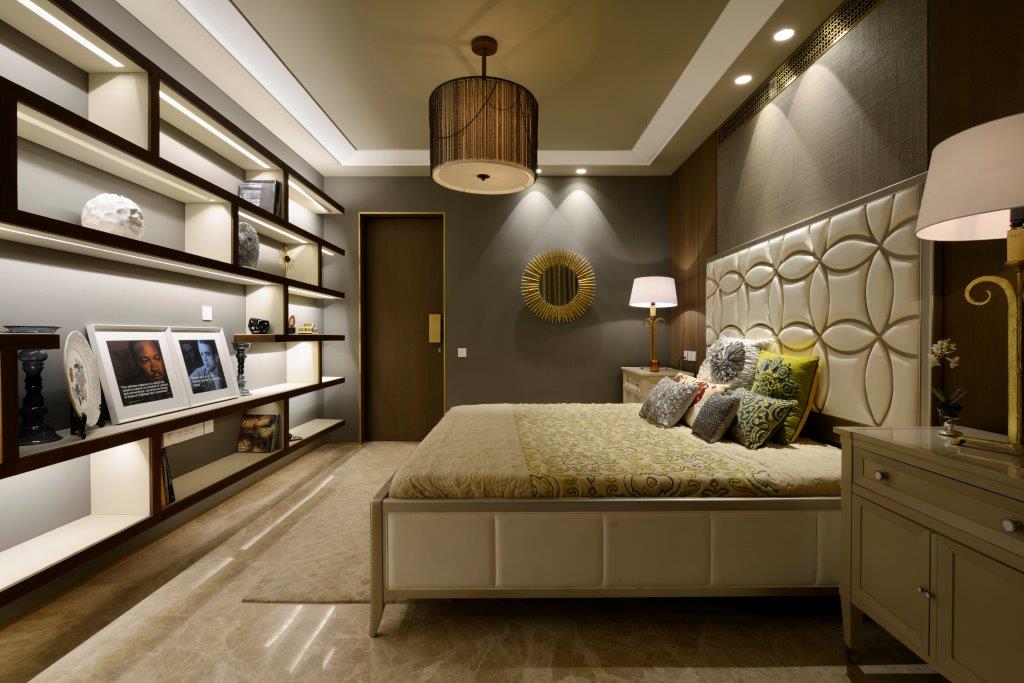 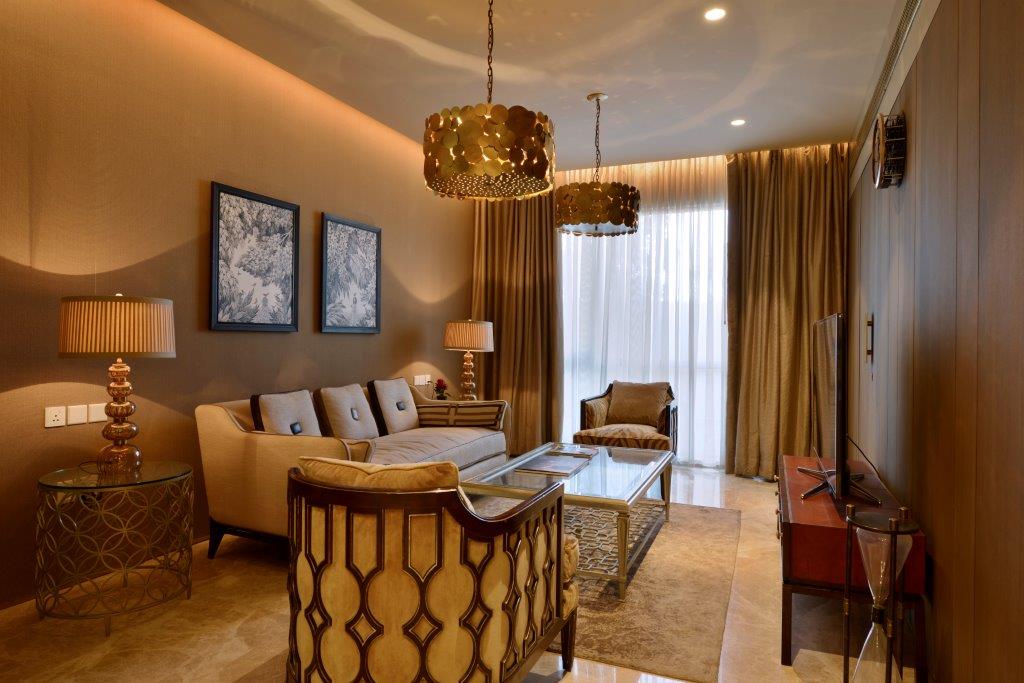 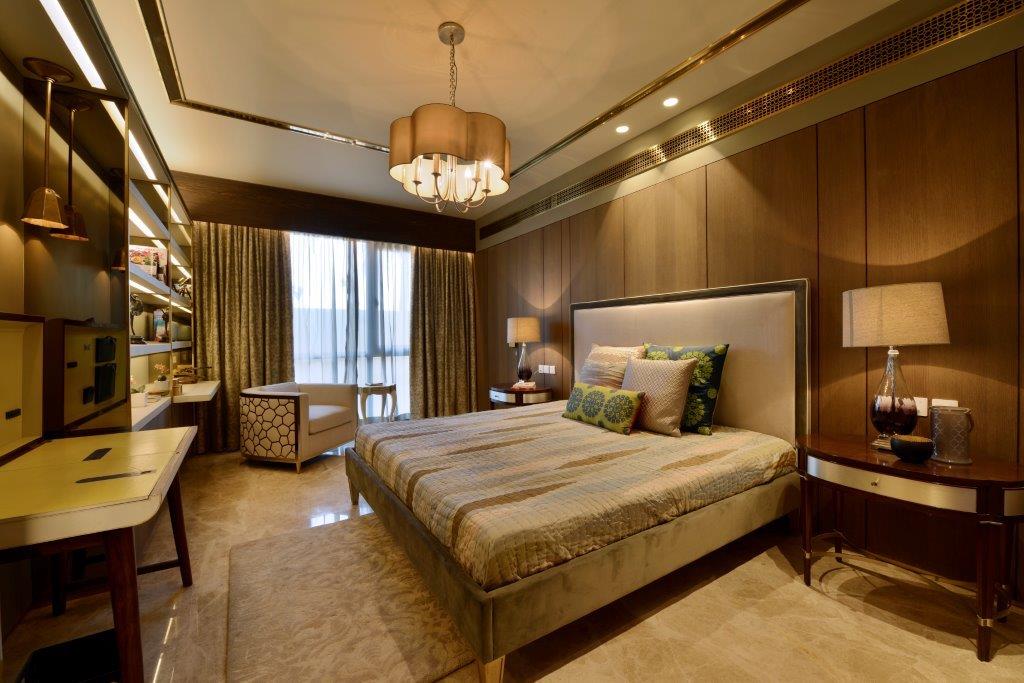 Lunkad Realty
India
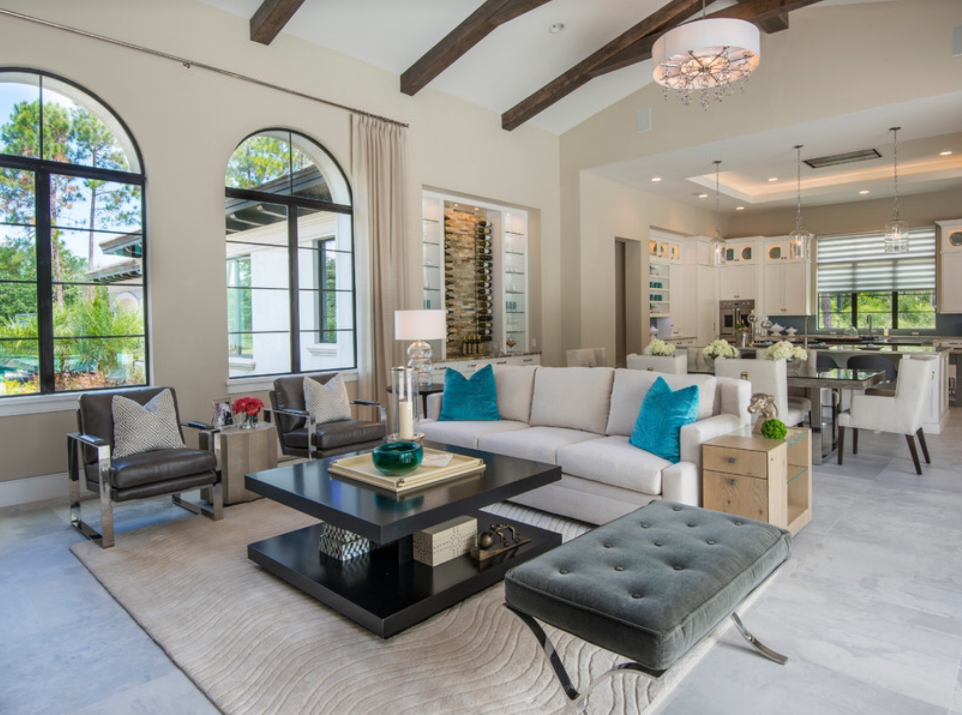 Masterpiece
Design
Group
Orlando, USA
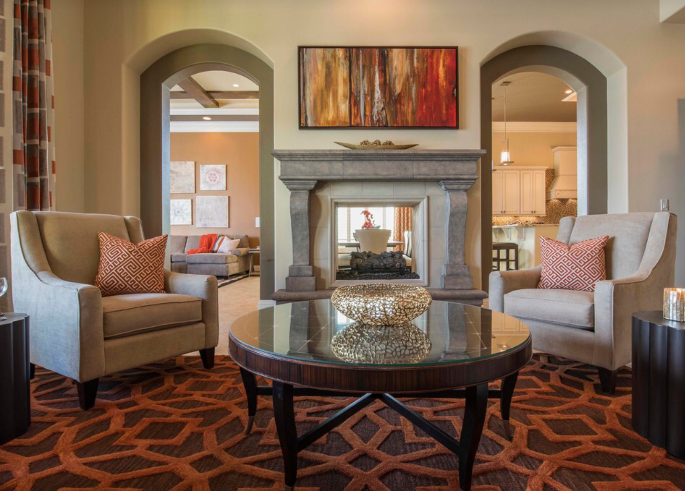 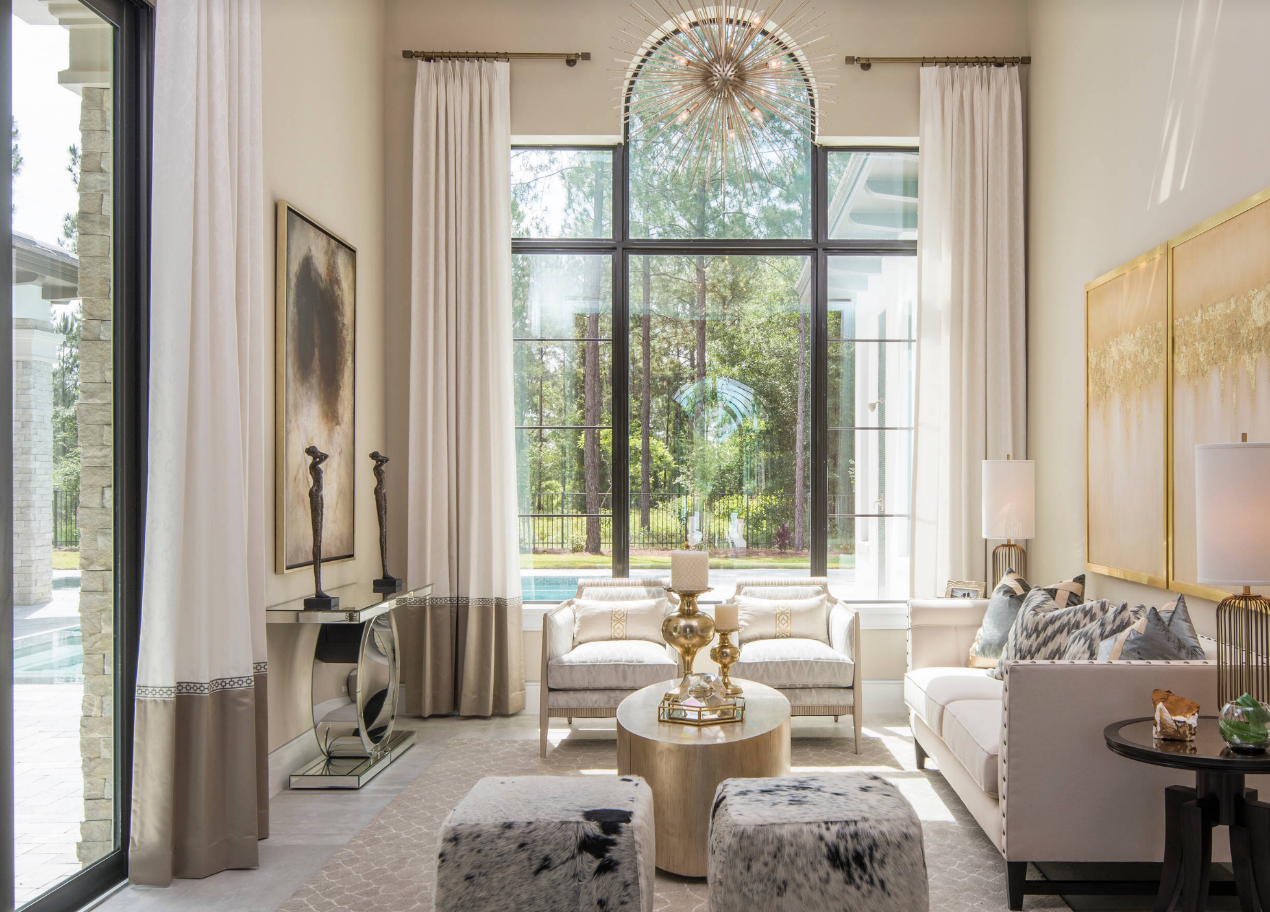 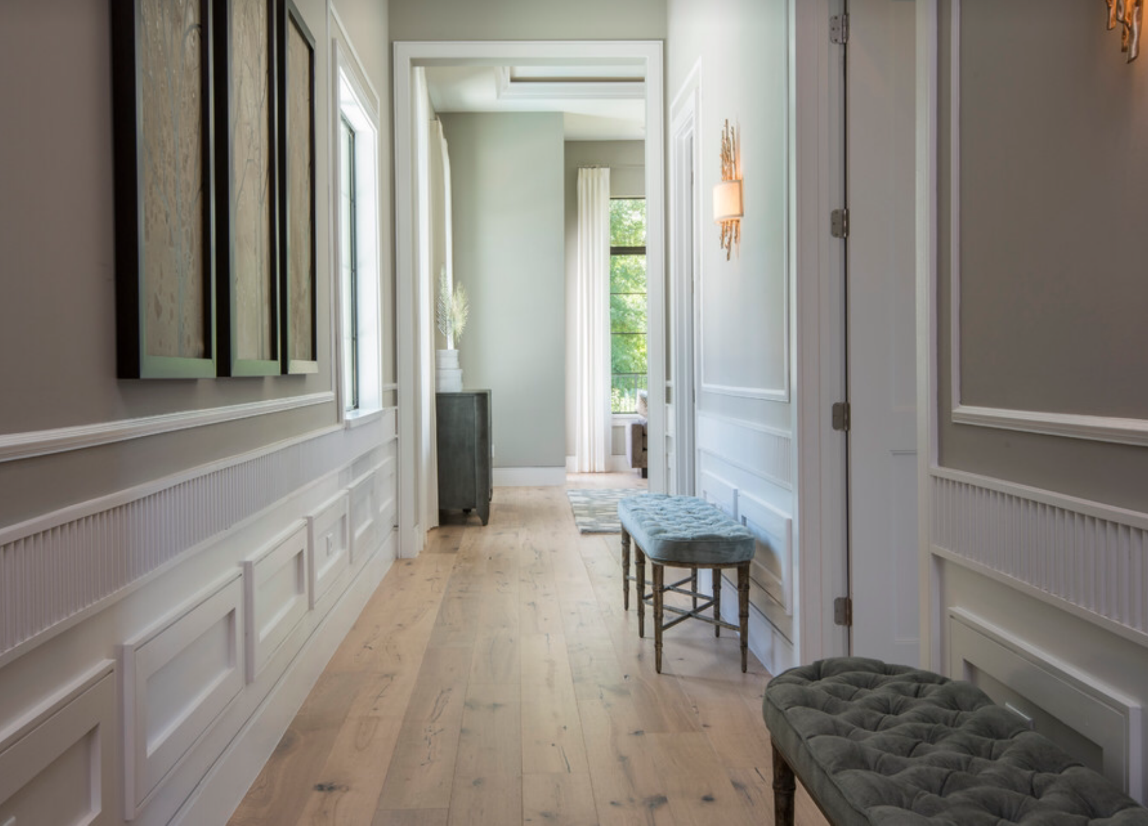 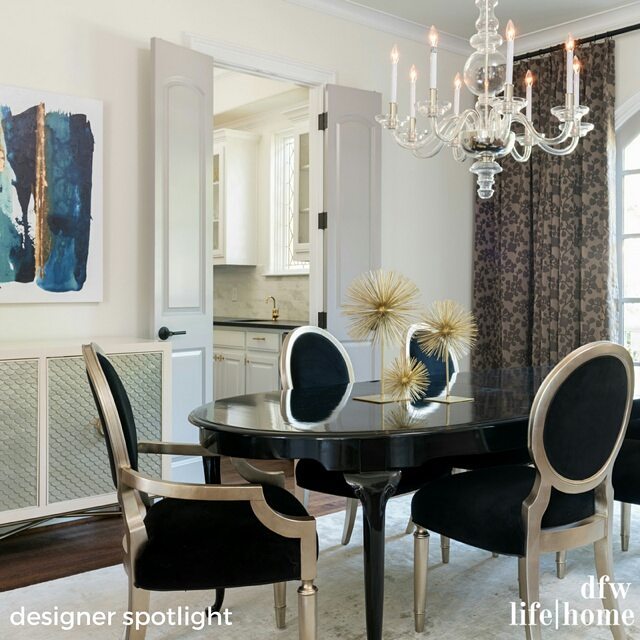 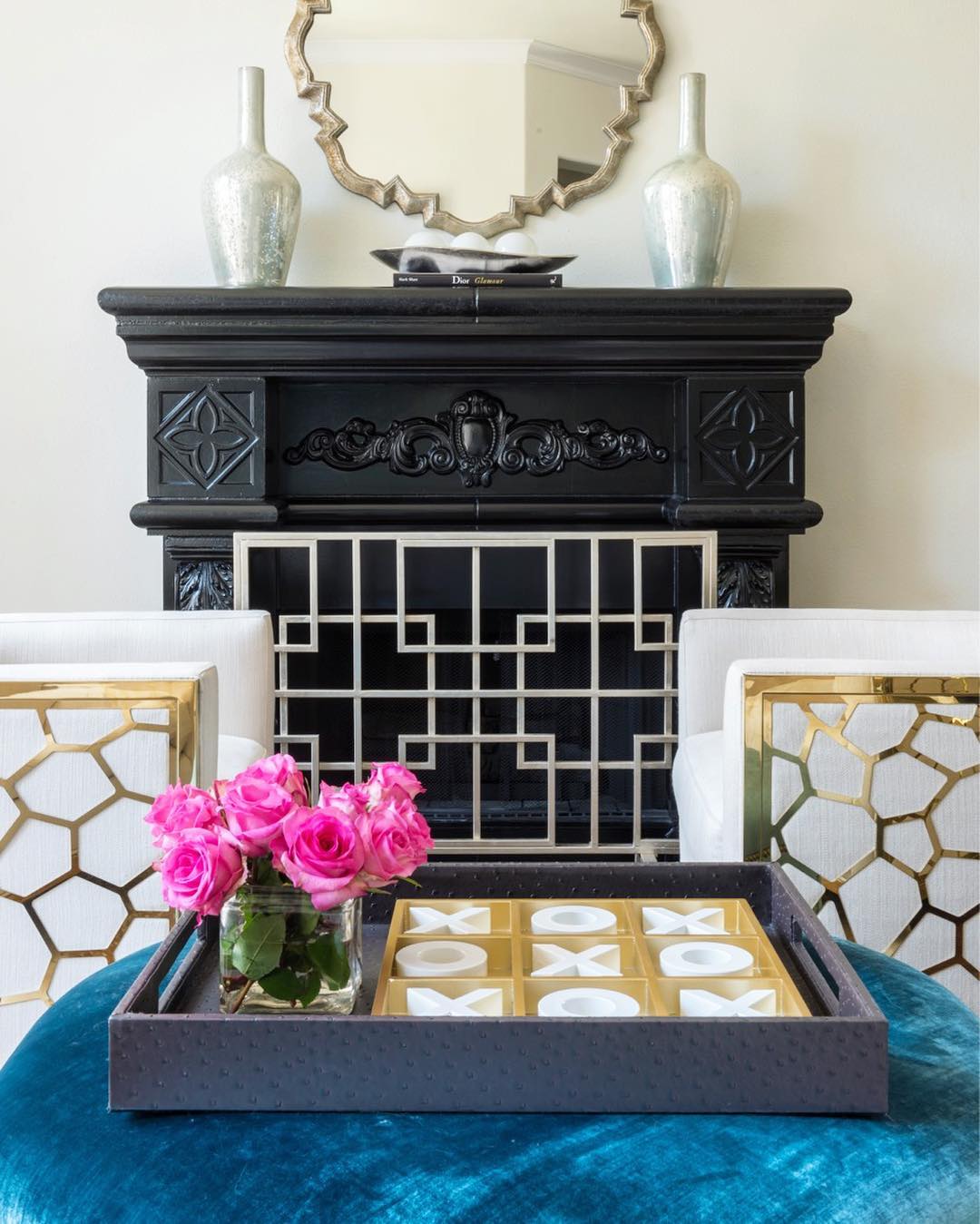 ML Interiors Group
Texas, USA
Joanne Jakab Interior Design
Ontario, Canada
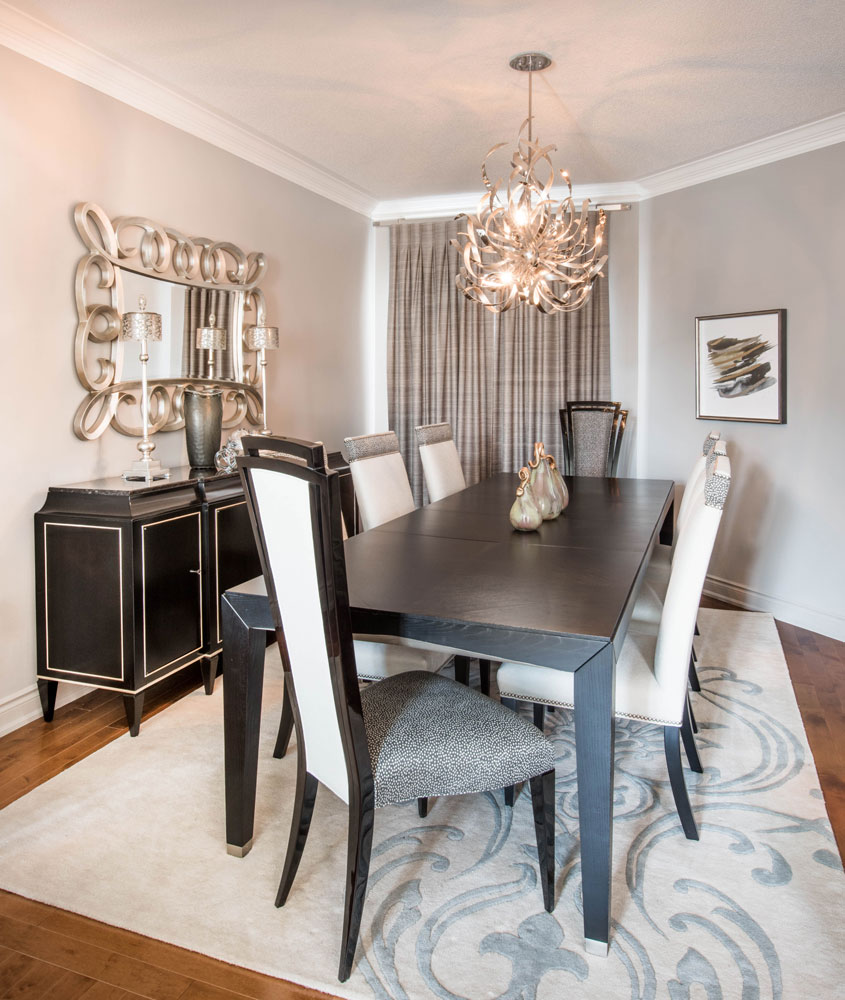 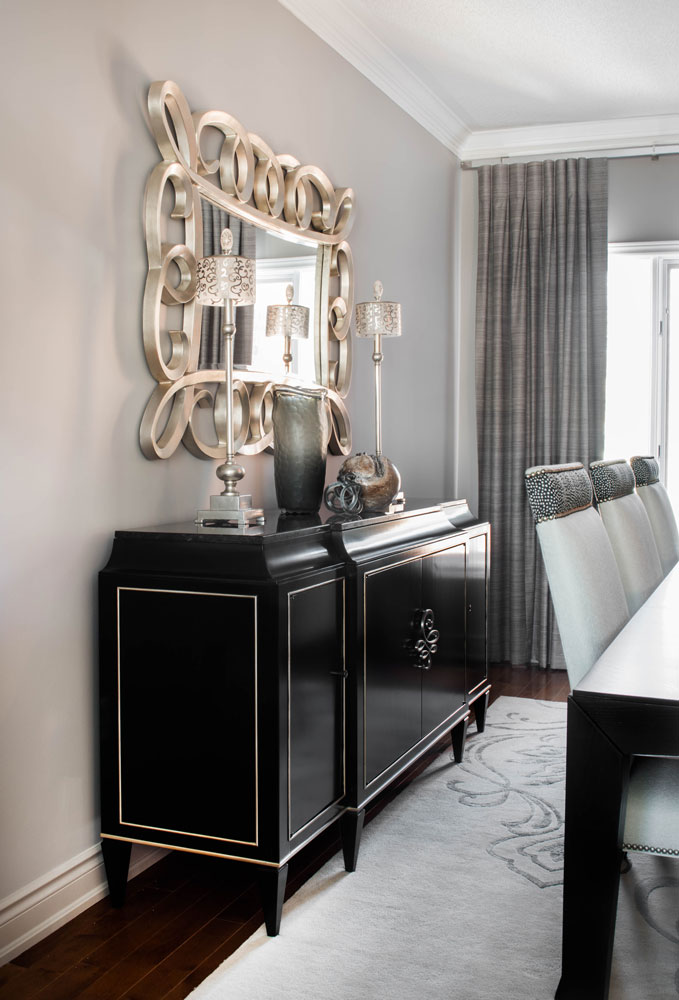 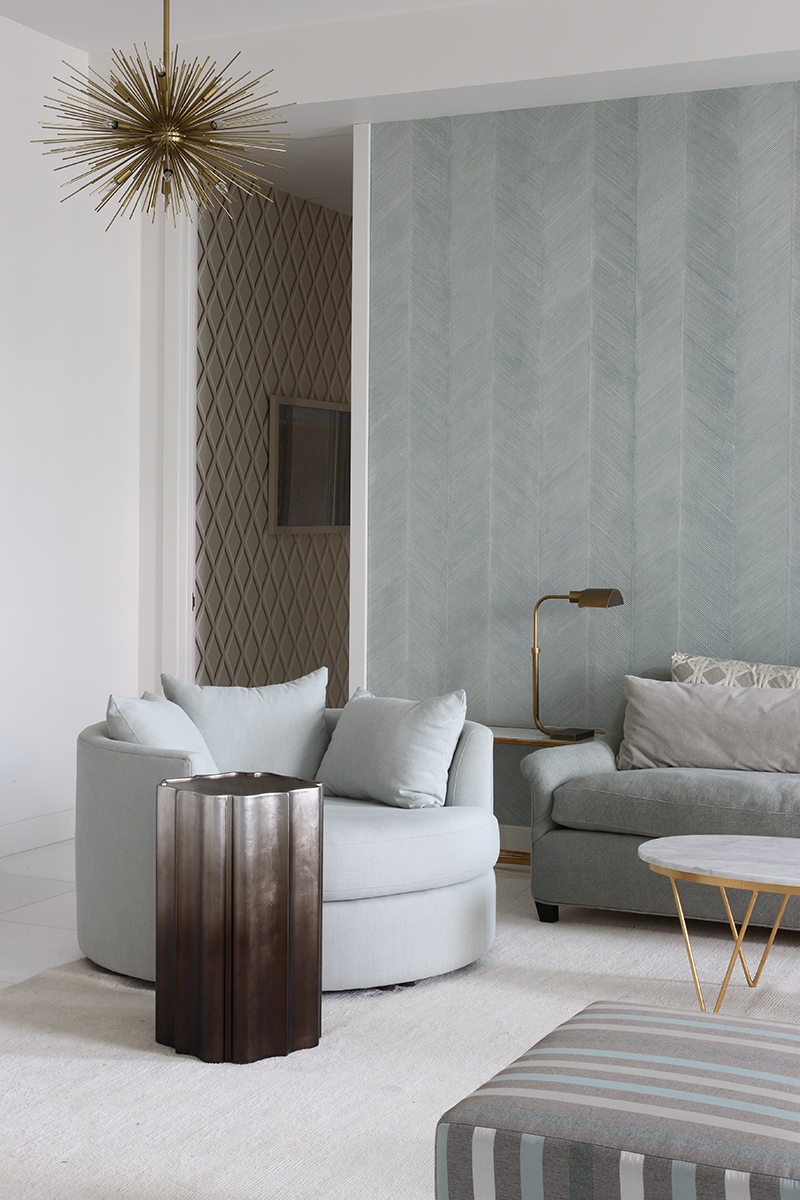 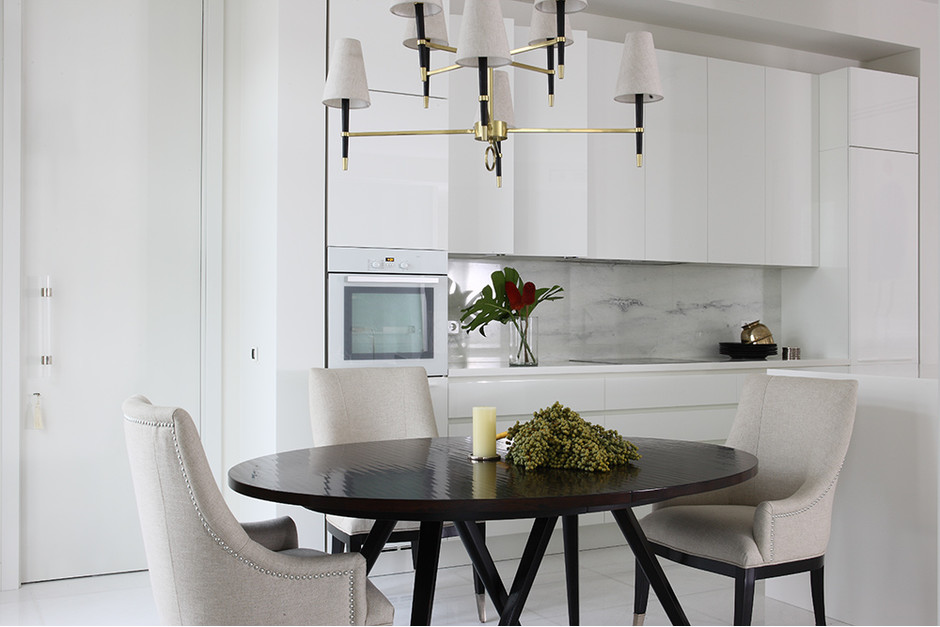 Olga Maleva
Moscow, Russia
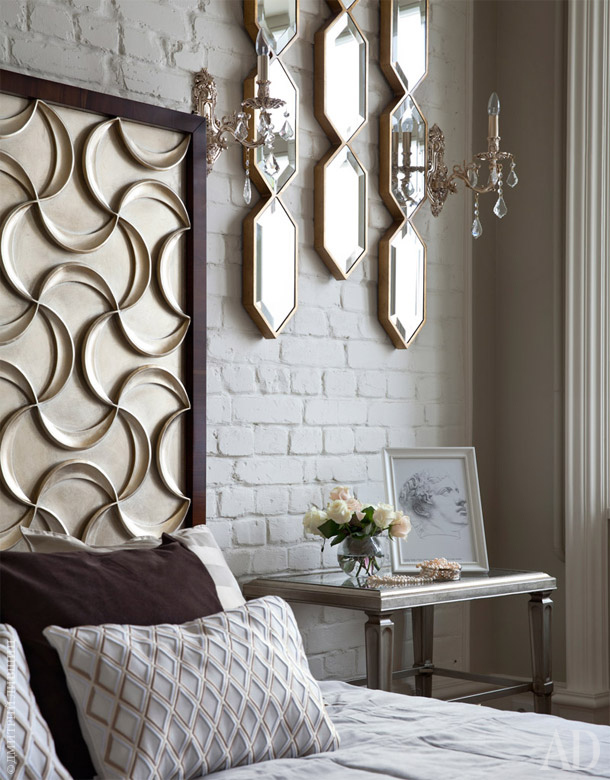 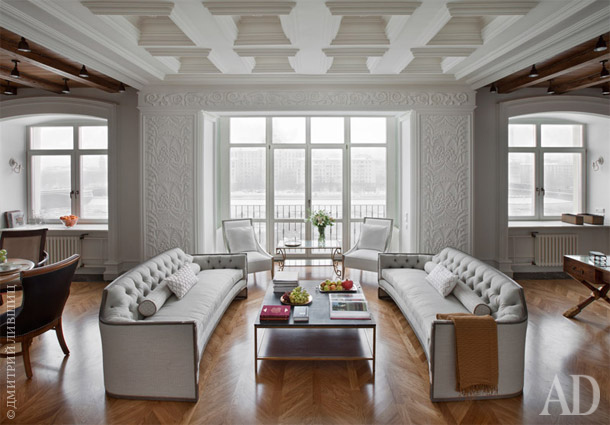 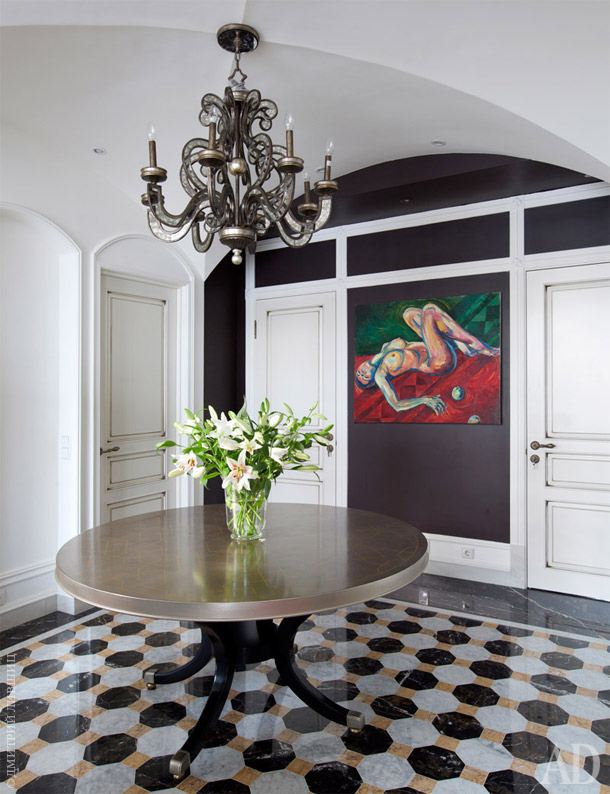 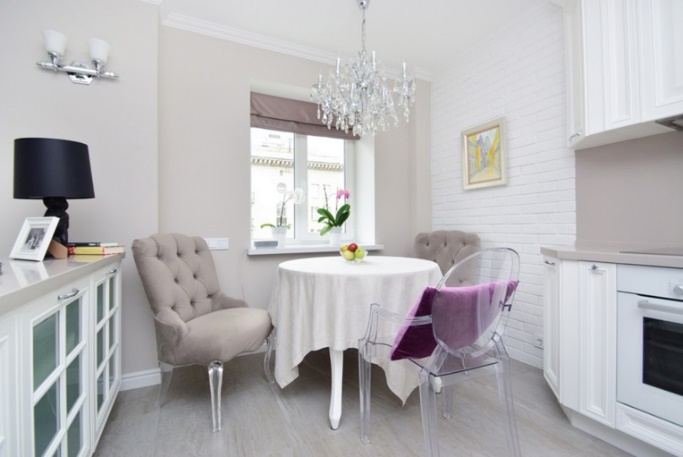 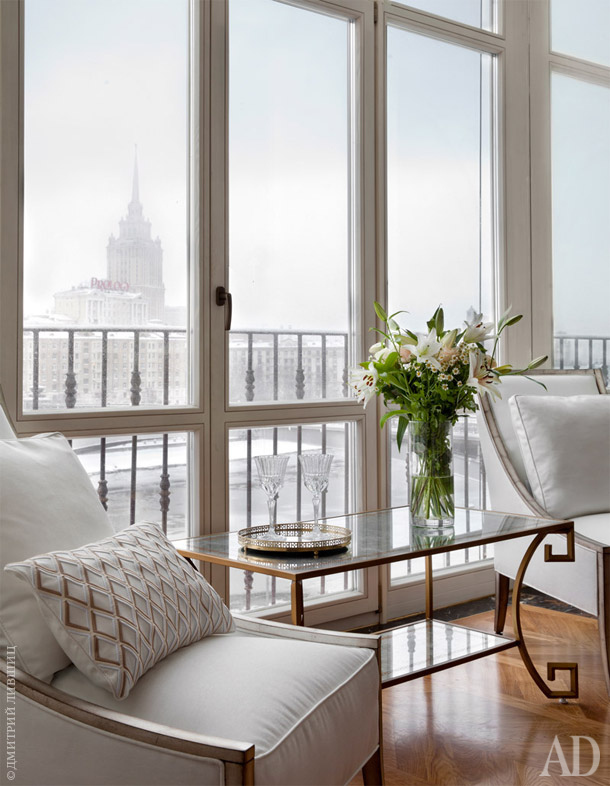 REsidence
Moscow, Russia
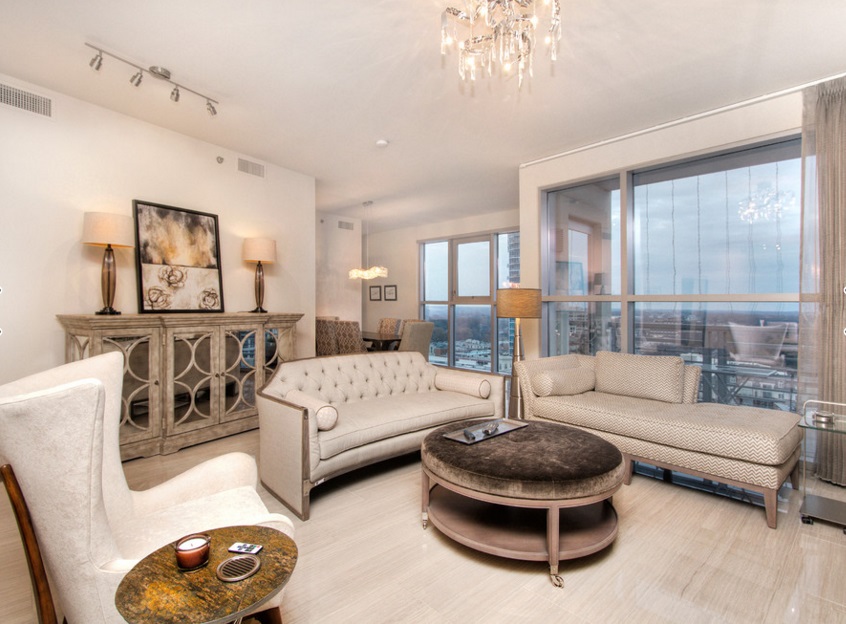 Design in the City
South Carolina, USA
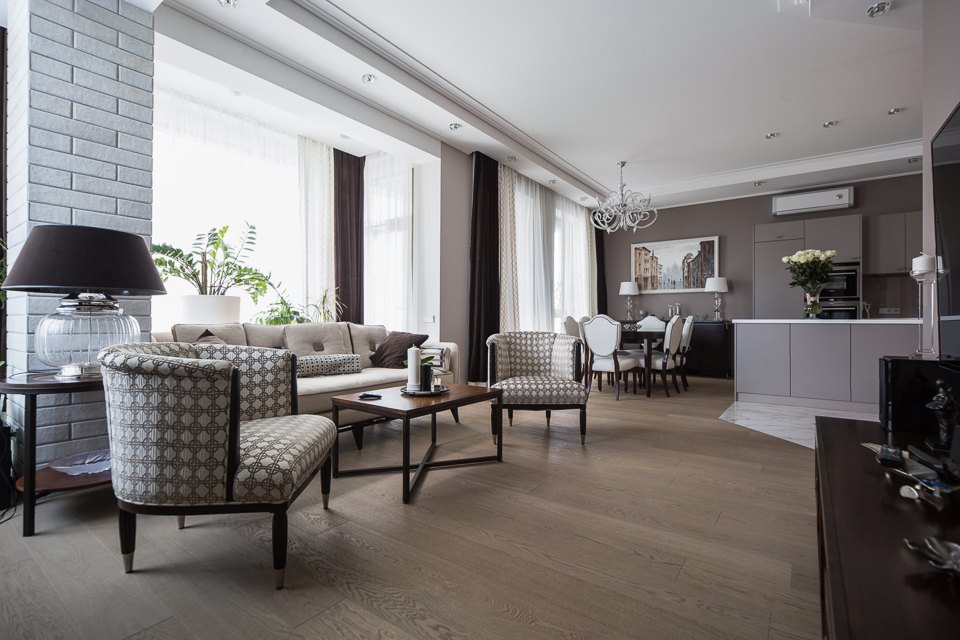 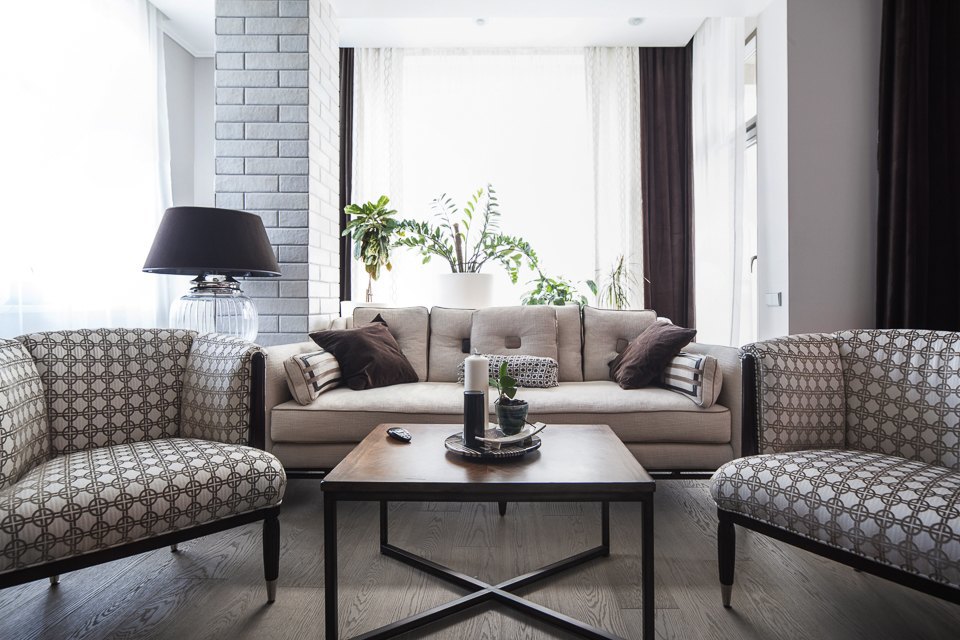 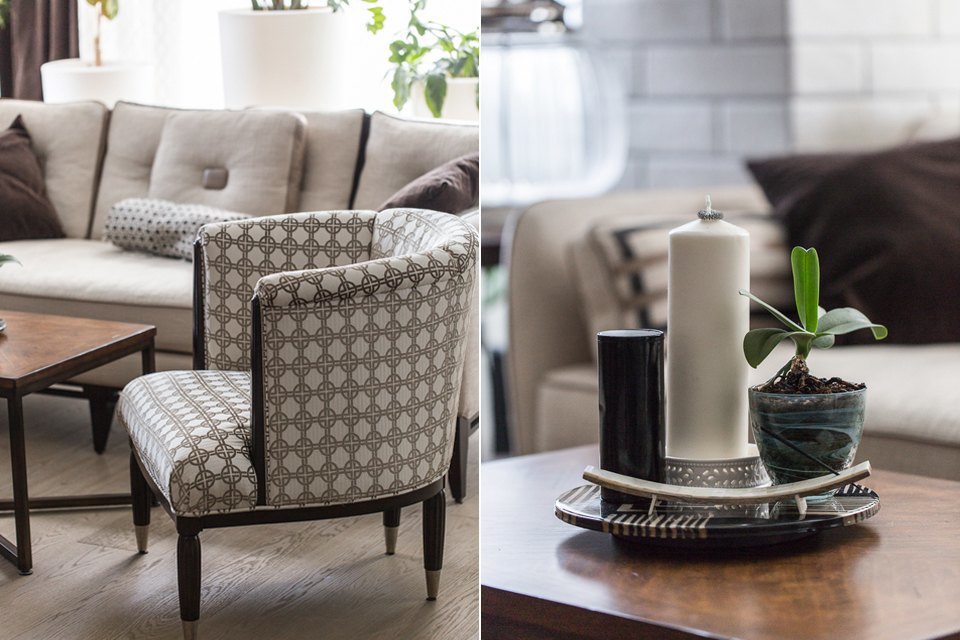 Residence
St. Petersburg, Russia
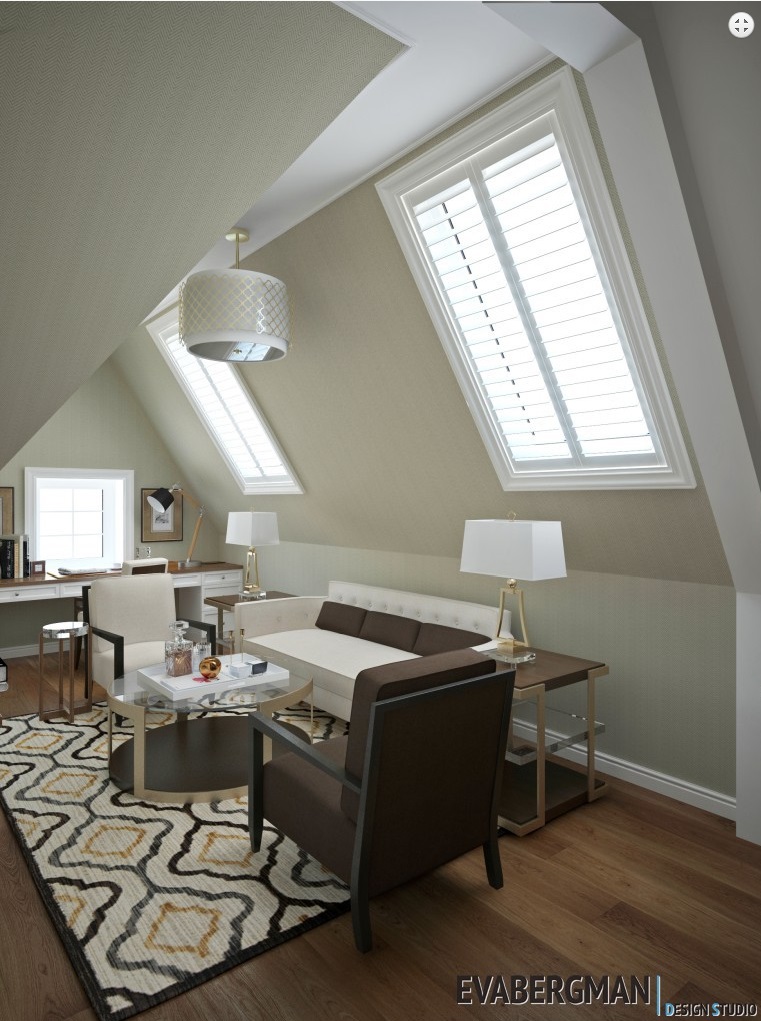 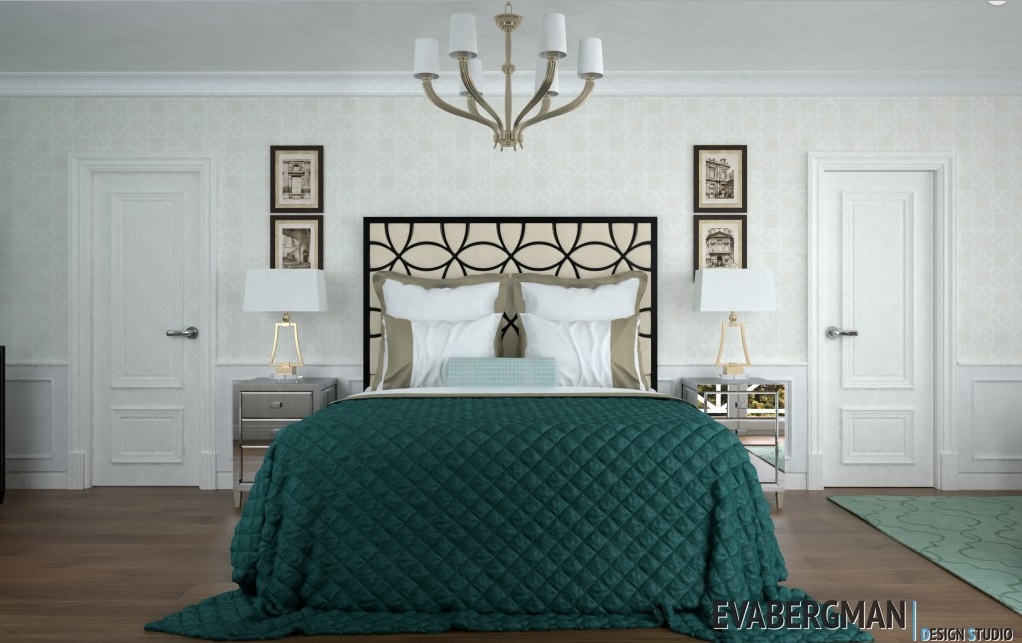 Eva Bergman Design Studio
Russia
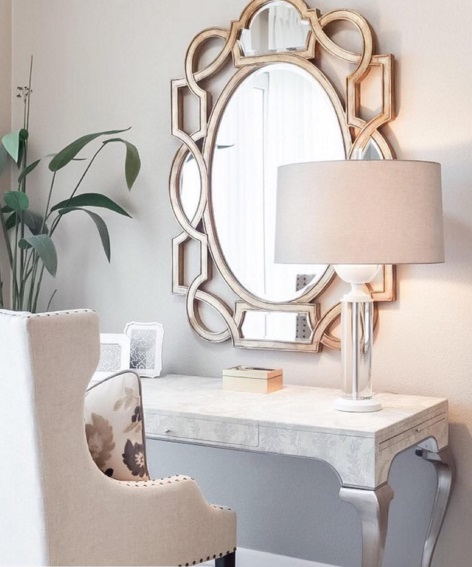 Sahl Design Studio
Florida, USA
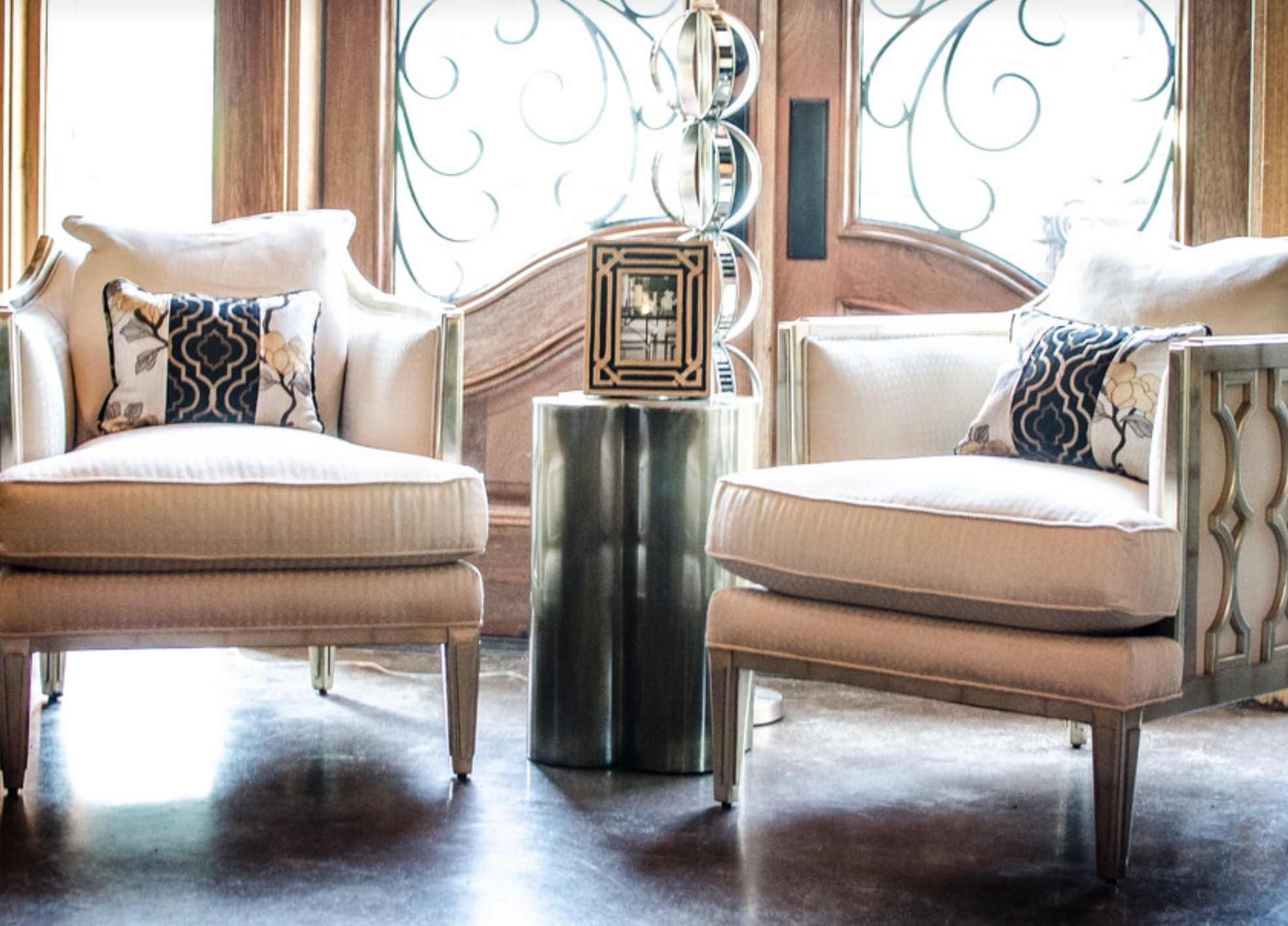 Riley Interior Design
Florida, USA
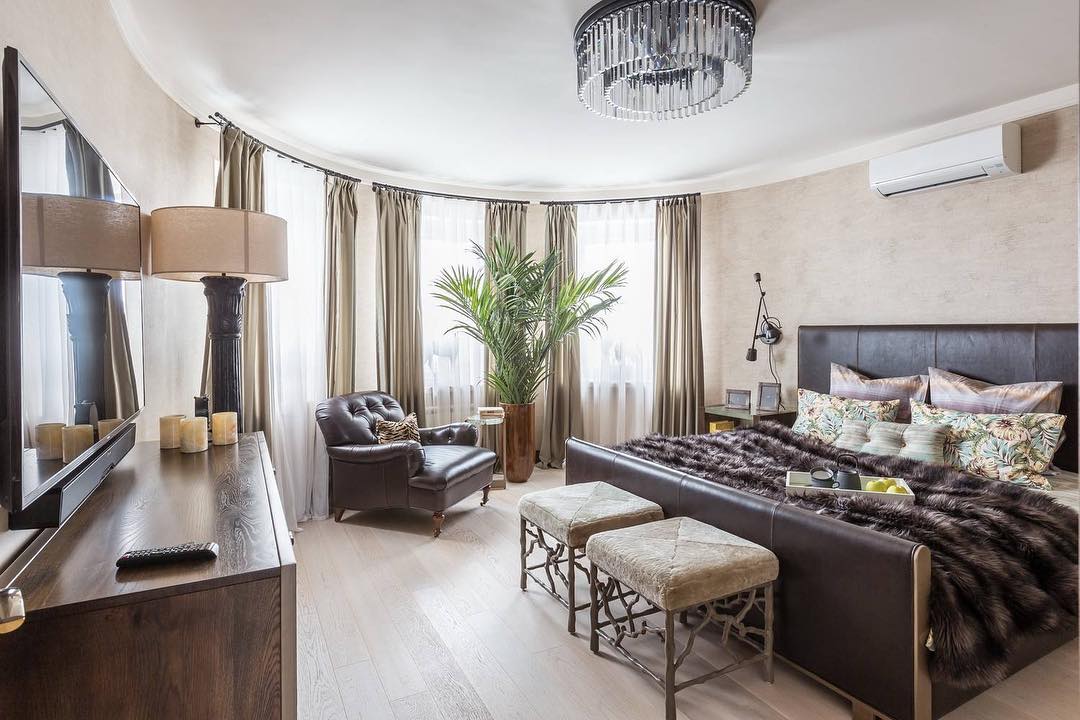 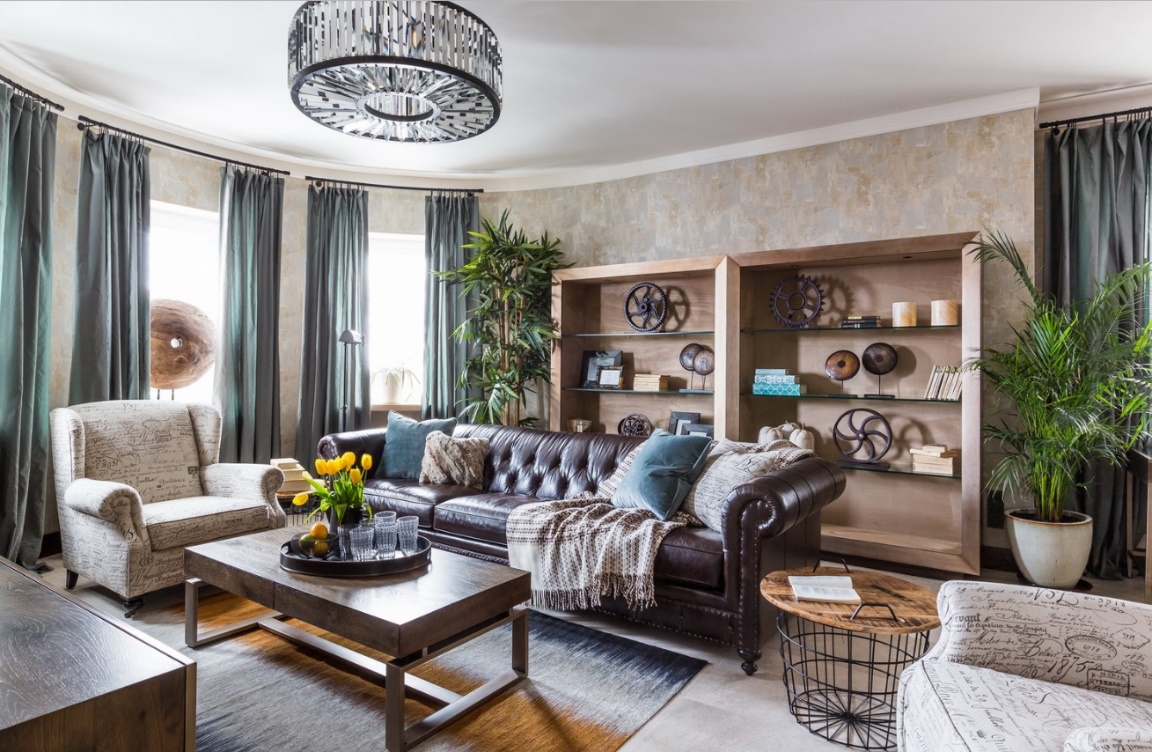 Rafalskaya
Zhanna
Russia
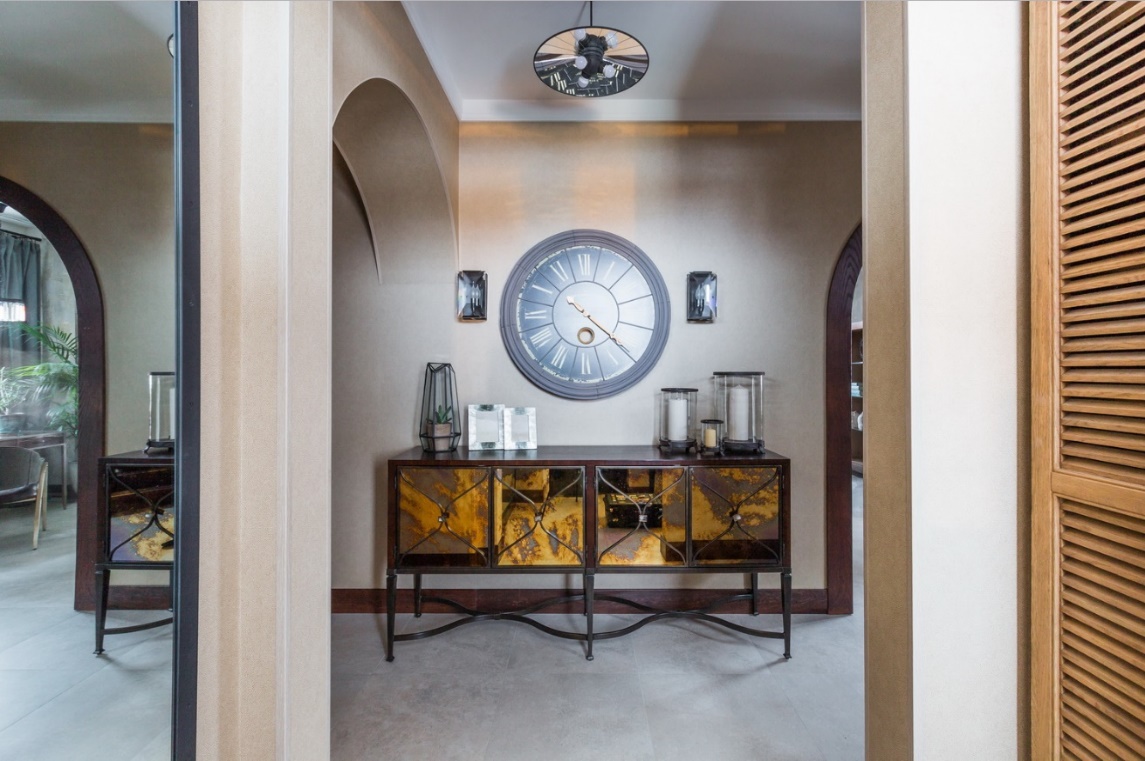 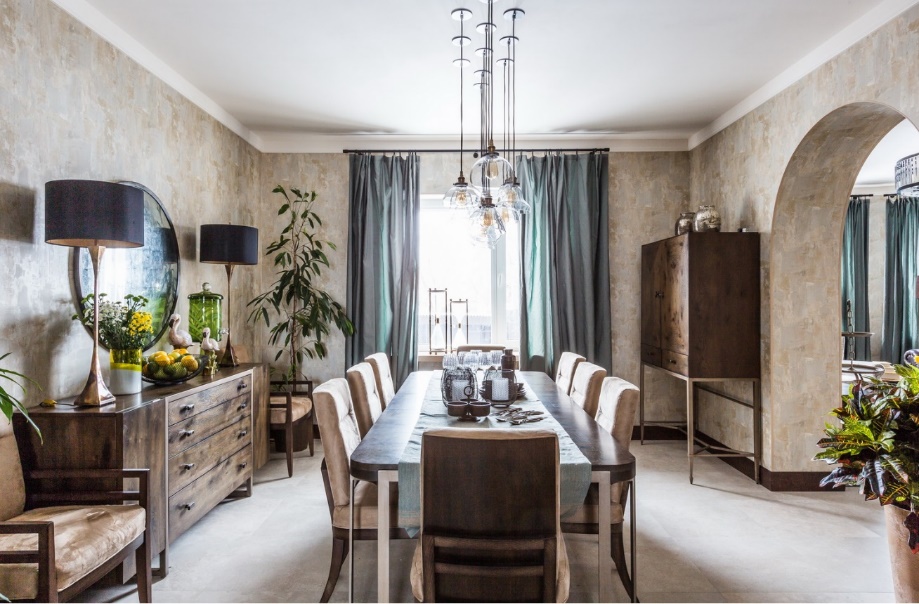 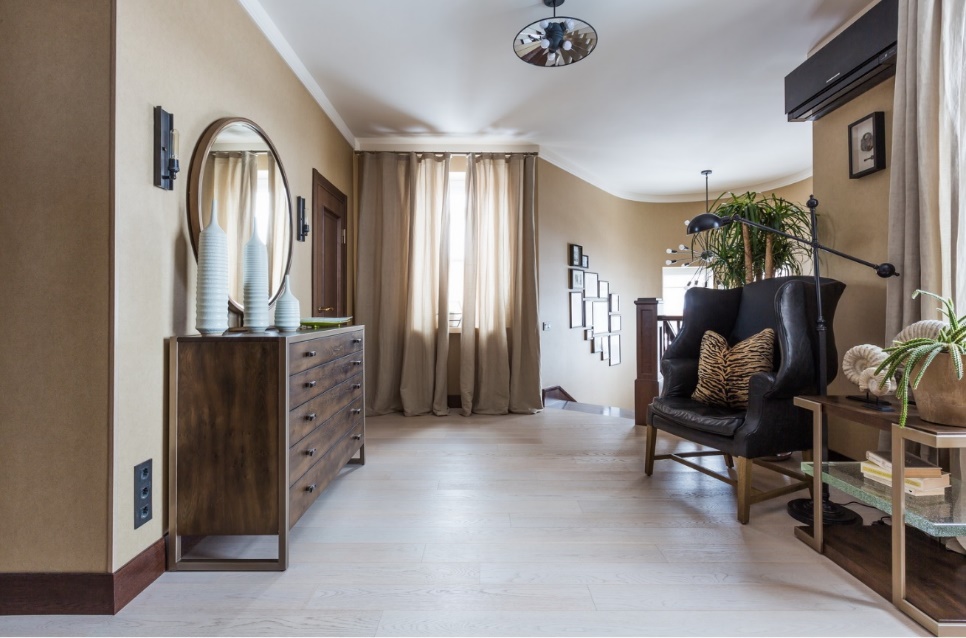 ANA Interiors
Canada
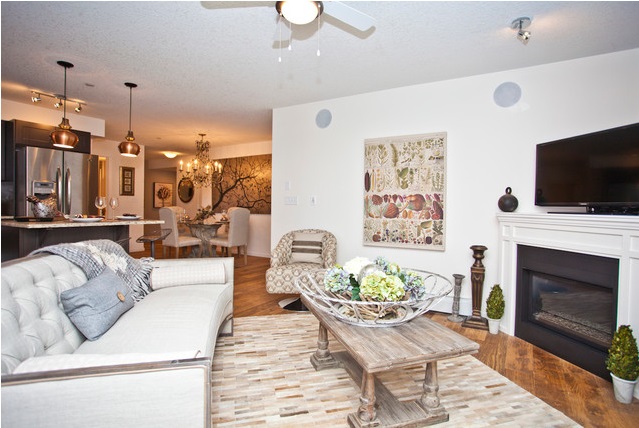 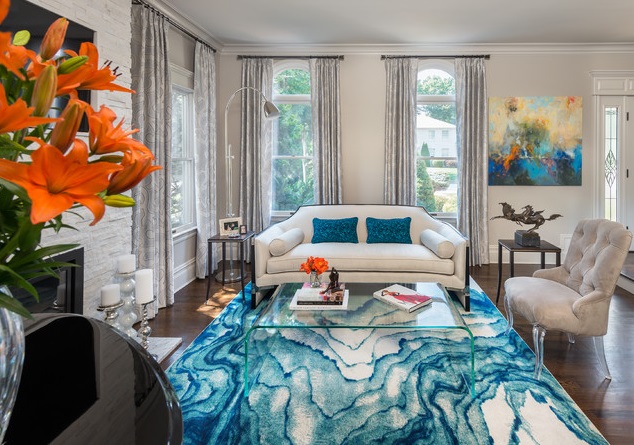 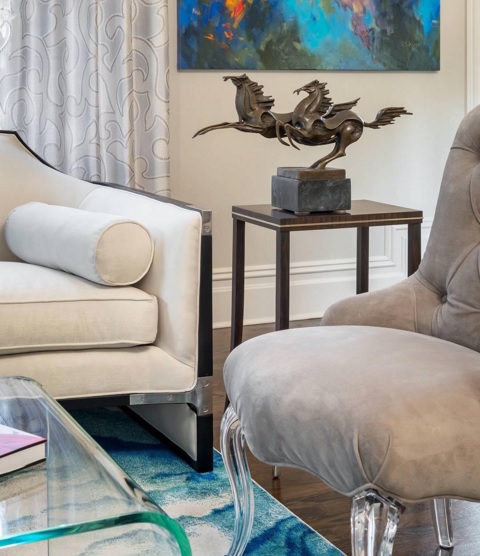 Robin Garceau Interiors
Connecticut, USA
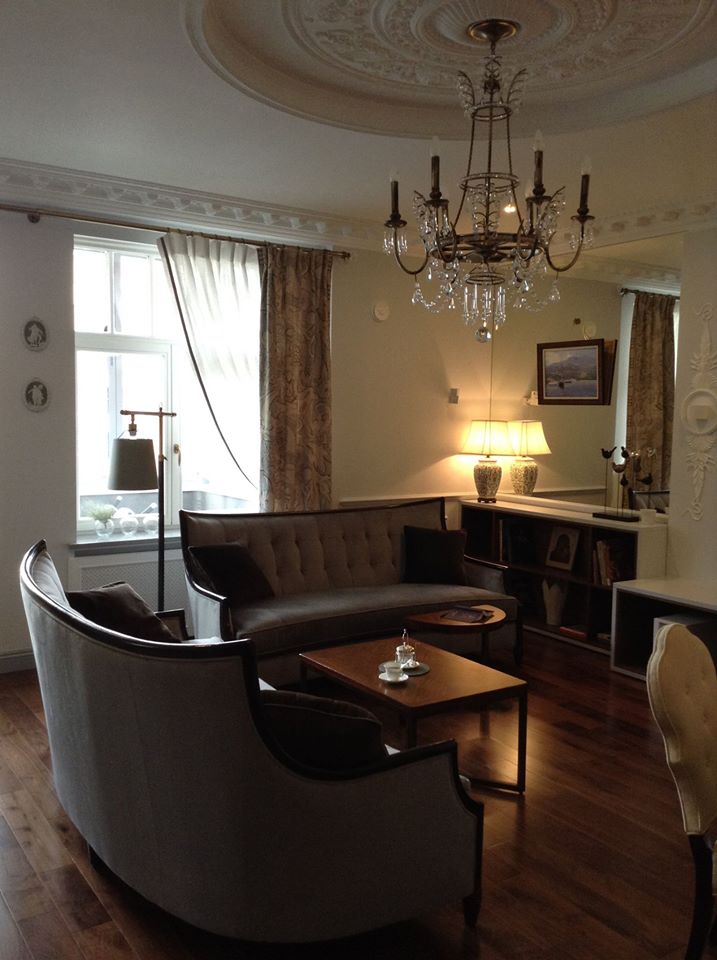 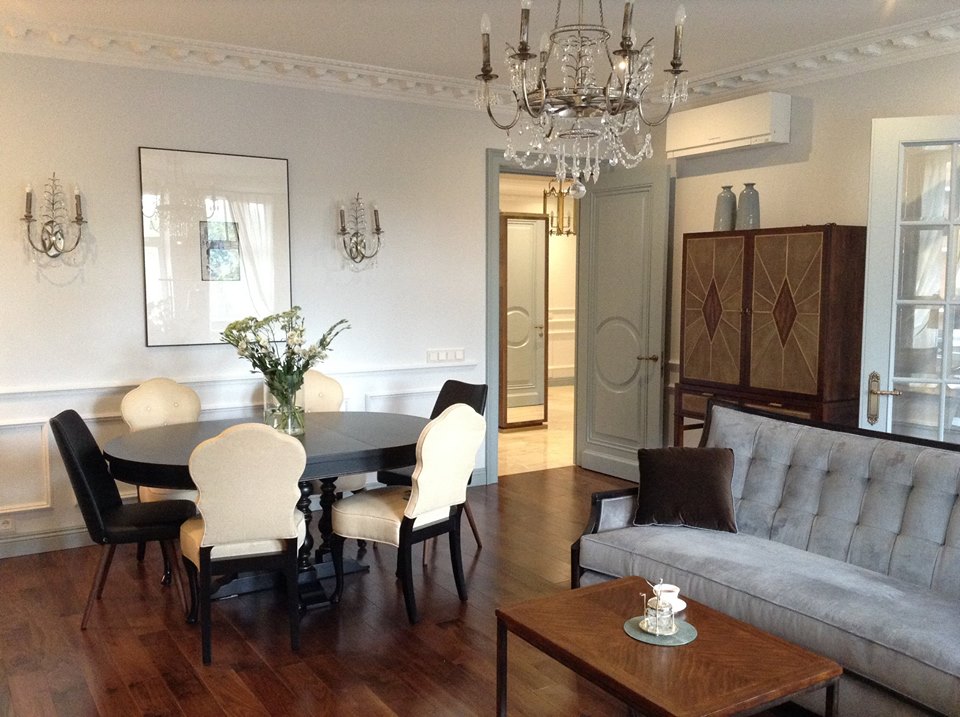 Residence
Saint-Petersburg, Russia
Highland Homes
Texas, USA
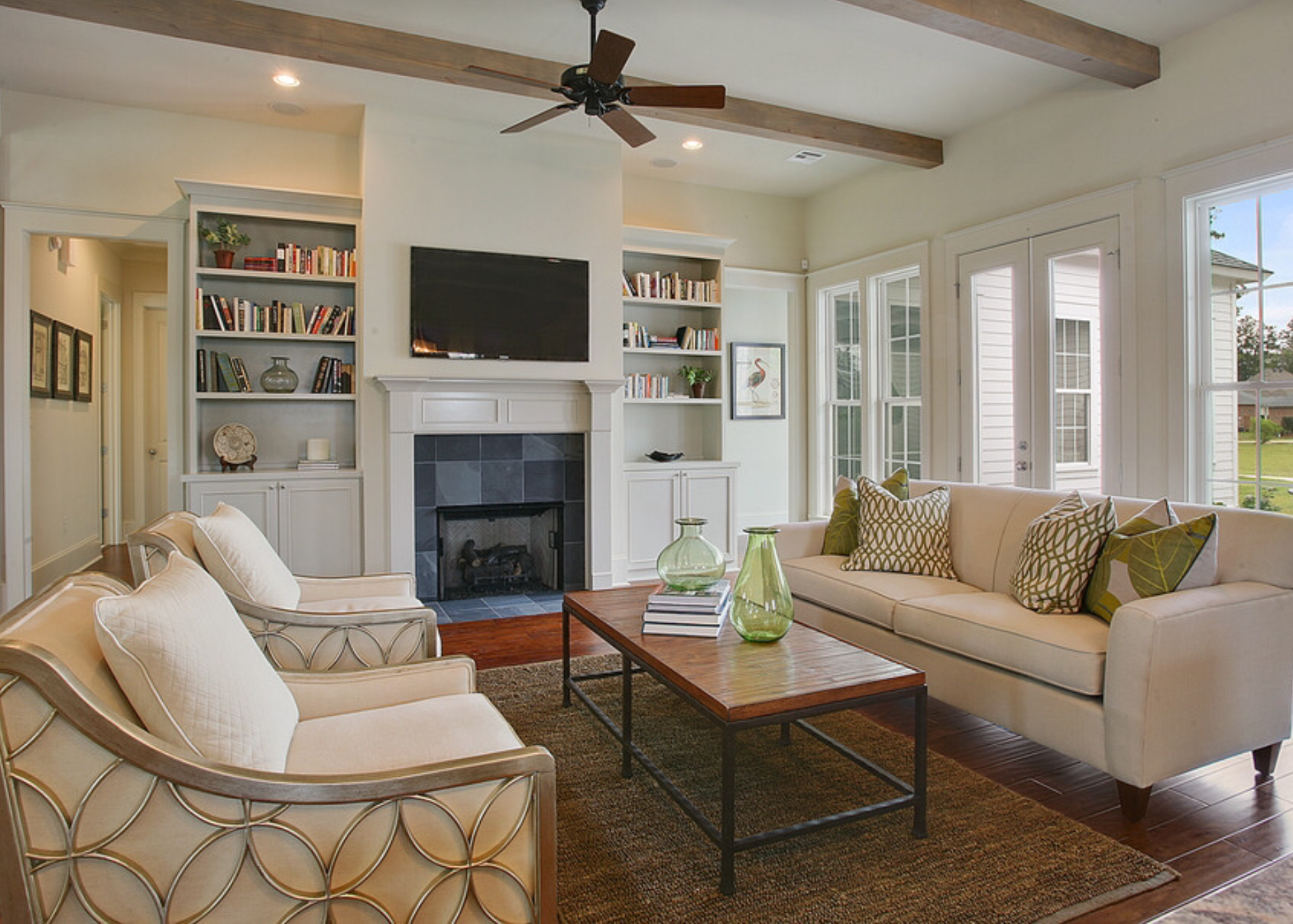 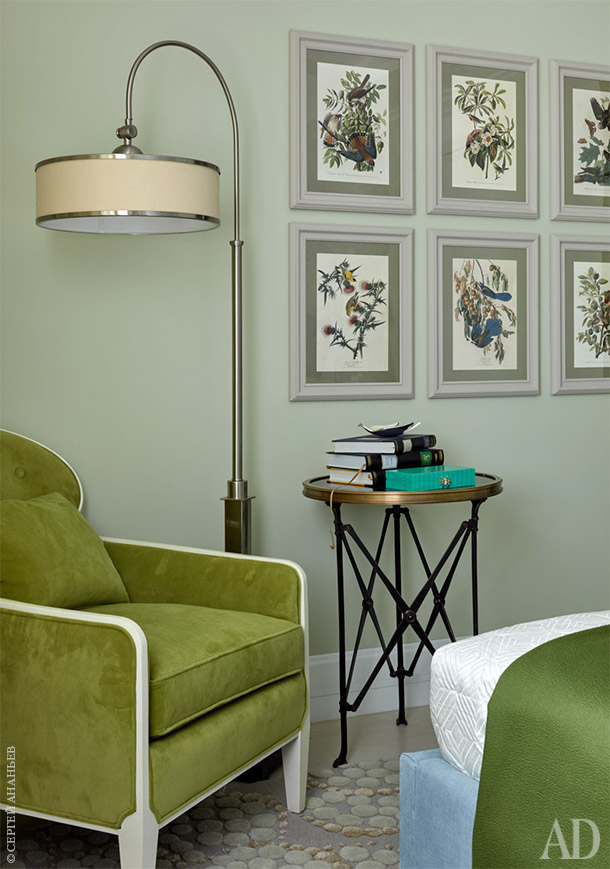 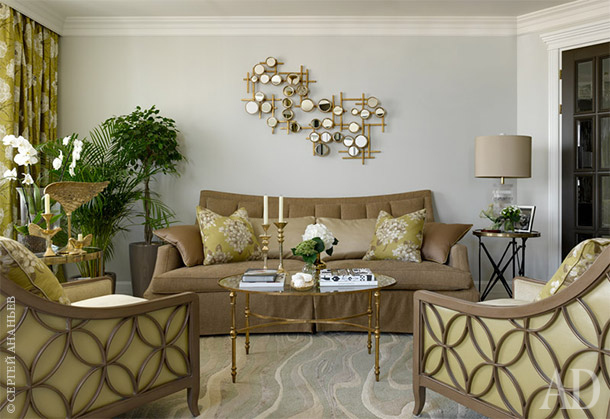 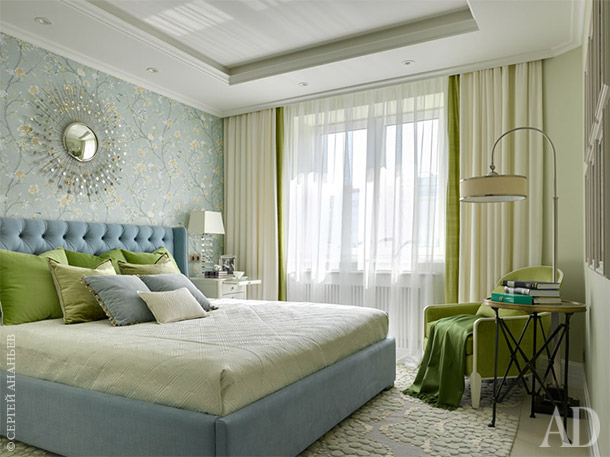 Tatyana
Kuptsova
Moscow, Russia
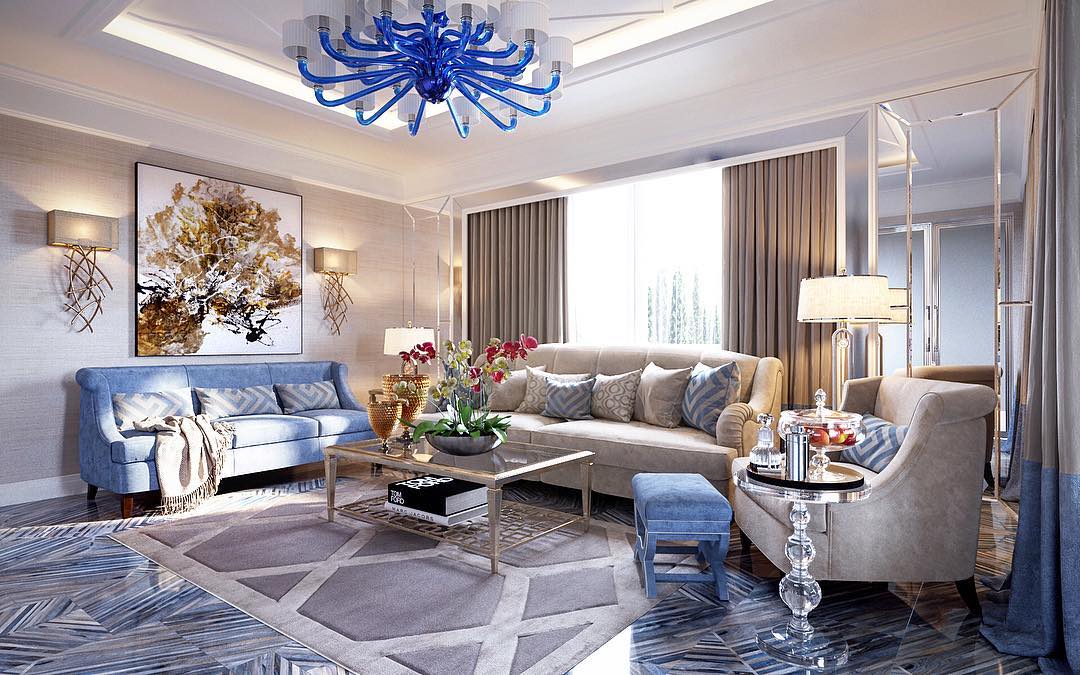 Viktoria Interior Design
Kiev, Ukraine
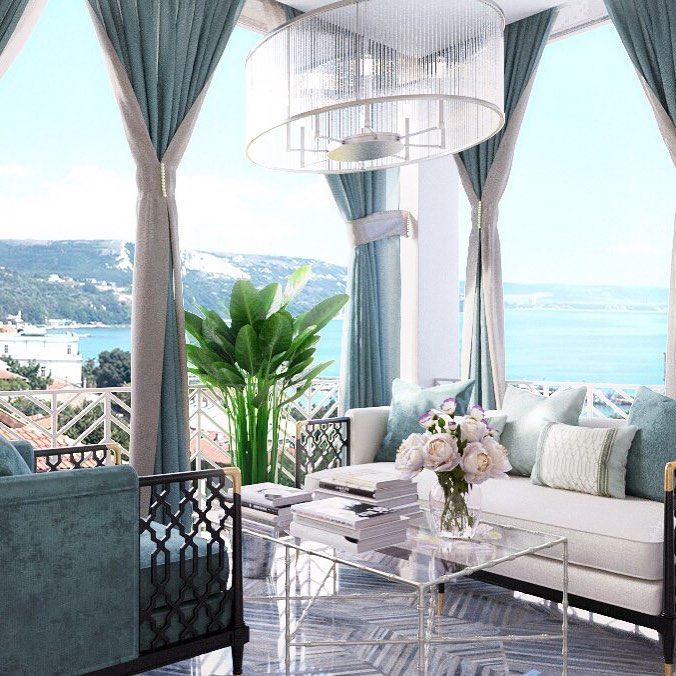 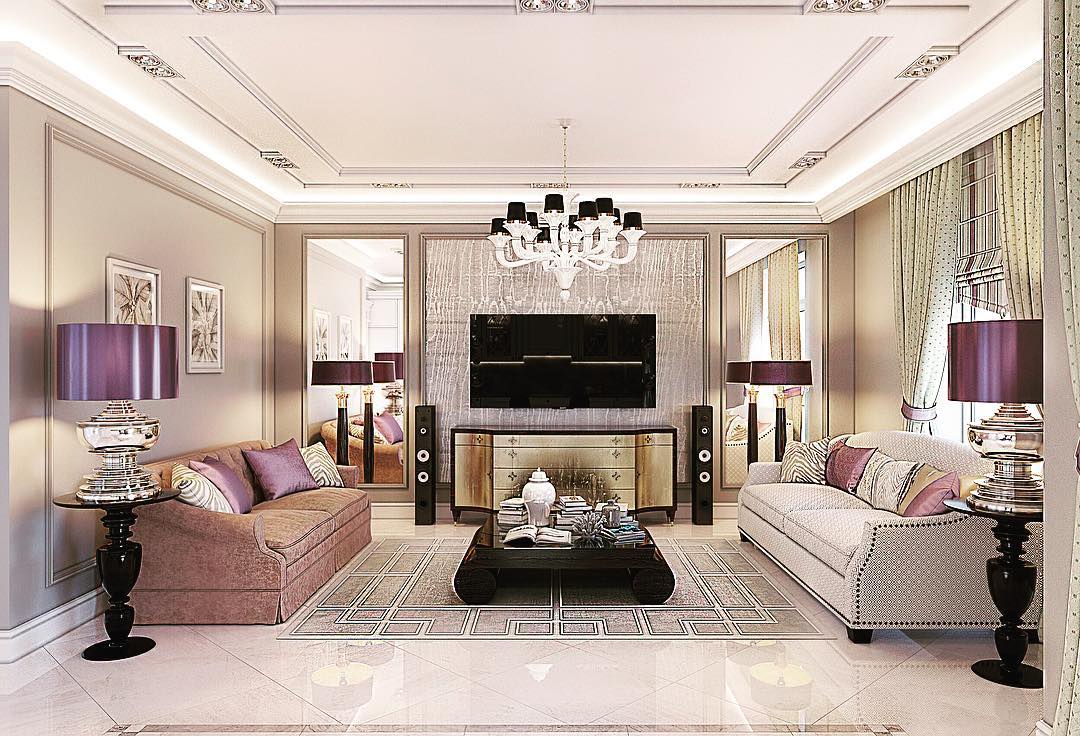 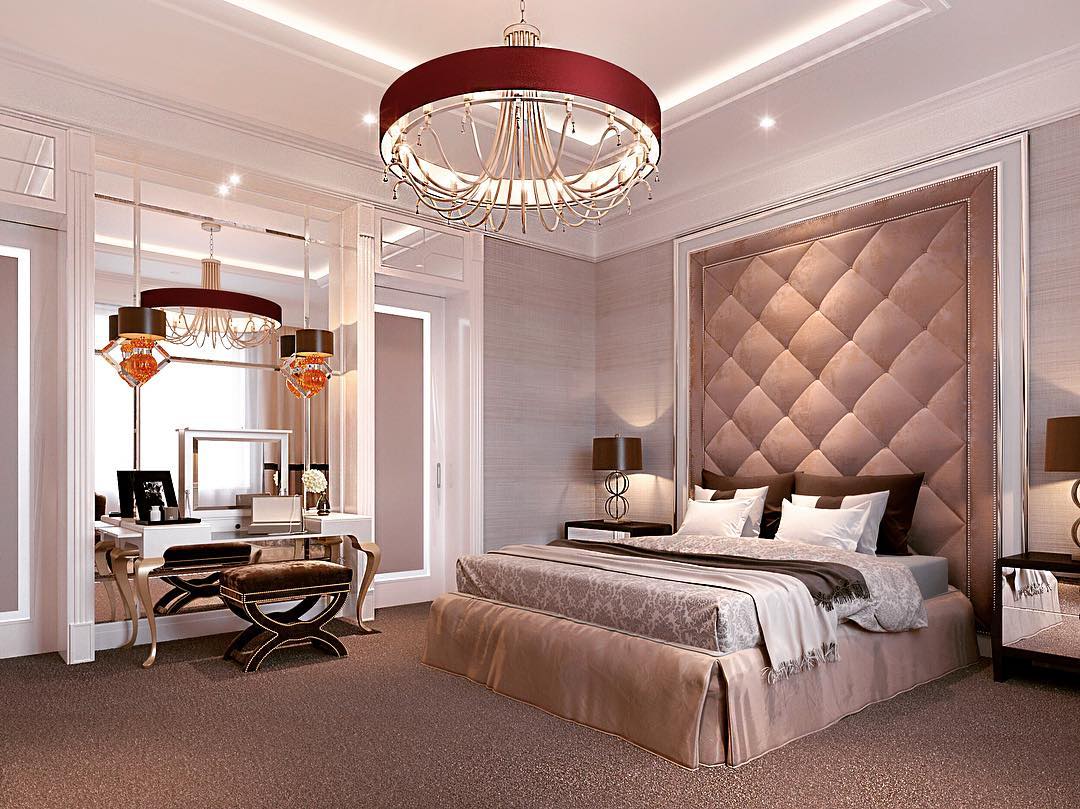 Frahm Interiors
Canada
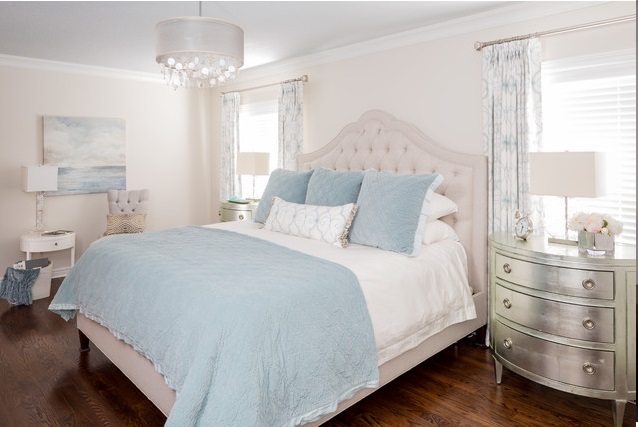 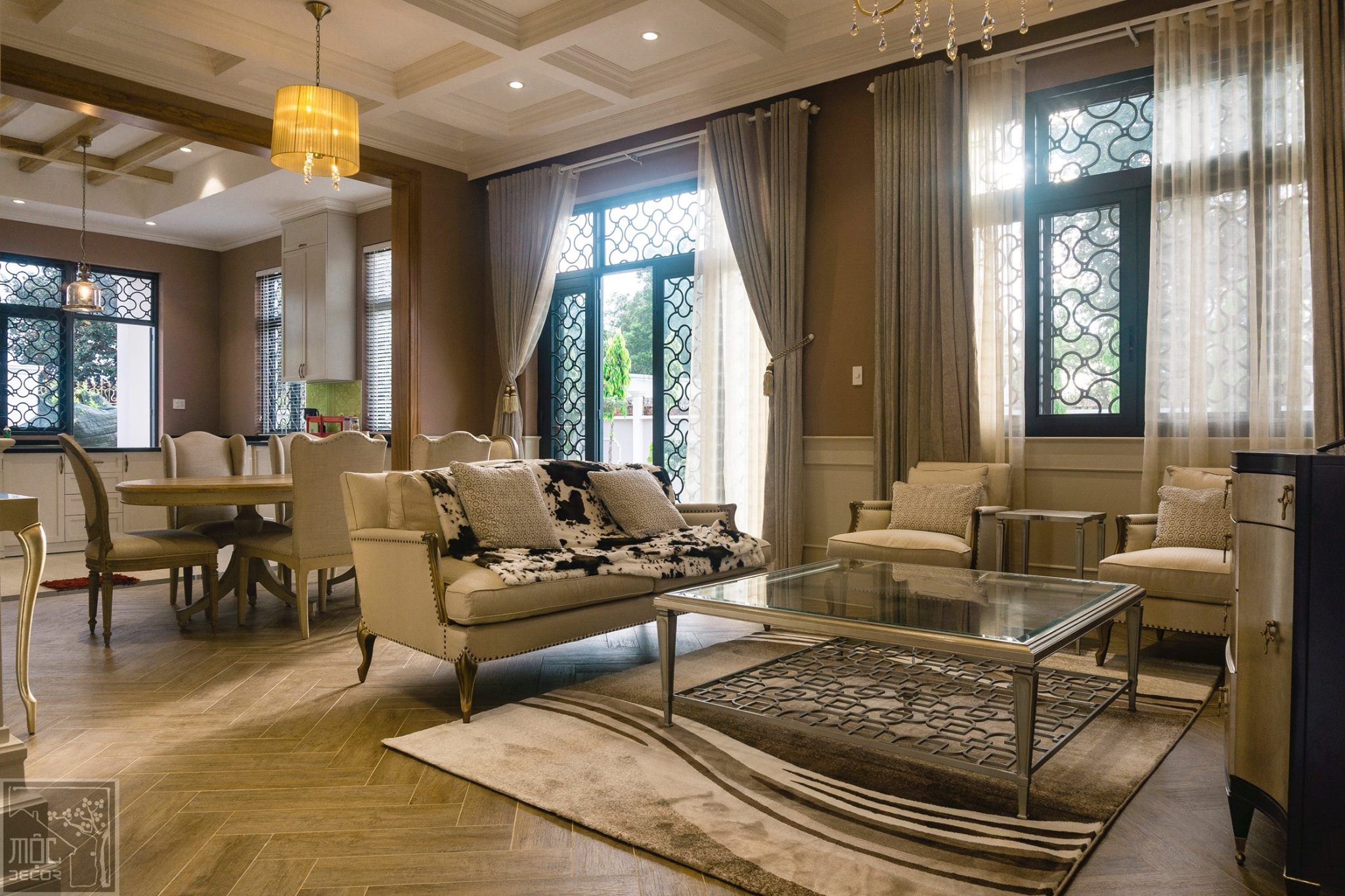 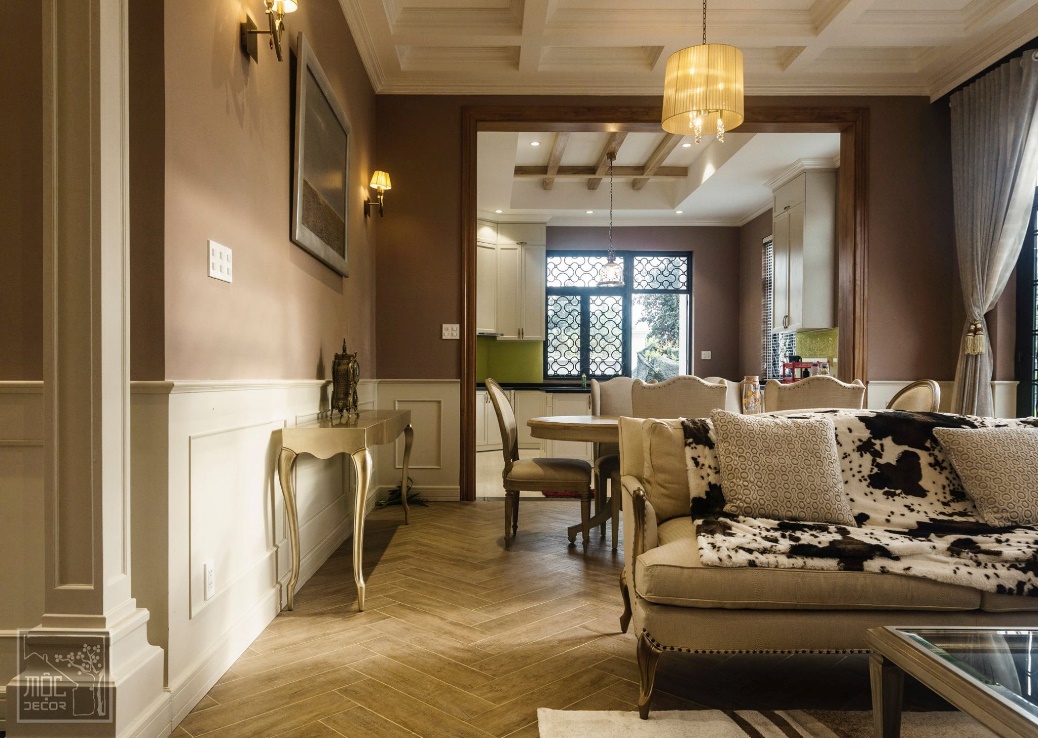 RESIDENCIAL VilLA
Vietnam
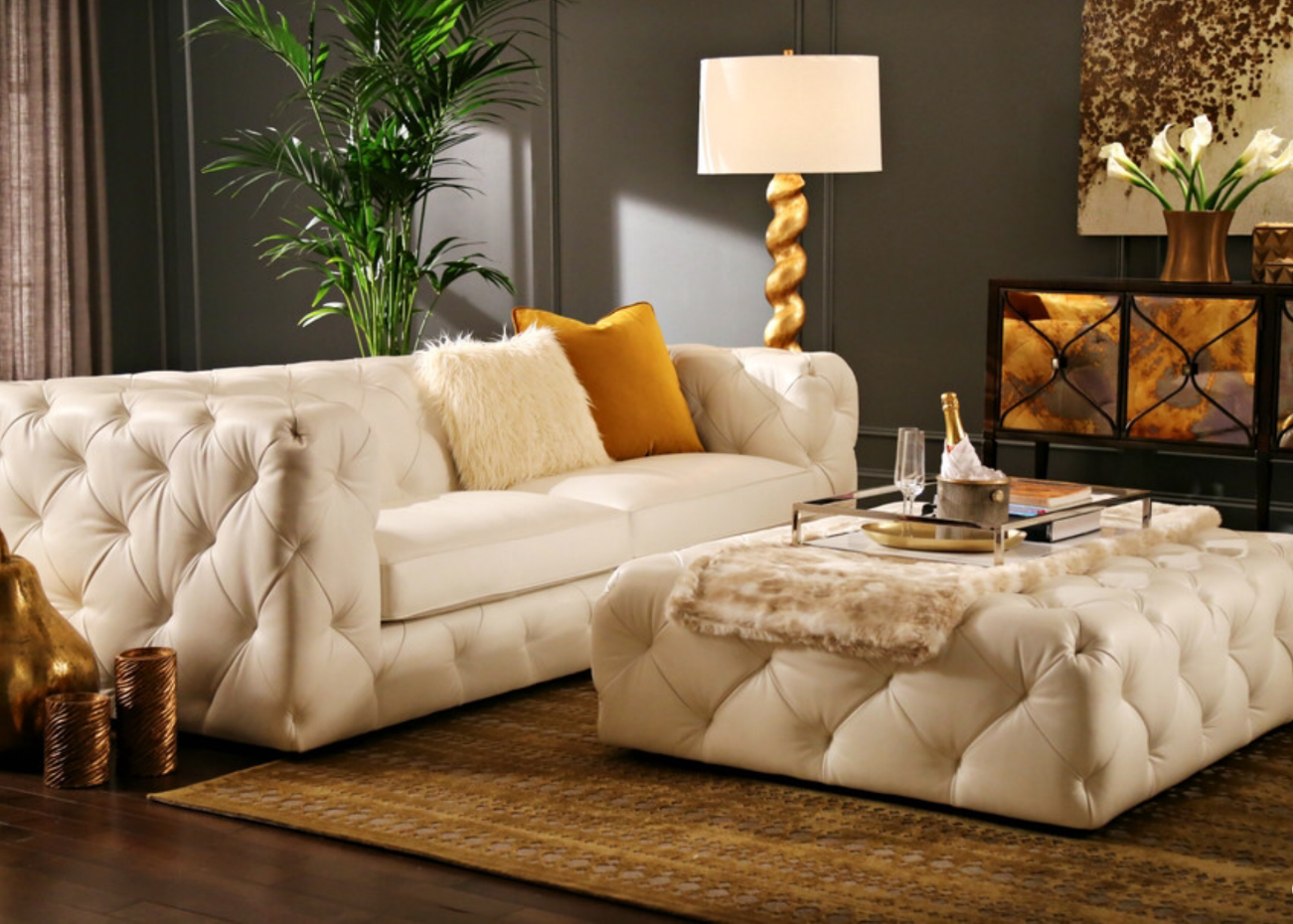 Residence
Chicago, USA
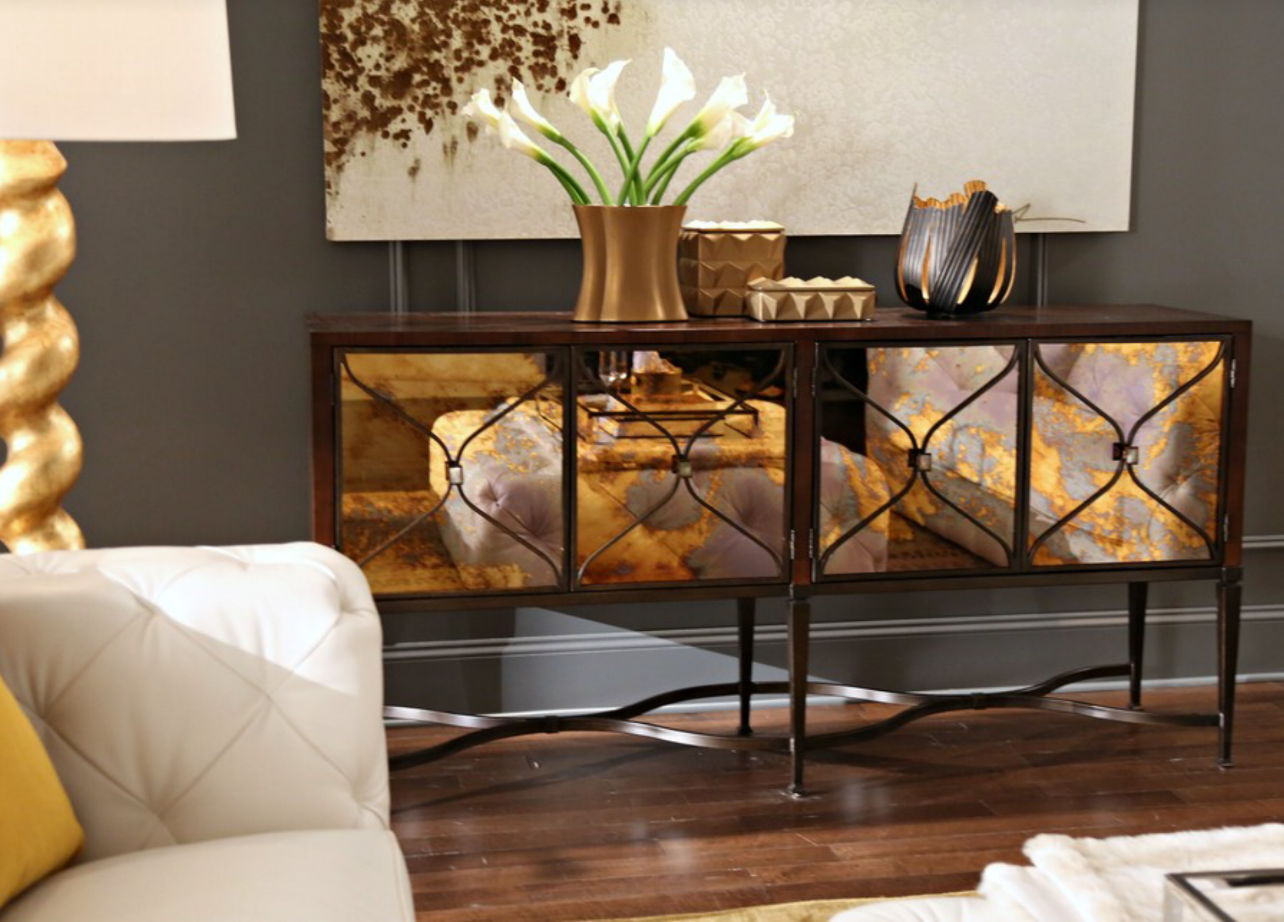 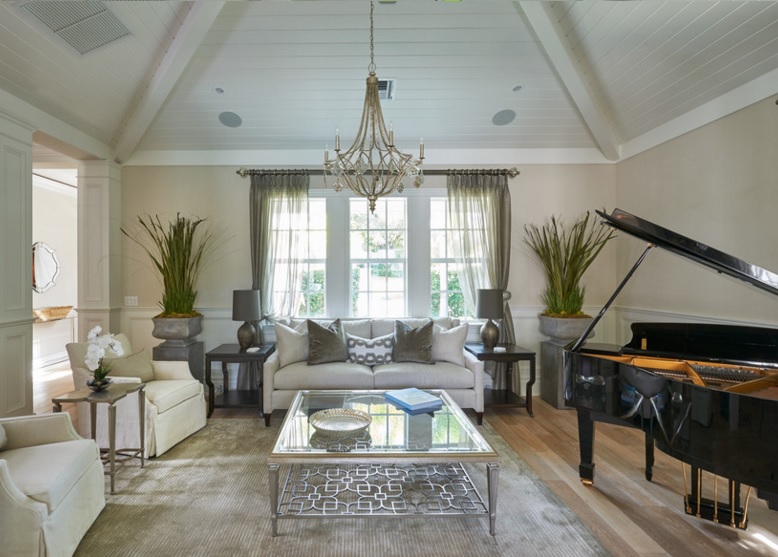 Casatopia
London, UK
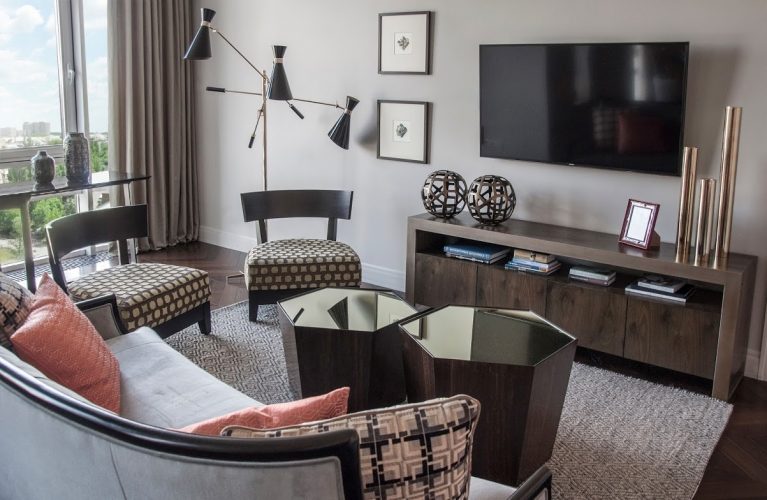 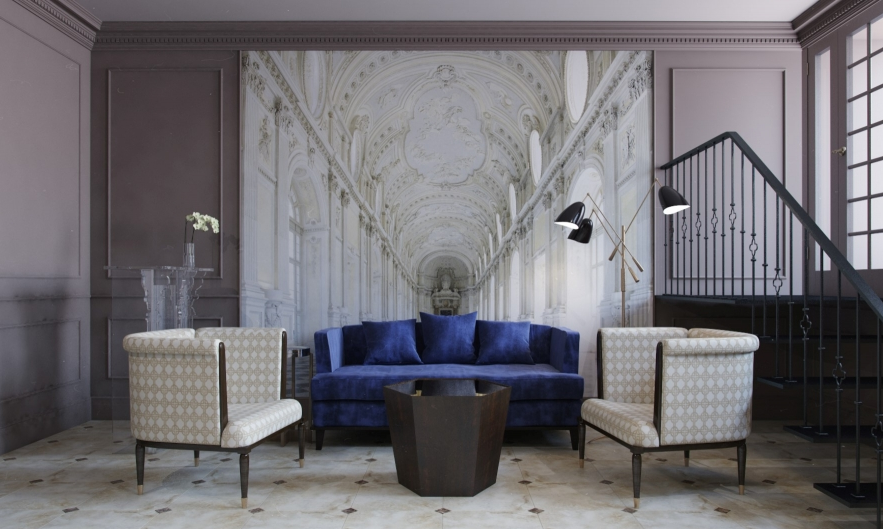 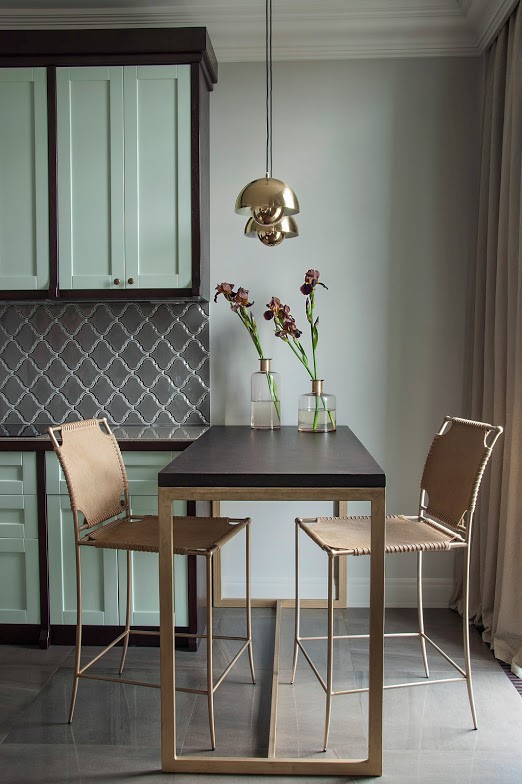 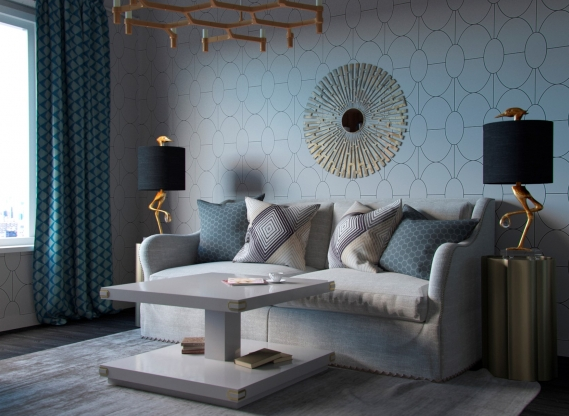 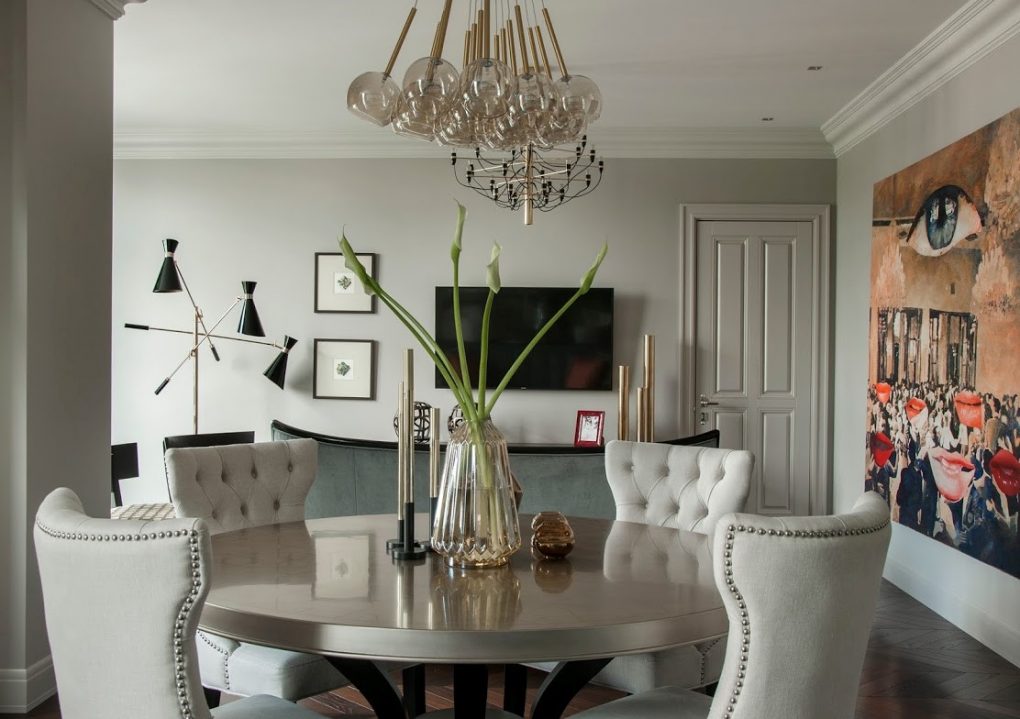 Yana Molodykh
Kiev, Ukraine
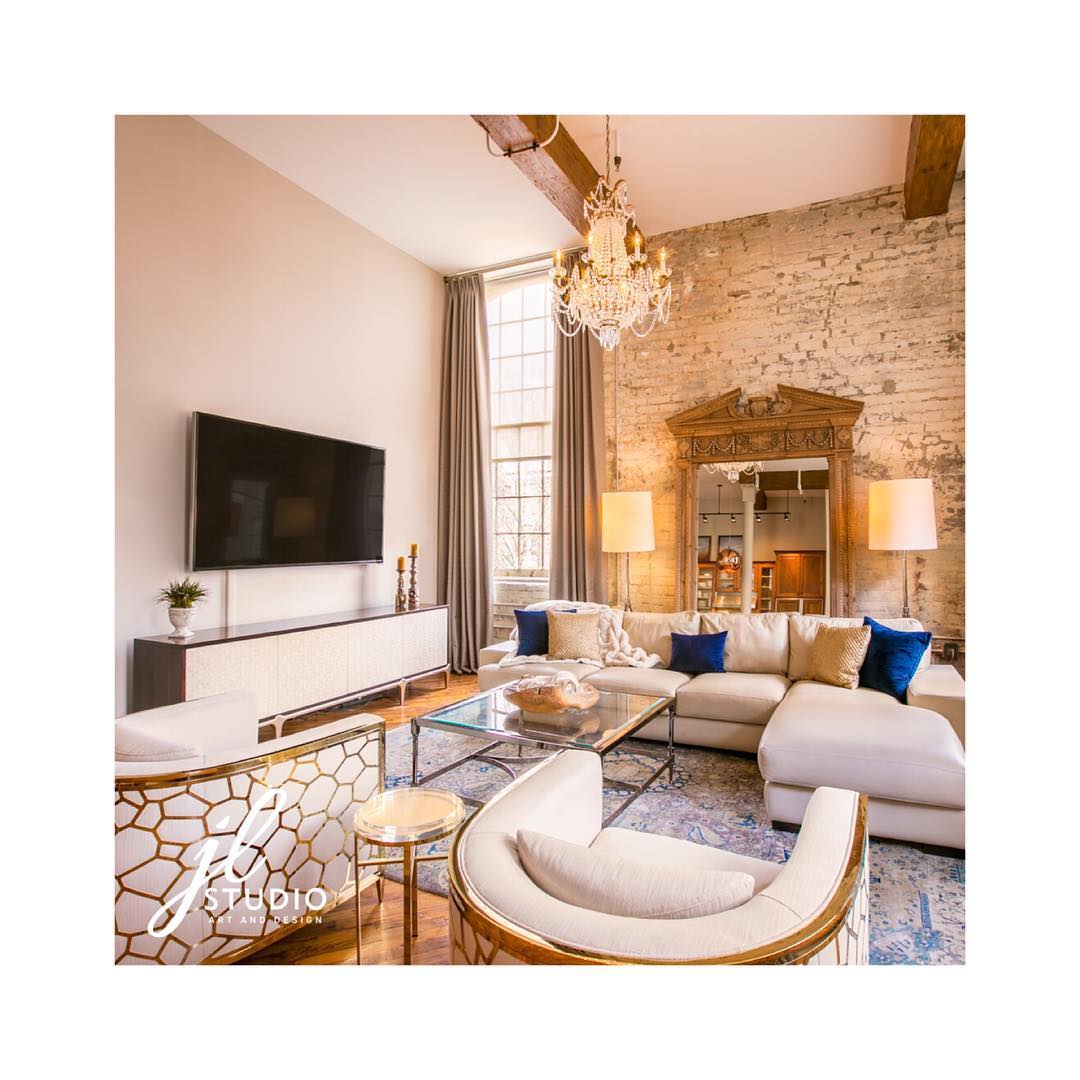 Eric Ross Interiors
Nashville, USA
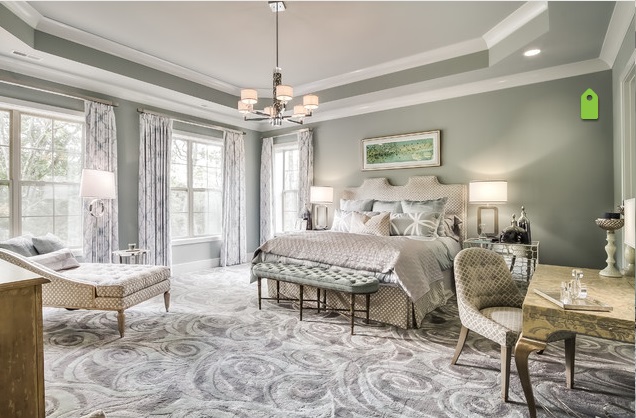 Anna Paquin’s House
New Zealand
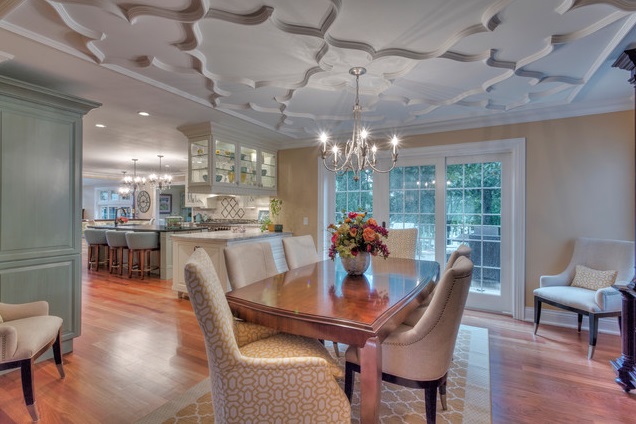 St. Jude’s Dream Home
Denver, USA
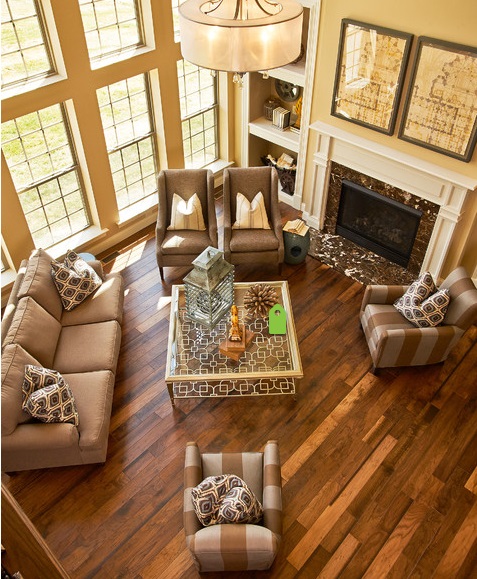 Lori Jolin Design
Wisconsin, USA
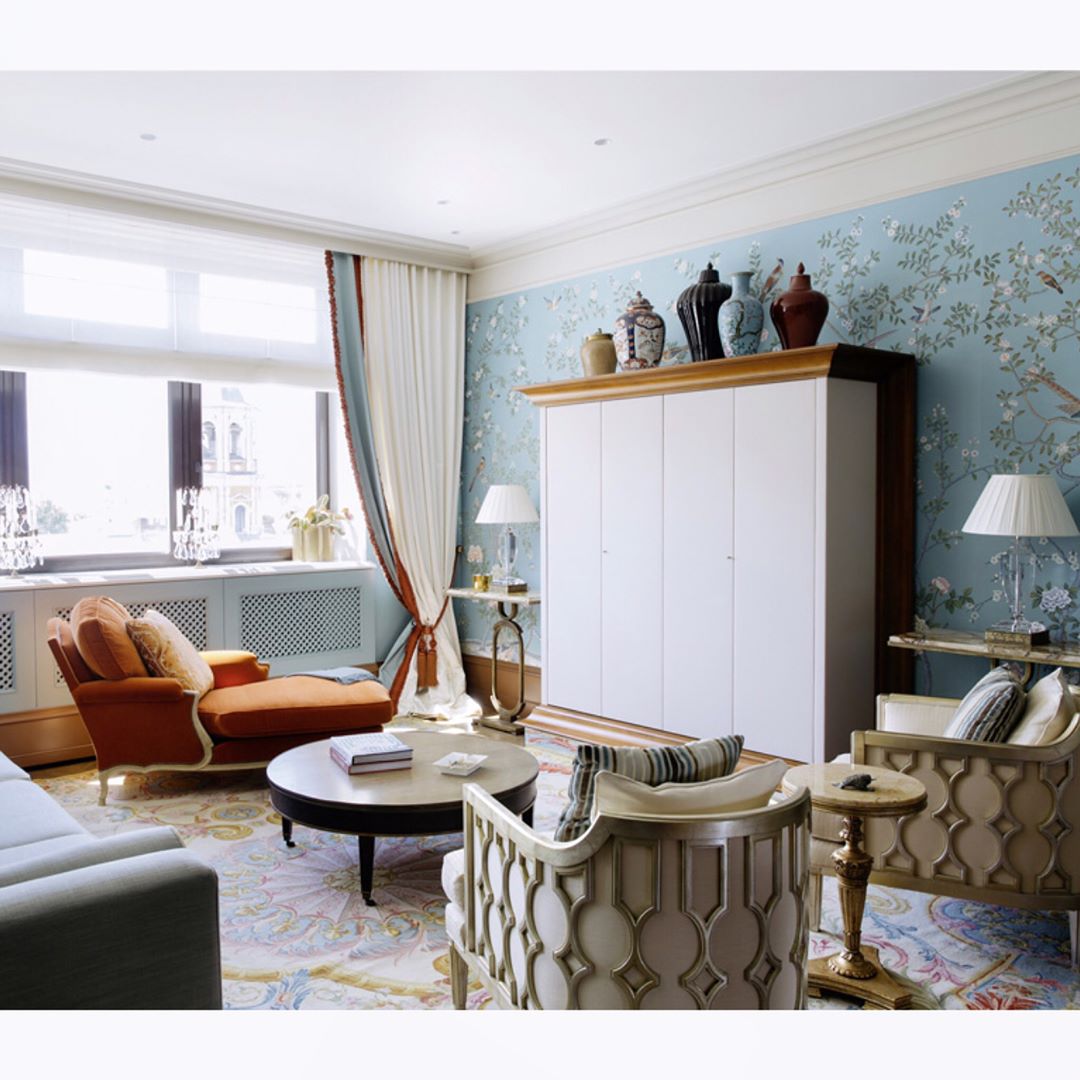 Karen Cole Designs
San Diego, USA
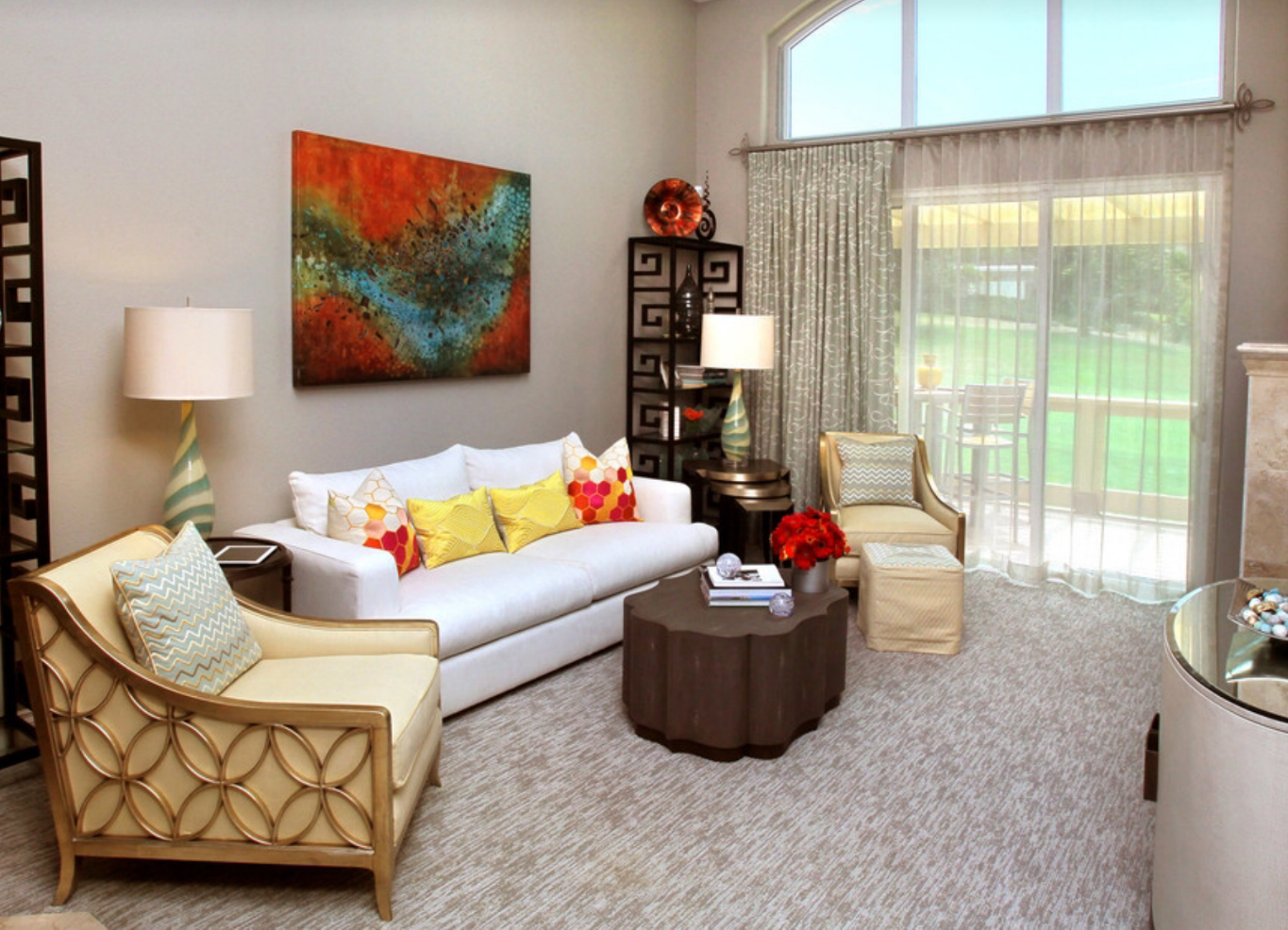 Karina Seimul
Moscow, Russia
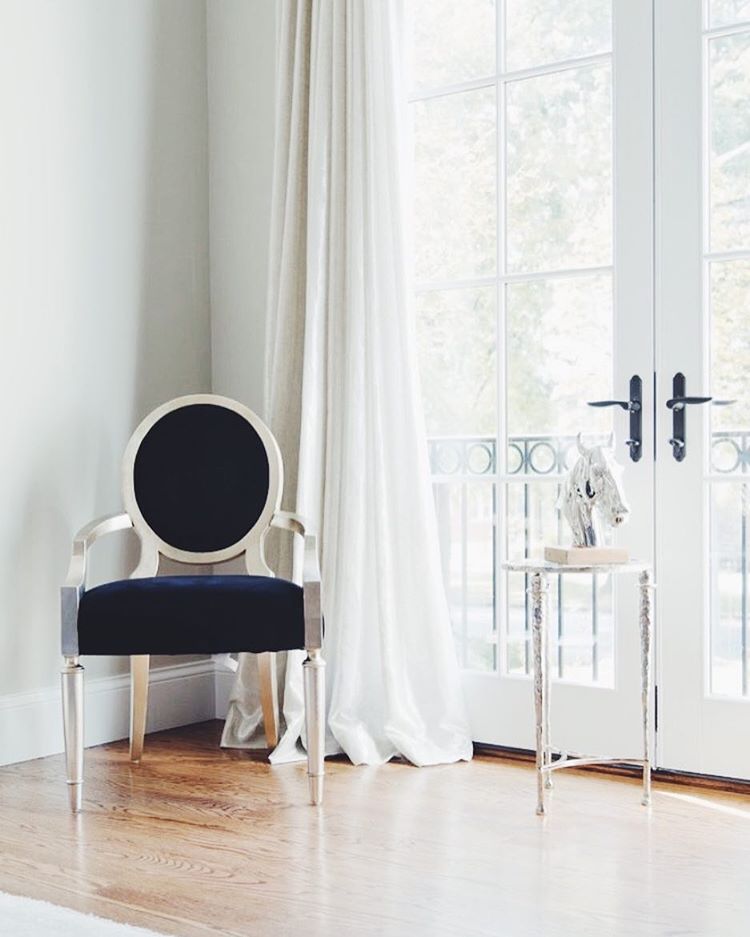 Wilson Lighting
North Carolina, USA
Anne Rue Interiors
Florida, USA
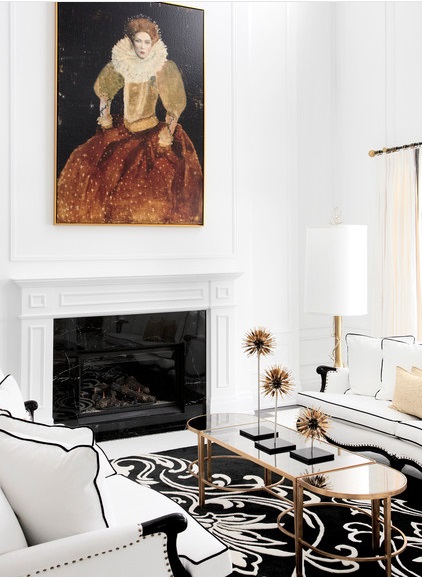 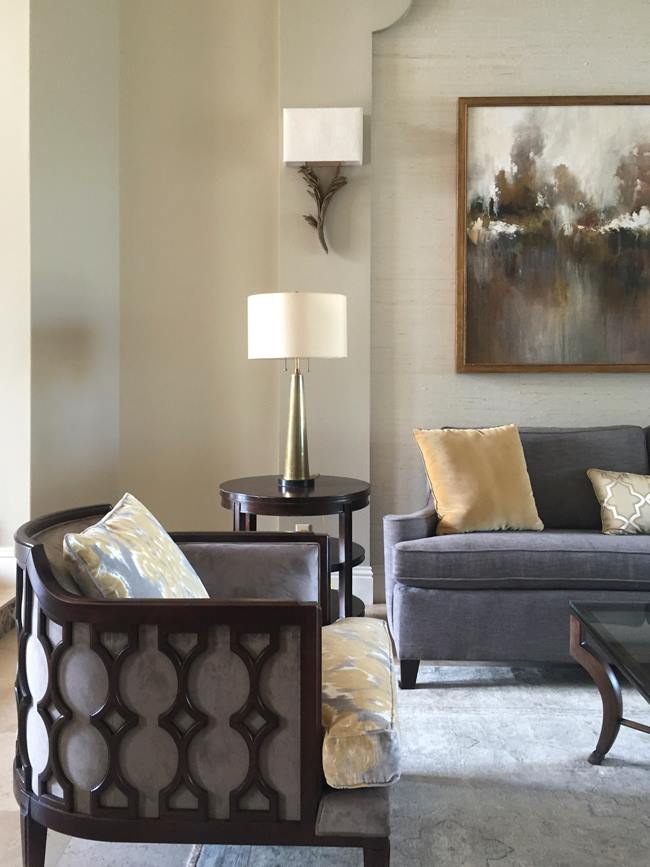 Aristea Rizakos
Canada
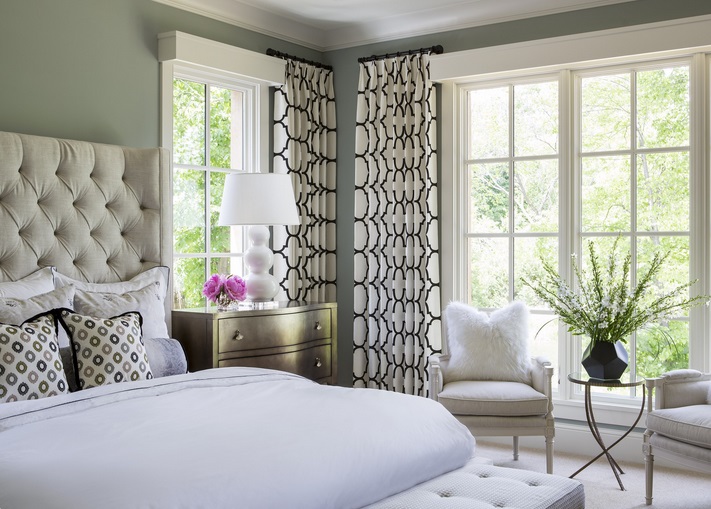 Martha O’Hara Interiors
Minneapolis, USA
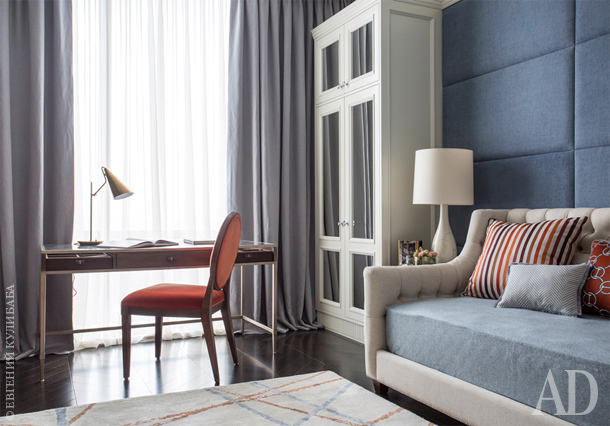 Polina Pidtsan
Moscow, Russia
Ashley Heath Design
Philadelphia, USA
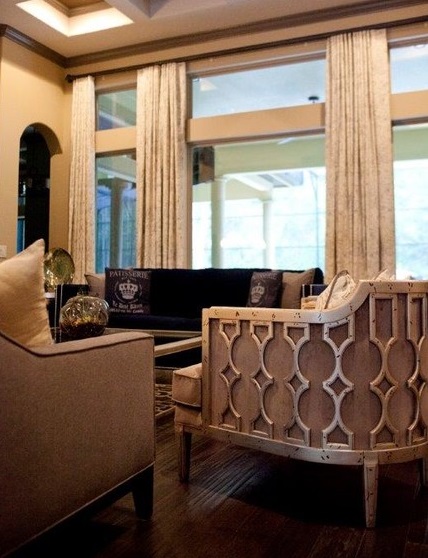 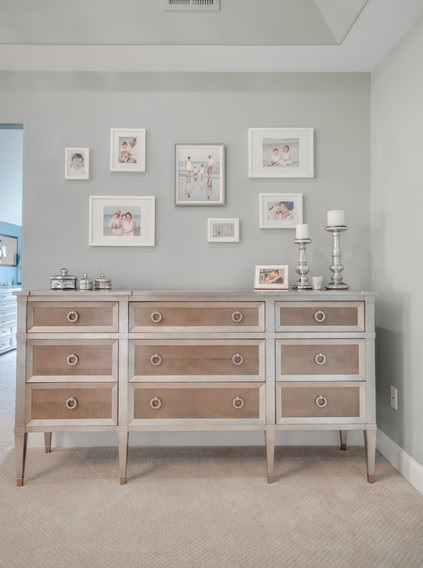 Bella Foresta
Florida, USA
One King’s Lane
New York, USA
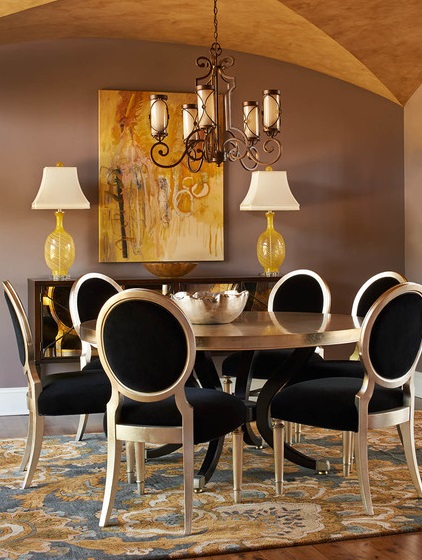 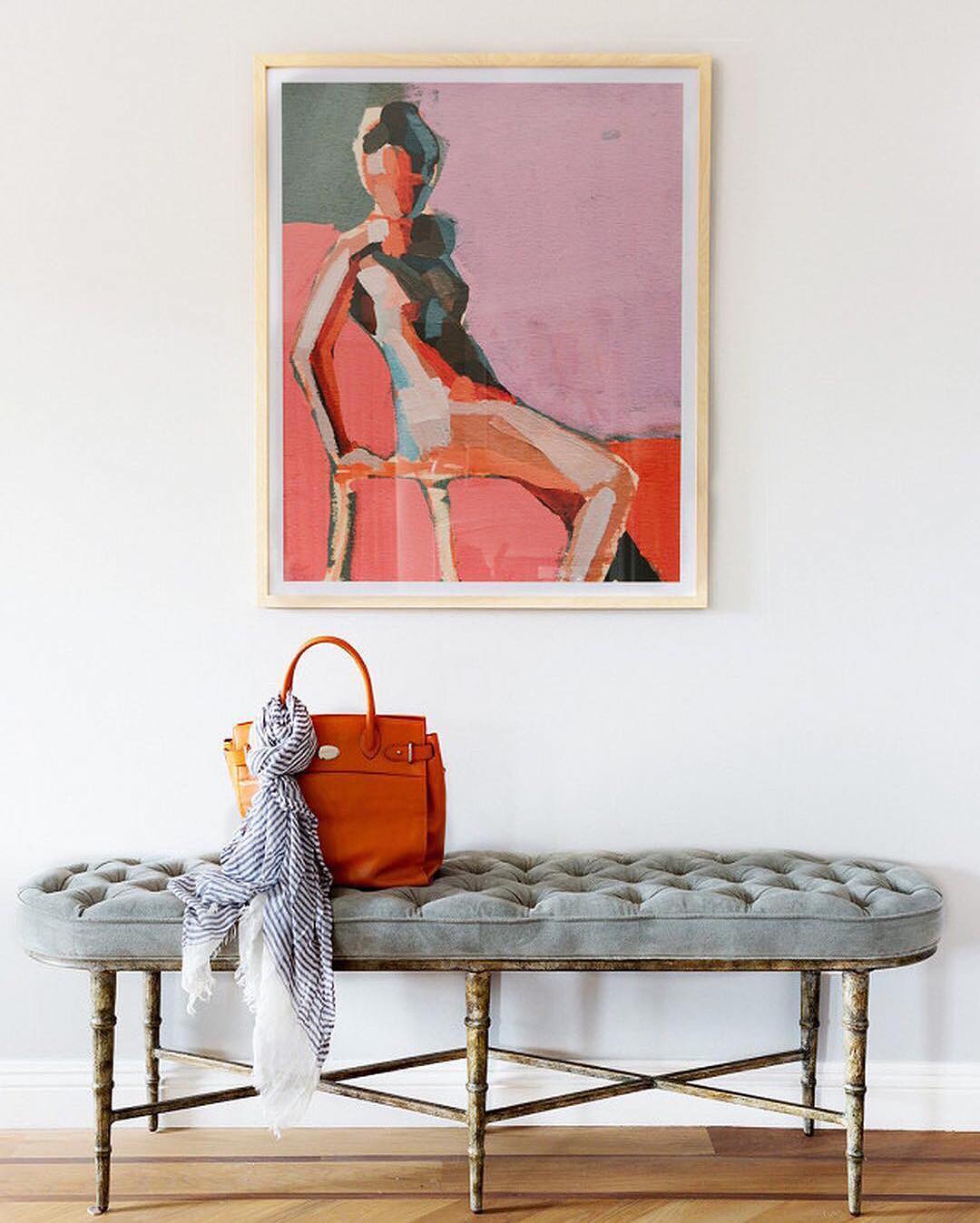 Doyle Residence
New York, USA
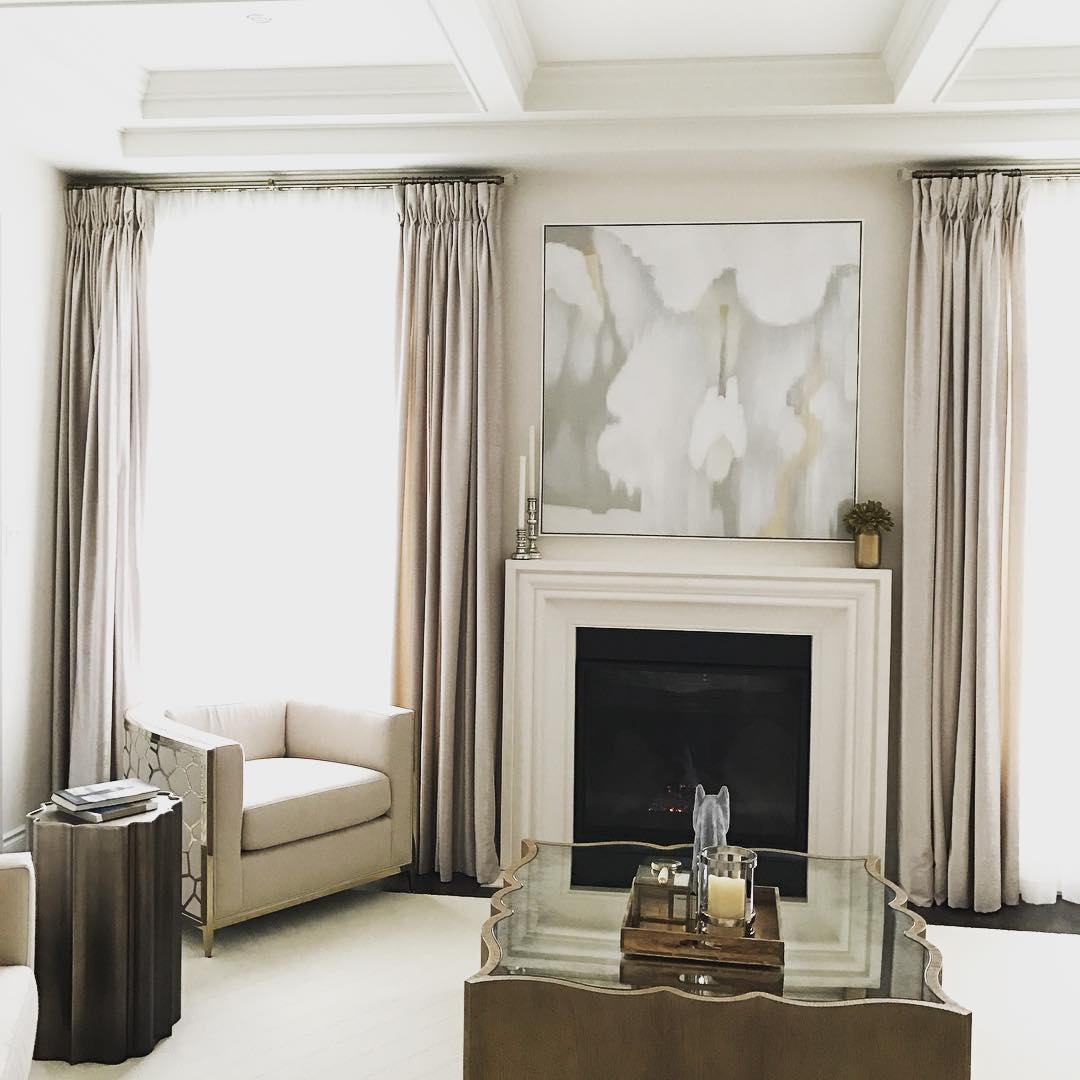 Décor Design
Boston, USA
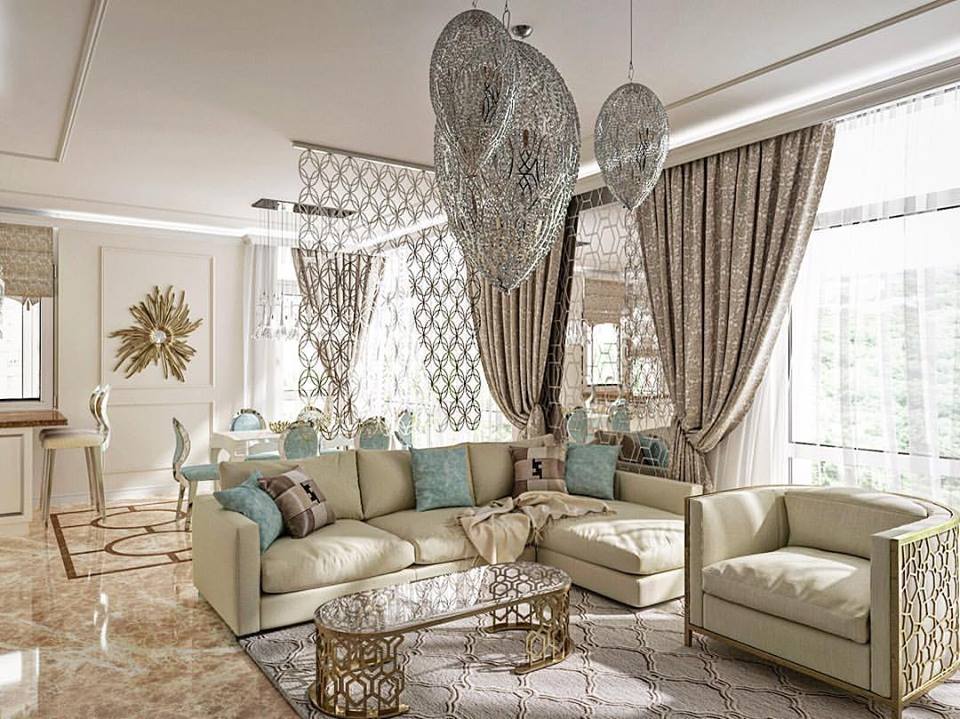 Elizabeth Studio Design
Kiev, Ukraine
Insignia Design Group
Florida, USA
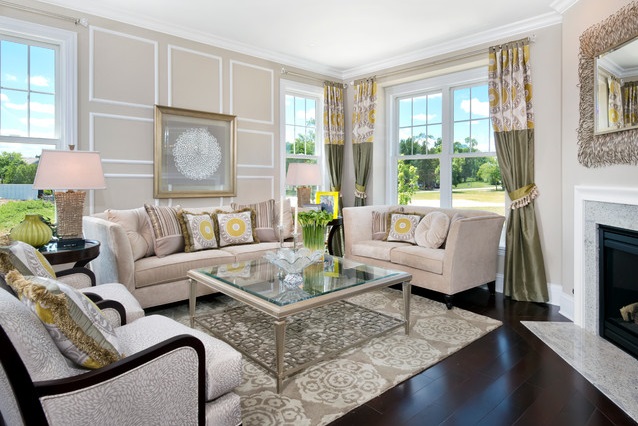 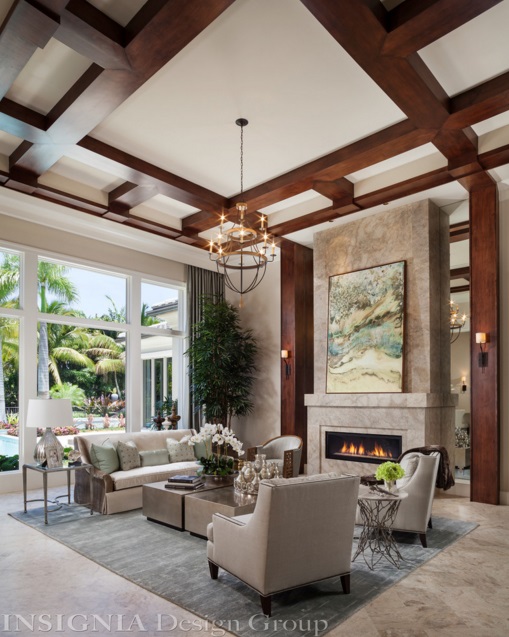 Jim Tschetter
North Carolina, USA
Bruce Willis’ Home
New York, USA
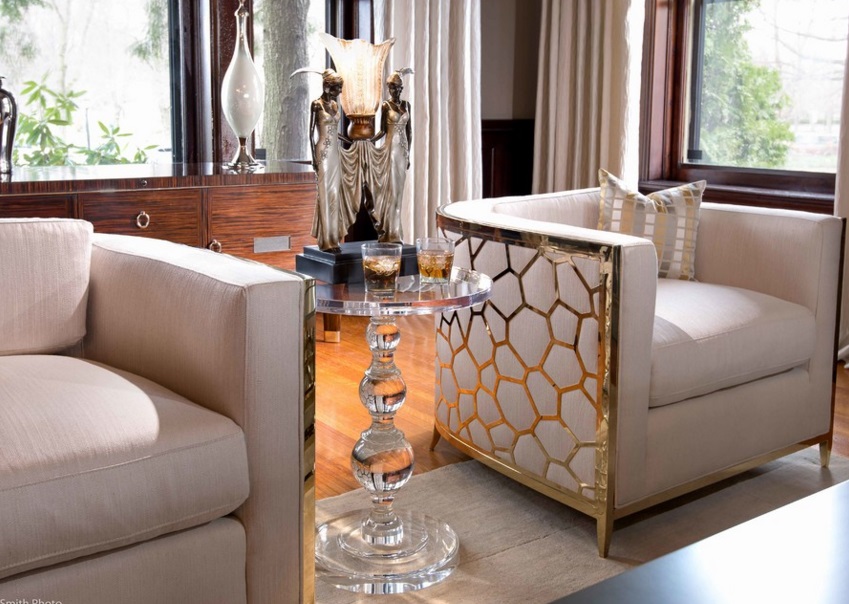 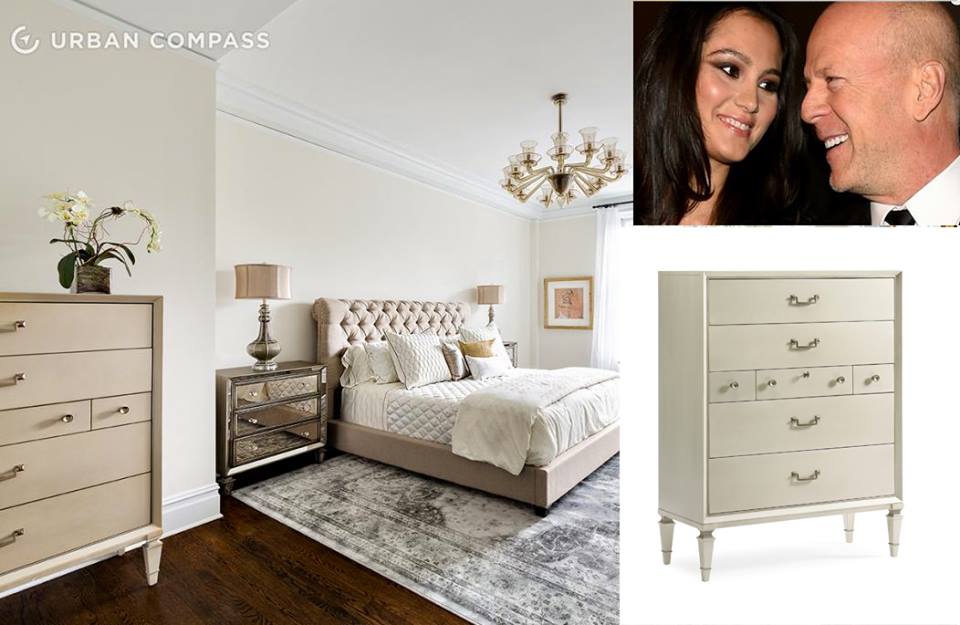 Shirry Dolgin
Los Angeles, USA
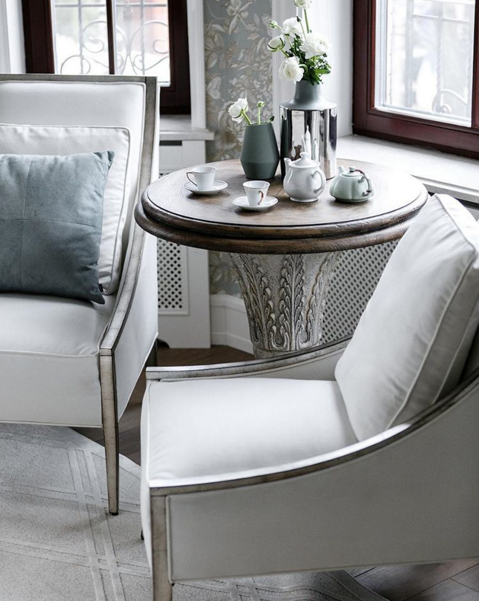 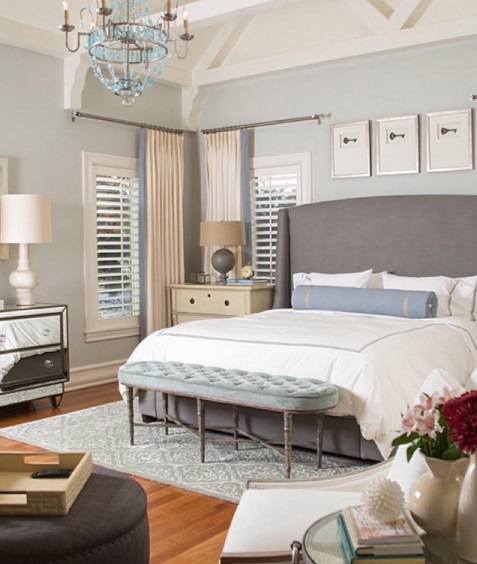 Vladislava Gravchikova
Russia
Larabee’s DESIGN
Colorado, USA
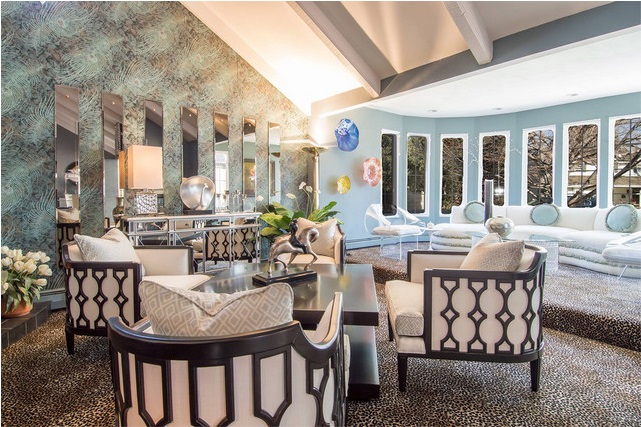 Kari Whitman 
Aspen, USA
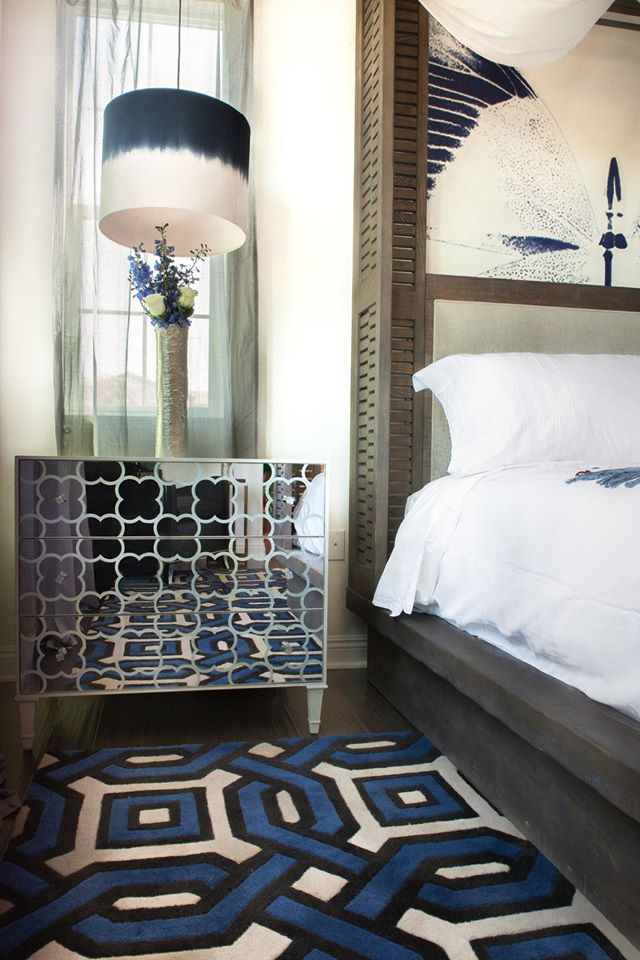 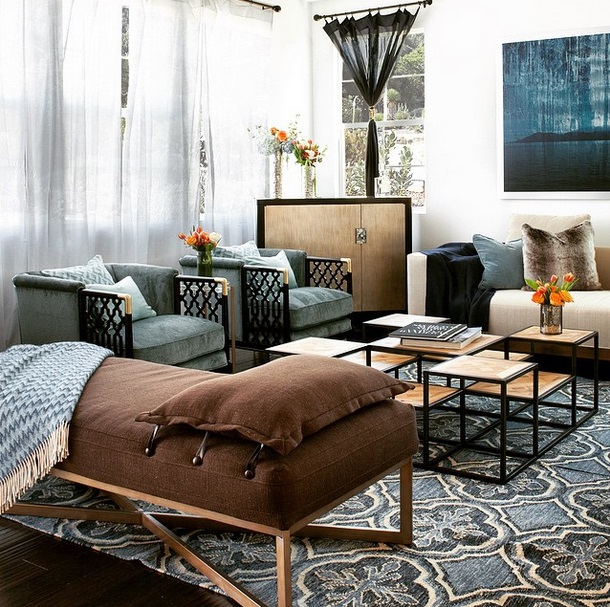 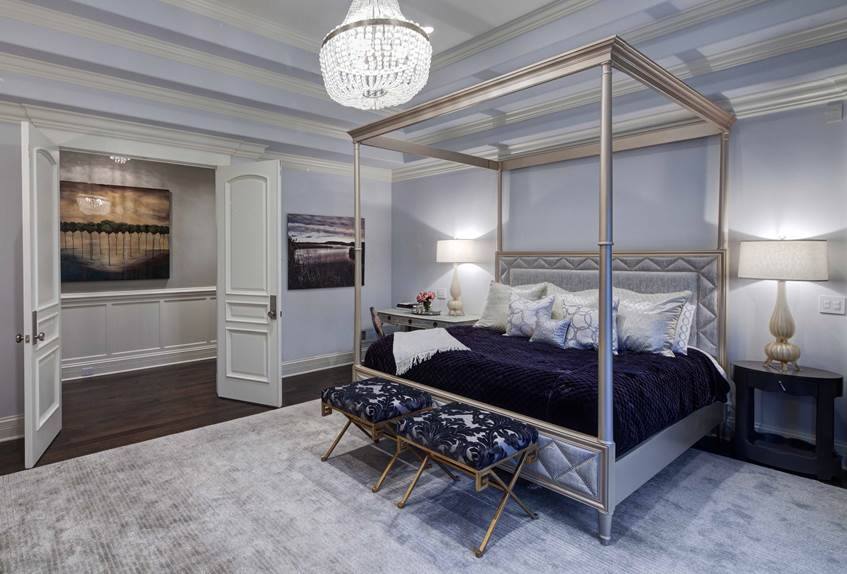 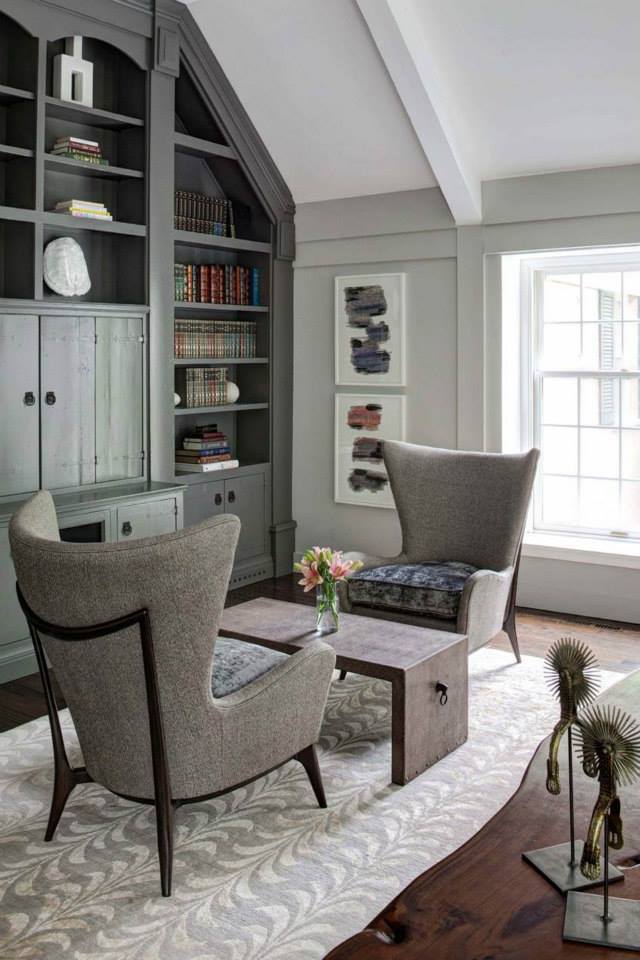 Buckingham interiors + design
Chicago, USA
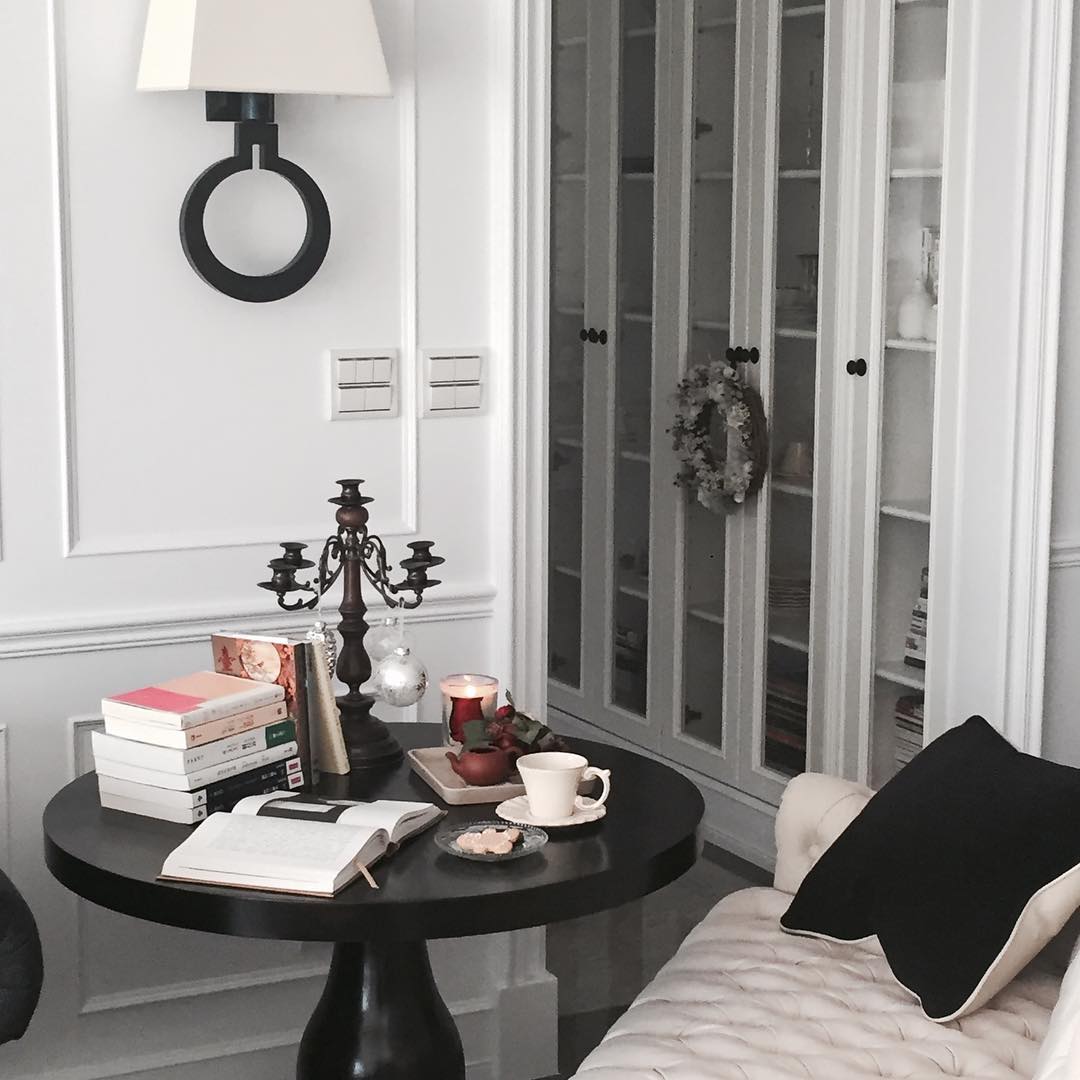 Simply Divine Interiors
Texas, USA
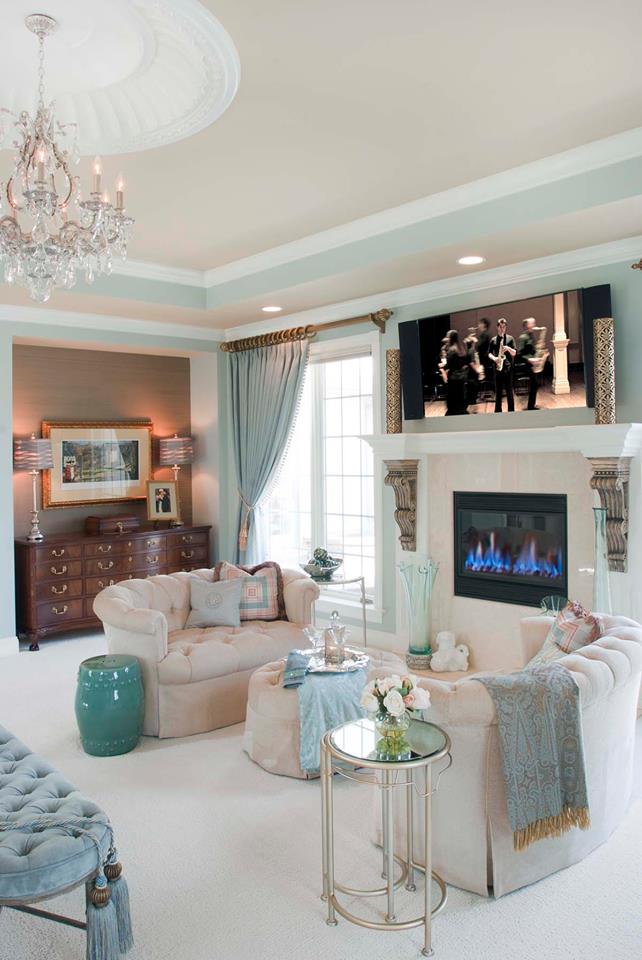 Ginger Yu
California, USA
One Kings Lane
New York, USA
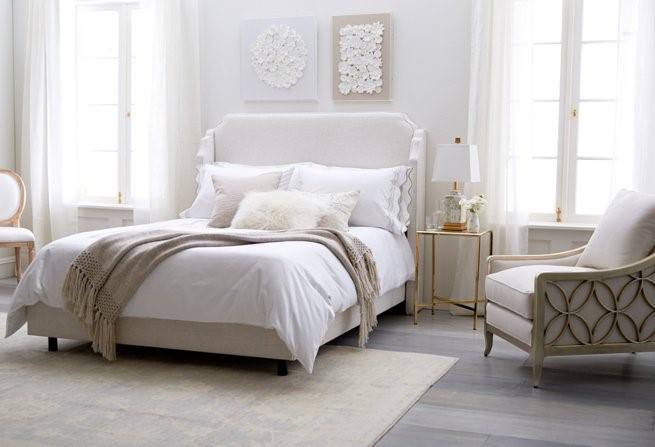 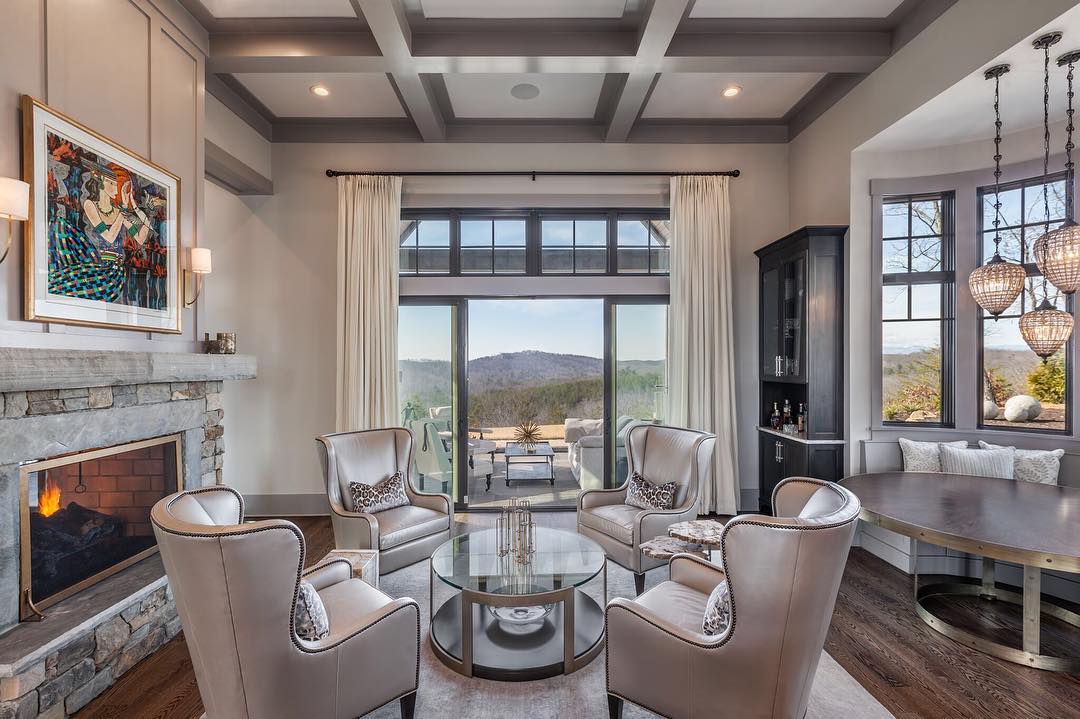 RESIDENCE
California, USA
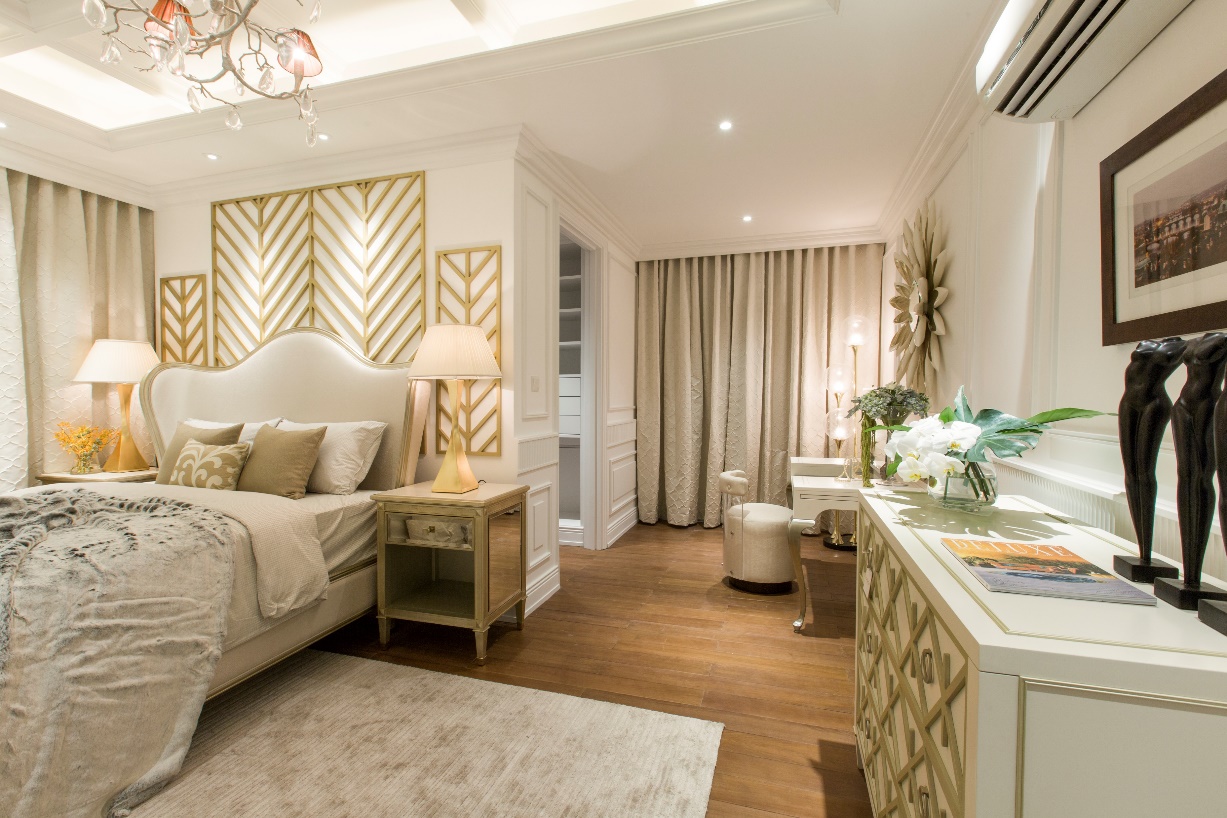 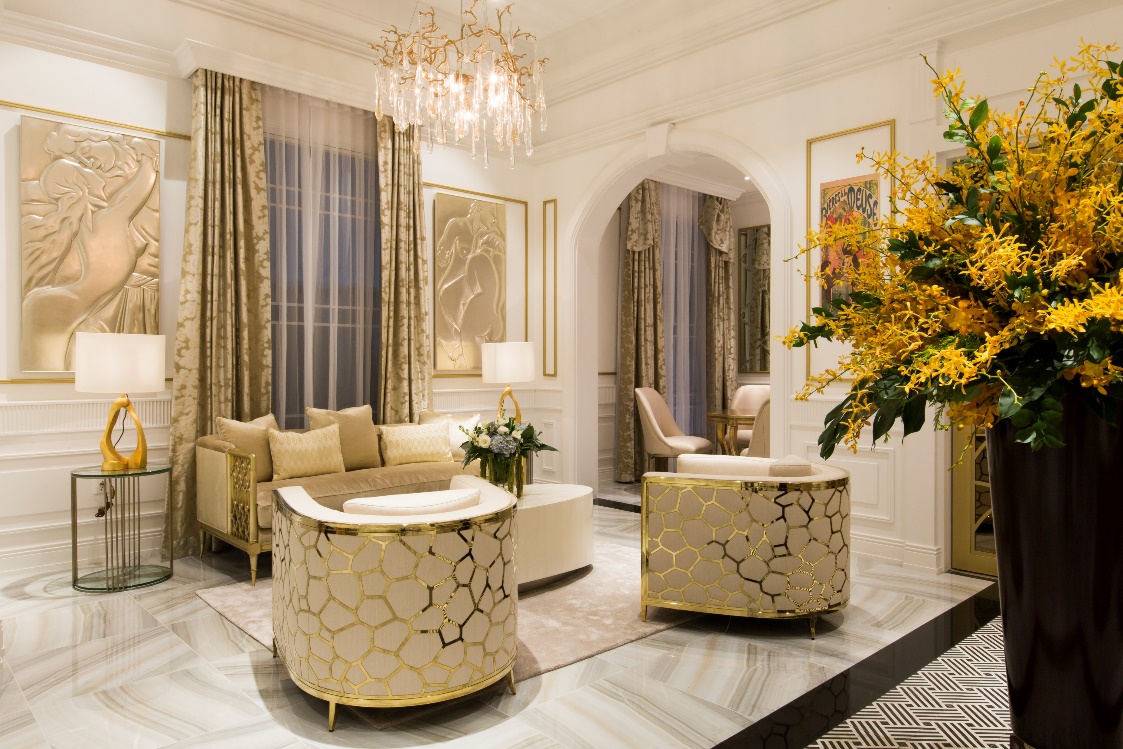 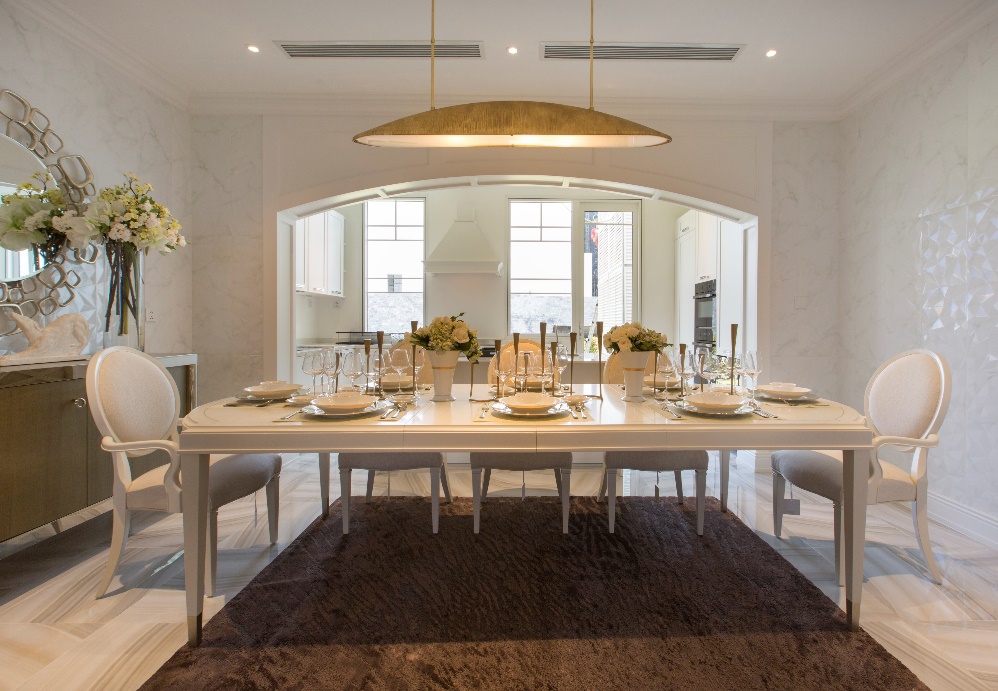 Sky Villa 
Vietnam
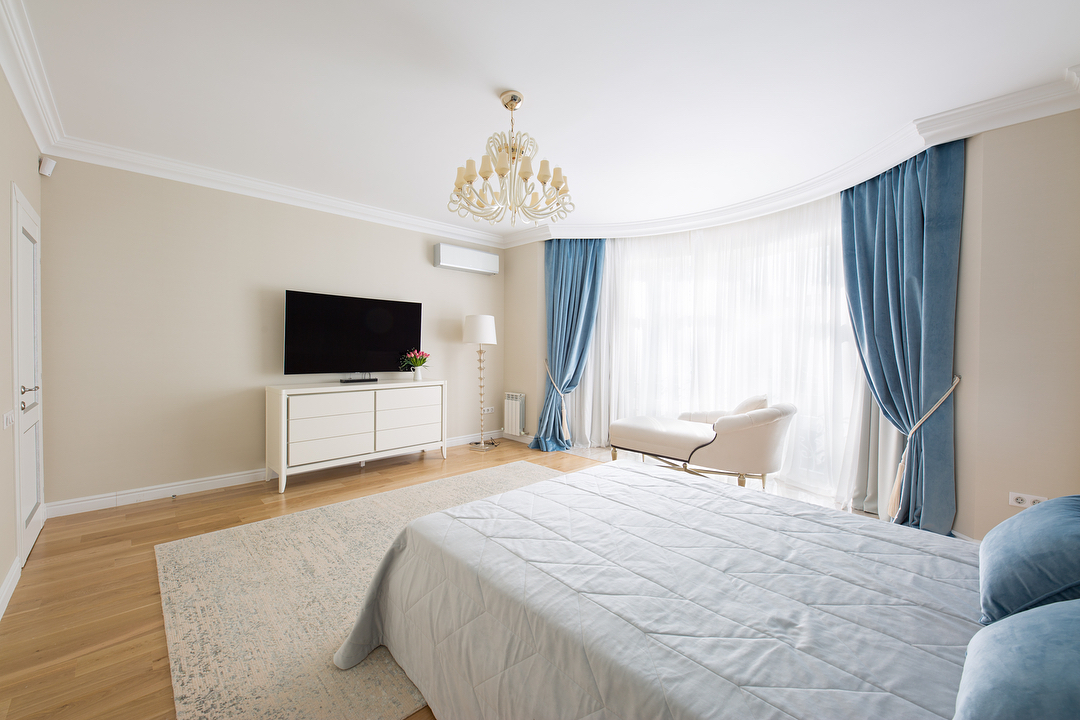 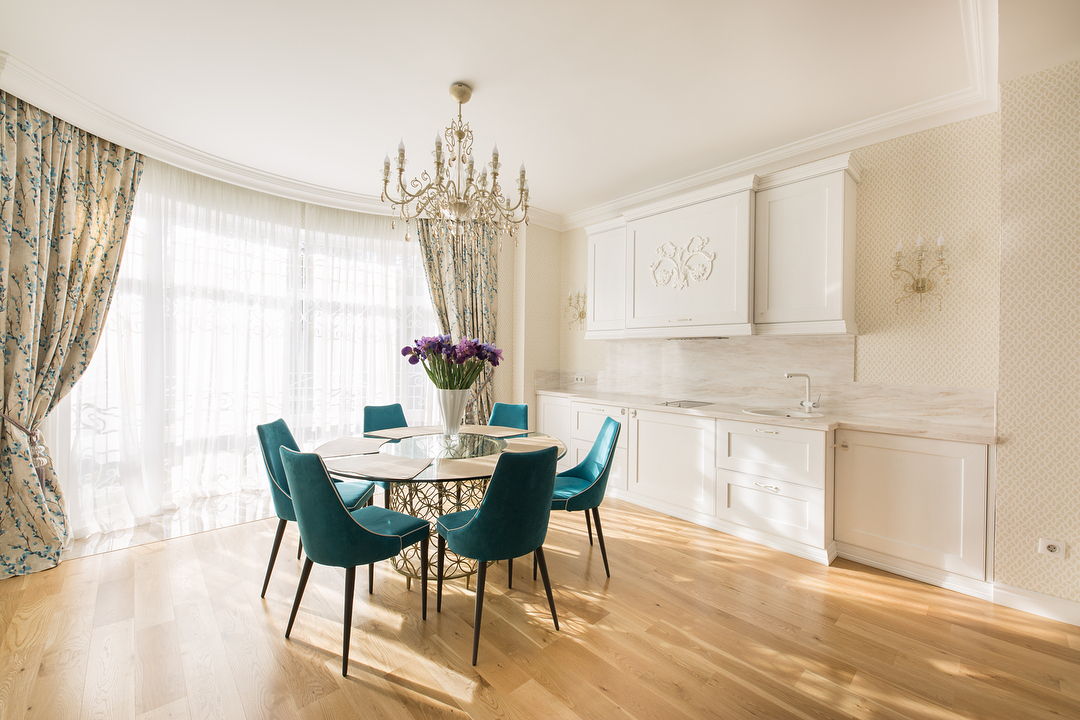 Lyazzat Batyrbekova
Kazakhstan
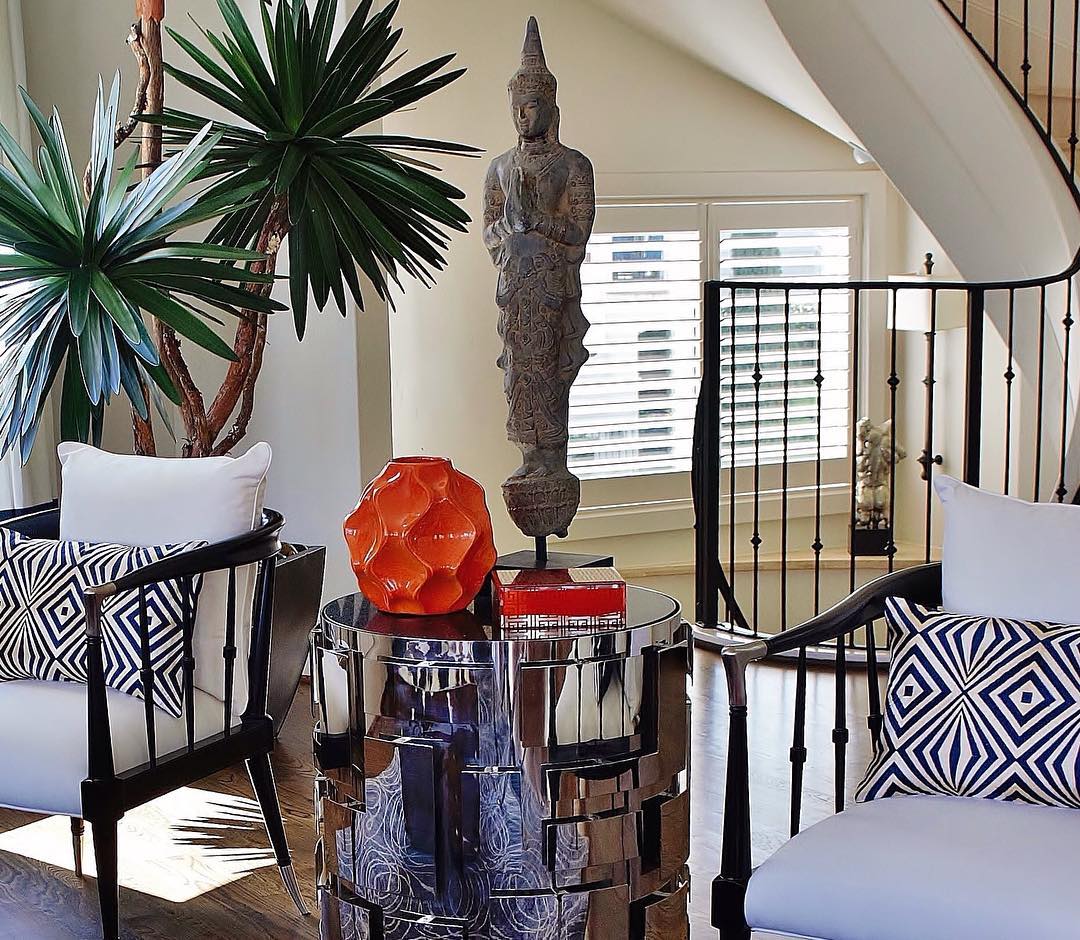 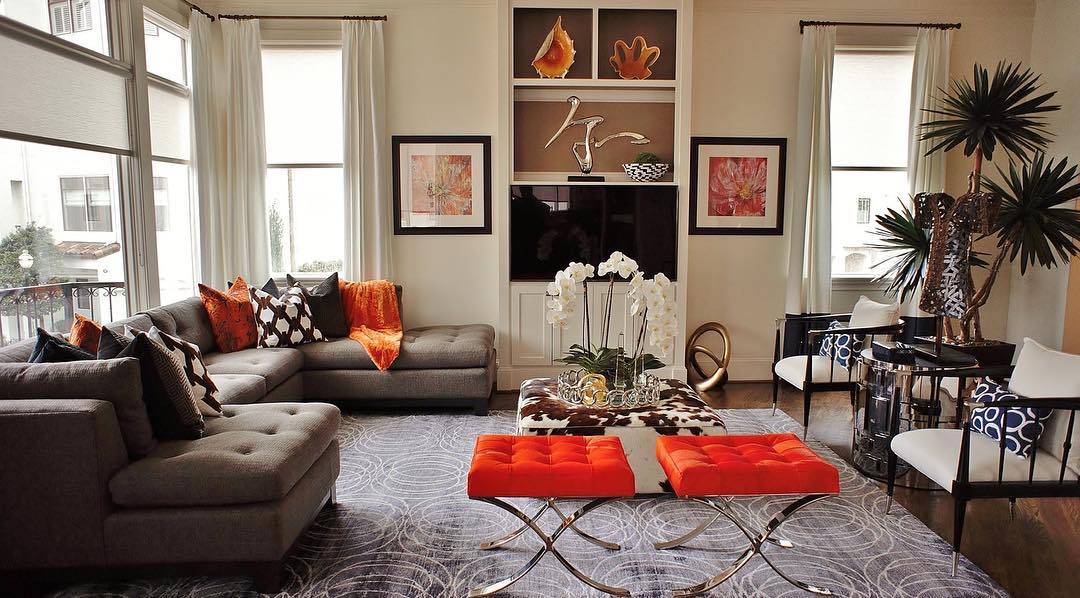 Christopher Charles Interiors
Texas, USA
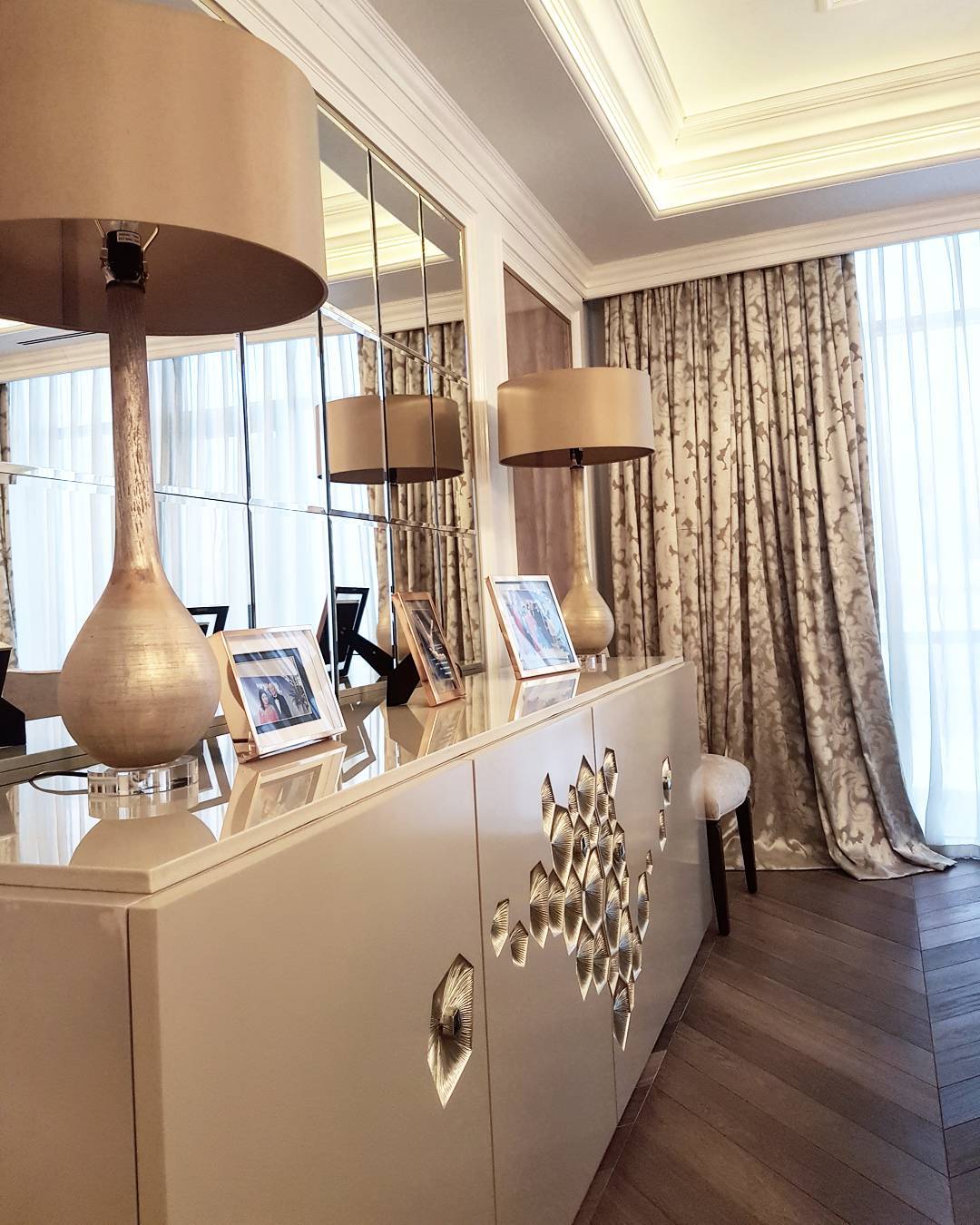 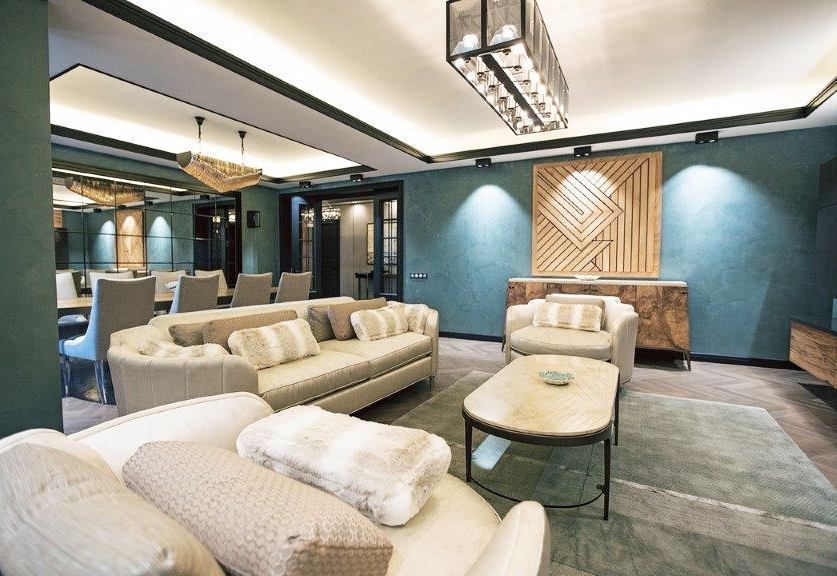 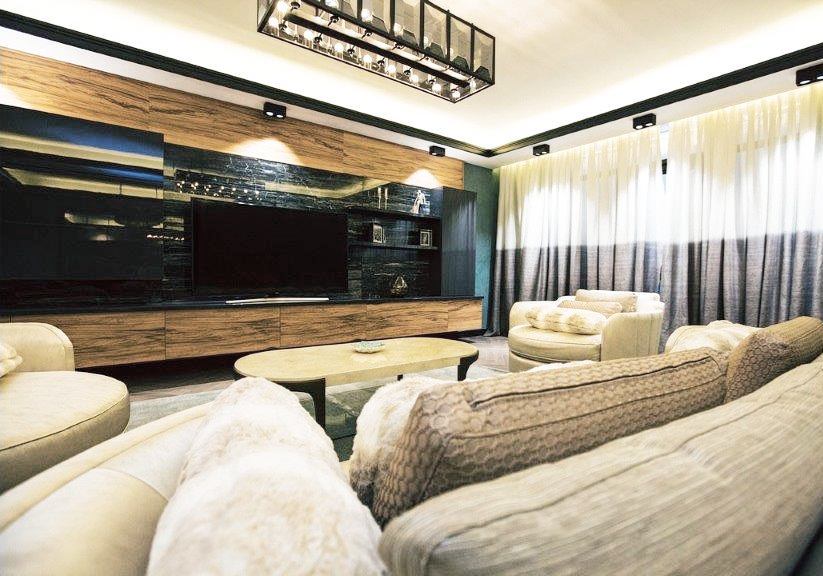 Eza Interiors
Kazakhstan
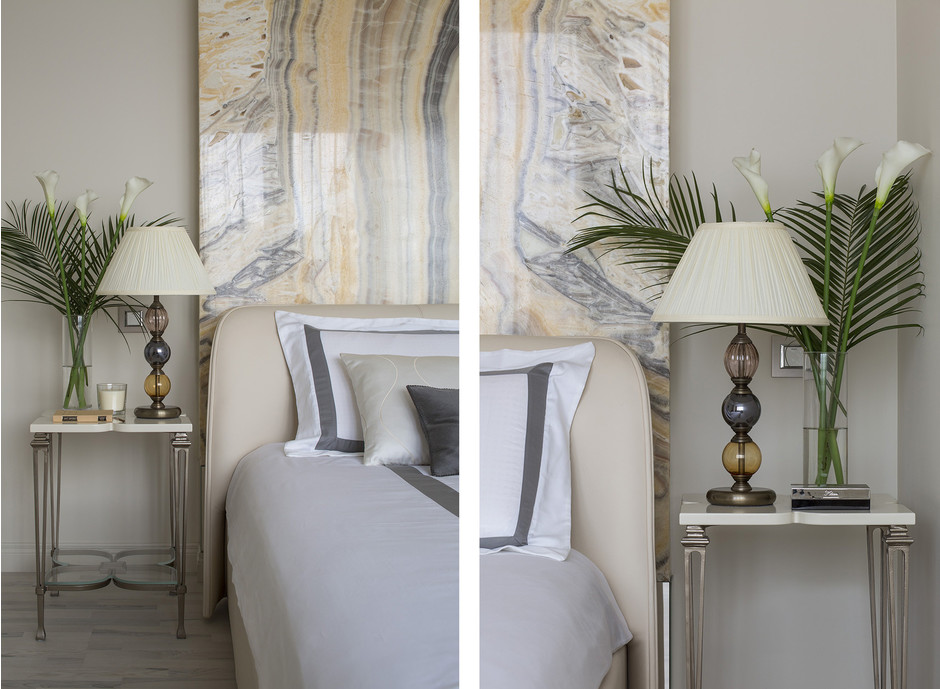 Maria Dadiani
Moscow, Russia
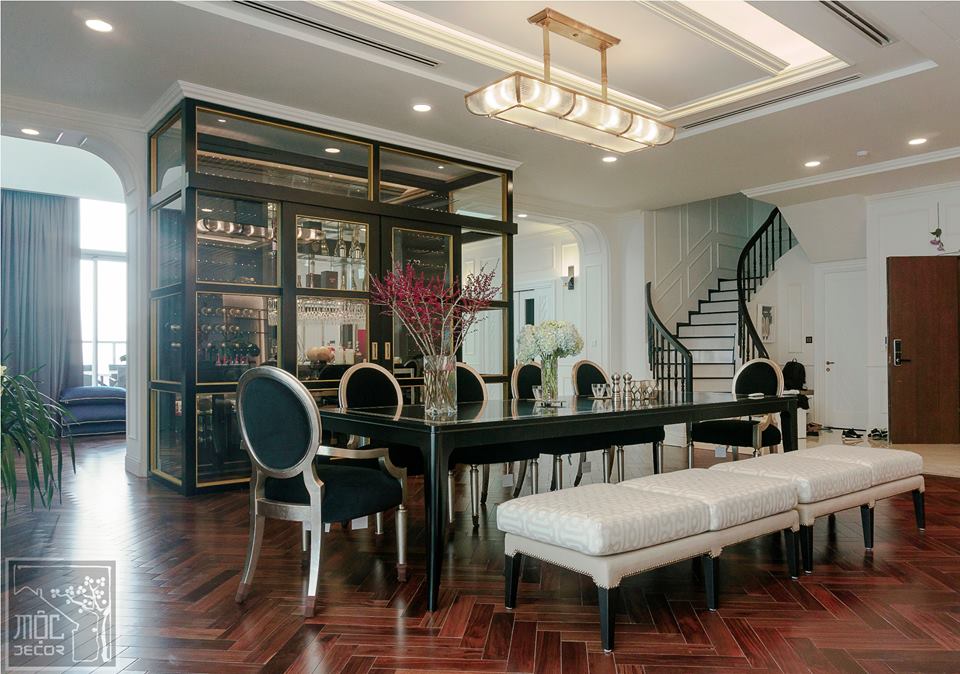 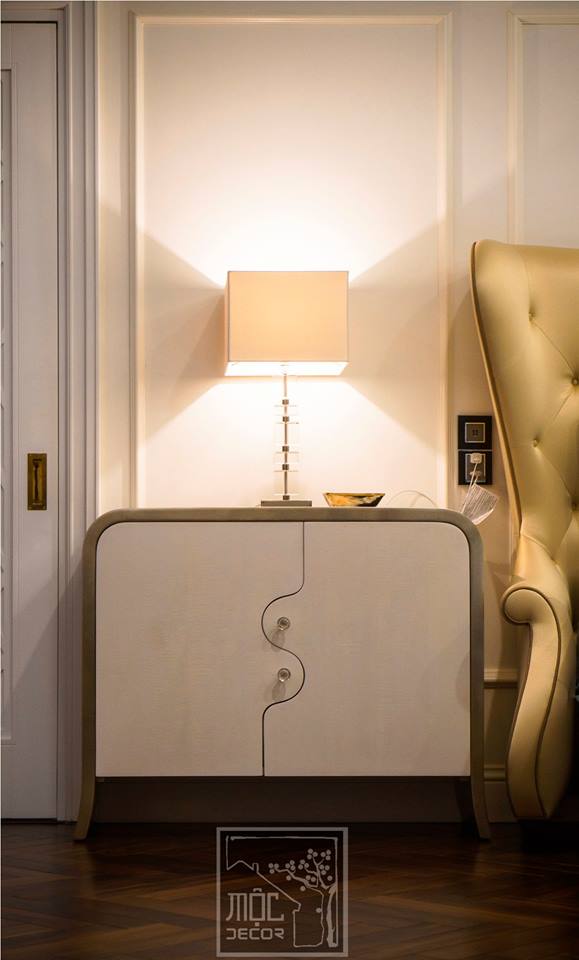 Residence
Vietnam
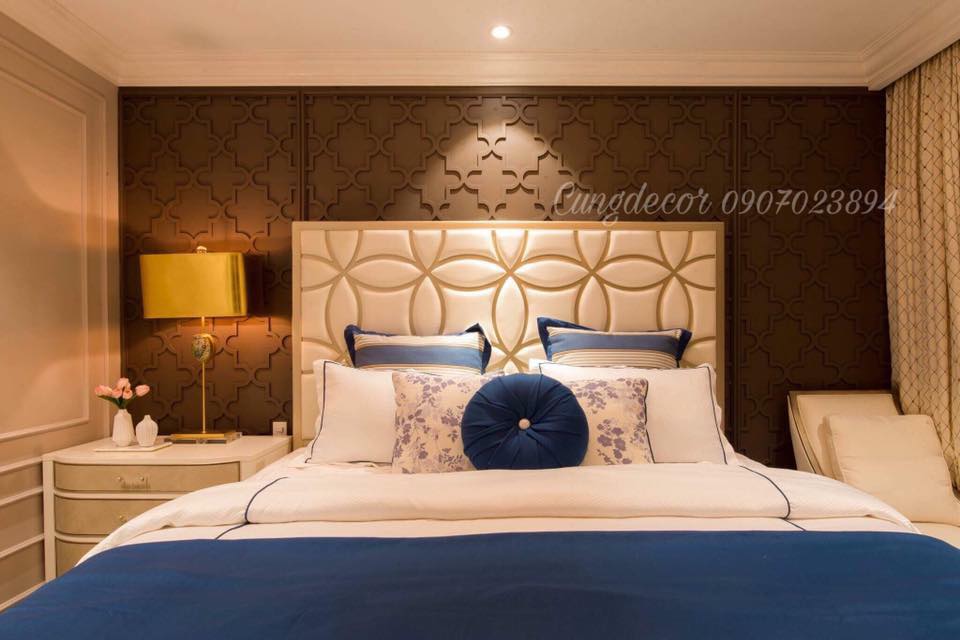 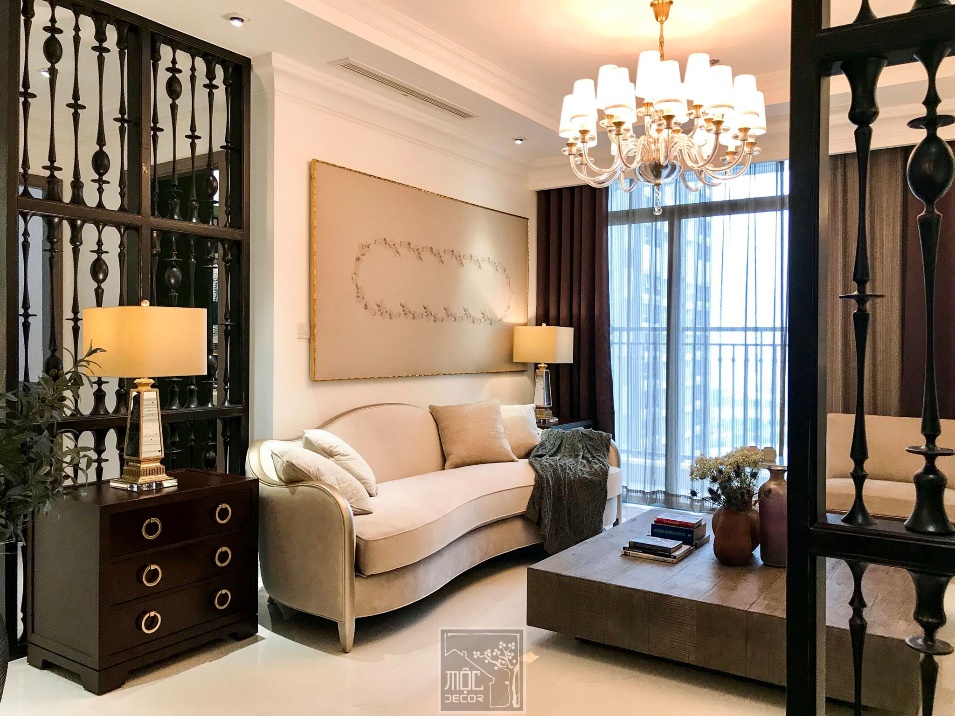 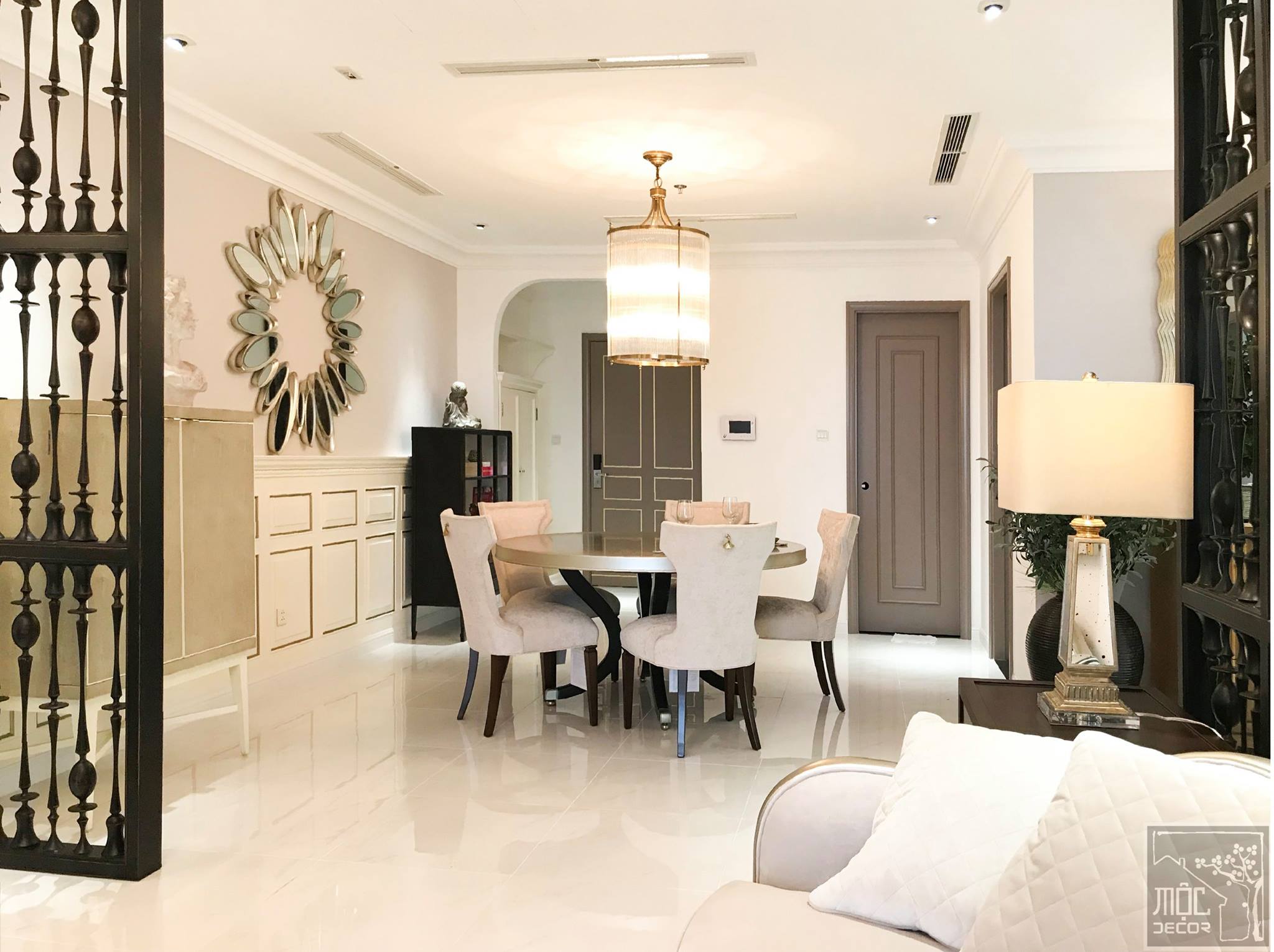 ResidencE
Hanoi, Vietnam
Restaurants & Others
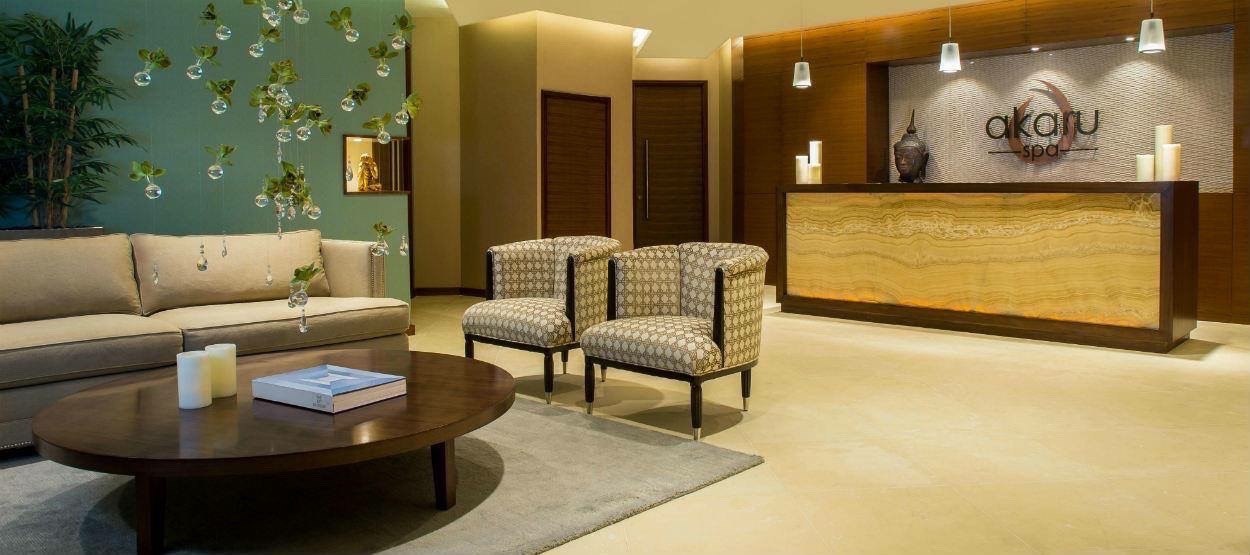 Akaru Spa
Dubai, UAE
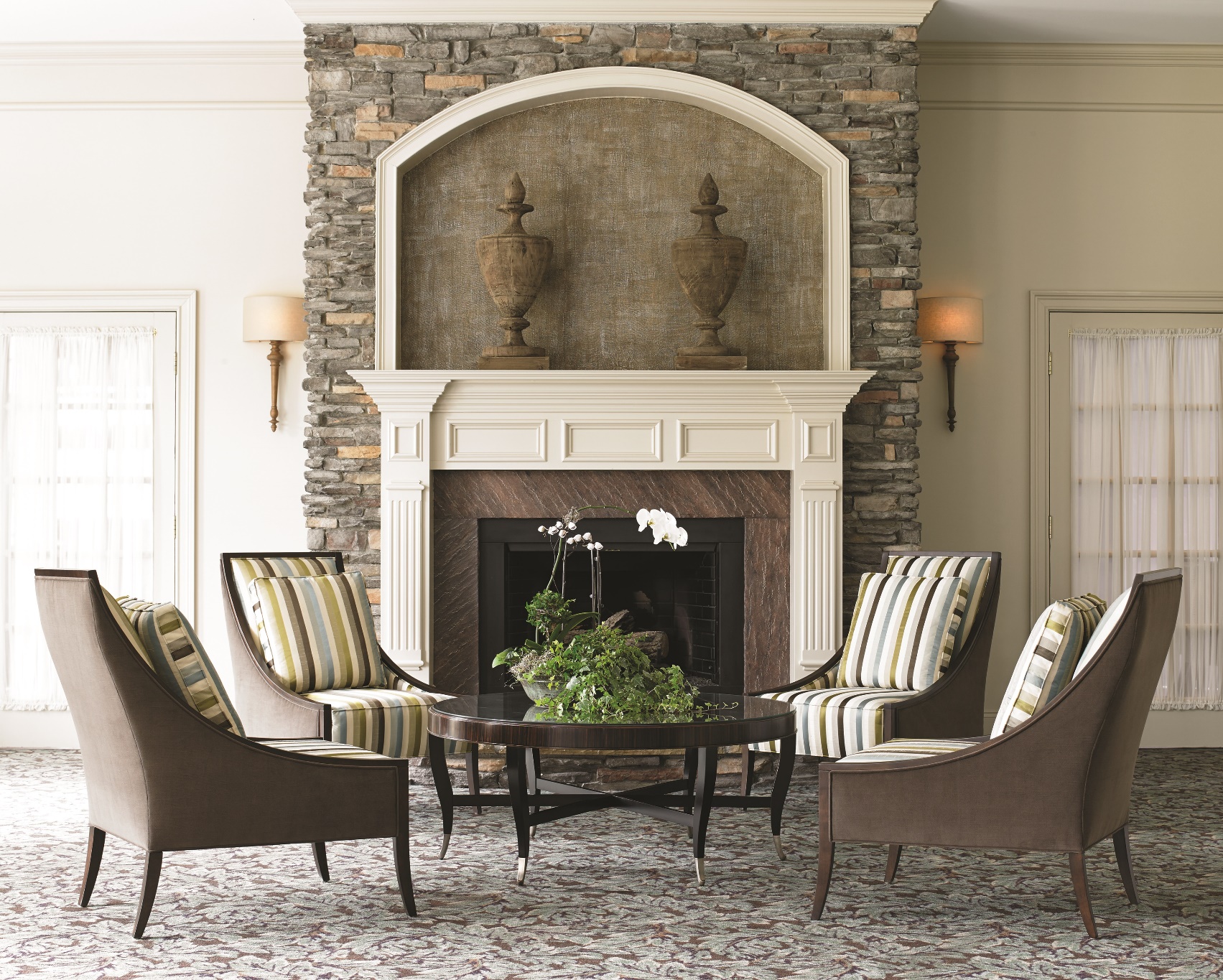 Country Club
North Carolina, USA
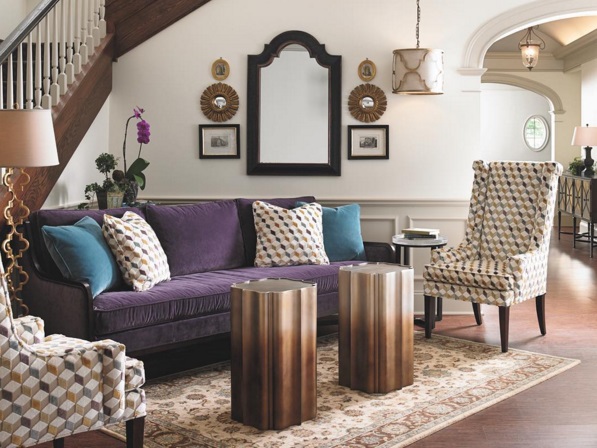 Country Club 
North Carolina, USA
Elysian @stonelake
Nevada, USA
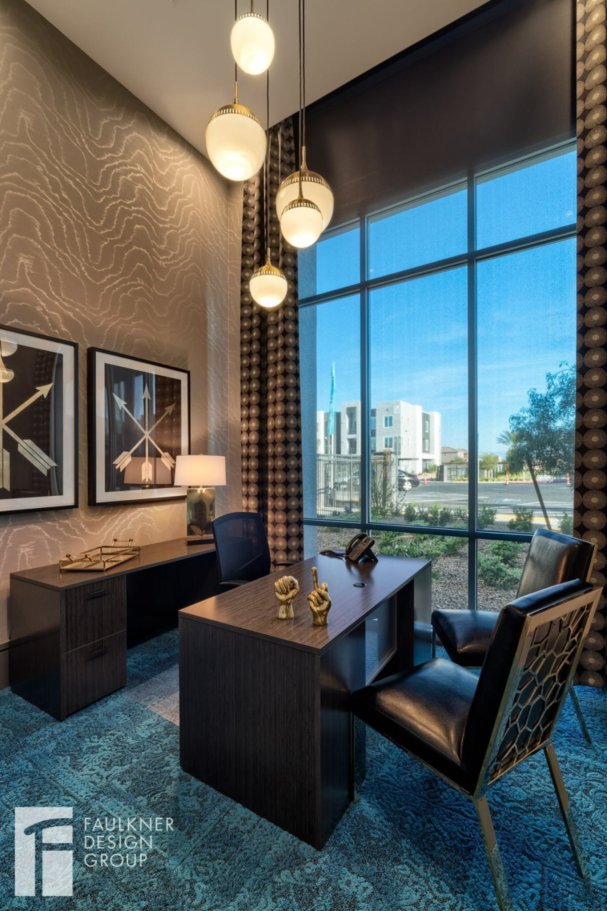 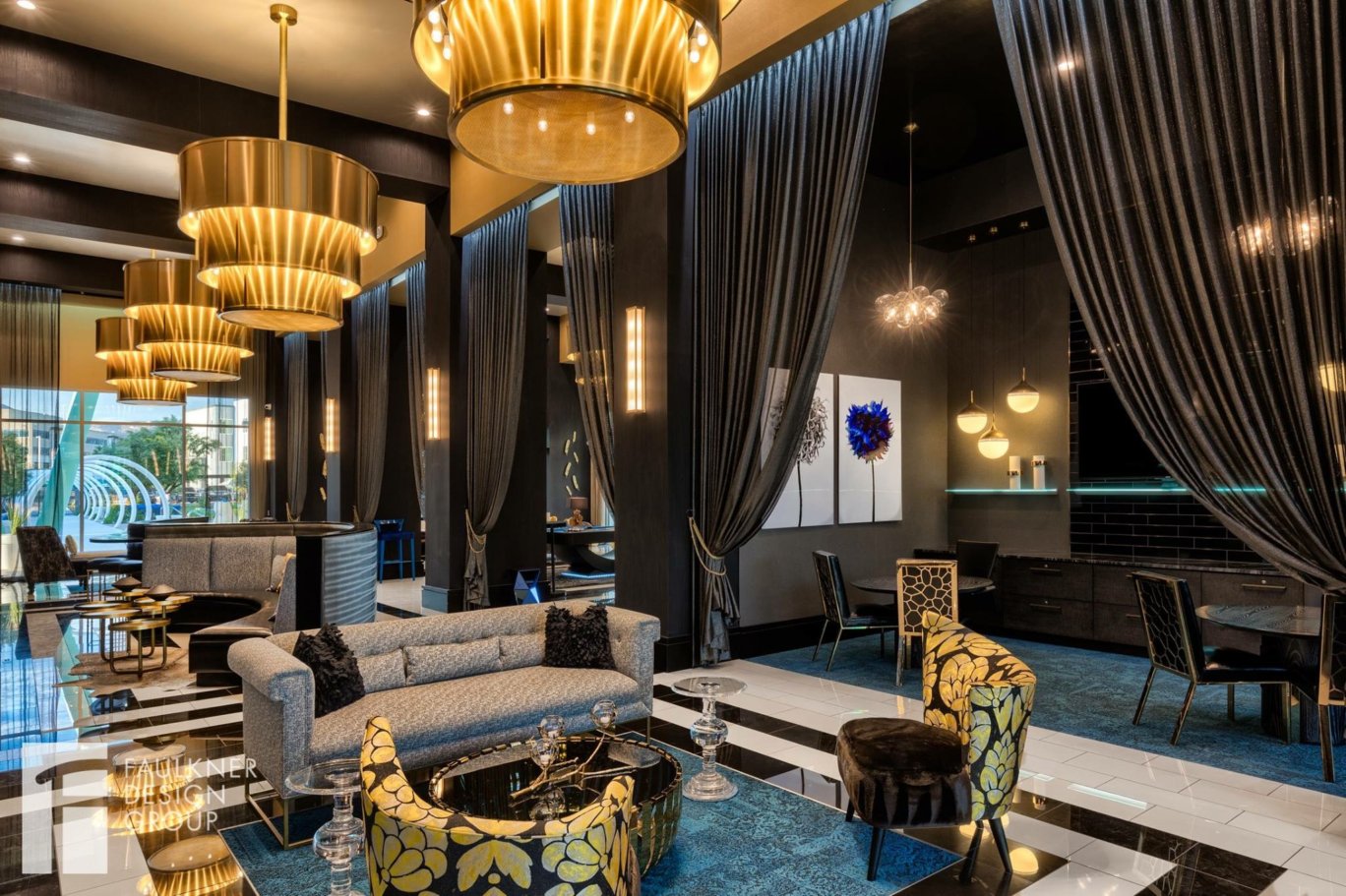 WORKSPACE
California, USA
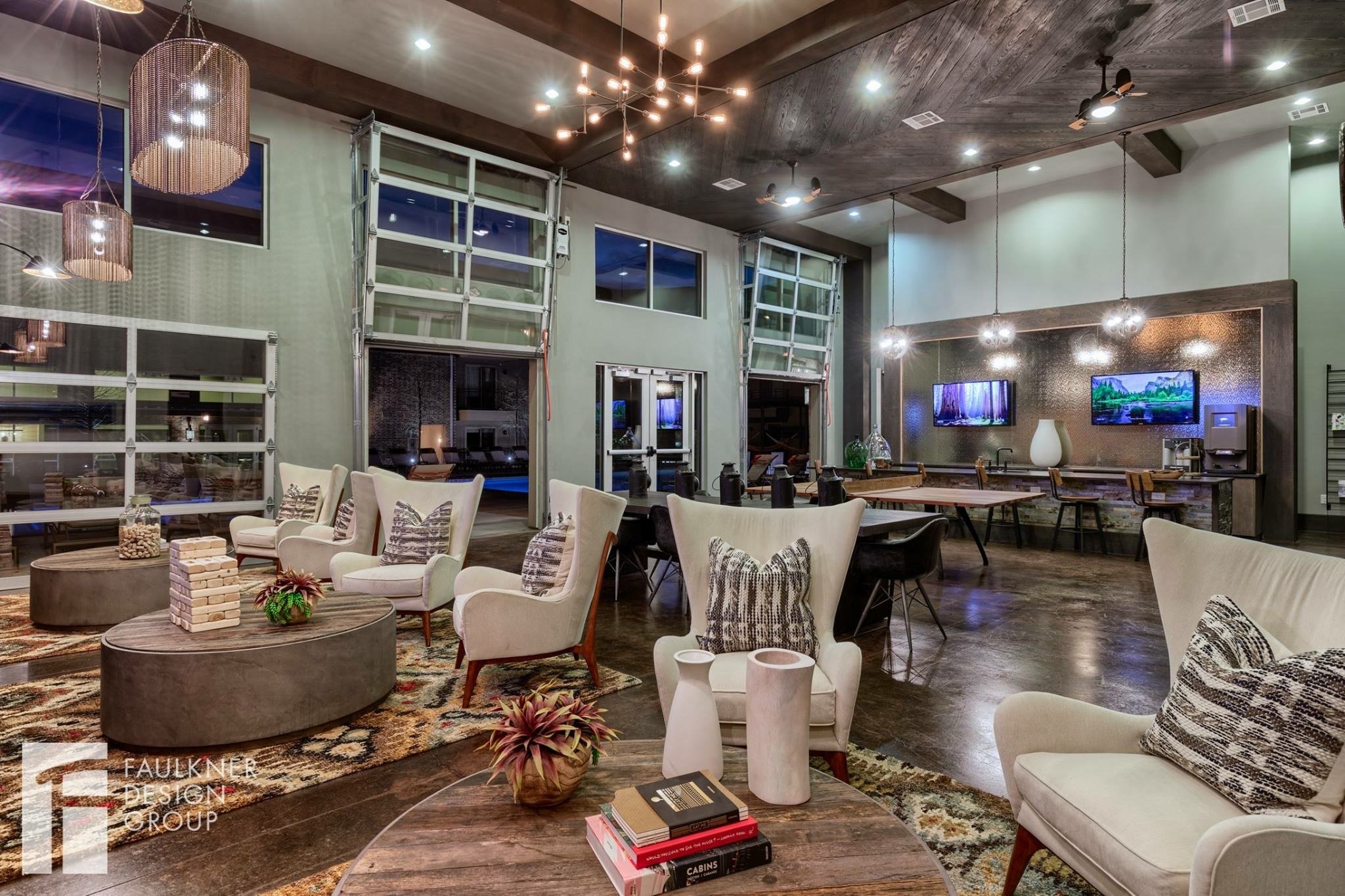 PACIFIC RIDGE
San Diego, USA
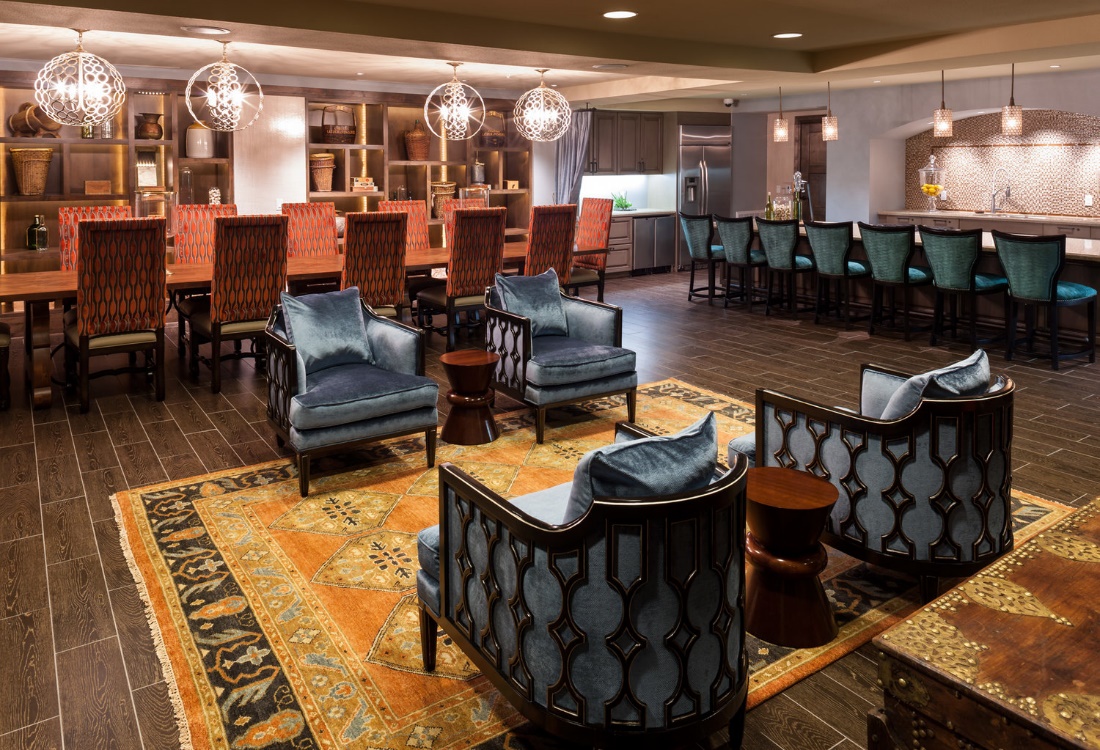 Caracole Store
3F Greenbelt 5 Mall, Ayala Center,
Makati City
217-6121
Caracole BGC
Lot 2, Block 32, 38th Street,
North Bonifacio Global City
772-2029
Dexterton Quezon City
157 Sgt. E. Rivera Street,
Quezon City
362-1111 or 361-6006
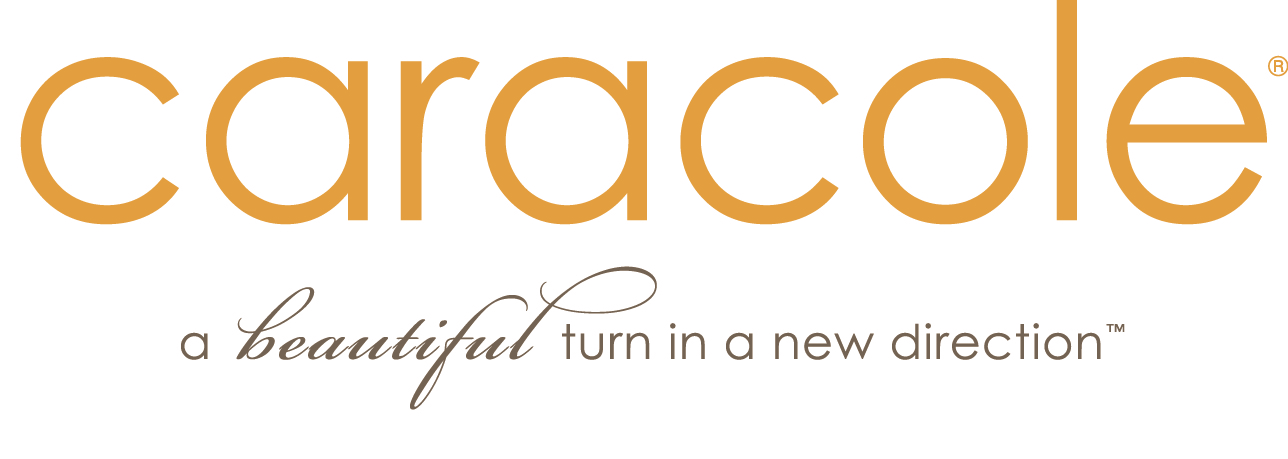 www.caracole.ph			caracolephilippines
info@caracole.ph			caracoleph
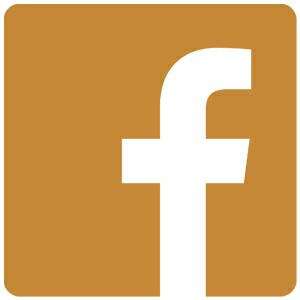 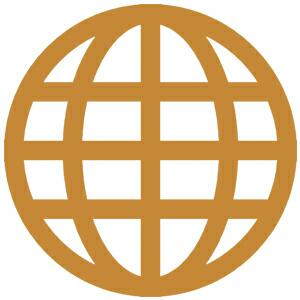 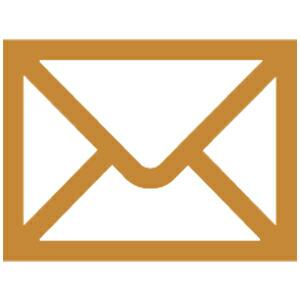 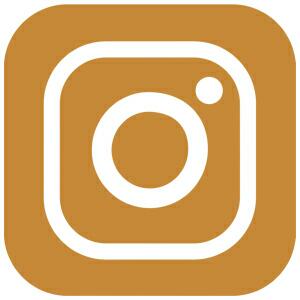